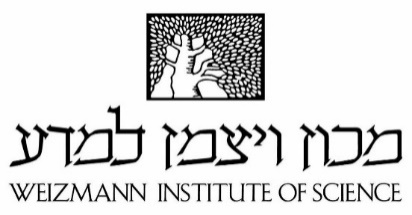 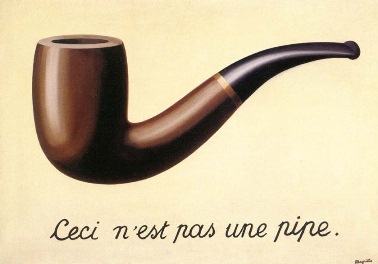 15/01/2024
Introduction To Adversarial Examples
Niv Haim

Weizmann Institute
DL4CV Course Winter 2023/2024 (20224182)
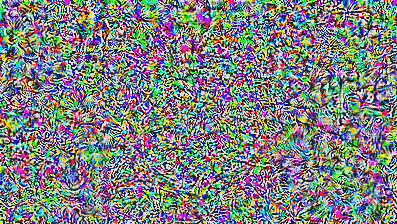 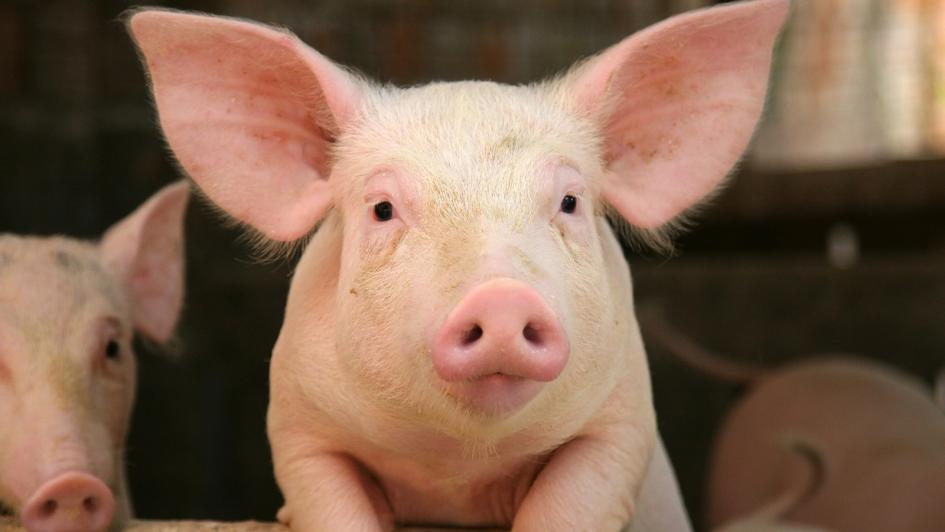 +
x 0.02
98.6% pig
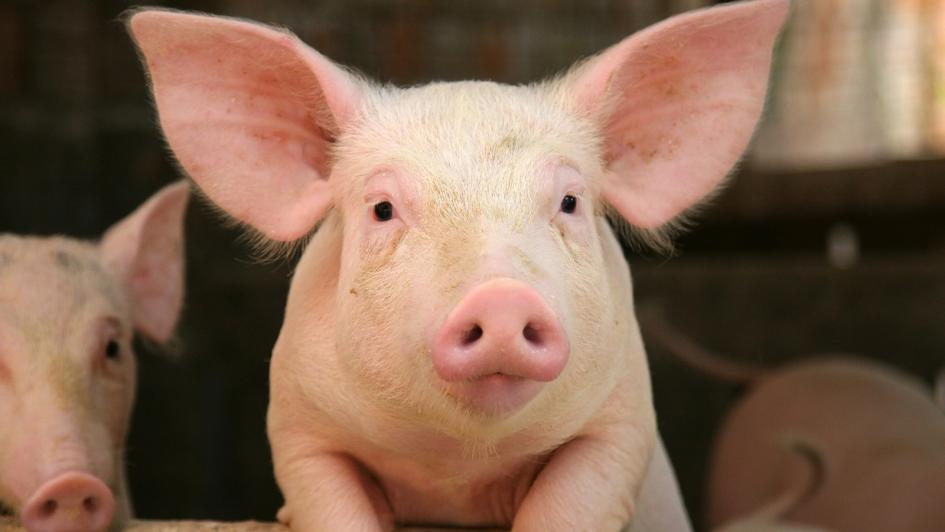 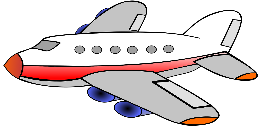 99.0% airliner
=
(0.000000000000000       00000000000005% pig...)
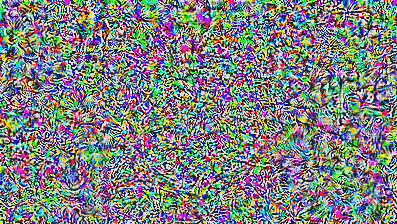 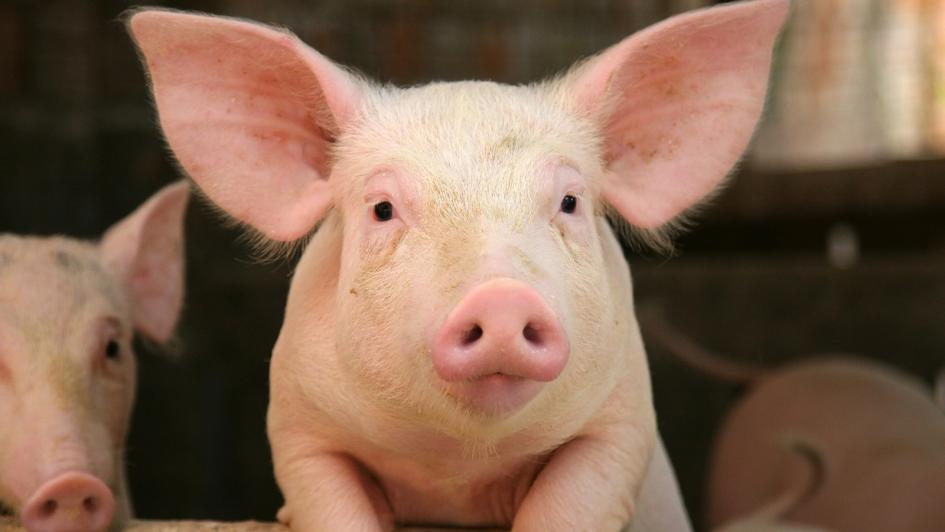 Not Random
+
x 0.02
98.6% pig
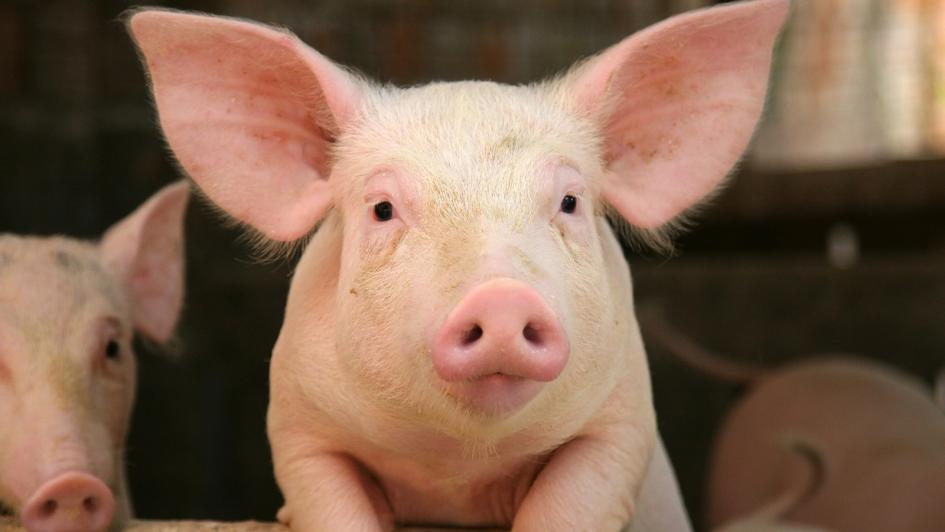 99.0% airliner
=
(0.000000000000000       00000000000005% pig...)
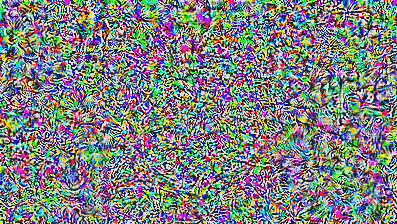 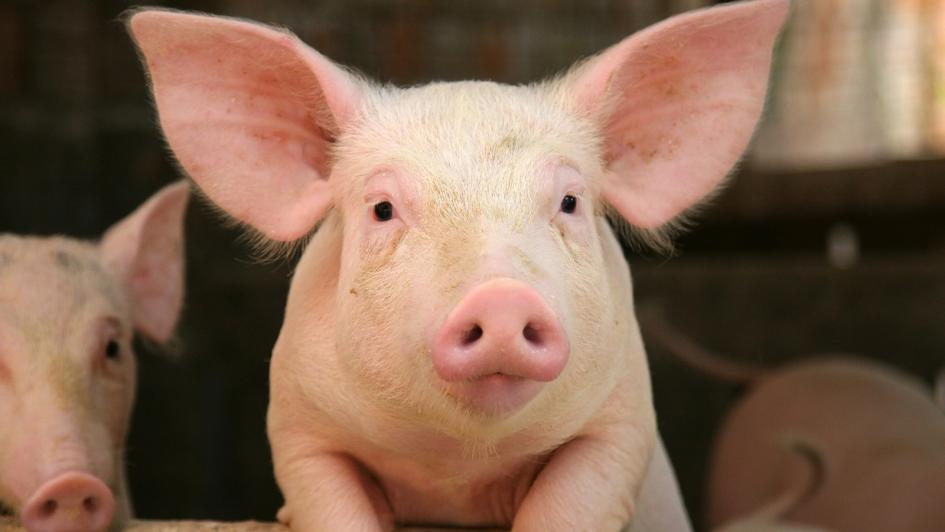 Not Random
+
x 0.02
98.6% pig
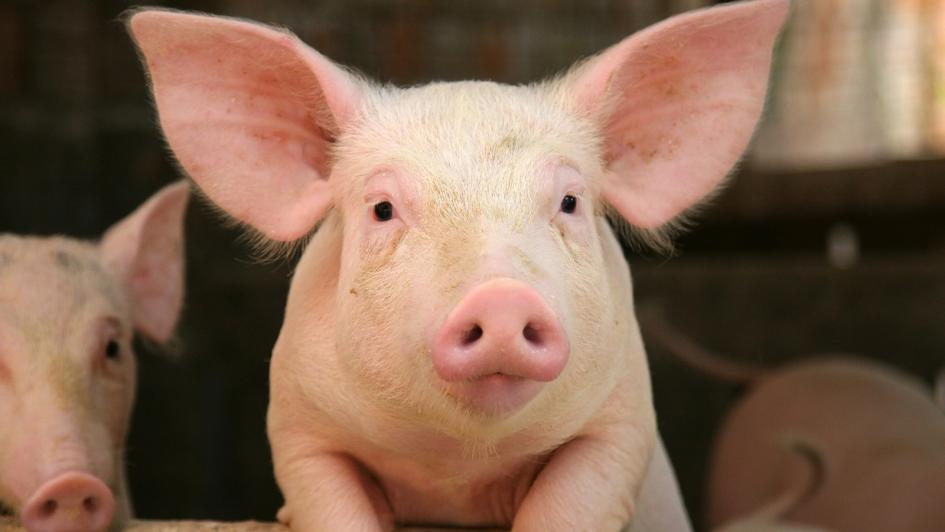 99.0% airliner
=
(0.000000000000000       00000000000005% pig...)
Biggio et al. 2013, “Evasion attacks against machine learning at test time”
Szegedy et al. 2014, “Intriguing properties of neural networks”
Goodfellow et al. 2015, “Explaining and Harnessing Adversarial Examples”
What is an Adversarial Example?
What is an Adversarial Example?
Originally coined by Szegedy et al., 2013:

“we find that applying an imperceptible non-random perturbation to a test image, it is possible to arbitrarily change the network’s prediction.
        … we term the so perturbed examples ‘adversarial examples’”
What is an Adversarial Example?
Not Random
Originally coined by Szegedy et al., 2013:

“we find that applying an imperceptible non-random perturbation to a test image, it is possible to arbitrarily change the network’s prediction.
        … we term the so perturbed examples ‘adversarial examples’”
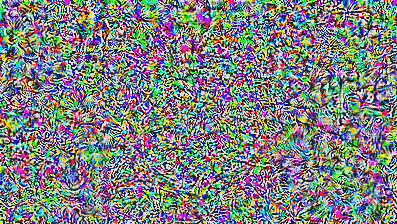 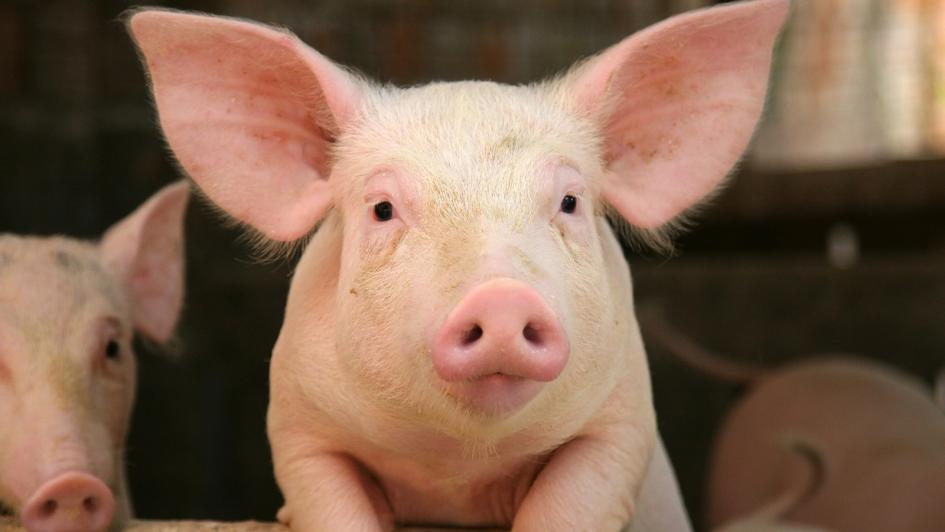 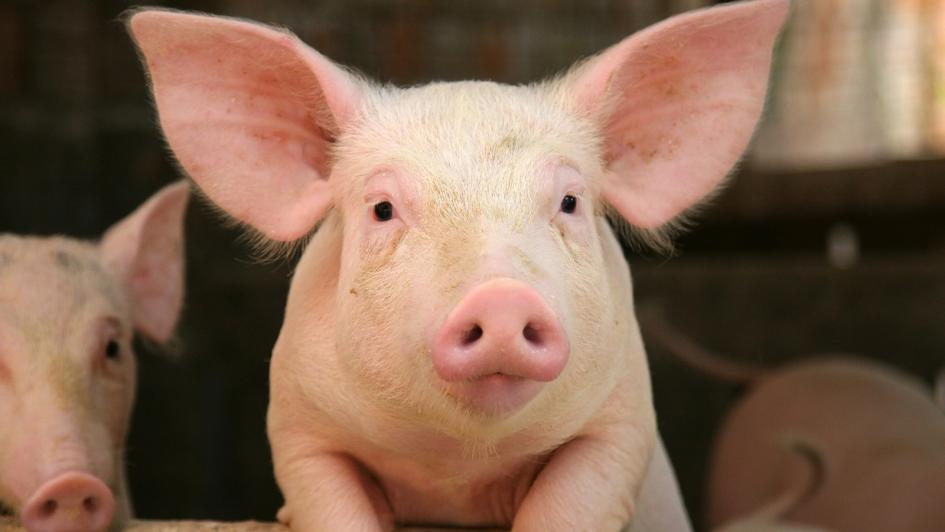 =
+
x 0.02
99.0% airliner
98.6% pig
What is an Adversarial Example?
Not Random
Small
Originally coined by Szegedy et al., 2013:

“we find that applying an imperceptible non-random perturbation to a test image, it is possible to arbitrarily change the network’s prediction.
        … we term the so perturbed examples ‘adversarial examples’”
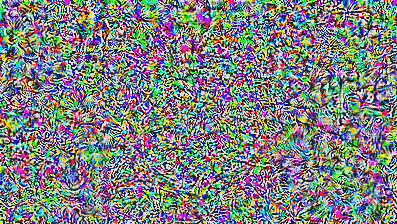 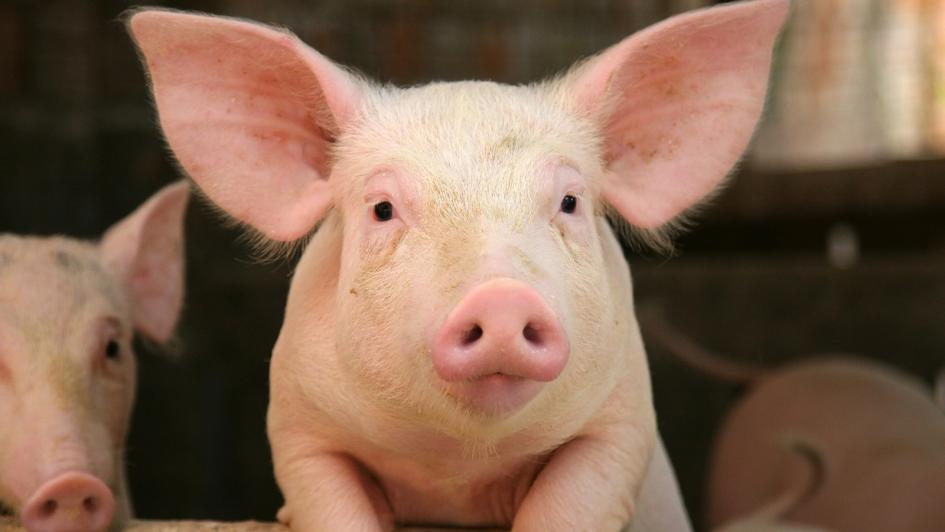 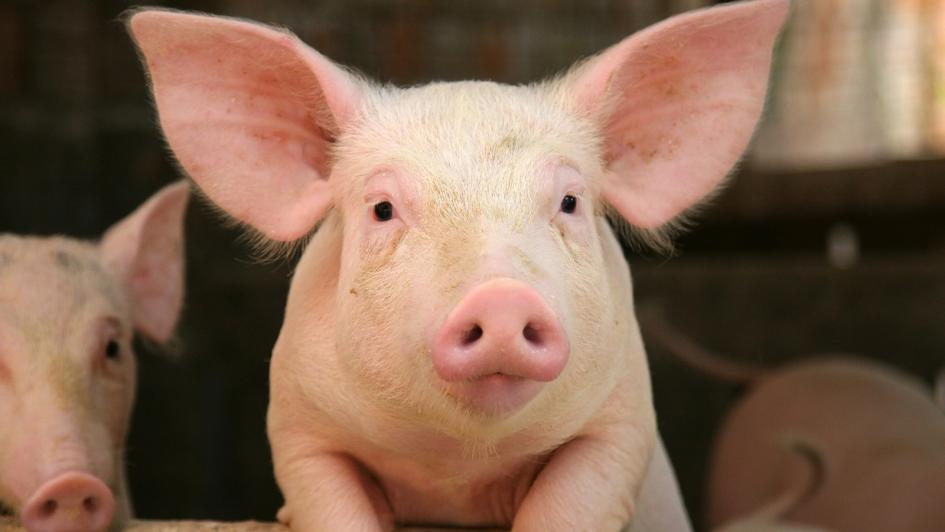 =
+
x 0.02
99.0% airliner
98.6% pig
What is an Adversarial Example?
Not Random
Small
Perturbation Attack
Originally coined by Szegedy et al., 2013:

“we find that applying an imperceptible non-random perturbation to a test image, it is possible to arbitrarily change the network’s prediction.
        … we term the so perturbed examples ‘adversarial examples’”
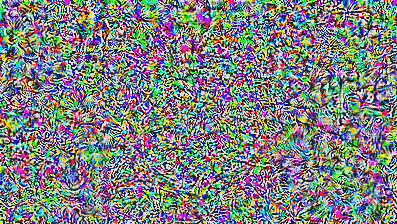 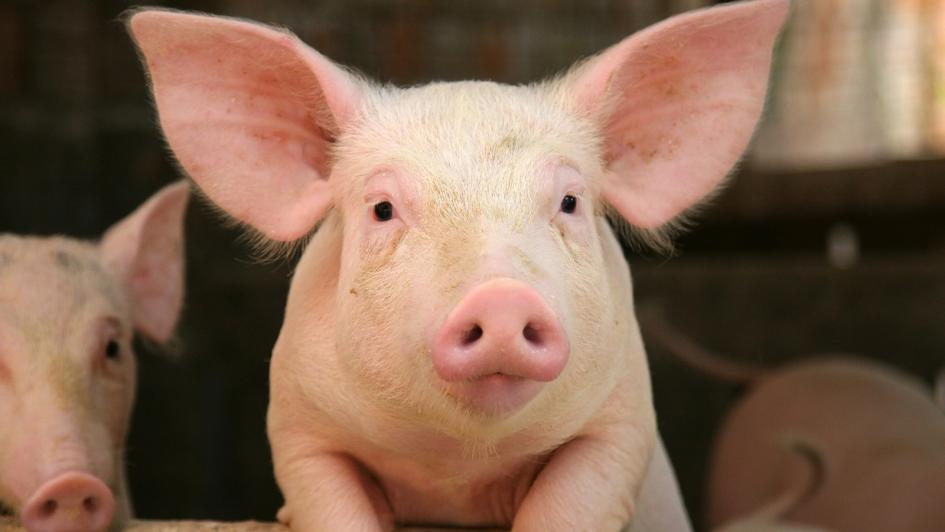 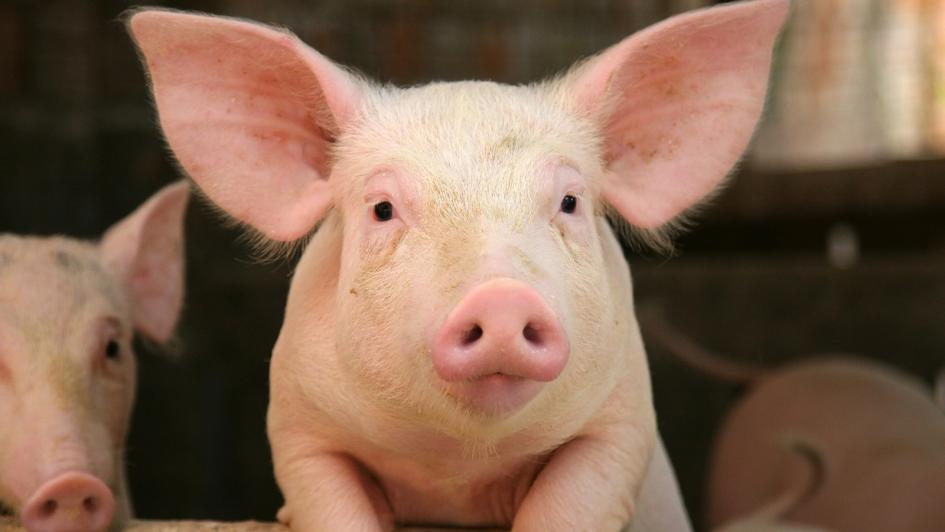 =
+
x 0.02
99.0% airliner
98.6% pig
Outline
Today we will:

See Adversarial Example
Outline
airliner
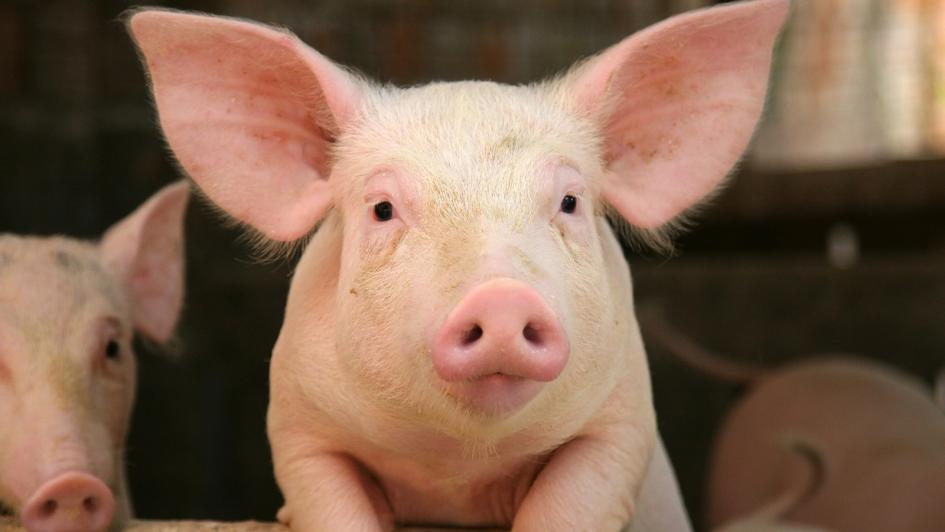 Today we will:

See Adversarial Example
Learn how to generate them
Learn how to defend against them
Outline
airliner
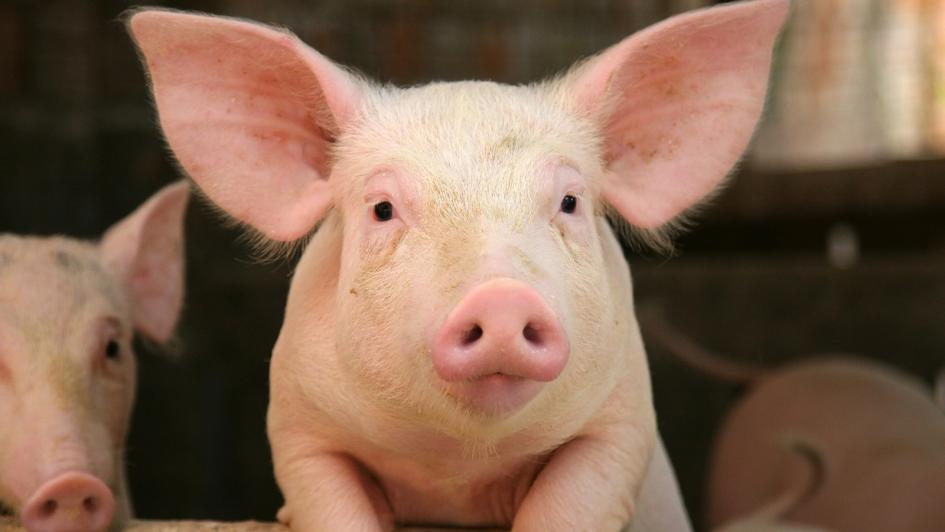 Today we will:

See Adversarial Example
Learn how to generate them
Learn how to (maybe) defend against them
Learn about properties and advantages
Outline
airliner
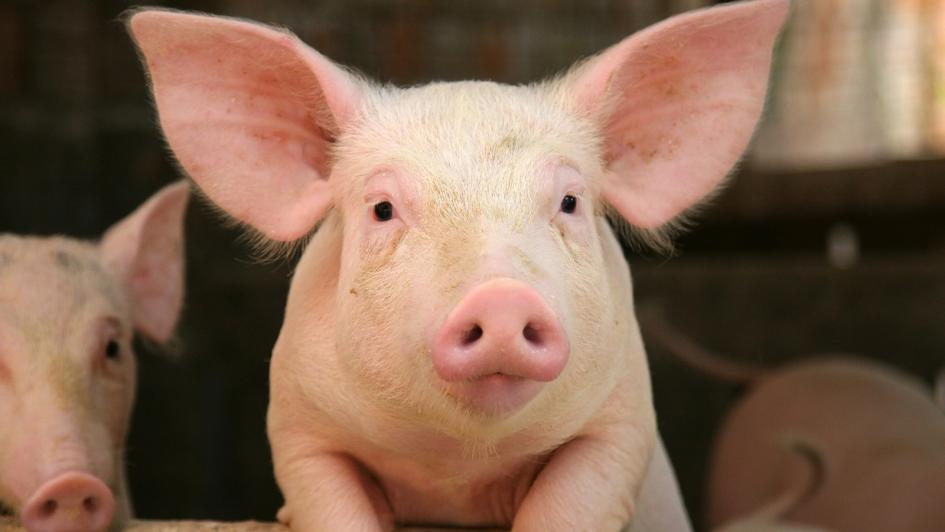 Today we will:

See Adversarial Example
Learn how to generate them
Learn how to (maybe) defend against them
Learn about properties and advantages
Brief recap on training neural networks
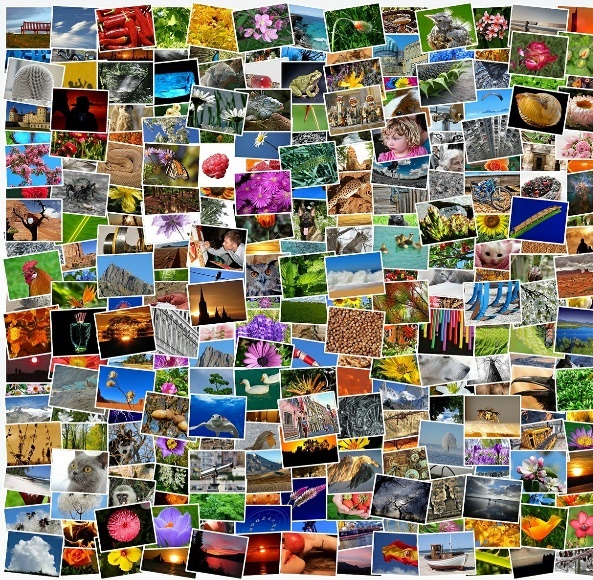 Image by Simon from Pixabay
Brief recap on training neural networks
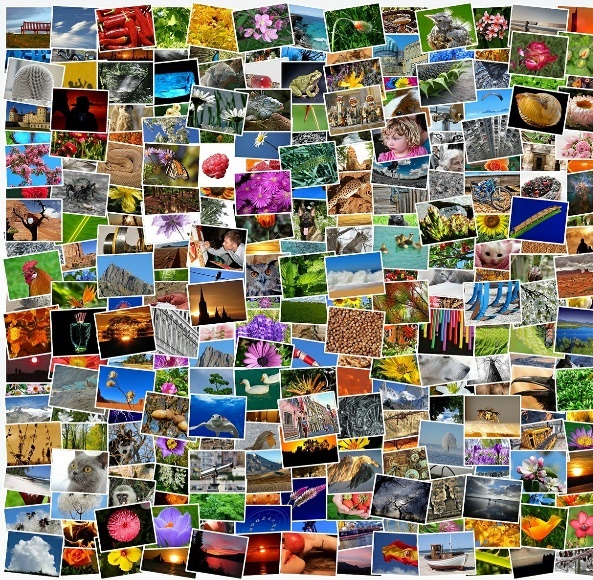 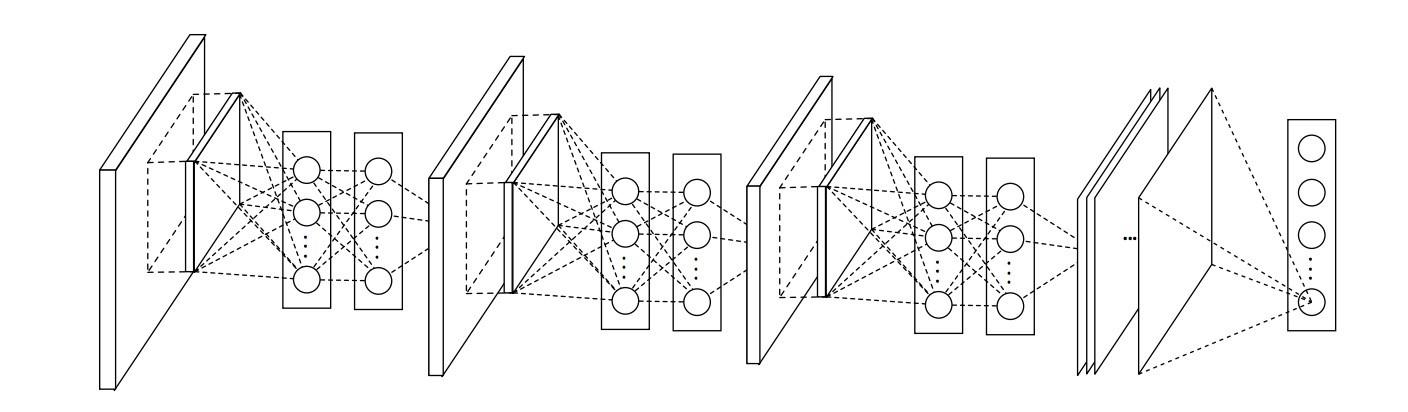 Image by Simon from Pixabay
Brief recap on training neural networks
fθ
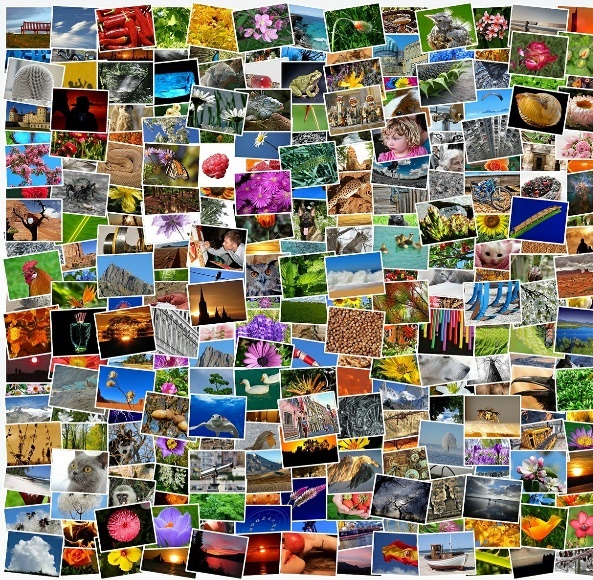 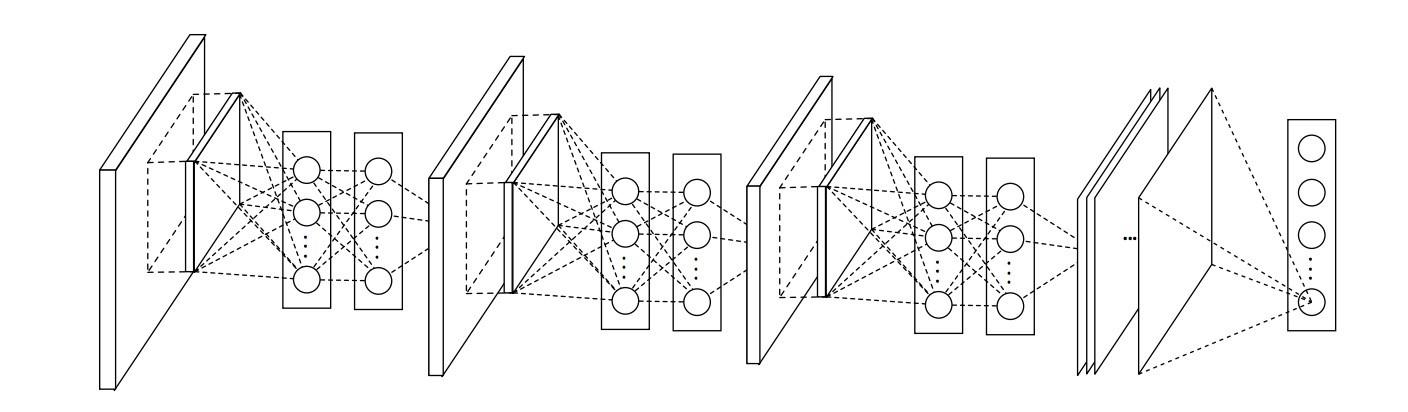 Image by Simon from Pixabay
Brief recap on training neural networks
fθ
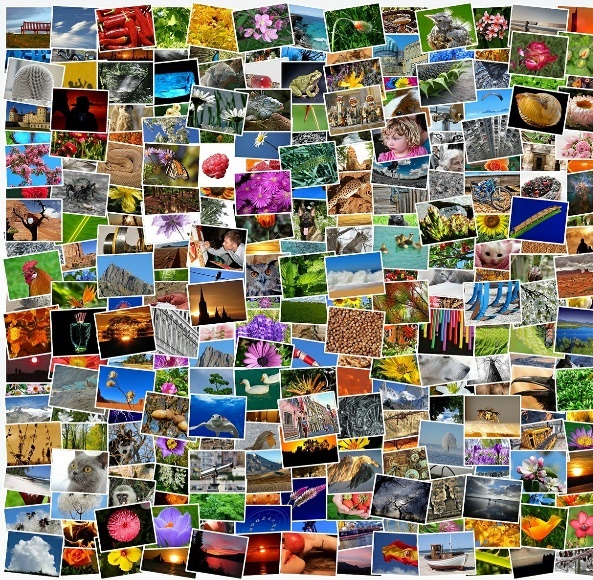 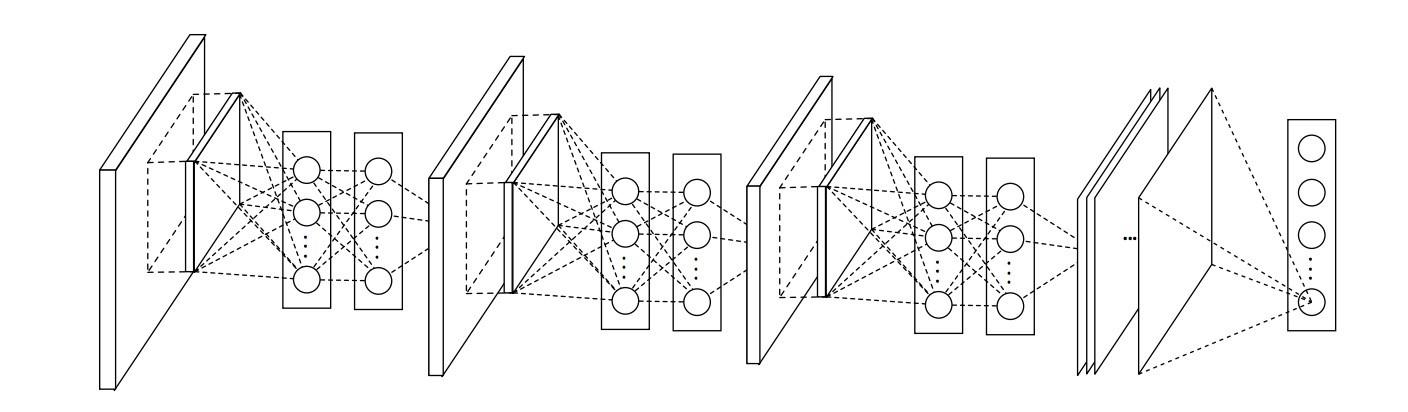 Image by Simon from Pixabay
L(fθ(x),y)
Brief recap on training neural networks
fθ
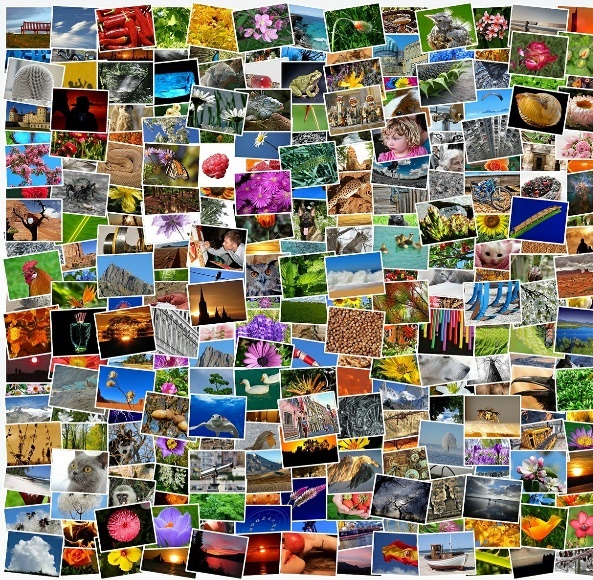 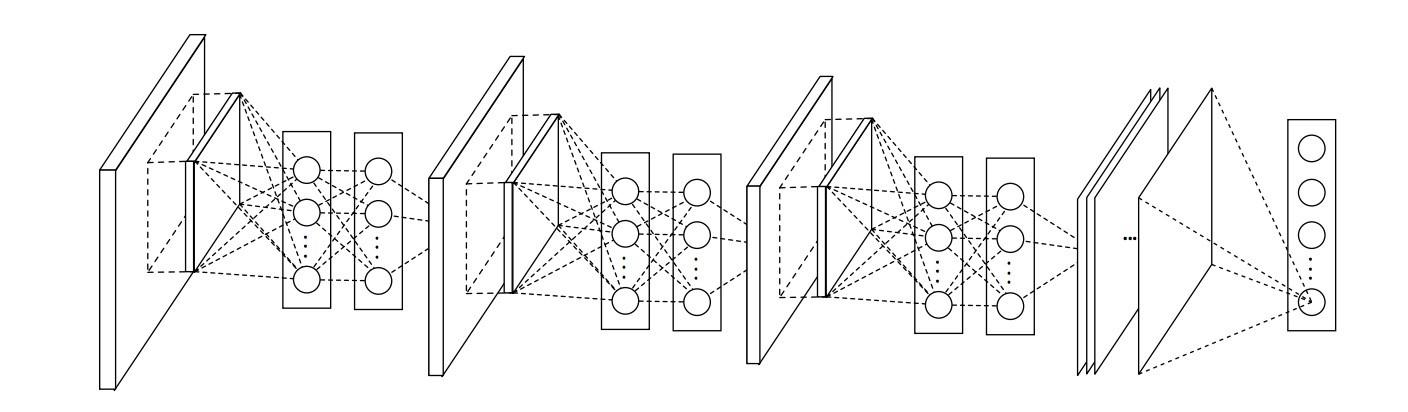 Image by Simon from Pixabay
L(fθ(x),y)
Brief recap on training neural networks
fθ
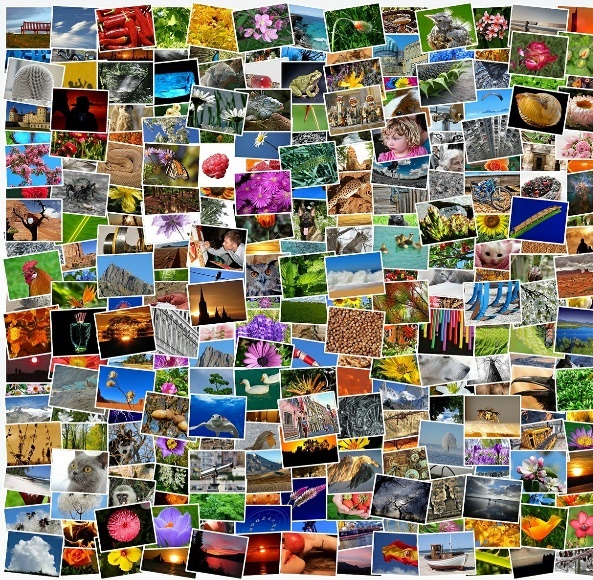 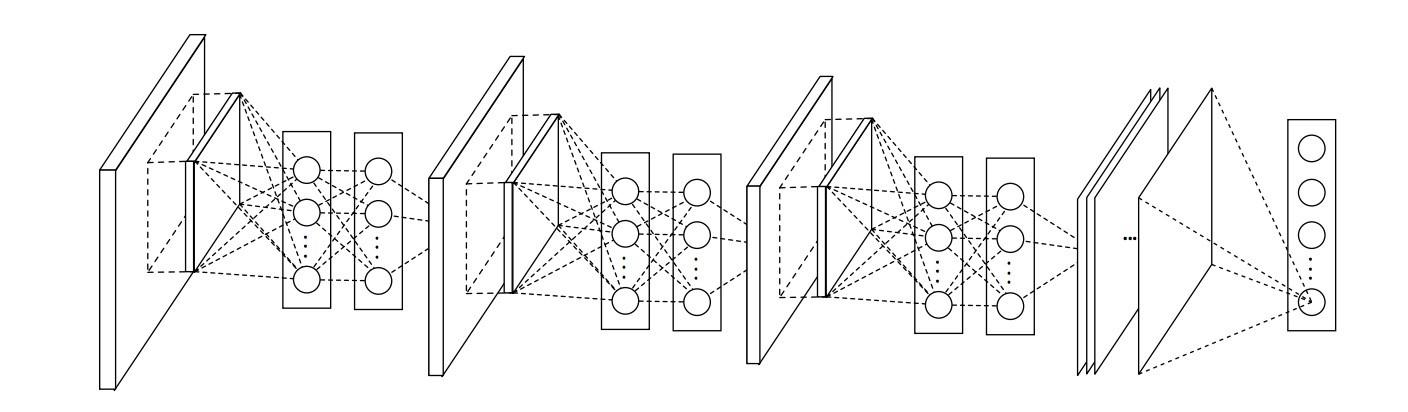 Image by Simon from Pixabay
L(fθ(x),y)
Brief recap on training neural networks
fθ
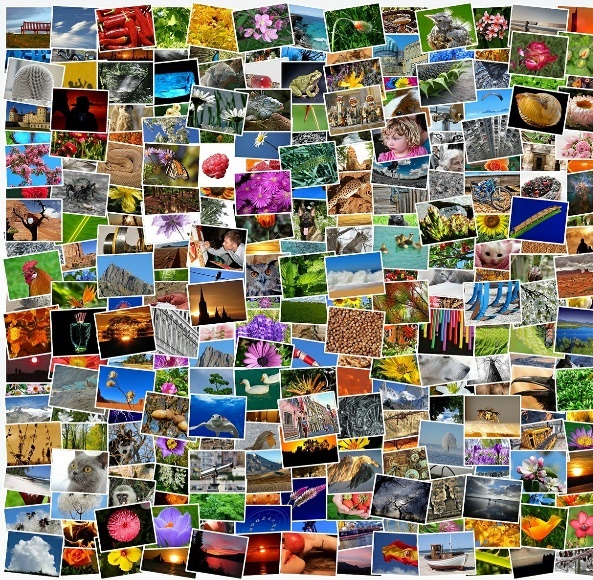 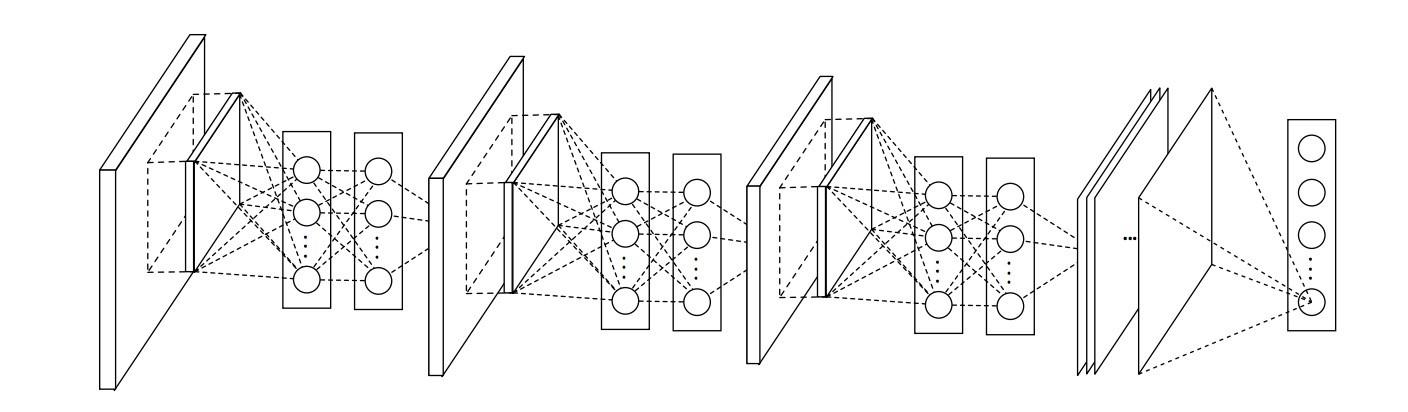 Image by Simon from Pixabay
purpose of loss:
How “well” we classify
L(fθ(x),y)
Brief recap on training neural networks
fθ
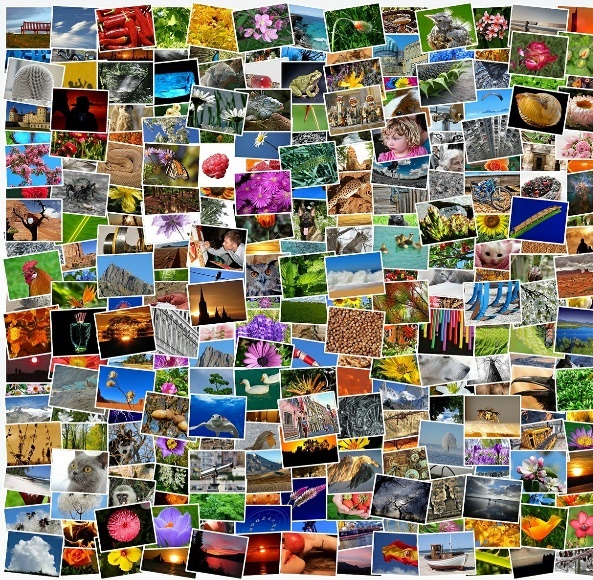 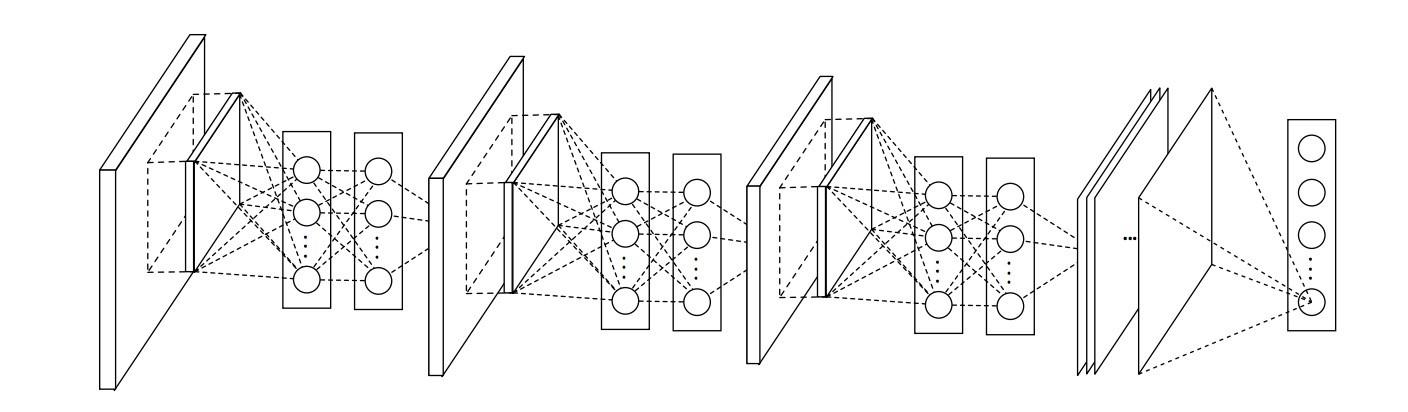 Image by Simon from Pixabay
most common loss – CrossEntropy:
L(fθ(x),y)
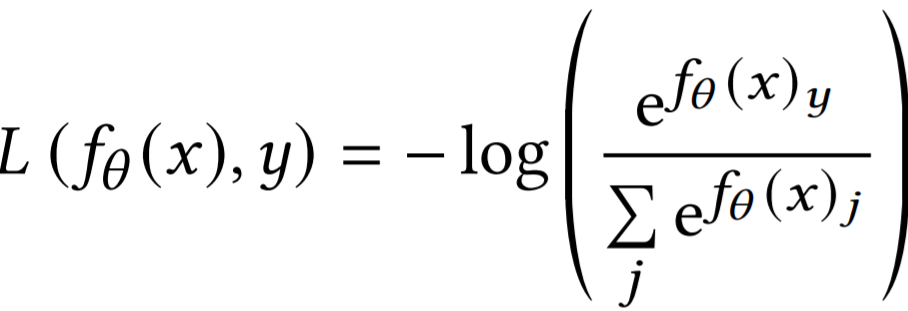 Brief recap on training neural networks
fθ
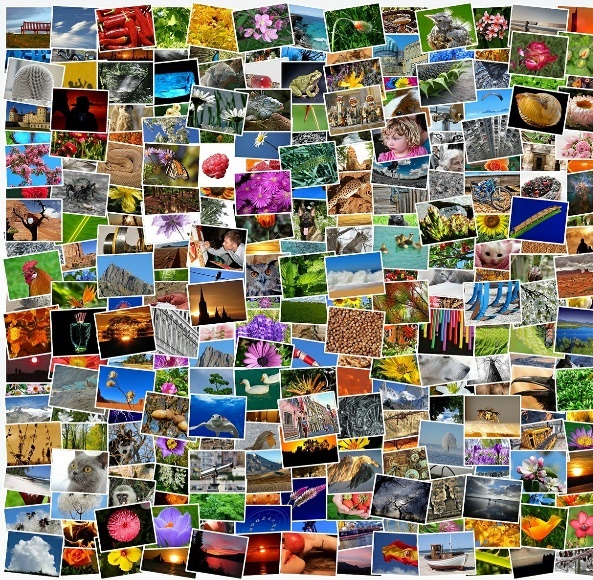 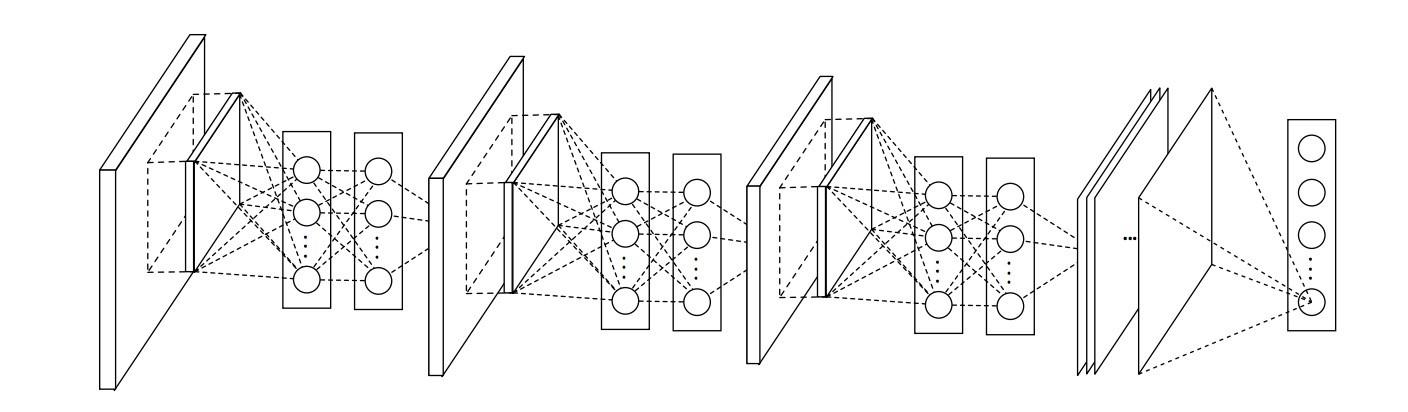 Image by Simon from Pixabay
most common loss – CrossEntropy:
L(fθ(x),y)
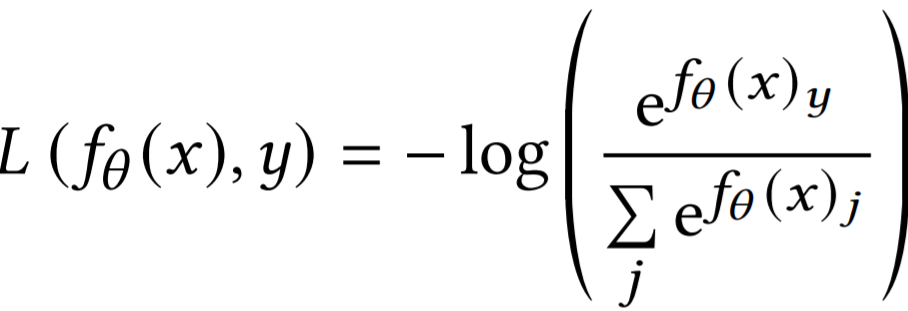 Brief recap on training neural networks
fθ
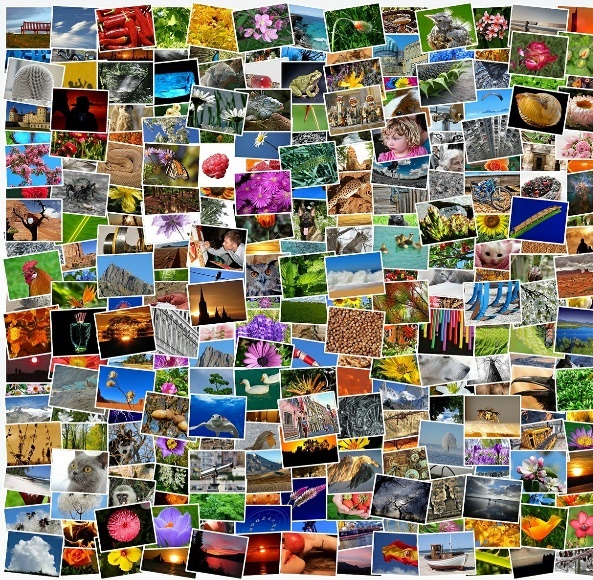 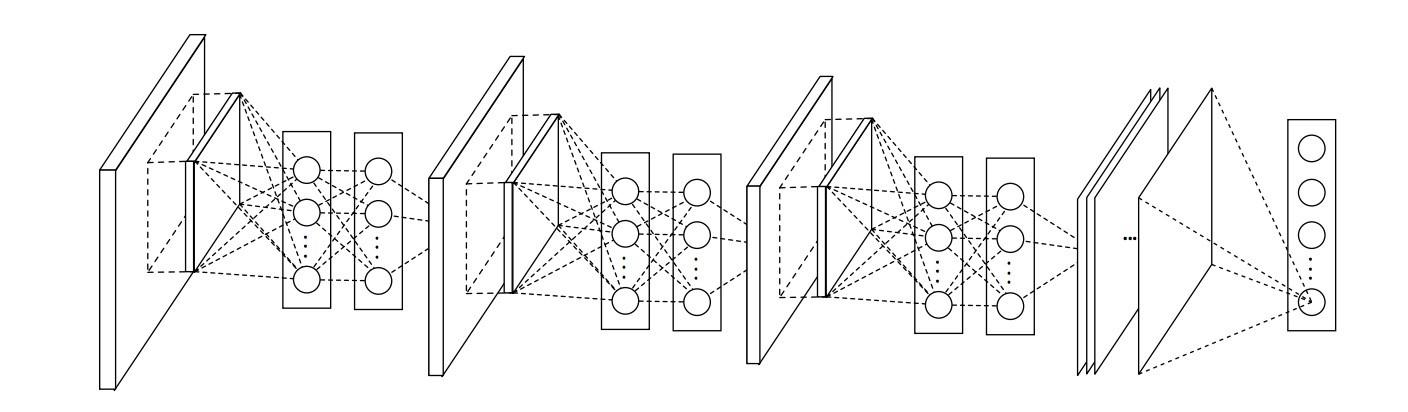 Image by Simon from Pixabay
most common loss – CrossEntropy:
L(fθ(x),y)
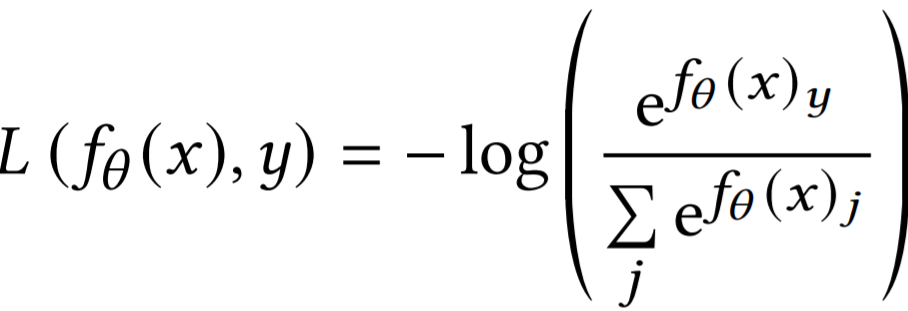 Brief recap on training neural networks
fθ
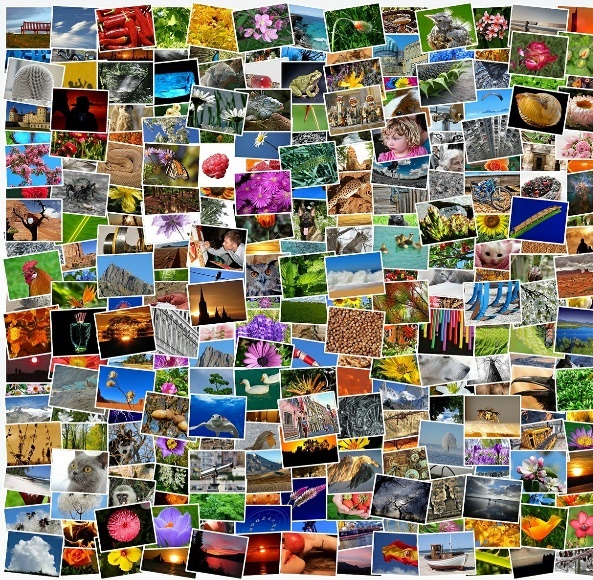 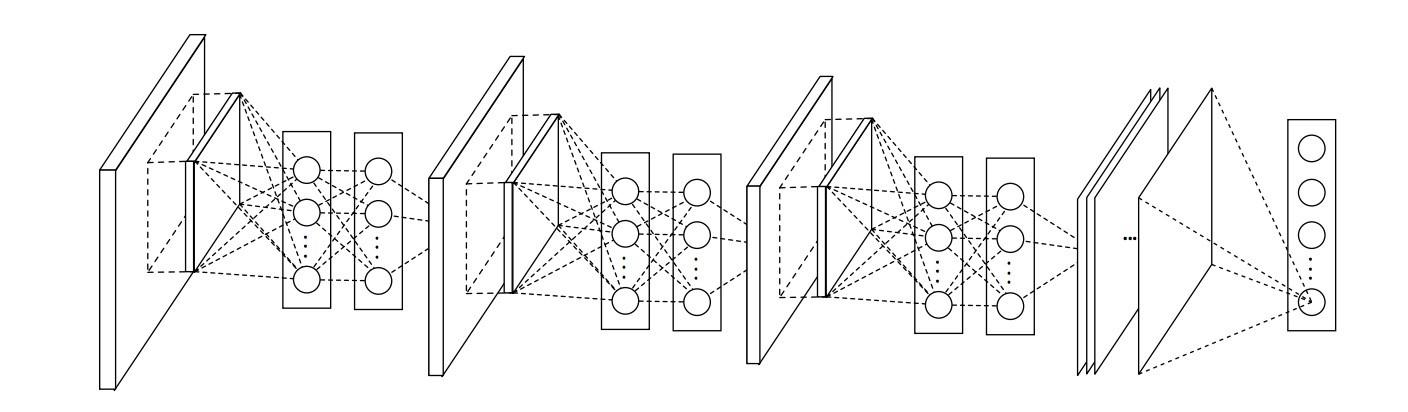 Image by Simon from Pixabay
minimize loss:
L(fθ(x),y)
Brief recap on training neural networks
fθ
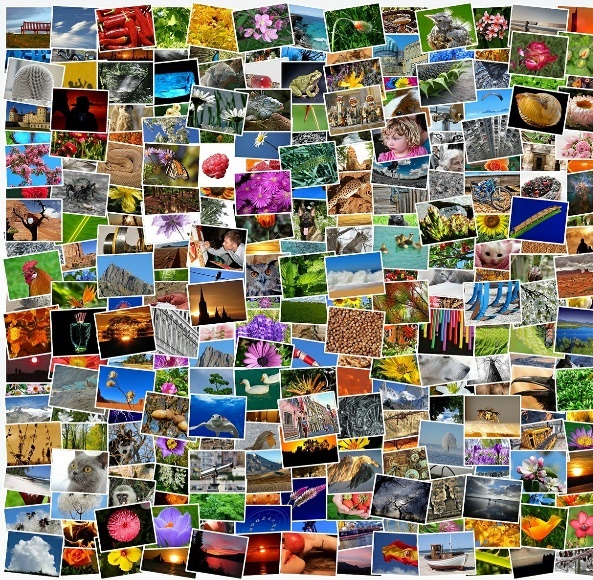 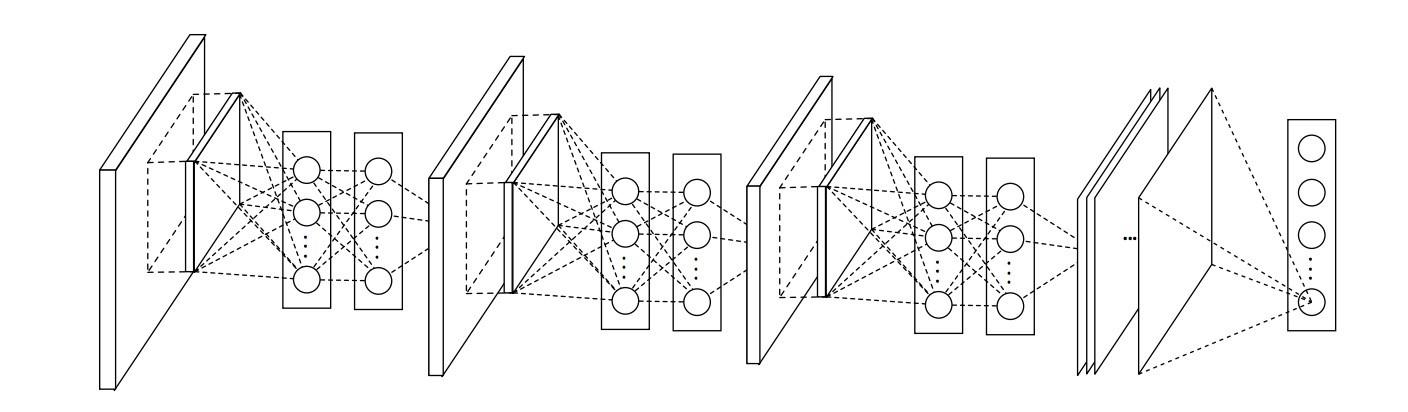 Image by Simon from Pixabay
minimize loss:
L(fθ(x),y)
- ∇θL
fθ
Generating an Adversarial Example
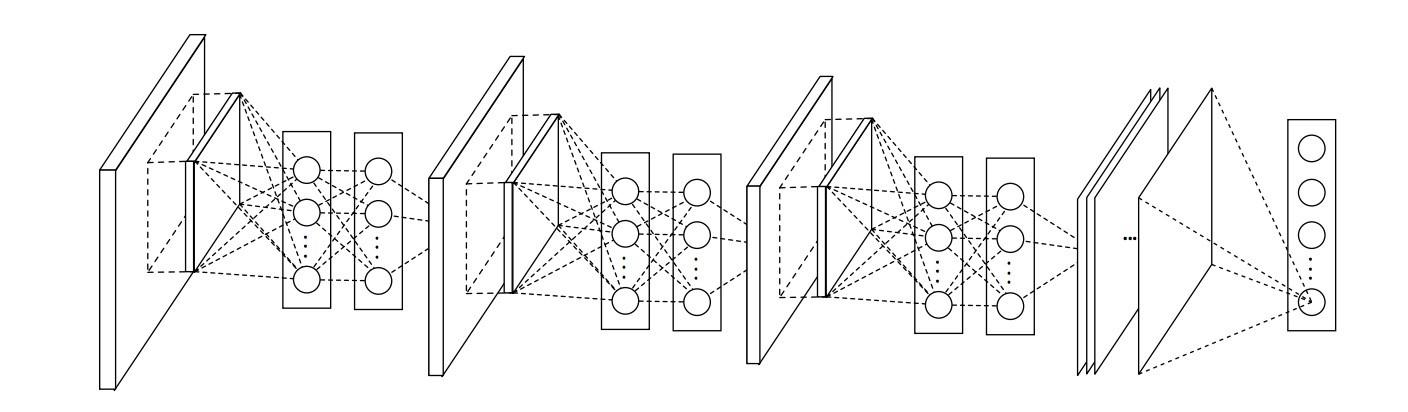 f
Generating an Adversarial Example
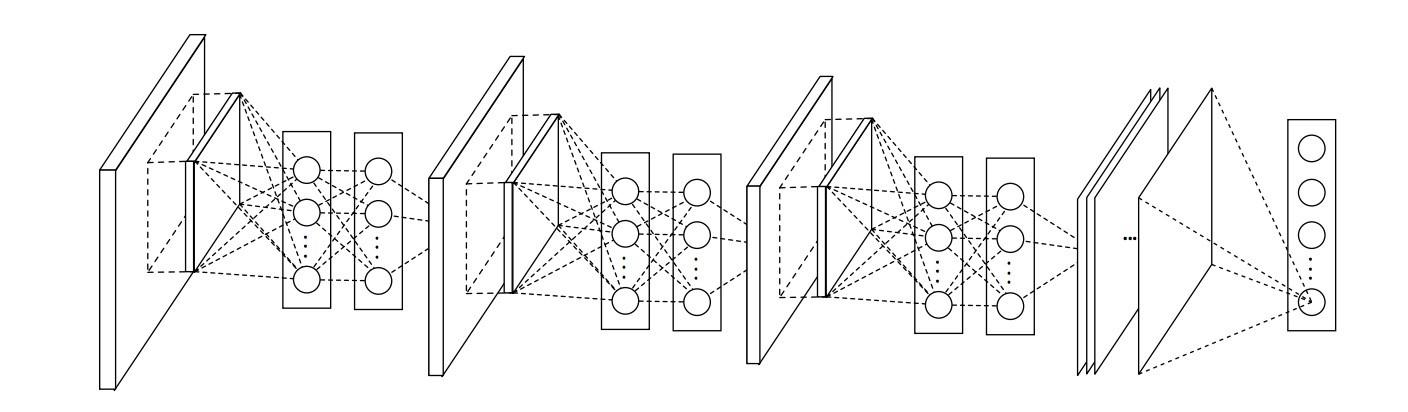 f
Generating an Adversarial Example
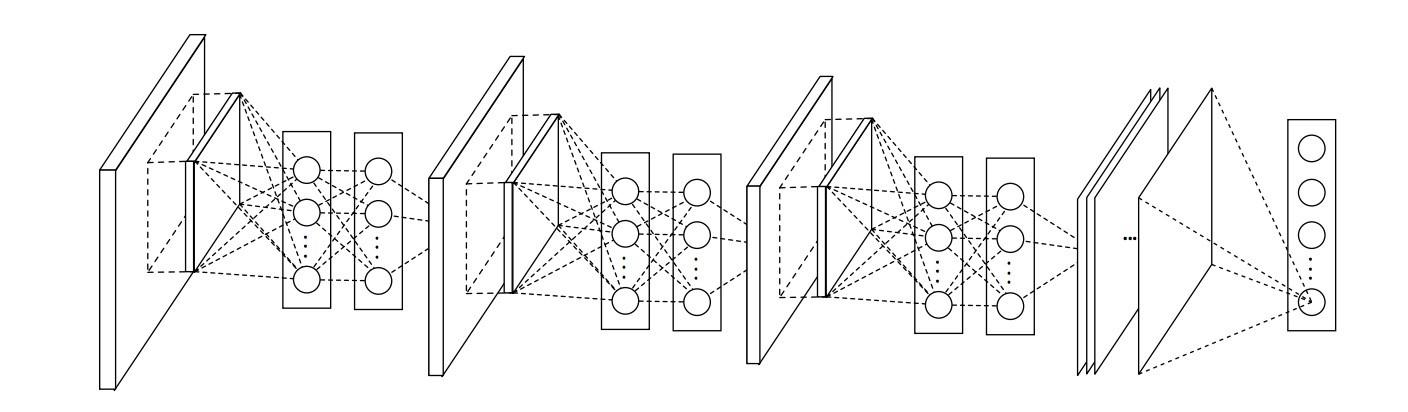 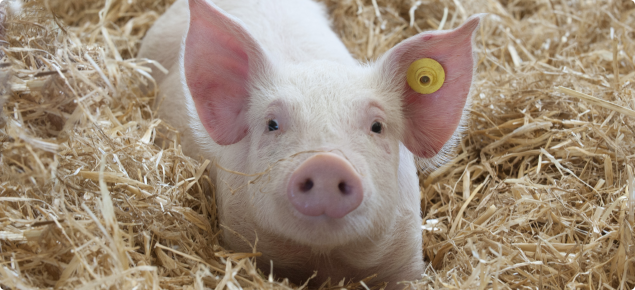 f
Generating an Adversarial Example
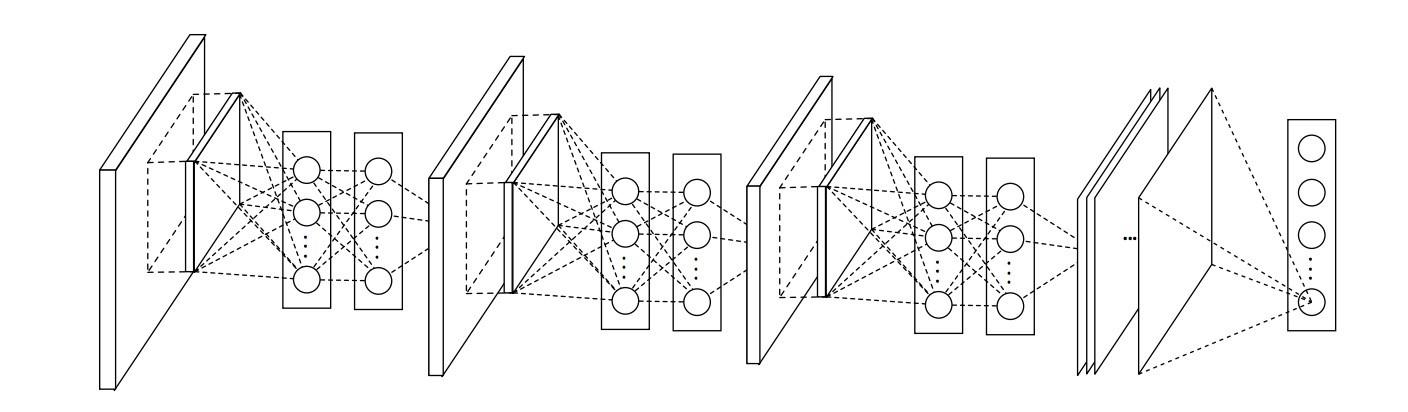 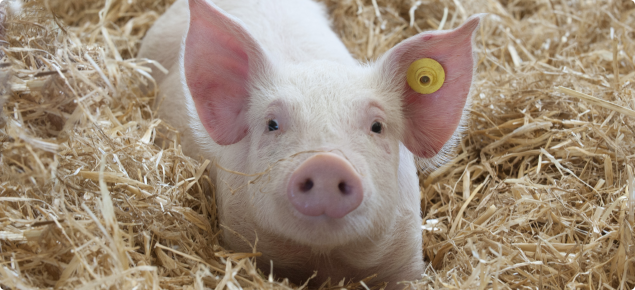 89.7% pig
f
Generating an Adversarial Example
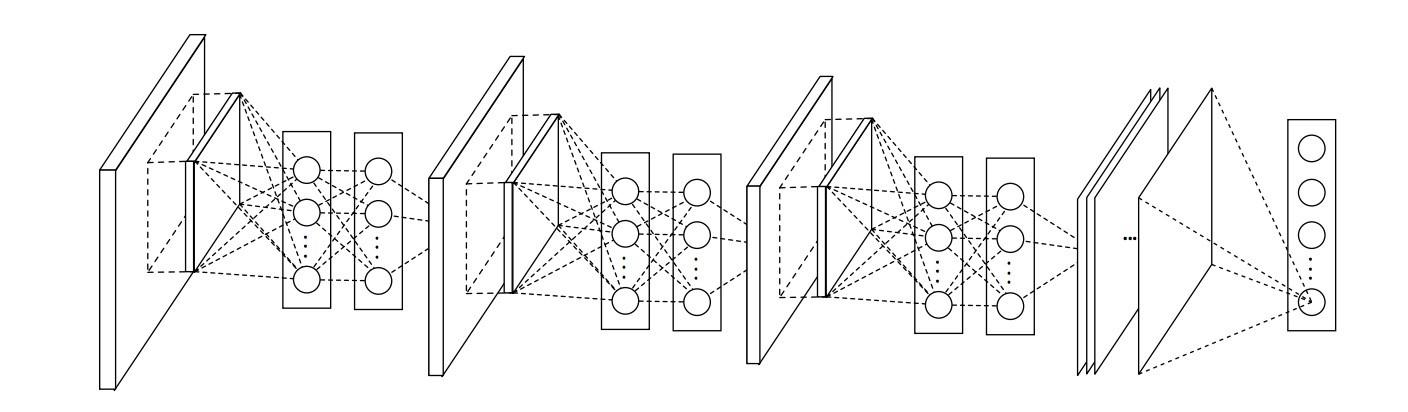 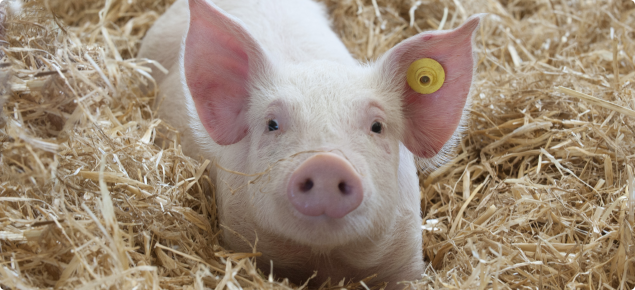 89.7% pig
want to fool classifier
f
Generating an Adversarial Example
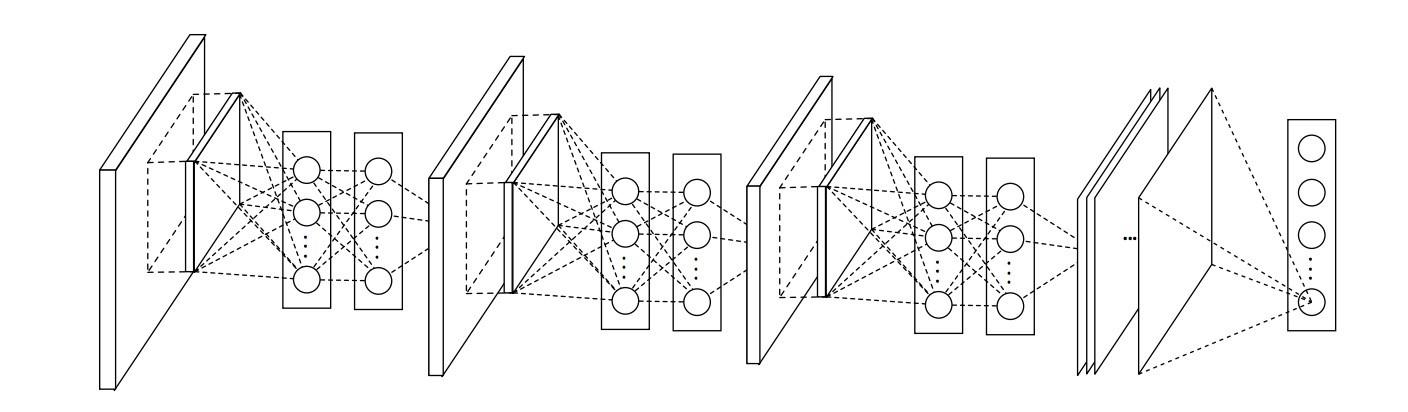 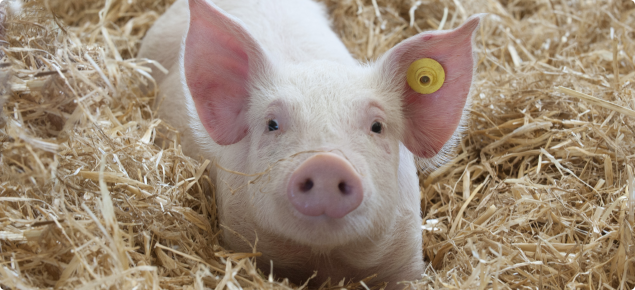 89.7% pig
want to fool classifier
by changing δ
f(x+δ)≠y
f
Generating an Adversarial Example
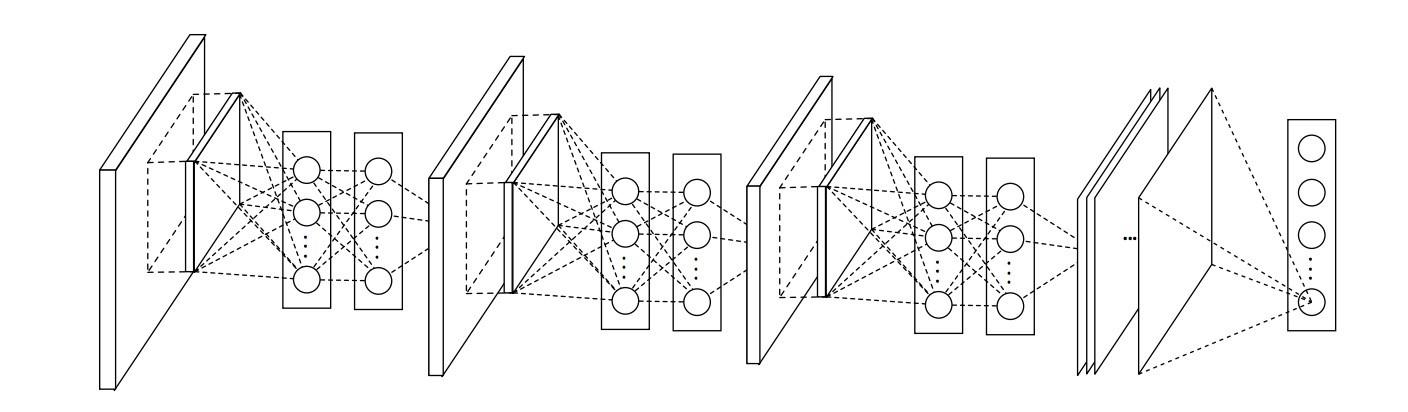 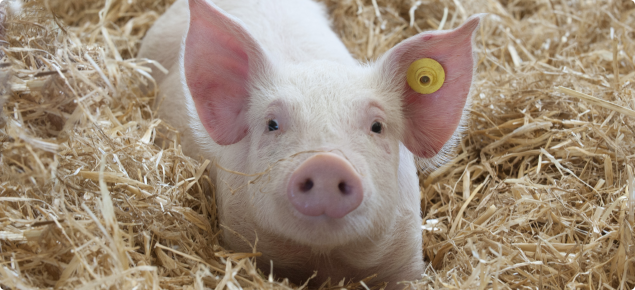 89.7% pig
want to fool classifier  d measures “badness”
by changing δ
d(f(x+δ),y)
f
Generating an Adversarial Example
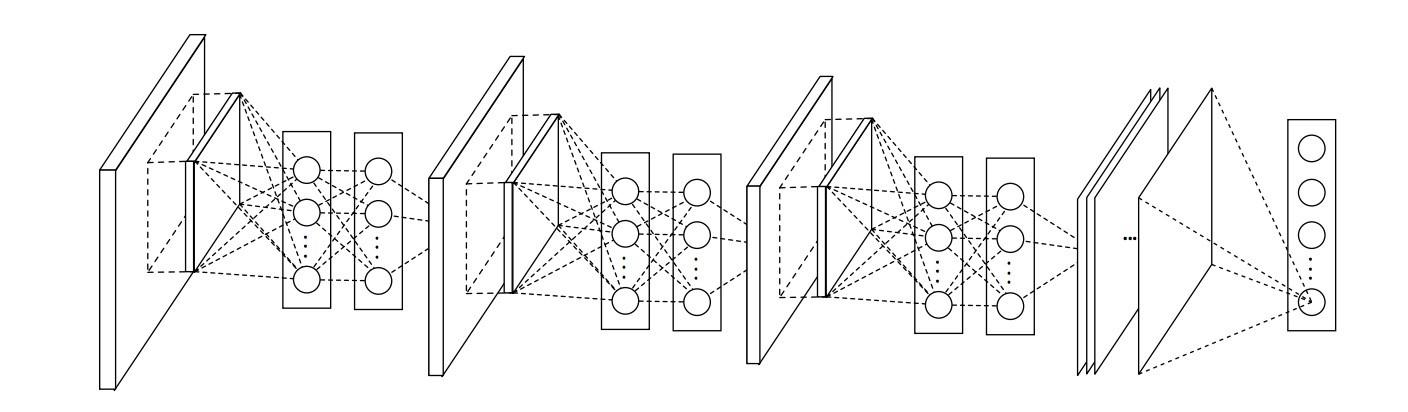 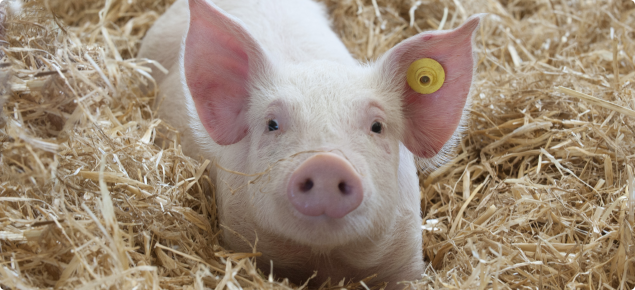 89.7% pig
want to fool classifier  used L to maximize “wellness”
L(f(x+δ),y)
f
Generating an Adversarial Example
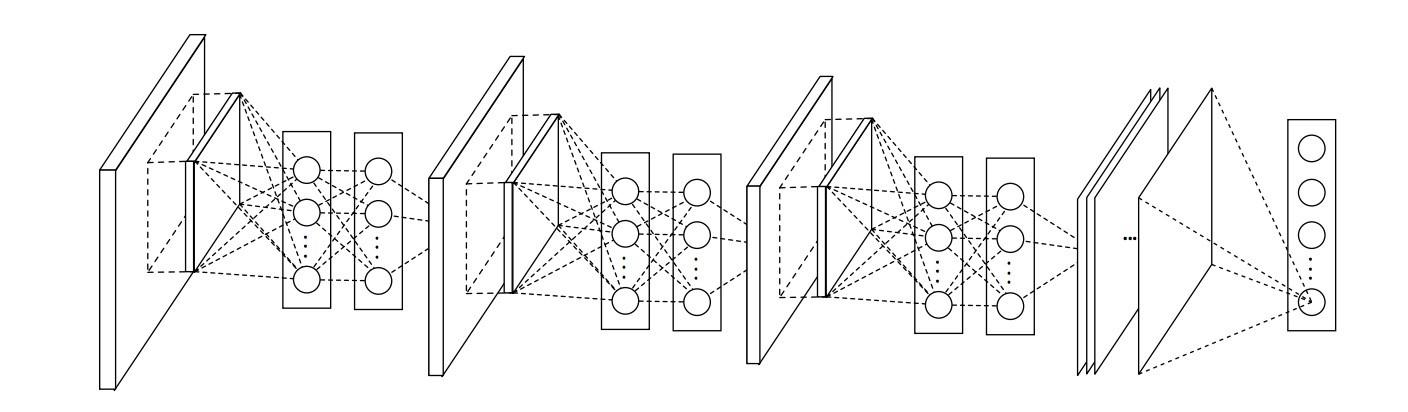 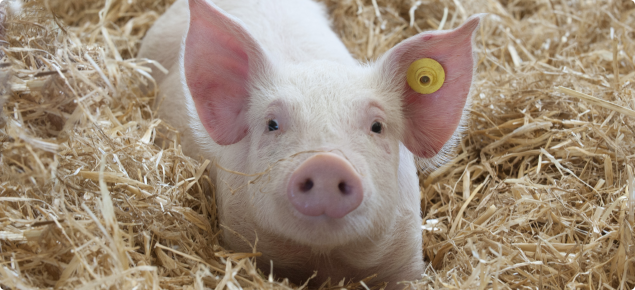 89.7% pig
want to fool classifier  used L to maximize “wellness”
L(f(x+δ),y)
f
Generating an Adversarial Example
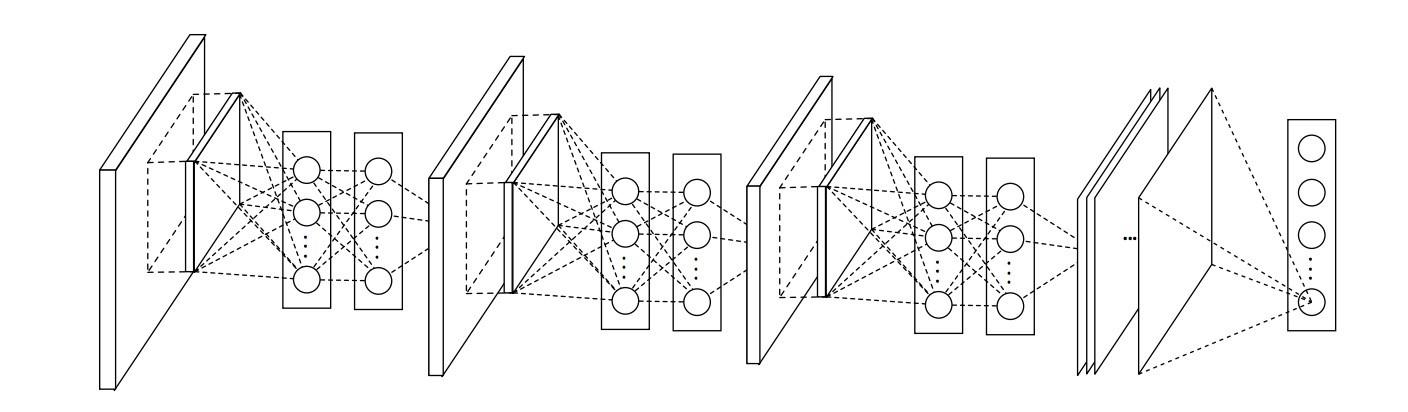 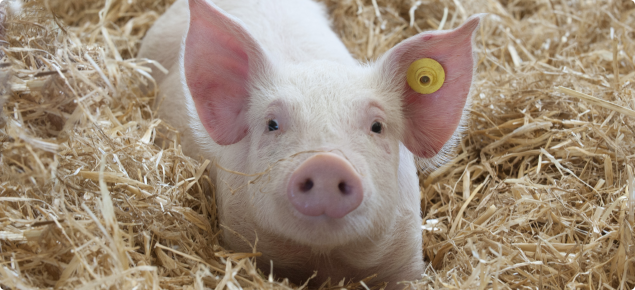 89.7% pig
want to fool classifier  used L to maximize “wellness”
				            maximize “badness”?
L(f(x+δ),y)
f
Generating an Adversarial Example
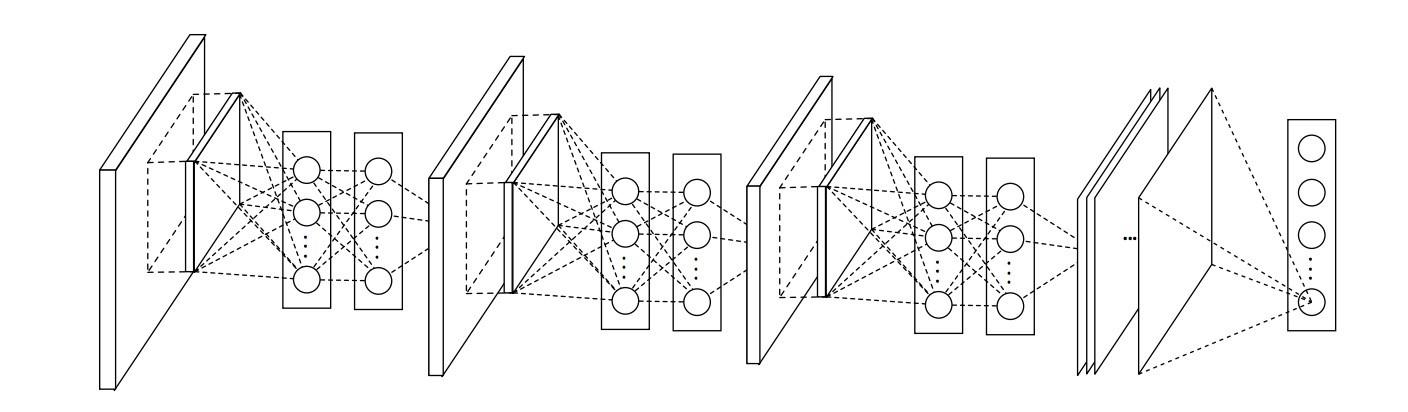 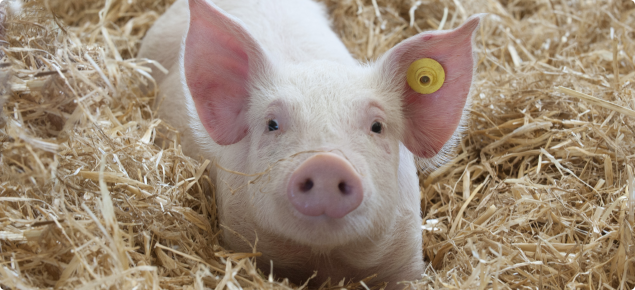 89.7% pig
want to fool classifier  maximize L
L(f(x+δ),y)
f
Generating an Adversarial Example
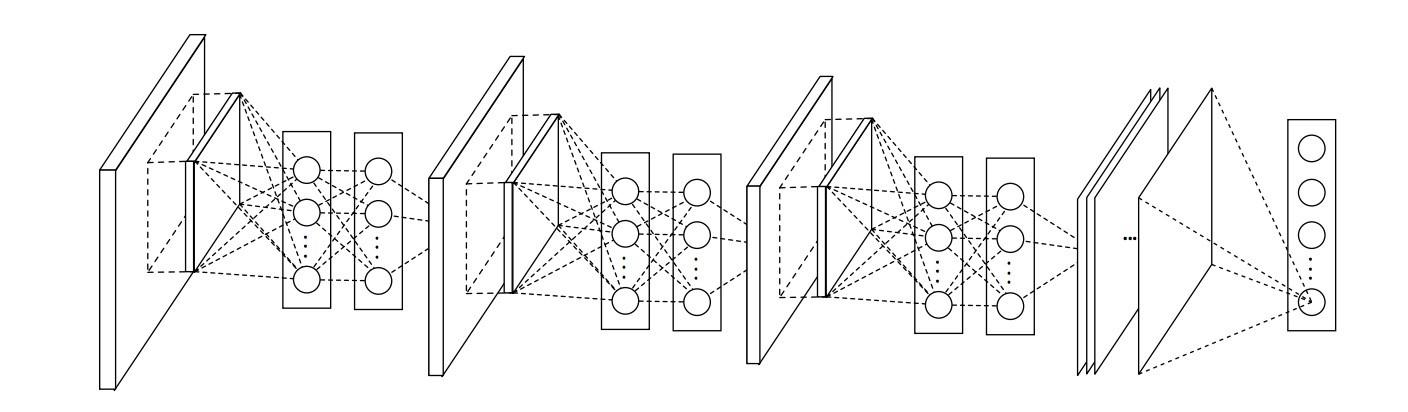 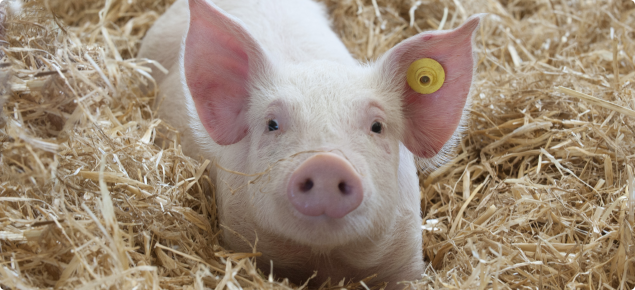 89.7% pig
want to fool classifier  maximize L w.r.t δ
L(f(x+δ),y)
f
Generating an Adversarial Example
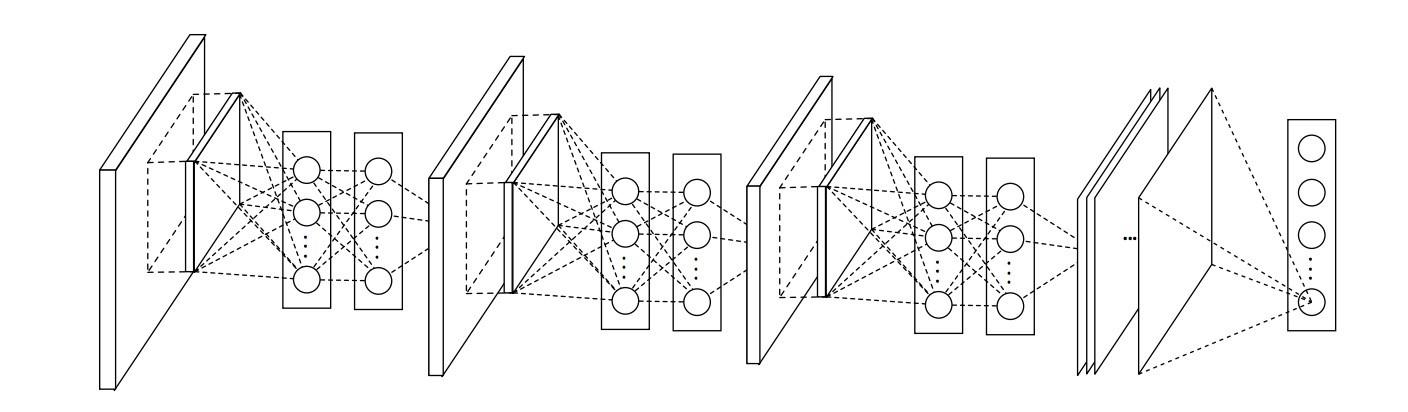 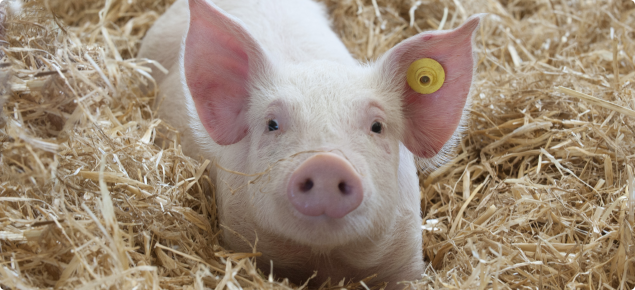 89.7% pig
want to fool classifier  maximize L w.r.t δ
L(f(x+δ),y)
∇δL
f
Generating an Adversarial Example
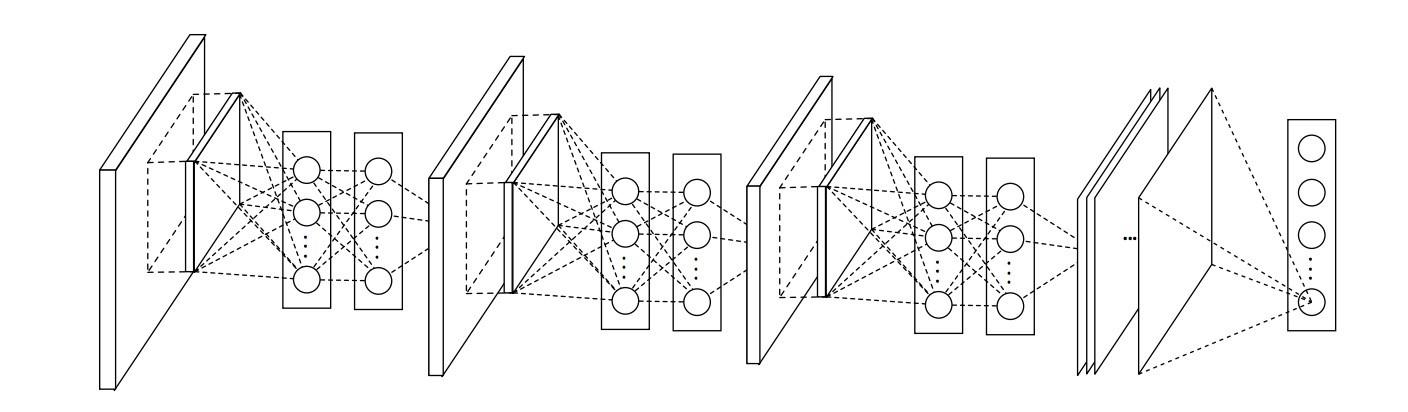 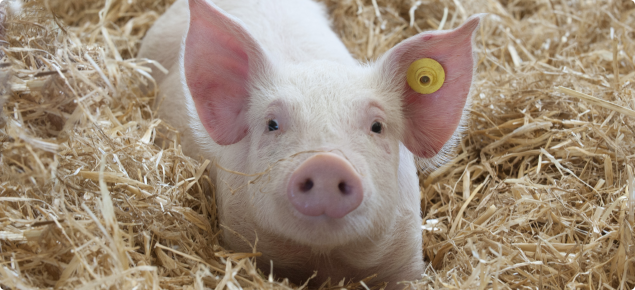 89.7% pig
want to fool classifier  maximize L w.r.t δ
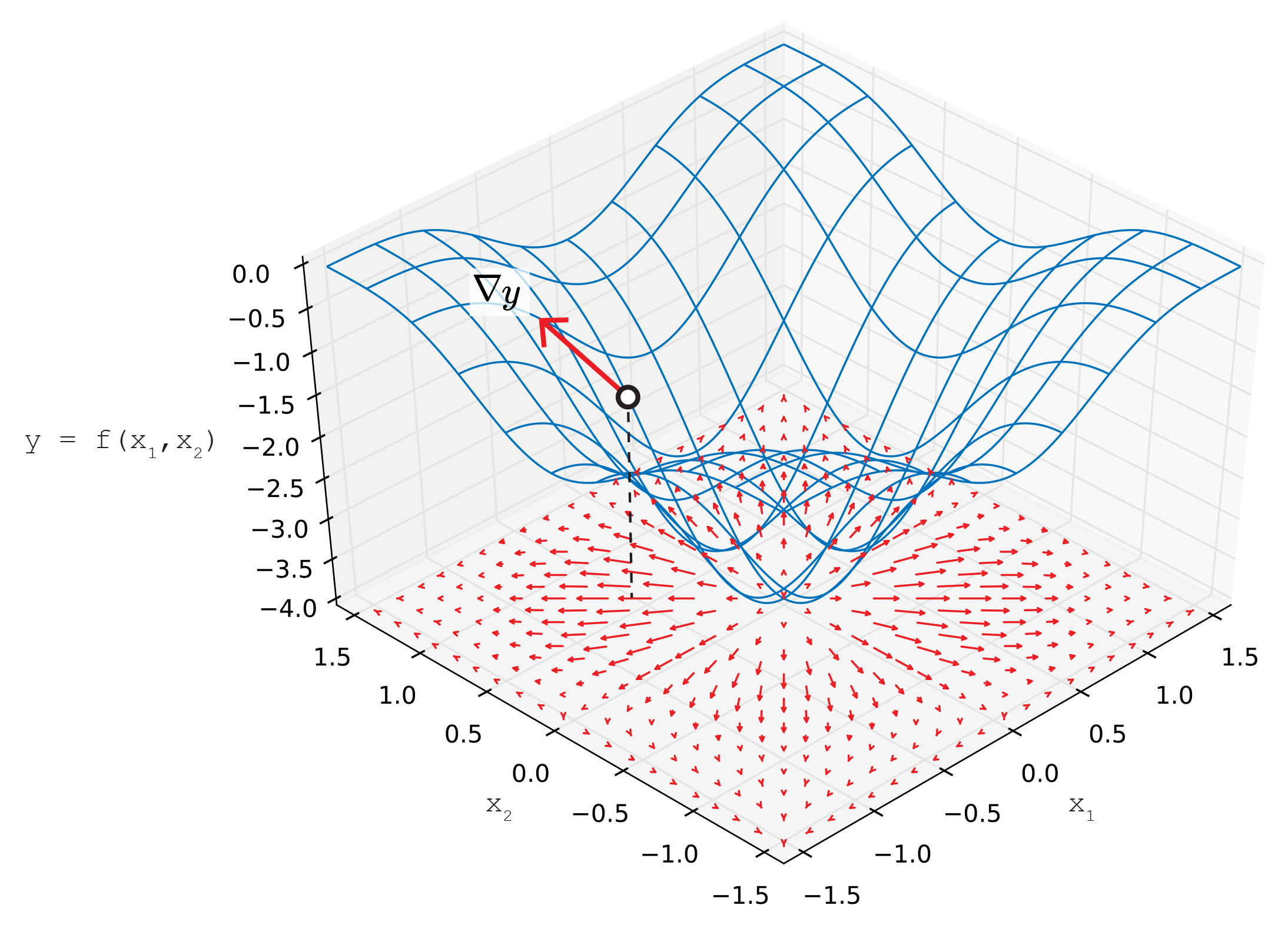 L(f(x+δ),y)
+∇δL
f
Generating an Adversarial Example
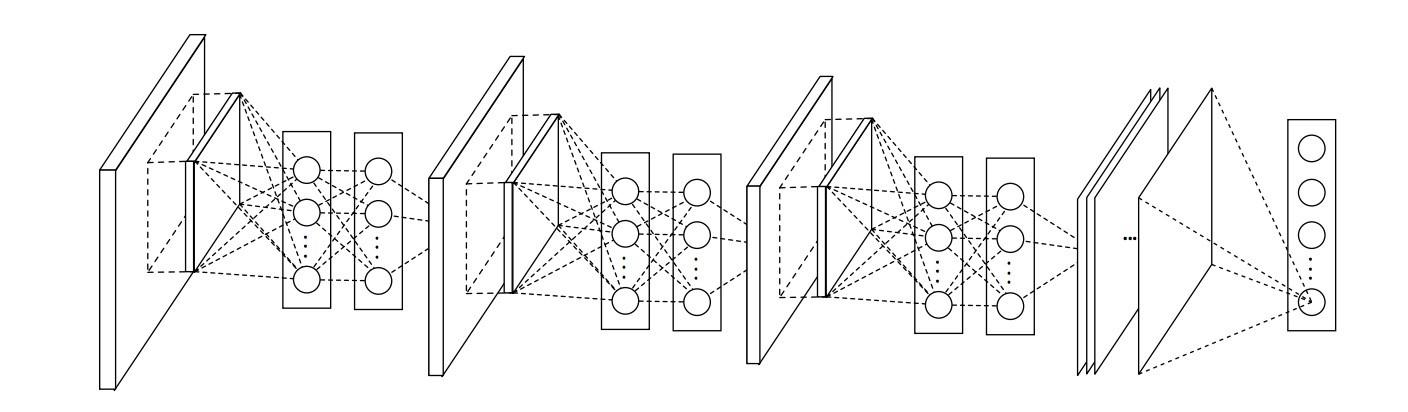 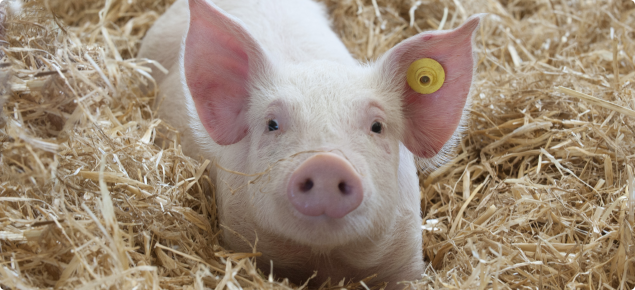 89.7% pig
want to fool classifier  maximize L w.r.t x
L(f(x+δ),y)
+∇xL
(just a technicality..)
f
Generating an Adversarial Example
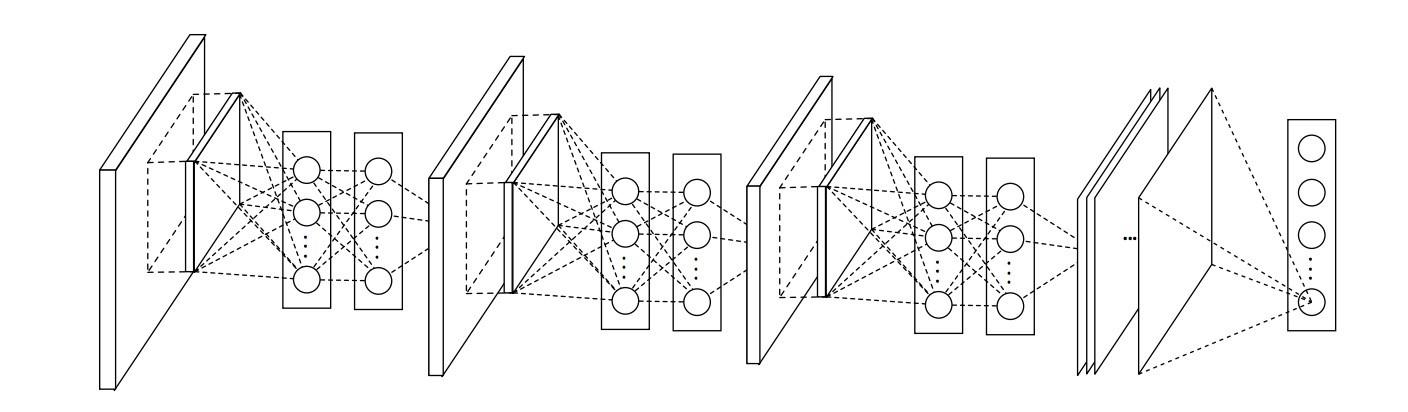 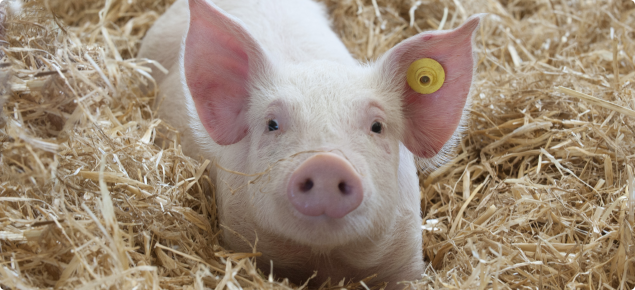 89.7% pig
want to fool classifier  maximize L w.r.t x
L(f(x+δ),y)
+∇xL
input
input
(just a technicality..)
f
Generating an Adversarial Example
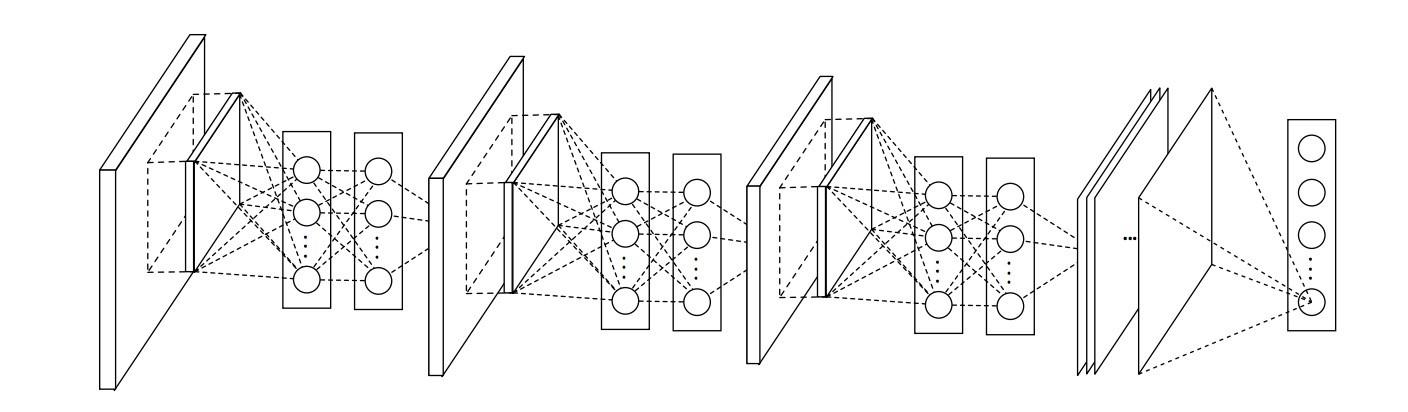 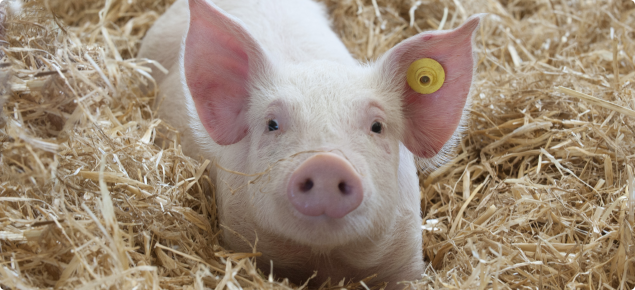 89.7% pig
want to fool classifier  maximize L w.r.t x
δ
L(f(x+δ),y)
+∇xL
x
input
input
(just a technicality..)
f
Generating an Adversarial Example
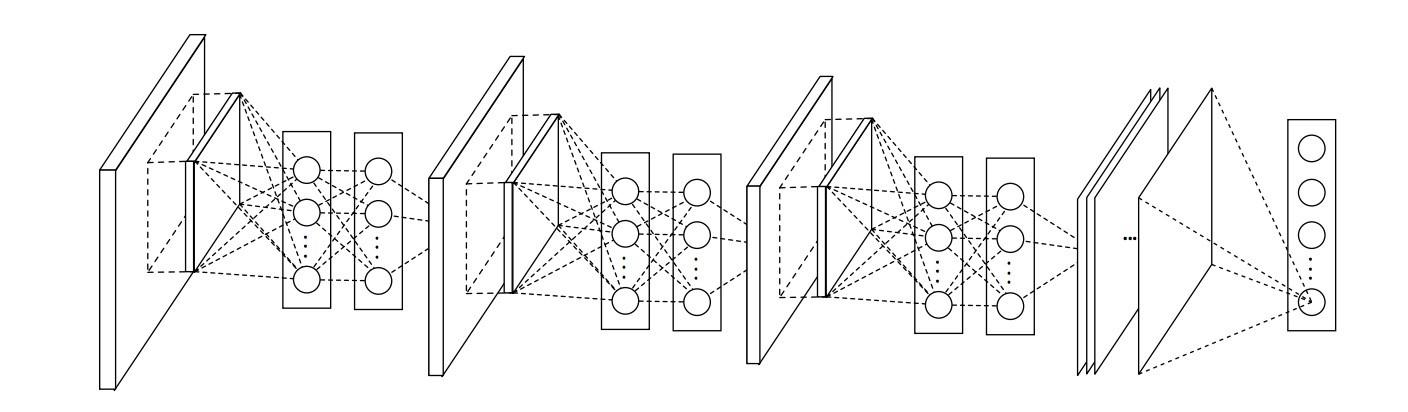 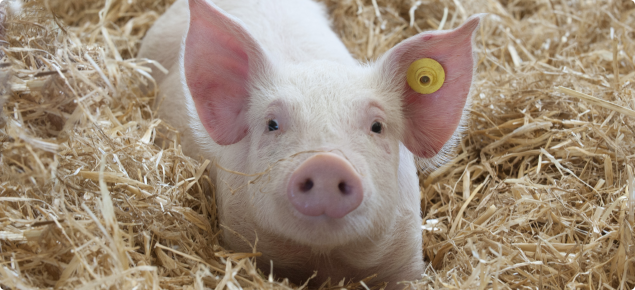 89.7% pig
want to fool classifier  maximize L w.r.t x
δ
L(f(x+δ),y)
+∇xL
x
input
input
(just a technicality..)
f
Generating an Adversarial Example
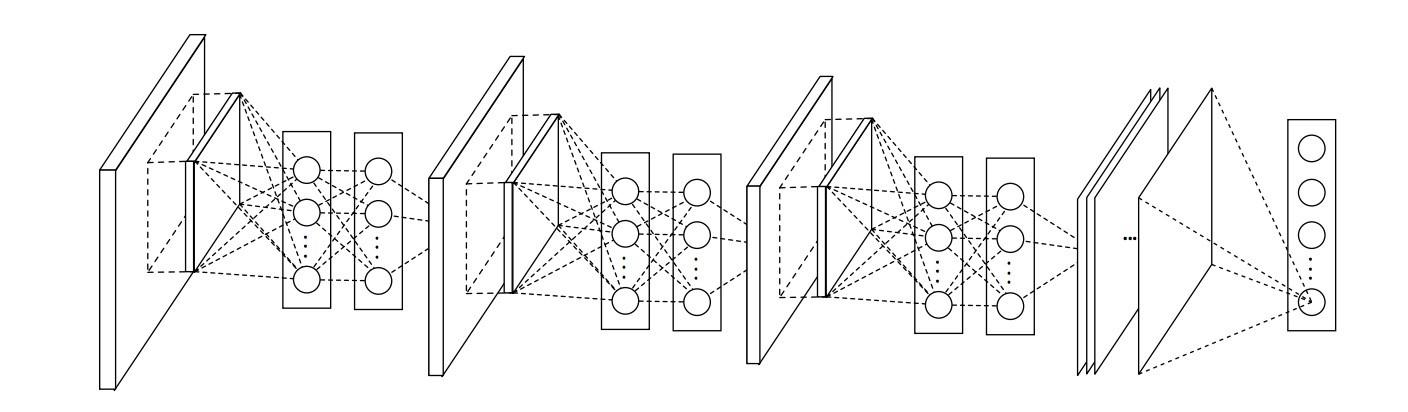 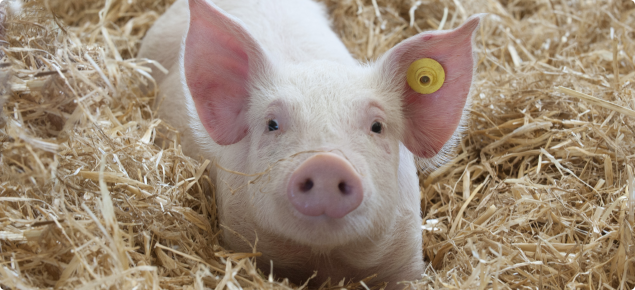 89.7% pig
change δ to maximize loss:
δ
L(f(x+δ),y)
∇xL
x
(just a technicality..)
f
Generating an Adversarial Example
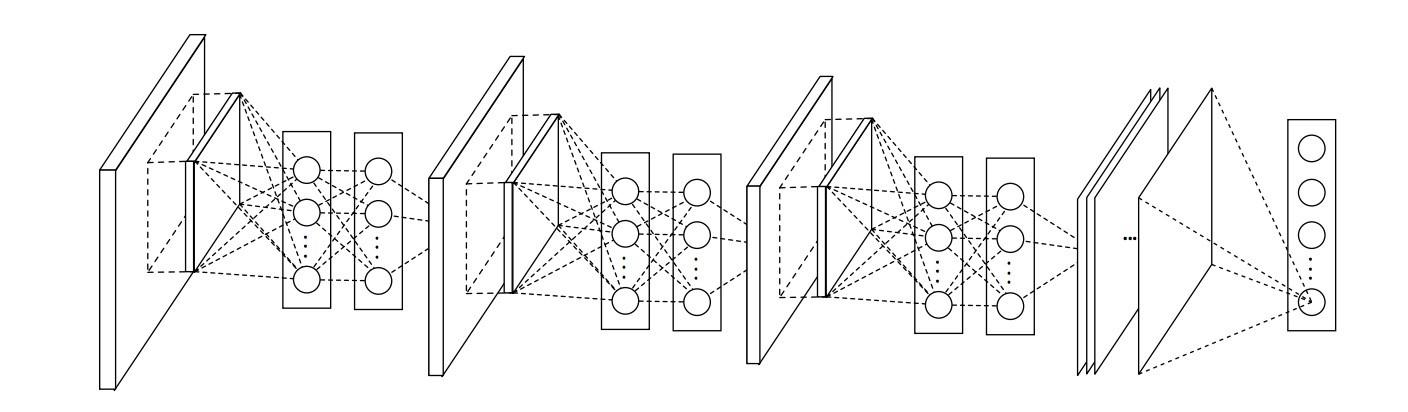 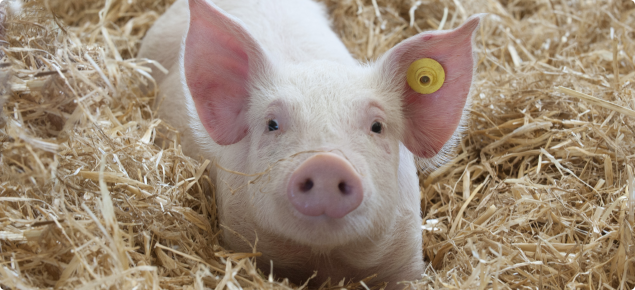 89.7% pig
want to fool classifier  maximize L w.r.t x
L(f(x+δ),y)
+∇xL
f
Generating an Adversarial Example
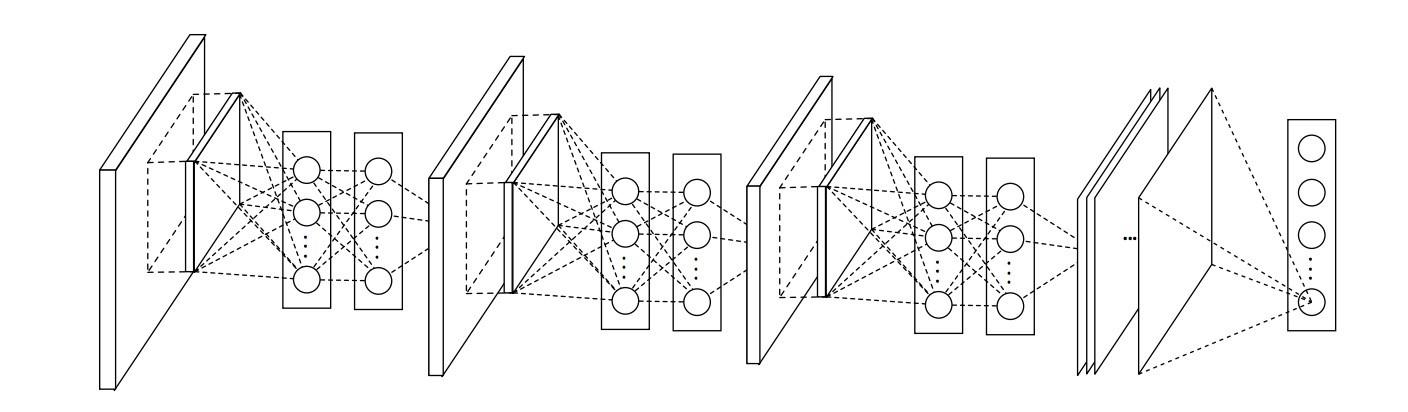 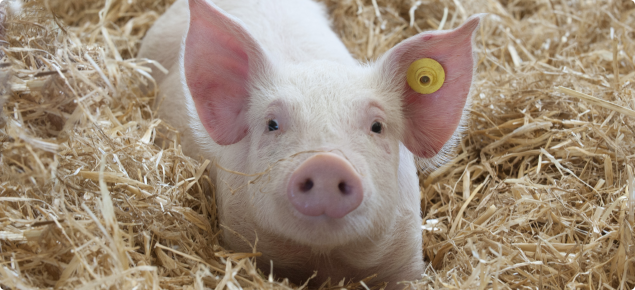 89.7% pig
change δ to maximize loss:
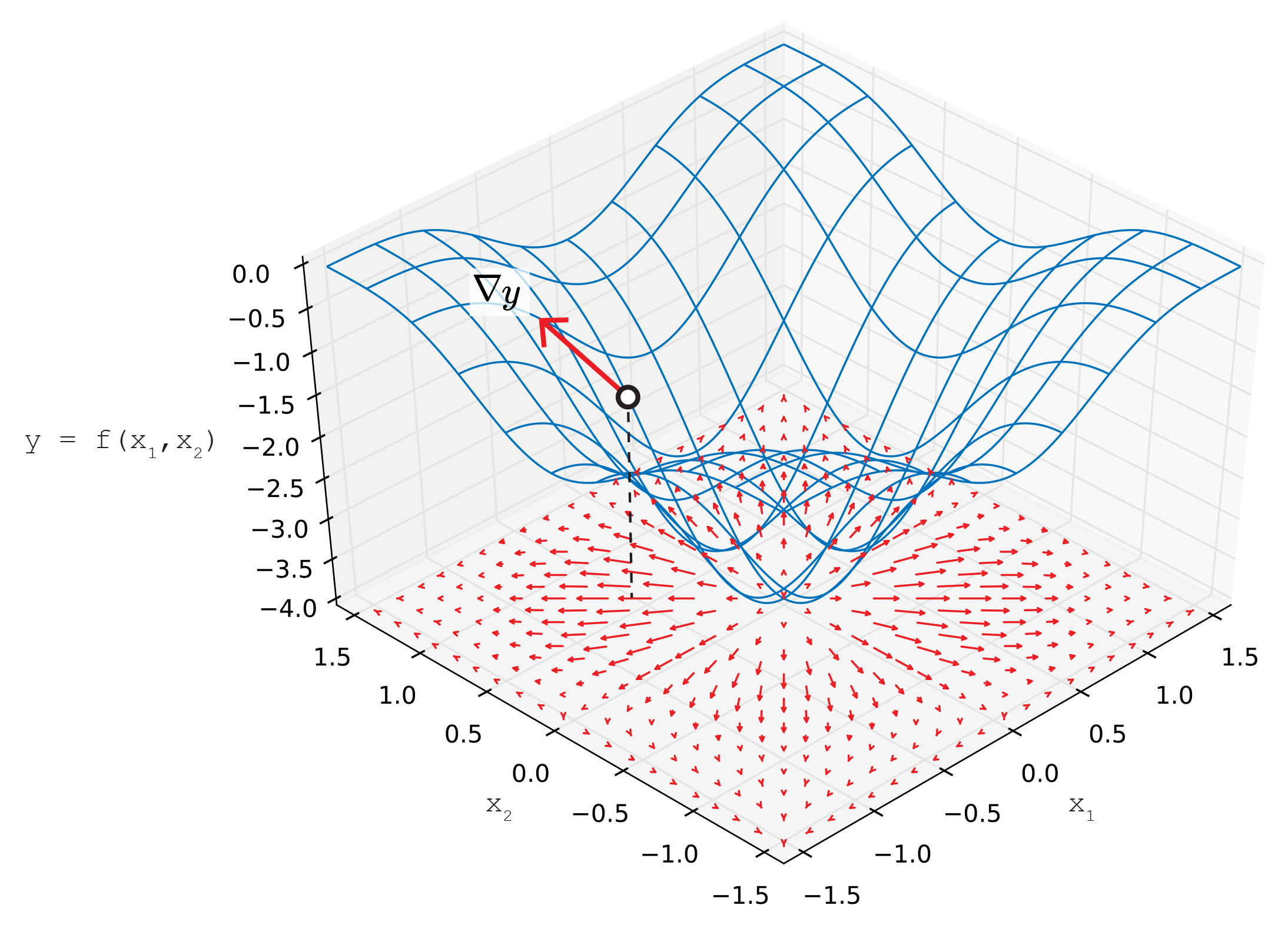 L(f(x+δ),y)
+ ∇xL
f
Generating an Adversarial Example
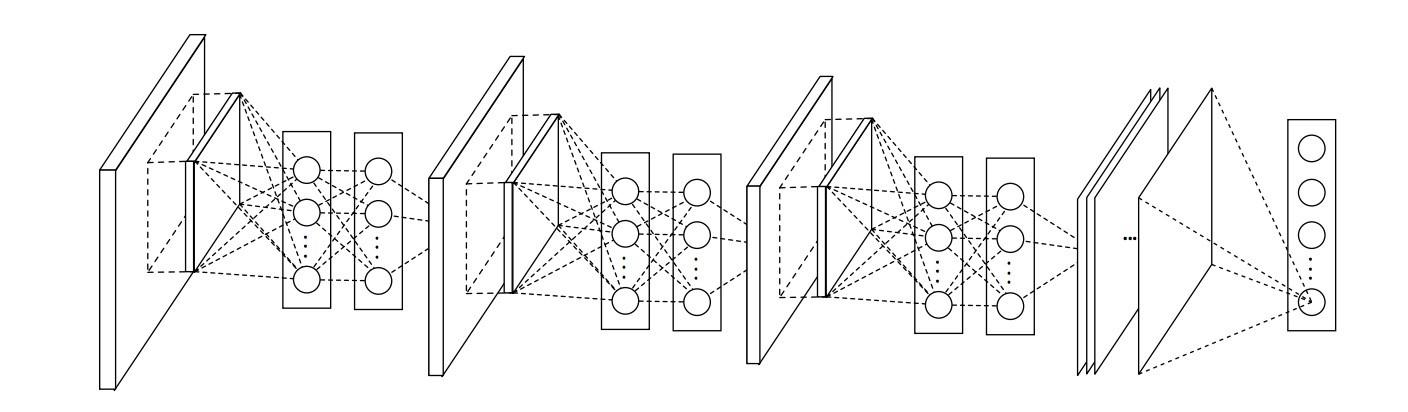 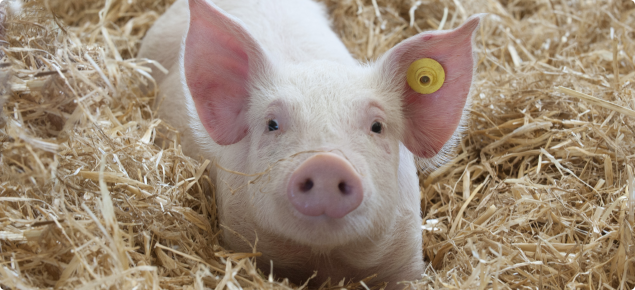 89.7% pig
want to fool classifier  maximize L w.r.t x
L(f(x+δ),y)
δ = +∇xL
Follow the gradient w.r.t x (the input image)
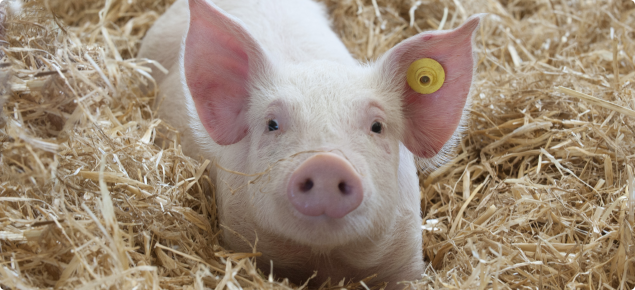 X (original):       89.7% pig
Follow the gradient w.r.t x (the input image)
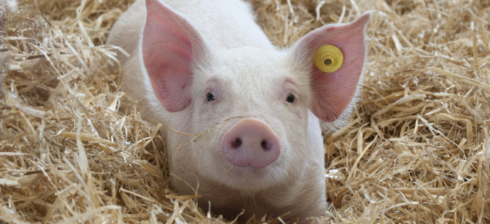 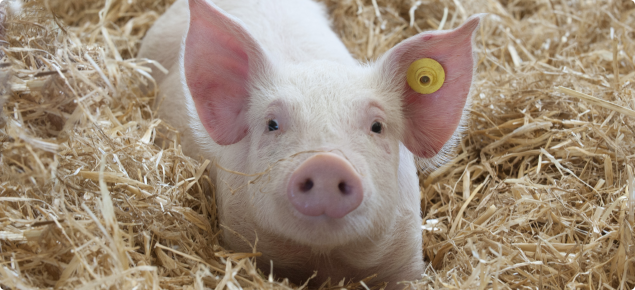 X (original):       89.7% pig
X + ∇xL:         68.6% hay
Follow the gradient w.r.t x (the input image)
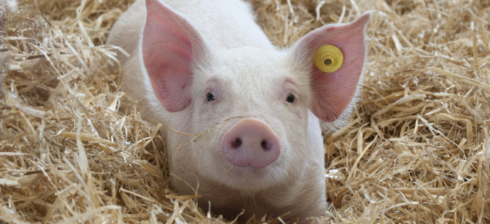 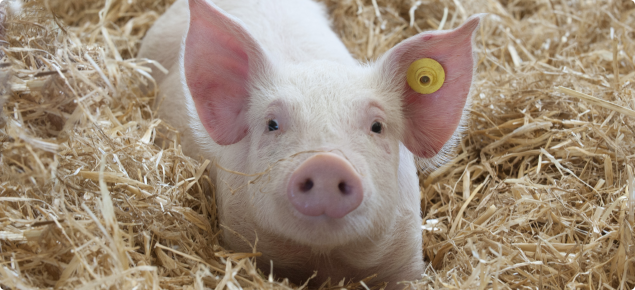 X (original):       89.7% pig
X + ∇xL:         68.6% hay
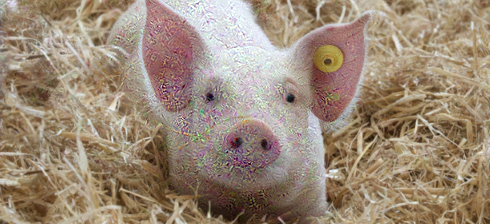 X + 10×∇xL:     44.7% pig
Follow the gradient w.r.t x (the input image)
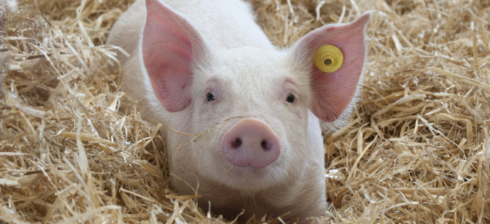 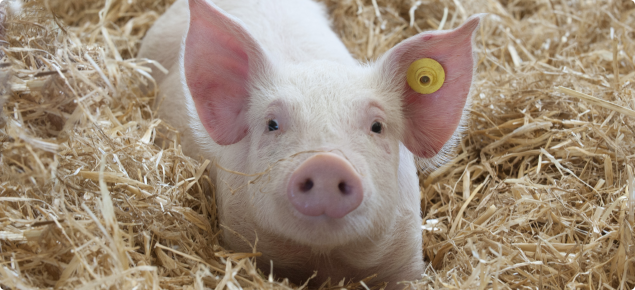 X (original):       89.7% pig
X + ∇xL:         68.6% hay
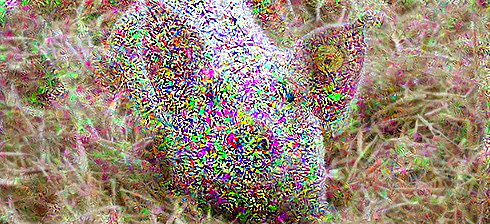 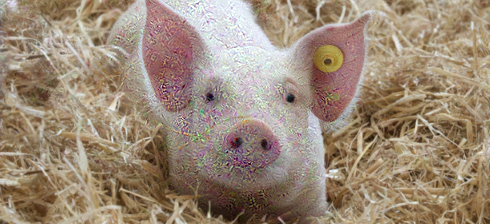 X + 10×∇xL:     44.7% pig
X + 100×∇xL:     44.8% fireguard
Follow the gradient w.r.t x (the input image)
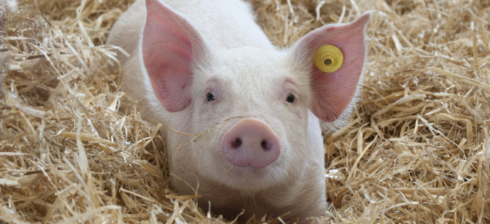 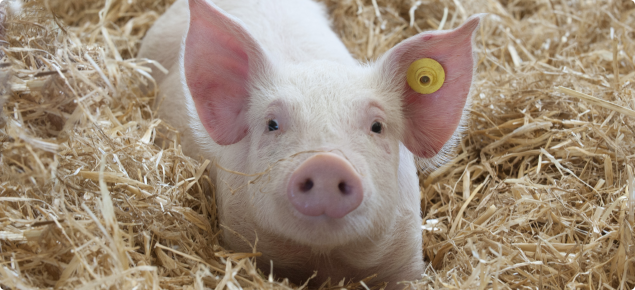 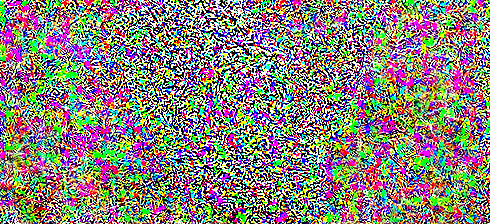 X (original):       89.7% pig
X + ∇xL:         68.6% hay
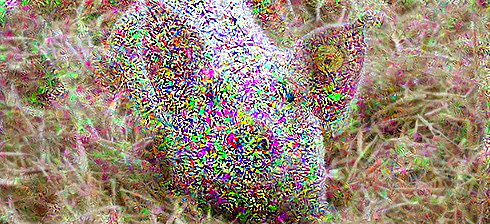 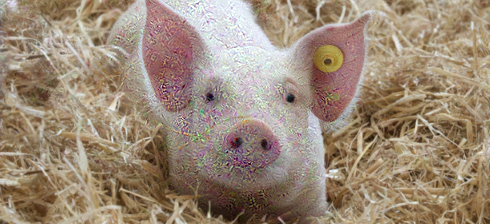 X + 1000×∇xL
X + 10×∇xL:     44.7% pig
X + 100×∇xL:     44.8% fireguard
Follow the gradient w.r.t x (the input image)
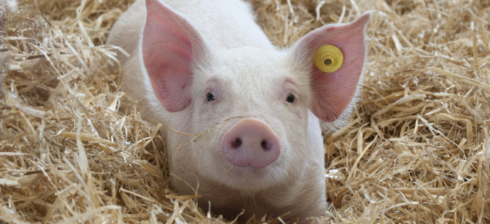 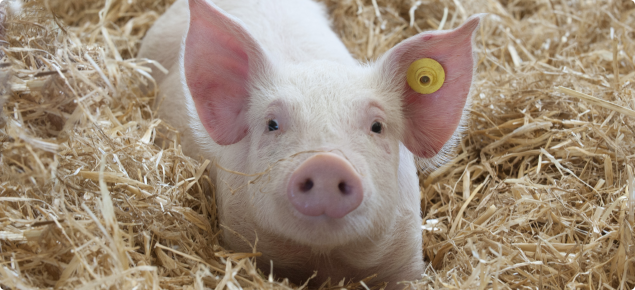 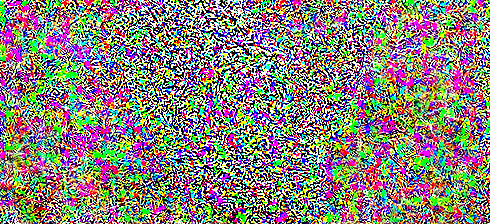 X (original):       89.7% pig
X + ∇xL:         68.6% hay
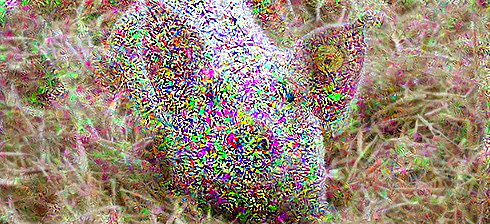 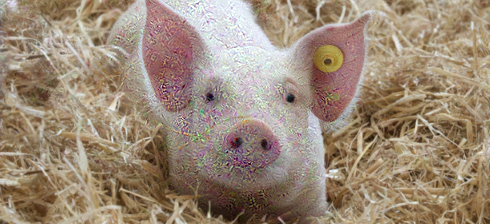 X + 1000×∇xL:  99.9% spotlight
X + 10×∇xL:     44.7% pig
X + 100×∇xL:     44.8% fireguard
Follow the gradient w.r.t x (the input image)
Did we generate an adversarial example?
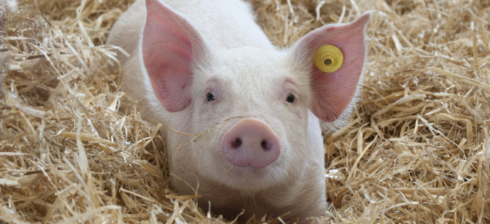 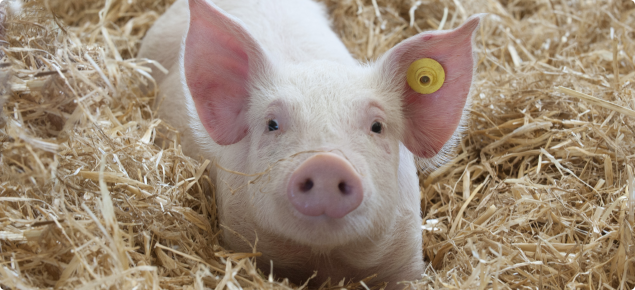 X (original):       89.7% pig
X + ∇xL:         68.6% hay
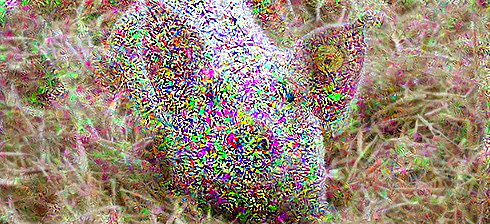 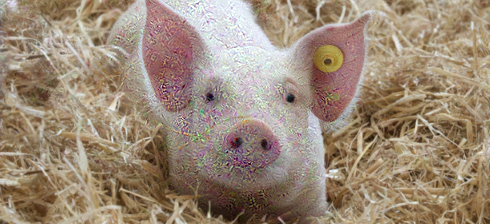 X + 10×∇xL:     44.7% pig
X + 100×∇xL:     44.8% fireguard
Follow the gradient w.r.t x (the input image)
Did we generate an adversarial example?
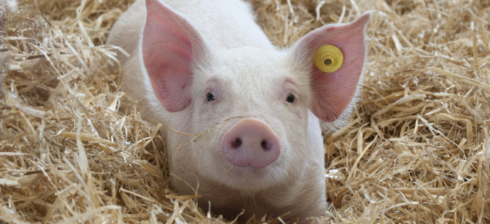 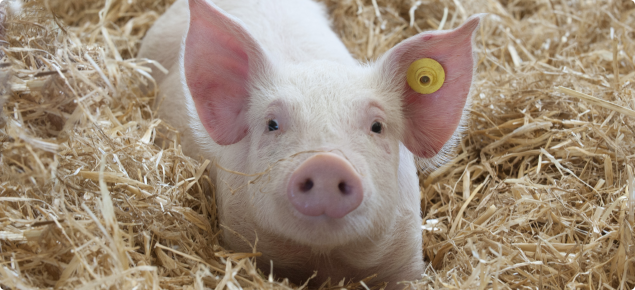 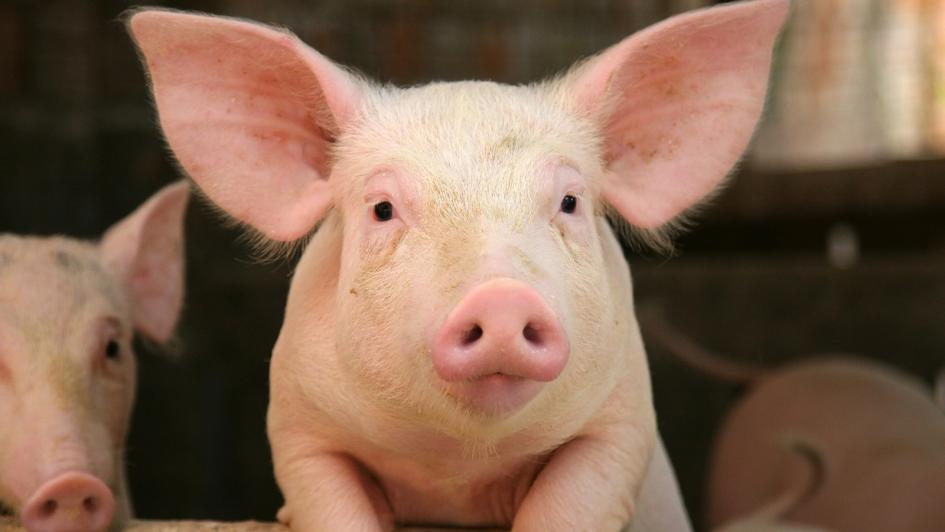 X (original):       89.7% pig
X + ∇xL:         68.6% hay
99.0% airliner
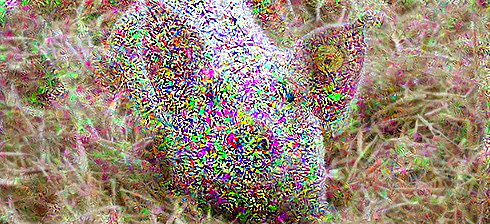 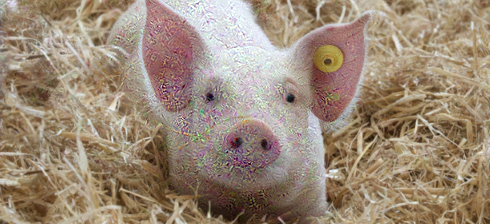 X + 10×∇xL:     44.7% pig
X + 100×∇xL:     44.8% fireguard
Follow the gradient w.r.t x (the input image)
Did we generate an adversarial example?
Need small δ…
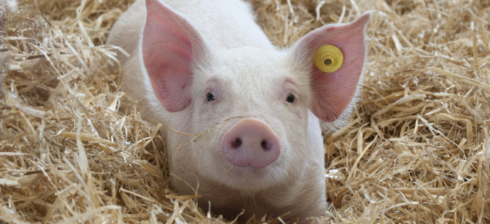 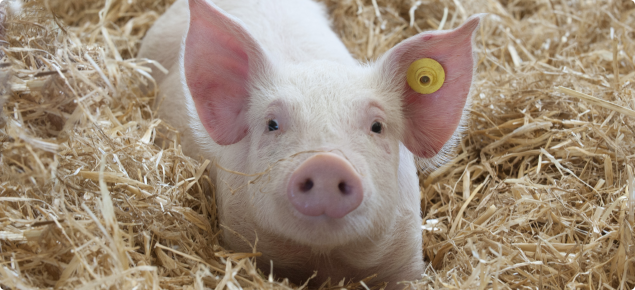 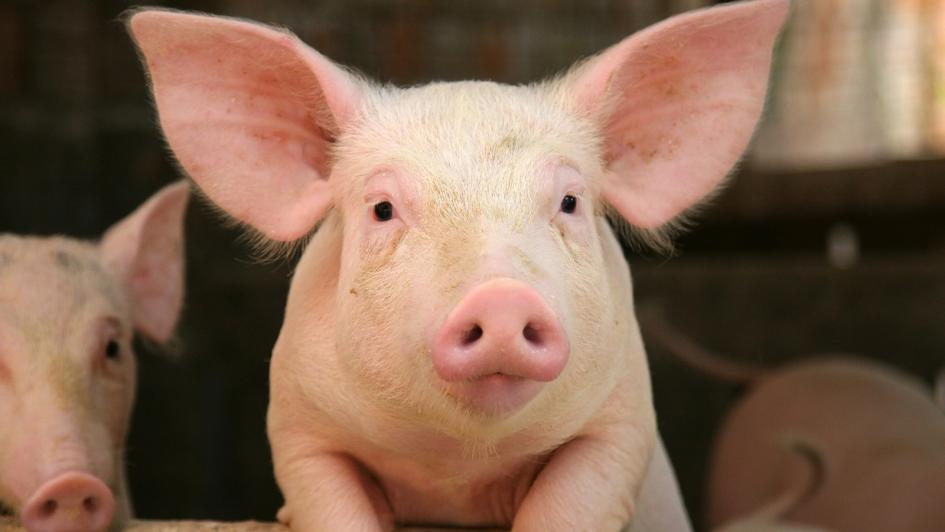 X (original):       89.7% pig
X + ∇xL:         68.6% hay
99.0% airliner
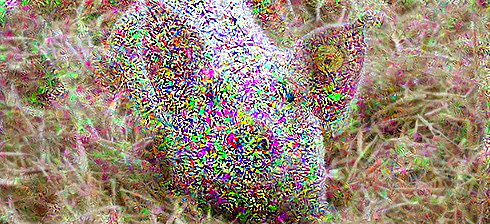 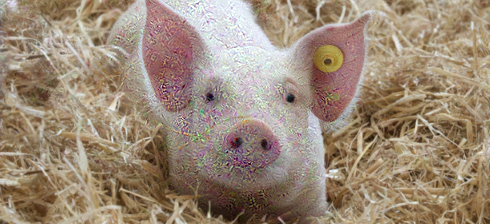 X + 10×∇xL:     44.7% pig
X + 100×∇xL:     44.8% fireguard
We want small noise
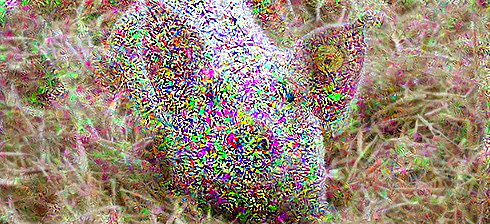 We want small noise
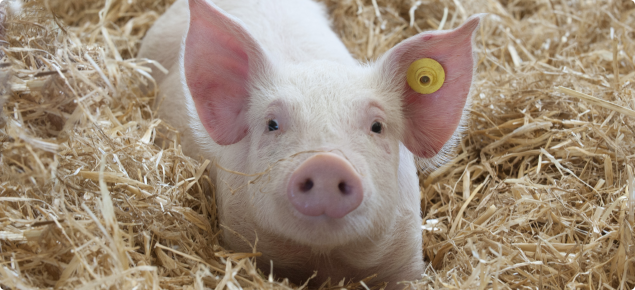 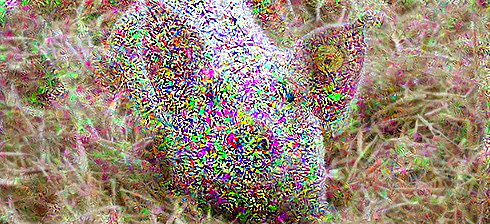 =
X
We want small noise
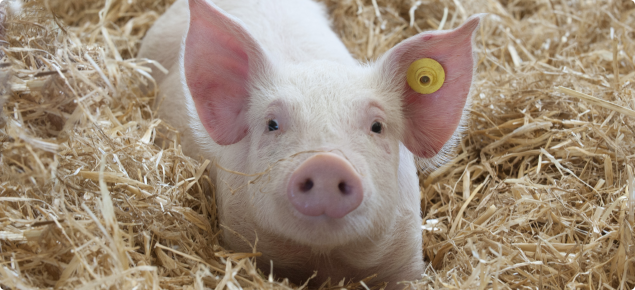 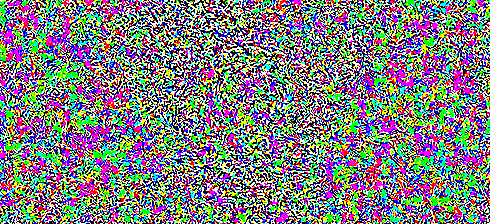 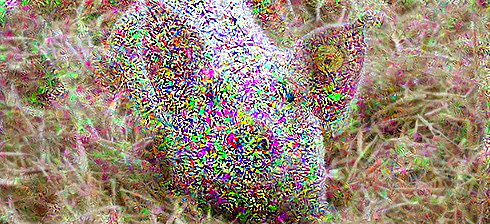 +
=
X
δ
We want small noise
What is small δ?
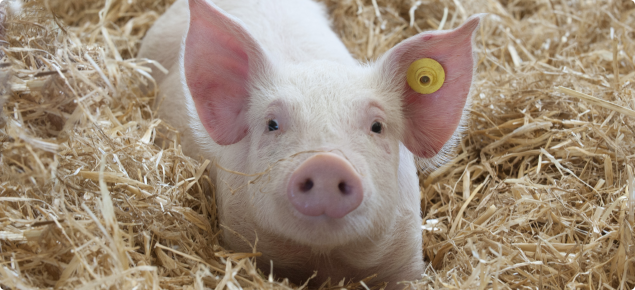 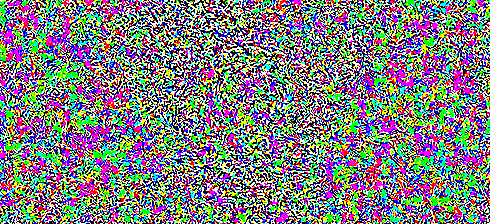 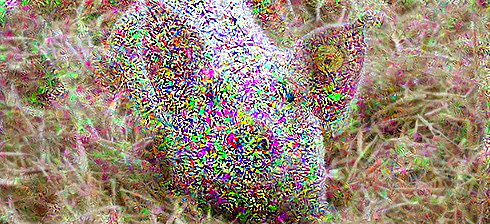 +
=
X
δ
We want small noise
What is small δ?
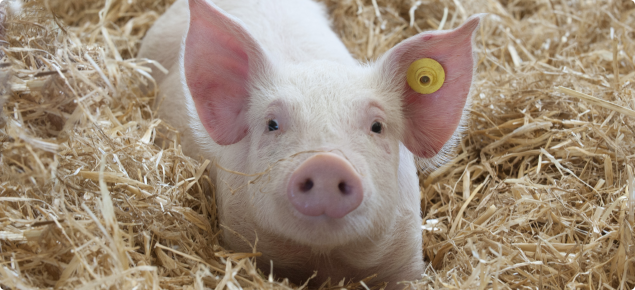 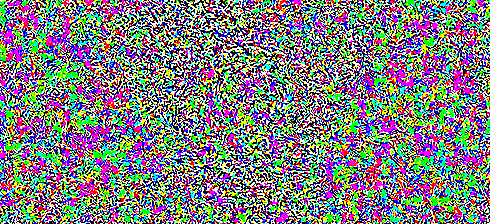 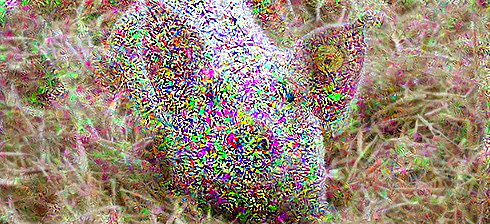 +
=
X
δ
‖δ‖  < ε
We want small noise
What is small δ?
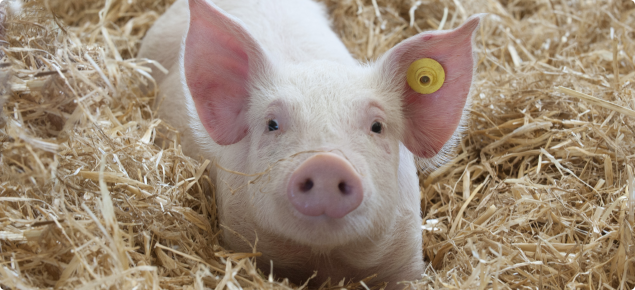 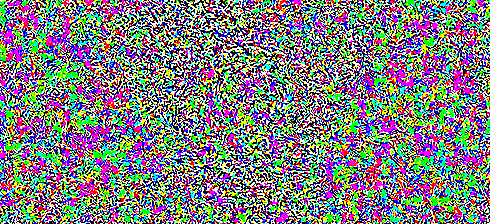 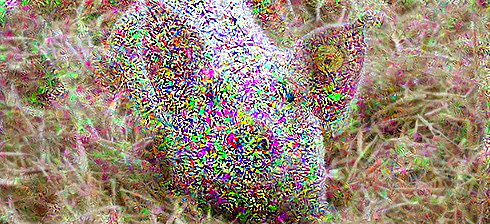 +
=
X
δ
‖δ‖∞ < ε
We want small noise
What is small δ?
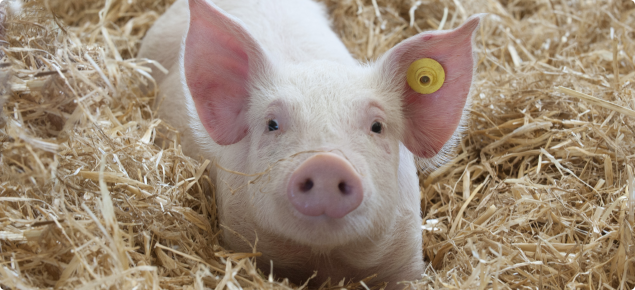 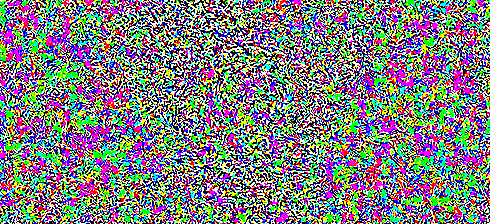 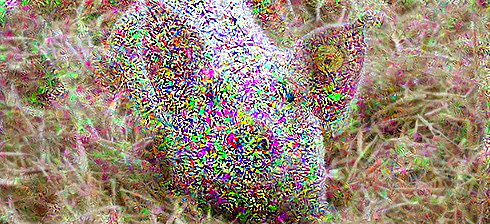 +
=
X
δ
‖δ‖∞ ≤ 0.1
‖δ‖∞ < ε
We want small noise
What is small δ?
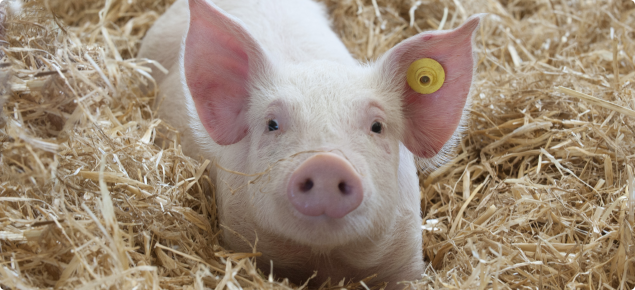 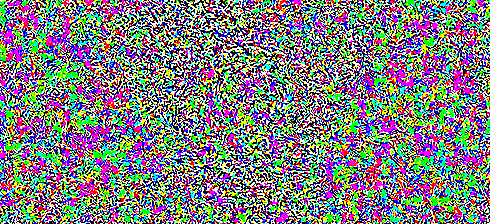 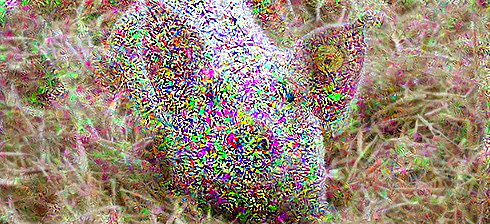 +
=
X
δ
‖δ‖∞ ≤ 0.1
‖δ‖∞ < ε
We want small noise
What is small δ?
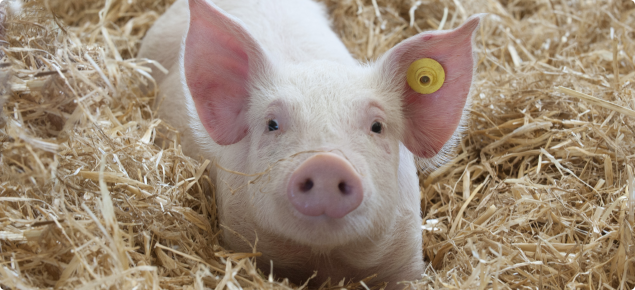 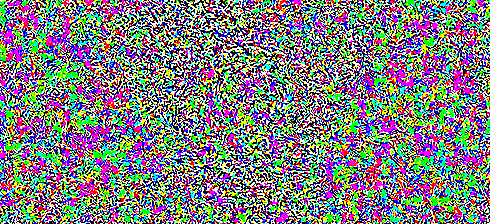 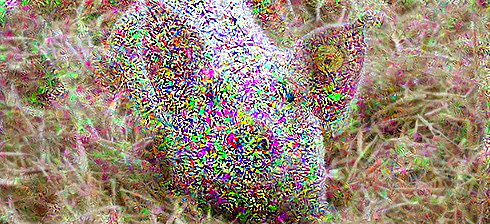 +
=
X
δ
‖δ‖∞ ≤ 0.1
‖δ‖∞ < ε
We want small noise
What is small δ?
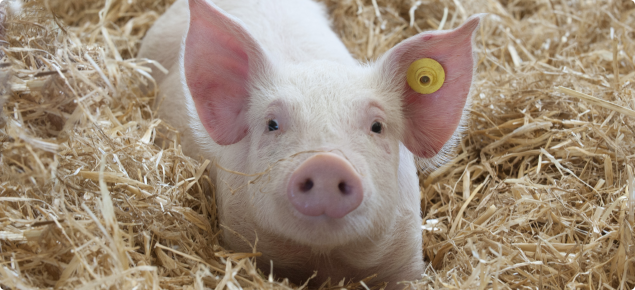 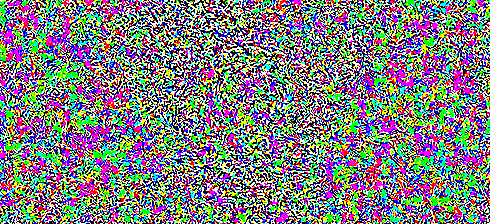 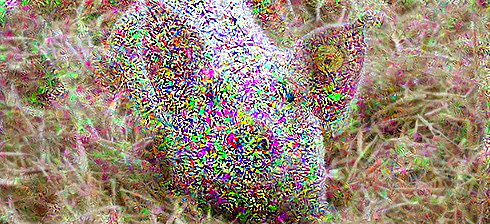 +
=
X
δ
‖δ‖∞ ≤ 0.1
‖δ‖∞ < ε
We want small noise
What is small δ?



small δ   &  δ = f(∇xL)  ?
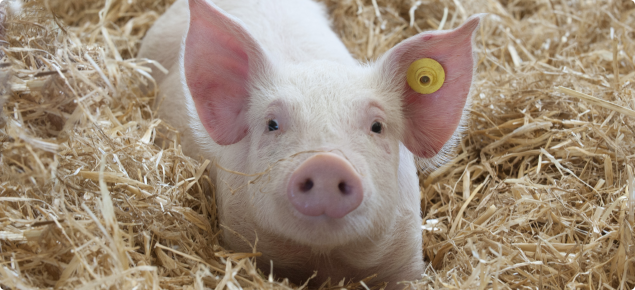 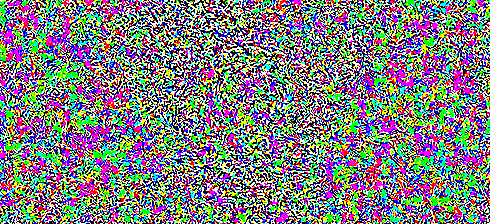 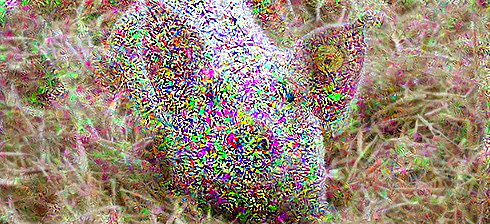 +
=
X
δ
‖δ‖∞ ≤ 0.1
‖δ‖∞ < ε
“Enforcing  ‖∇xL‖∞ < ε” :
“Enforcing  ‖∇xL‖∞ < ε” :
δ =             ∇xL
“Enforcing  ‖∇xL‖∞ < ε” :
δ =             ∇xL
“Enforcing  ‖∇xL‖∞ < ε” :
δ =      sgn(∇xL)
“Enforcing  ‖∇xL‖∞ < ε” :
δ = ε • sgn(∇xL)
“Enforcing  ‖∇xL‖∞ < ε” :
δ = ε • sgn(∇xL)
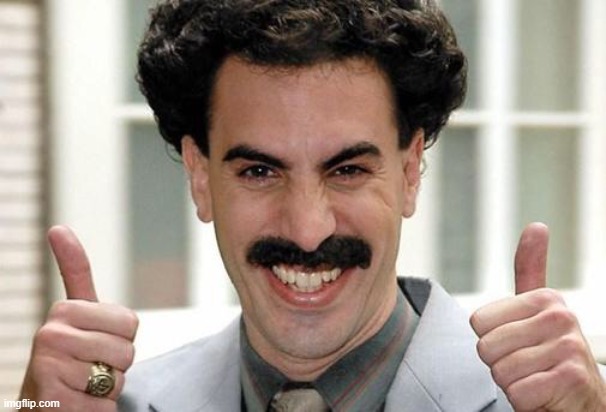 “Enforcing  ‖∇xL‖∞ < ε” :
δ = ε • sgn(∇xL)
Fast Gradient Sign Method
a.k.a FGSM   (Goodfellow et al. 2015)
“Enforcing  ‖∇xL‖∞ < ε” :
*
δ = ε • sgn(∇xL)
Fast Gradient Sign Method
a.k.a FGSM   (Goodfellow et al. 2015)
*
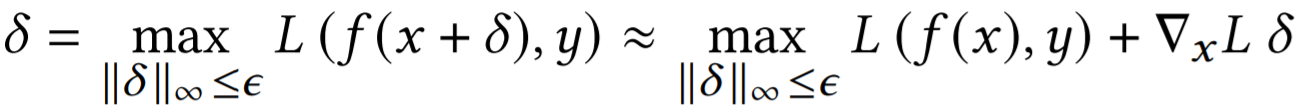 FGSM – example on MNIST
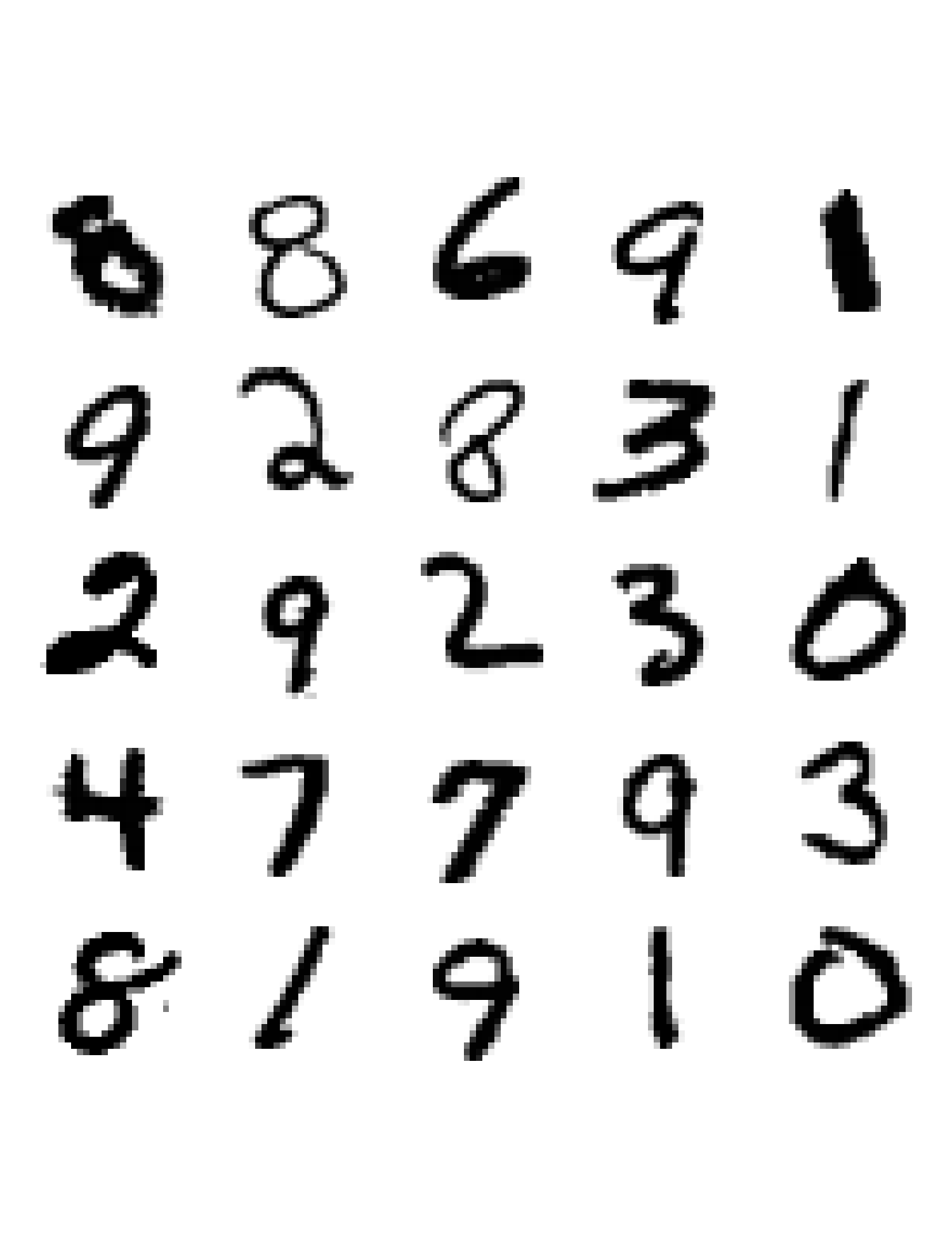 FGSM – example on MNIST
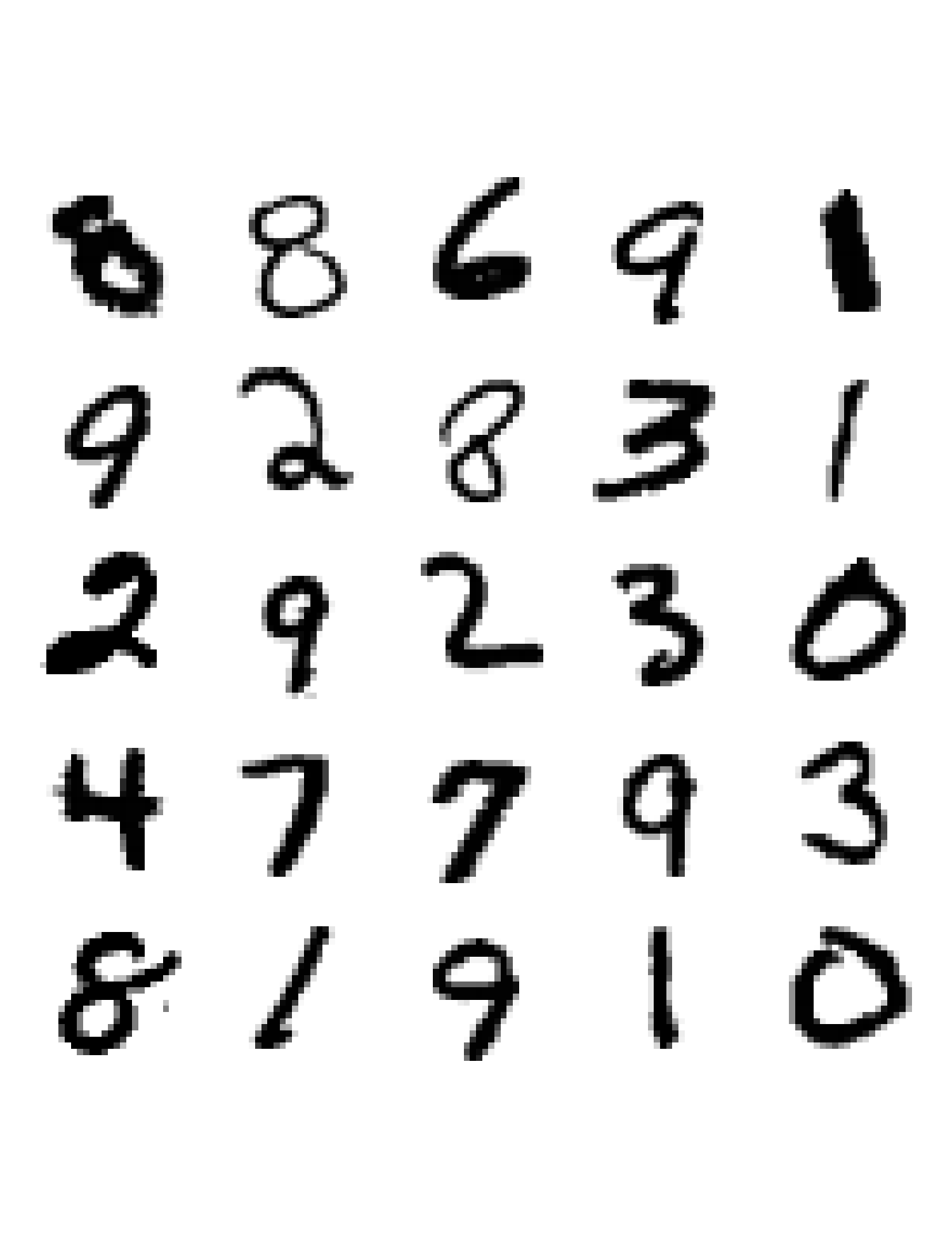 Classifier
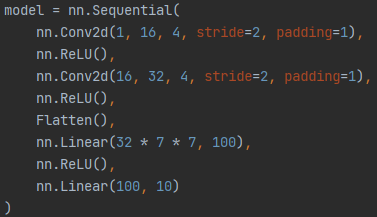 FGSM - MNIST
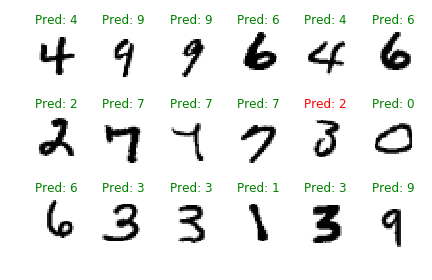 Test Samples
FGSM - MNIST
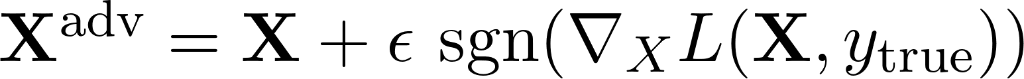 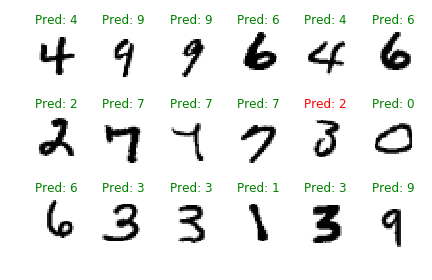 Test Samples
FGSM - MNIST
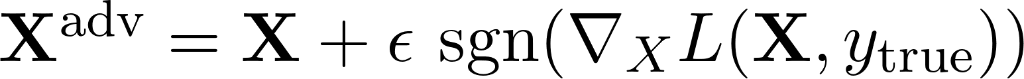 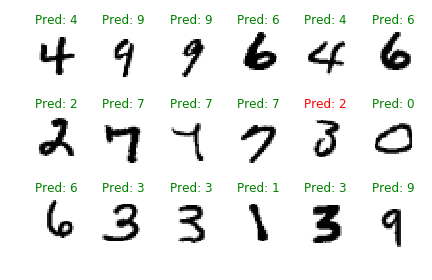 Test Samples
FGSM - MNIST
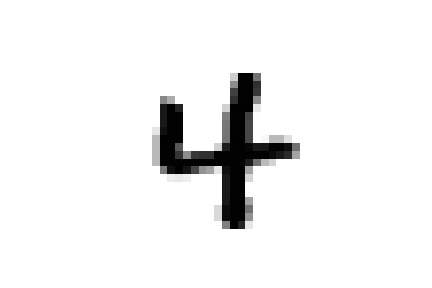 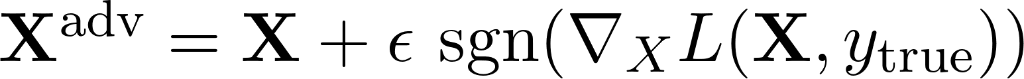 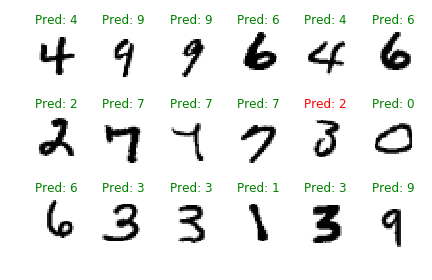 FGSM - MNIST
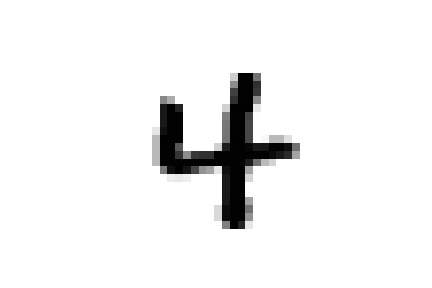 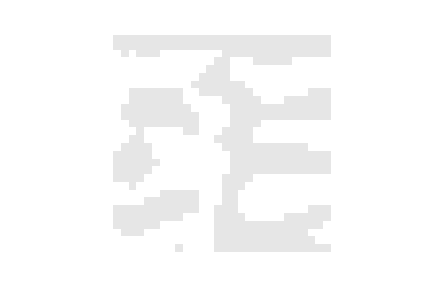 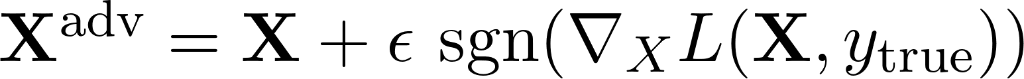 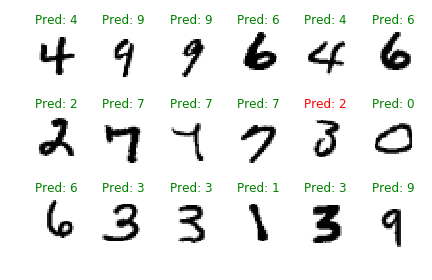 FGSM - MNIST
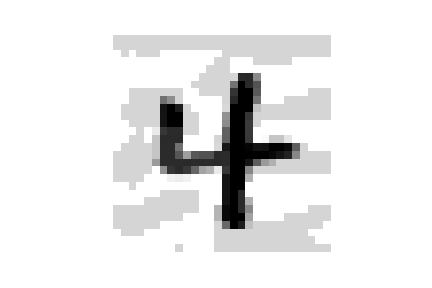 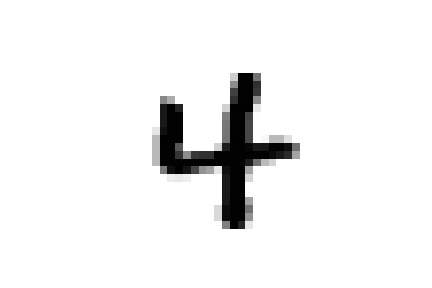 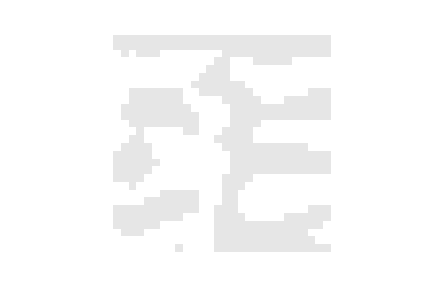 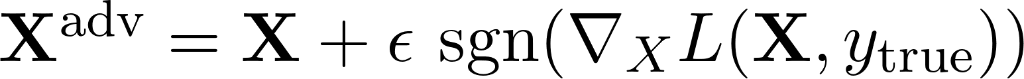 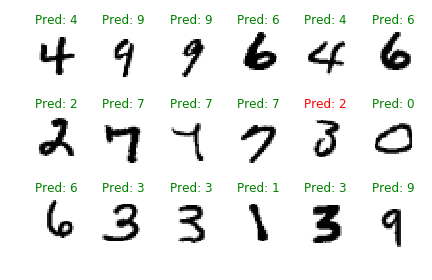 FGSM - MNIST
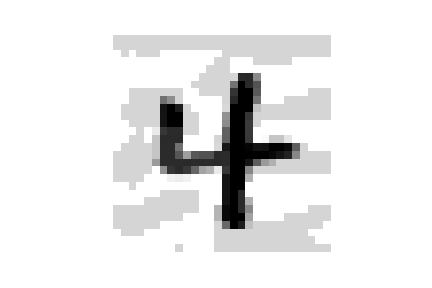 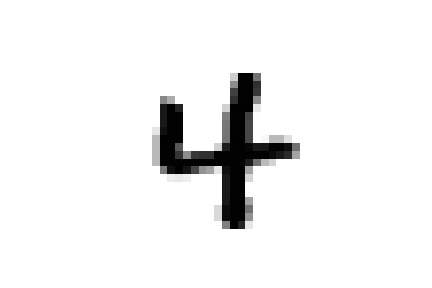 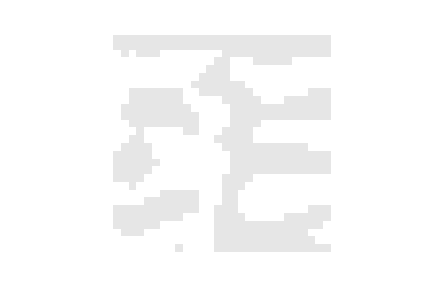 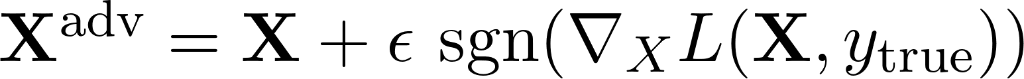 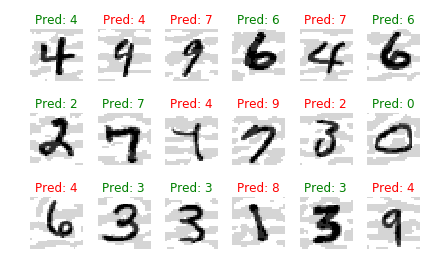 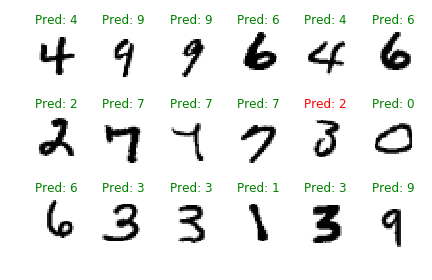 FGSM - MNIST
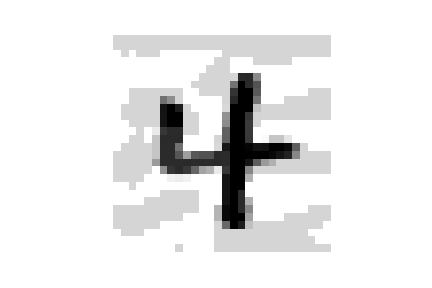 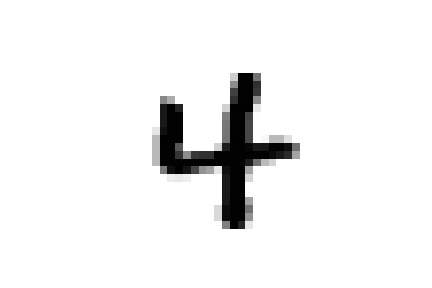 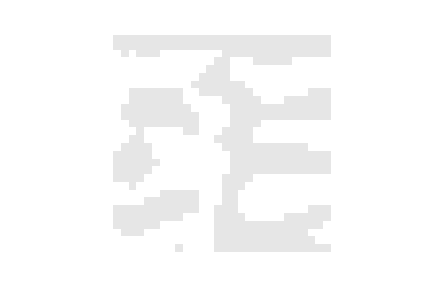 Test Error:     98.7%
FGSM Error:    ?
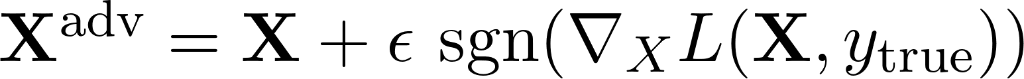 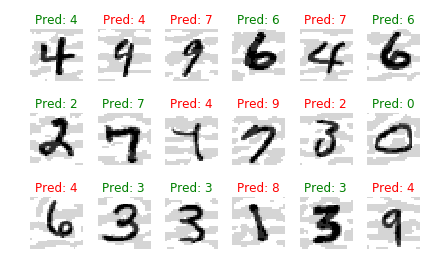 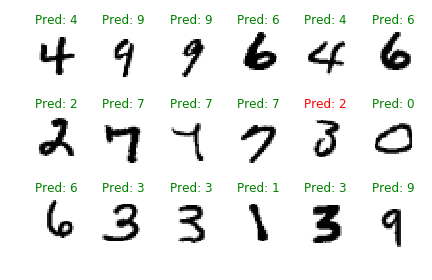 FGSM - MNIST
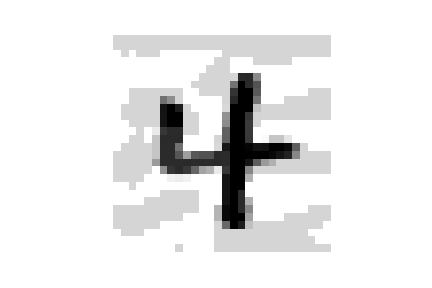 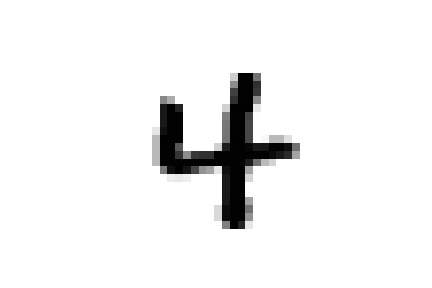 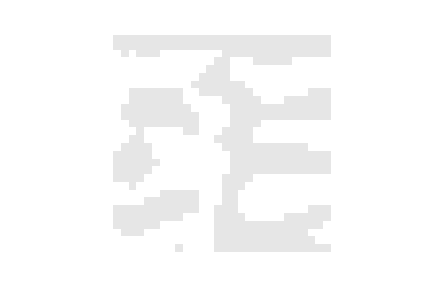 Test Error:     98.7%
FGSM Error: 40.0%
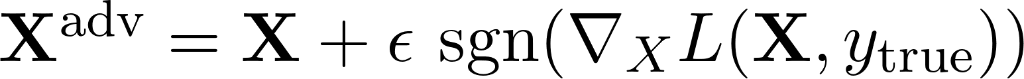 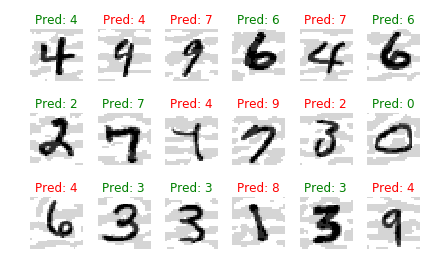 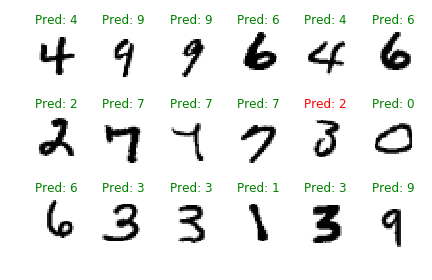 FGSM - MNIST
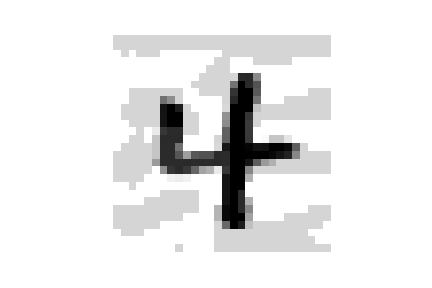 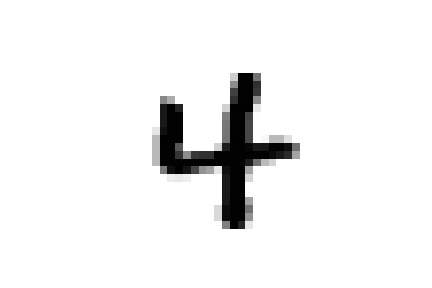 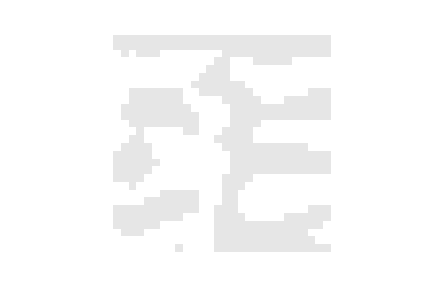 Test Error:     98.7%
FGSM (ε=0.1) Error: 40.0%
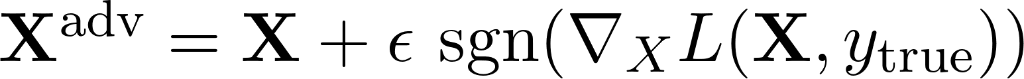 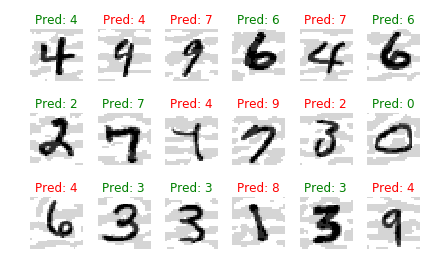 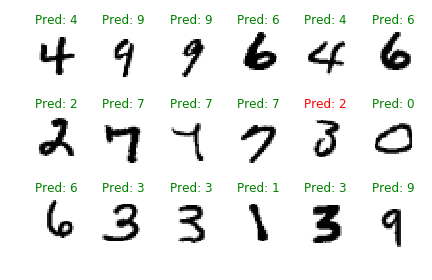 FGSM - MNIST
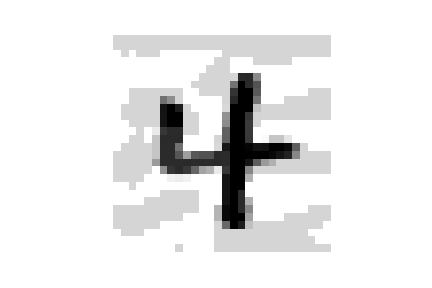 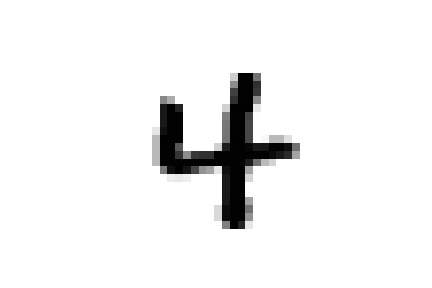 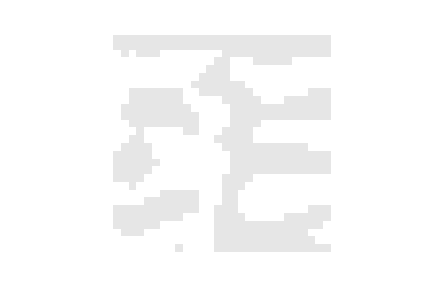 Simple, Fast and Vicious
Test Error:     98.7%
FGSM (ε=0.1) Error: 40.0%
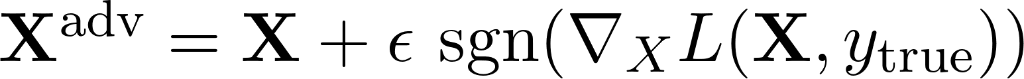 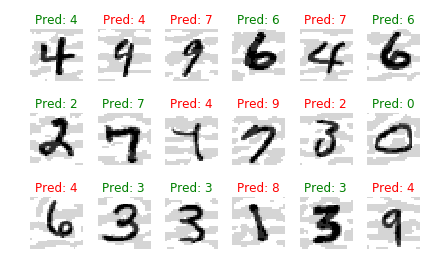 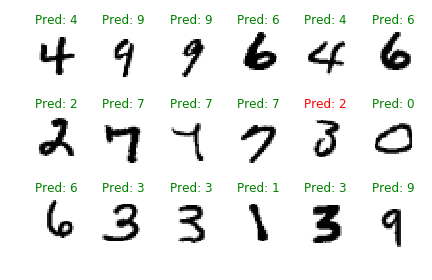 FGSM - MNIST
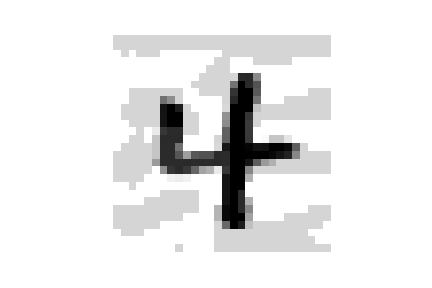 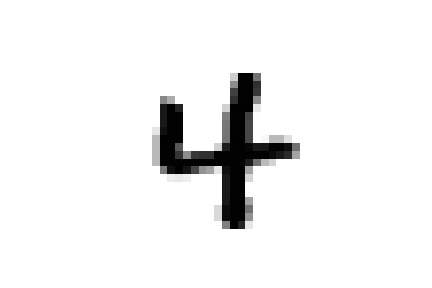 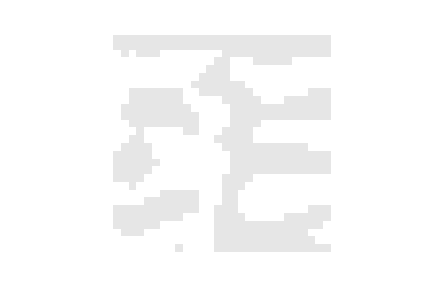 Simple, Fast and Vicious
Test Error:     98.7%
FGSM (ε=0.1) Error: 40.0%
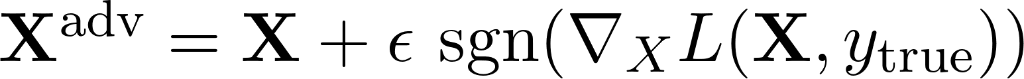 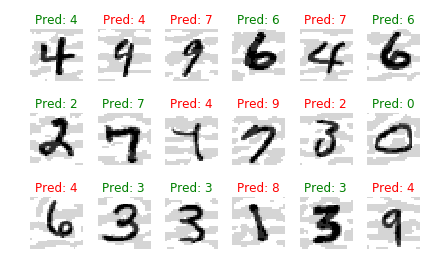 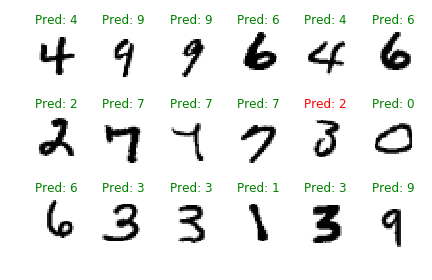 source: https://adversarial-ml-tutorial.org/
FGSM - MNIST
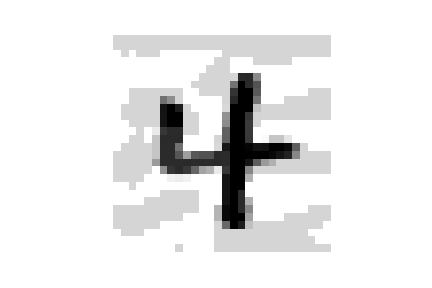 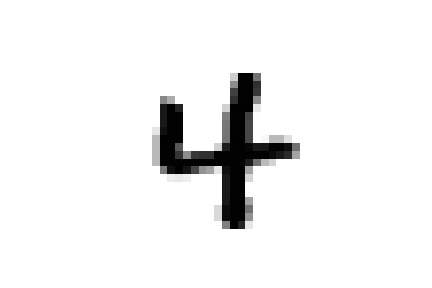 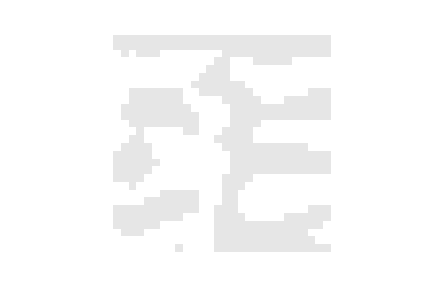 Simple, Fast and Vicious
Test Error:     98.7%
FGSM (ε=0.1) Error: 40.0%
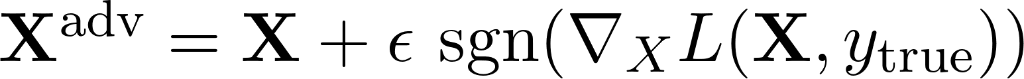 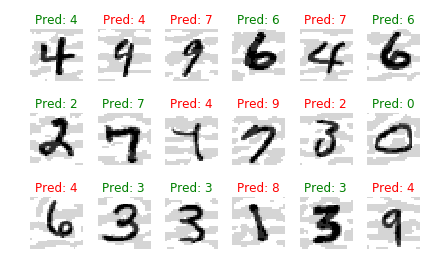 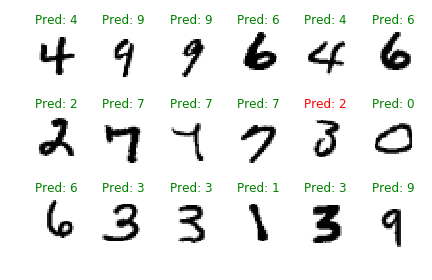 What can we do to defend?
source: https://adversarial-ml-tutorial.org/
Adversarial Training
Adversarial Training
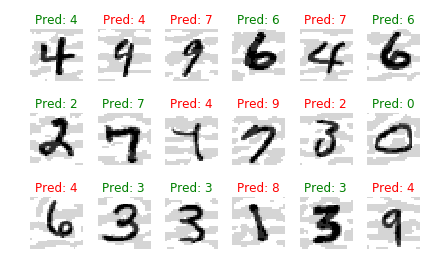 Adversarial Training
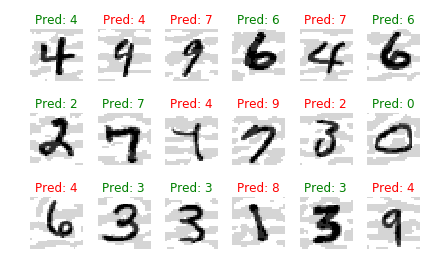 Adversarial Training
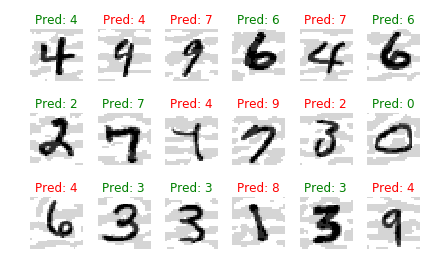 I want you to be 4!
Adversarial Training
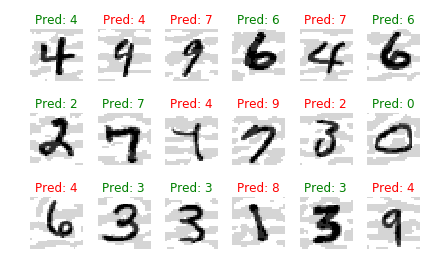 I want you to be 3!
Adversarial Training
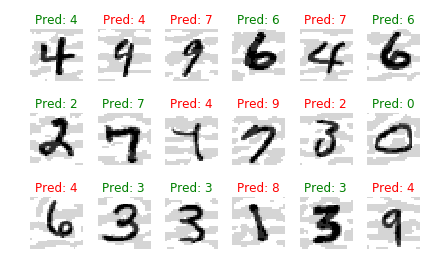 I want you to be 7!
Adversarial Training
Train on adversarial examples (kind of augmentation)
fθ1
Adversarial Training
Train on adversarial examples (kind of augmentation)
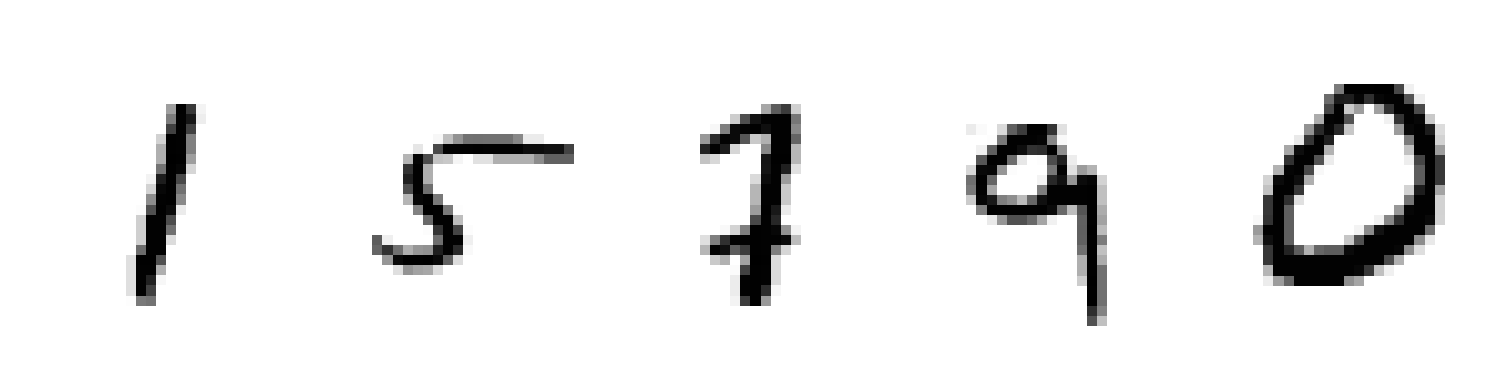 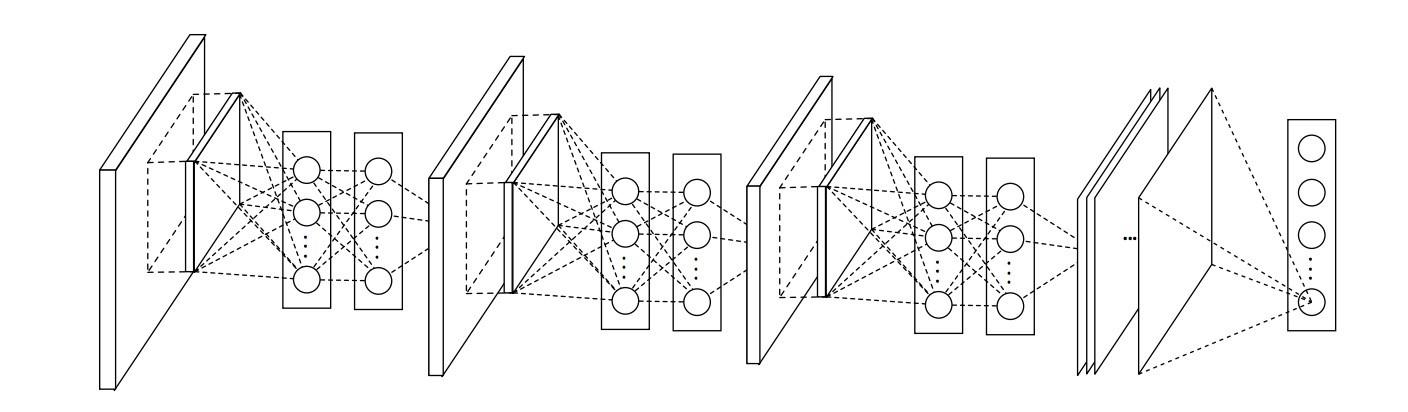 fθ1
Adversarial Training
Train on adversarial examples (kind of augmentation)
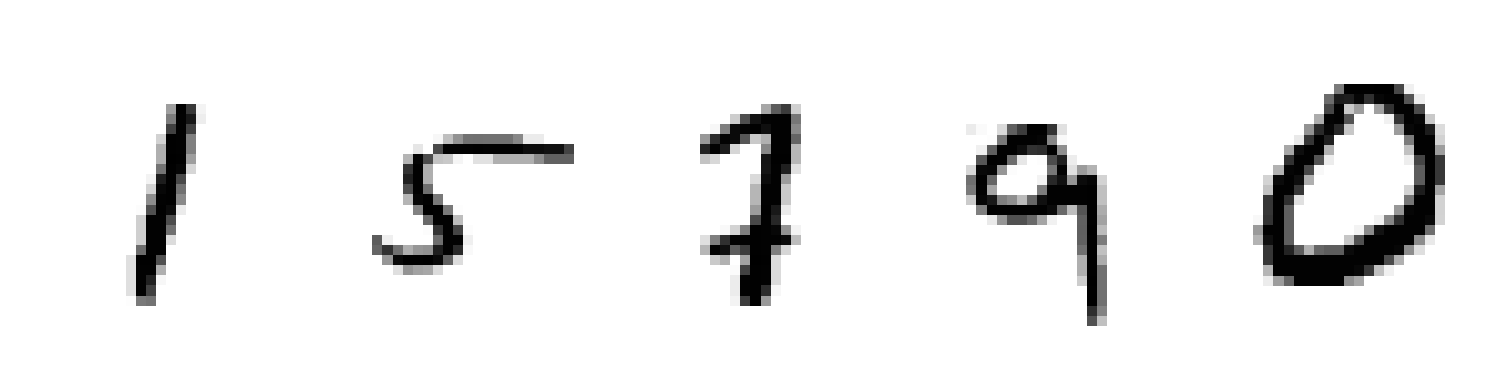 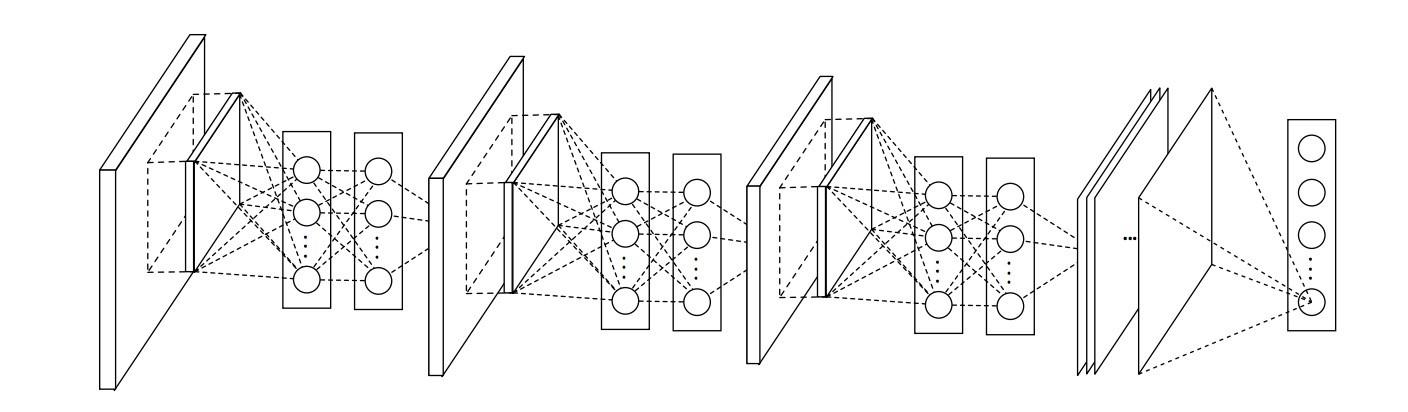 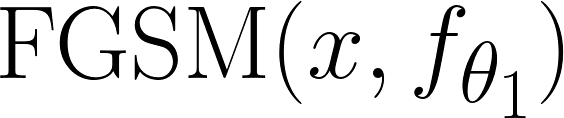 fθ1
Adversarial Training
Train on adversarial examples (kind of augmentation)
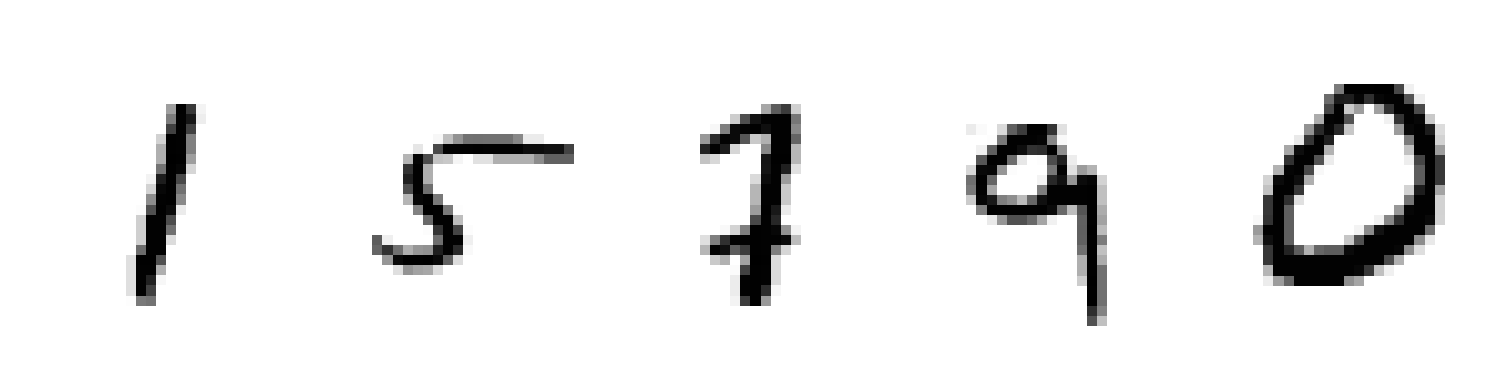 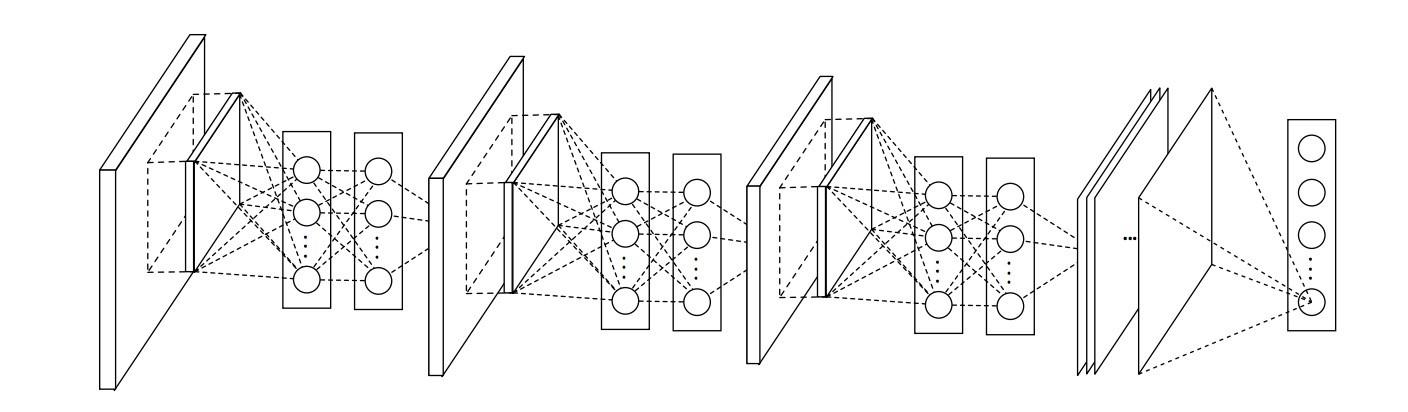 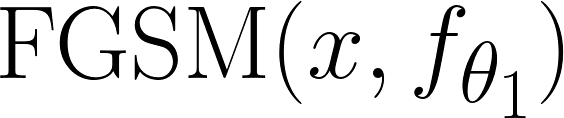 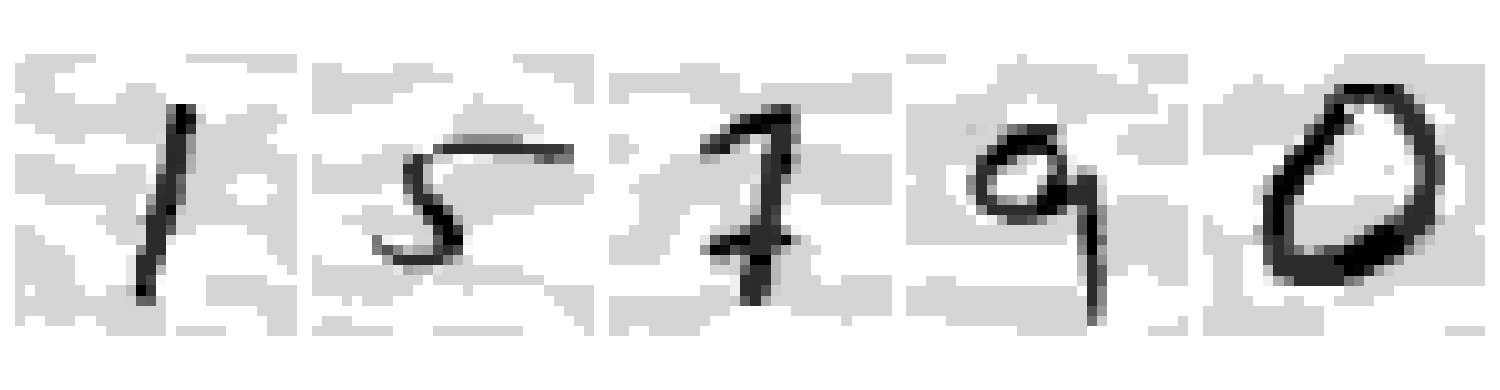 fθ1
Adversarial Training
Train on adversarial examples (kind of augmentation)
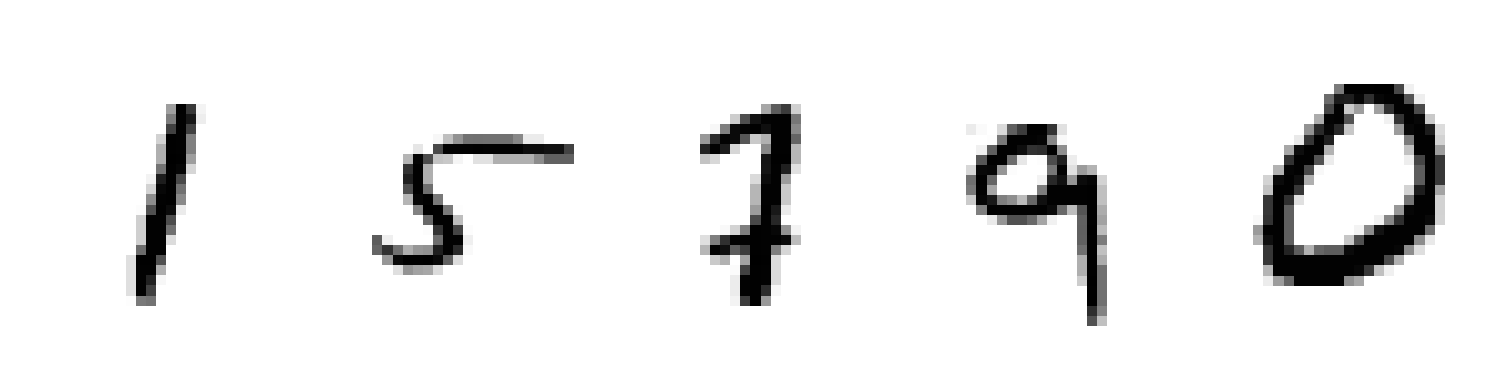 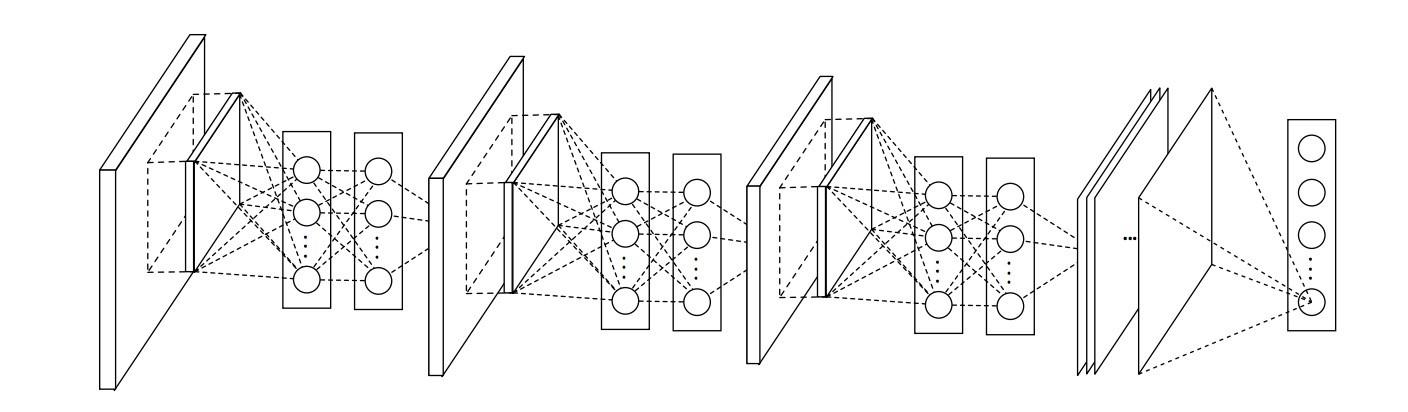 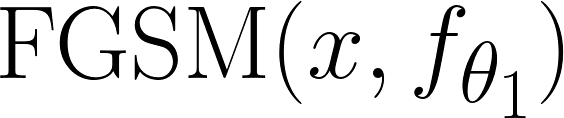 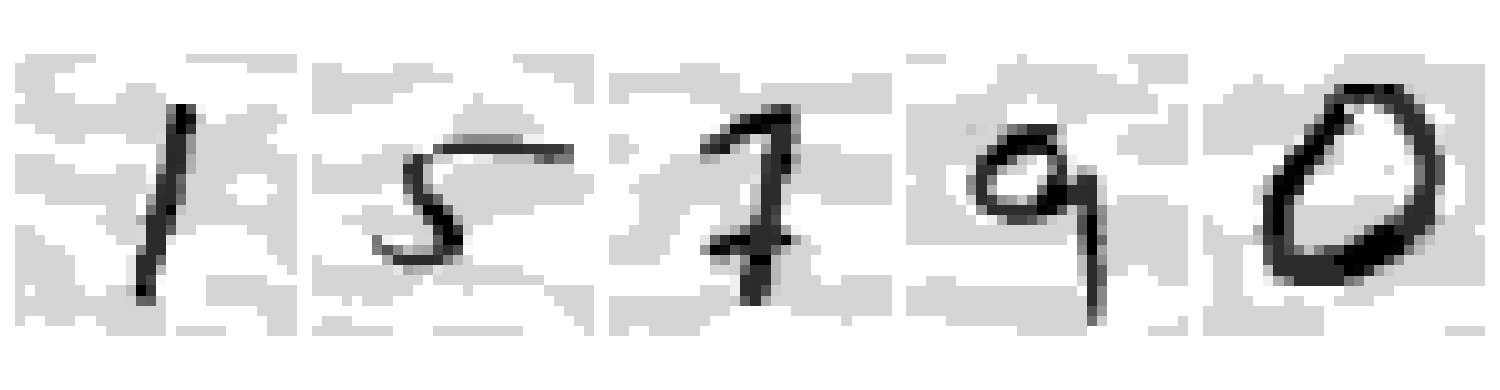 fθ2
Adversarial Training
Train on adversarial examples (kind of augmentation)
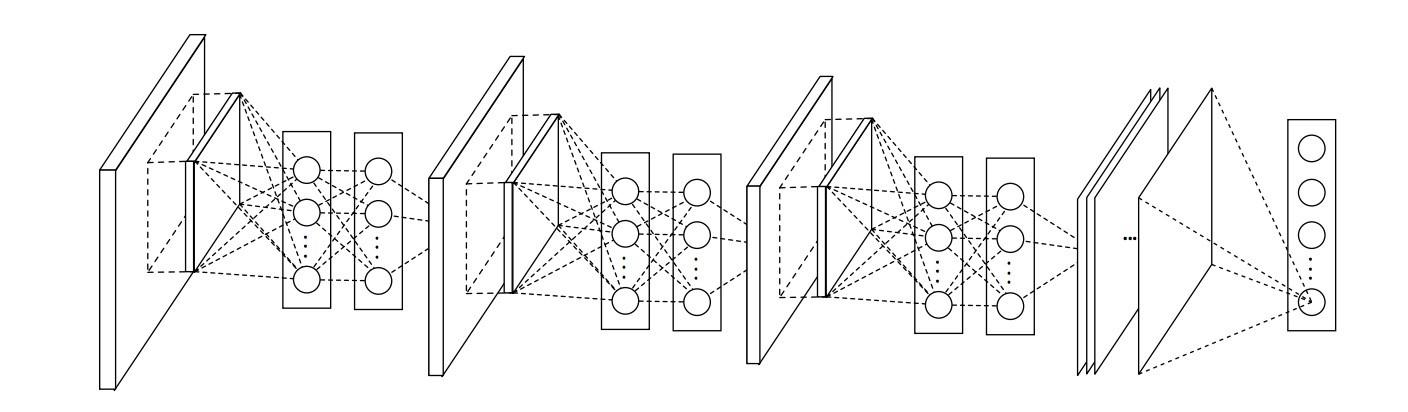 fθ2
Adversarial Training
Train on adversarial examples (kind of augmentation)
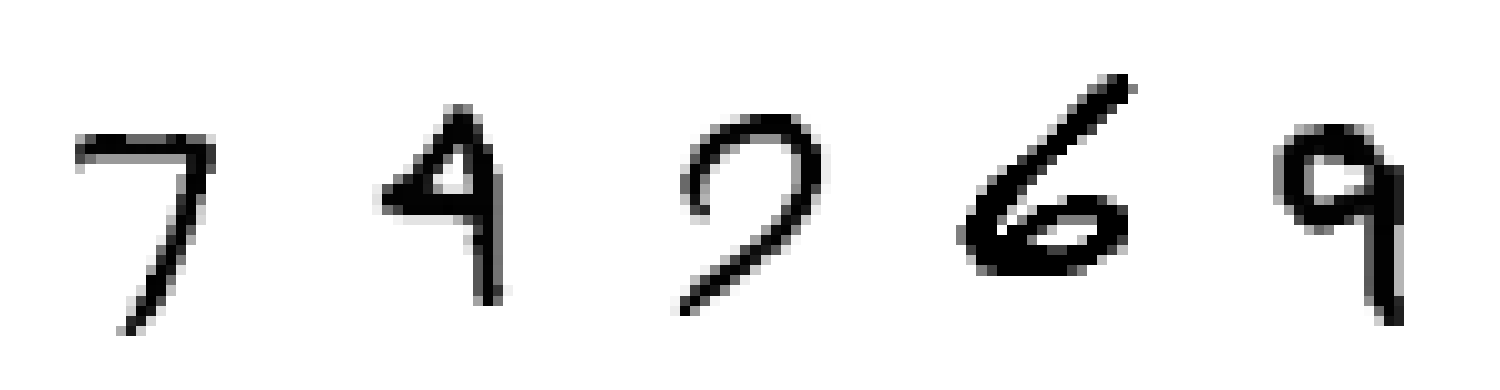 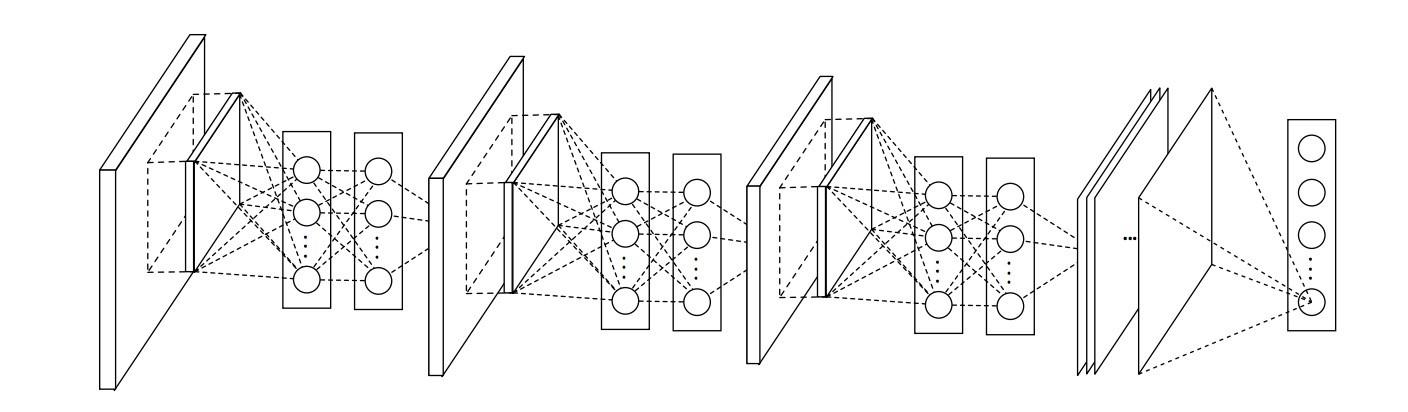 fθ2
Adversarial Training
Train on adversarial examples (kind of augmentation)
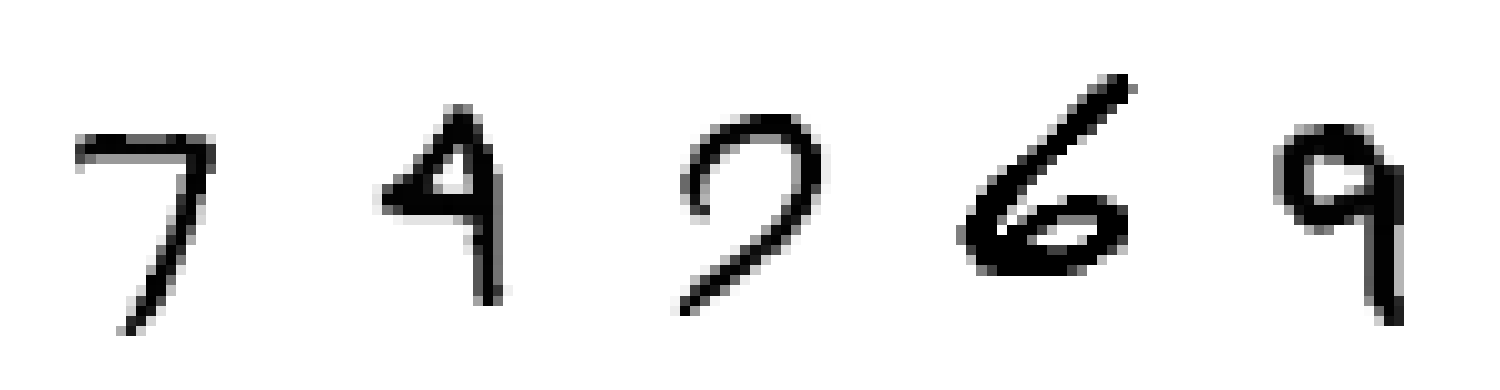 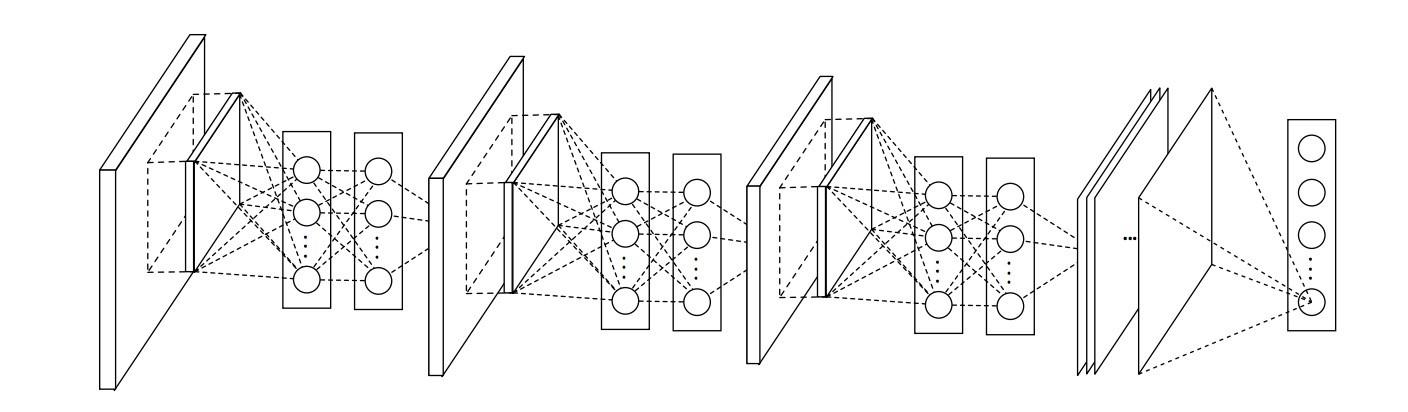 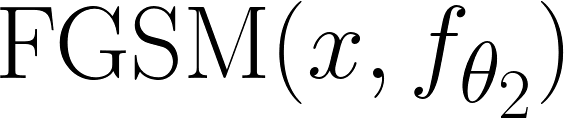 fθ2
Adversarial Training
Train on adversarial examples (kind of augmentation)
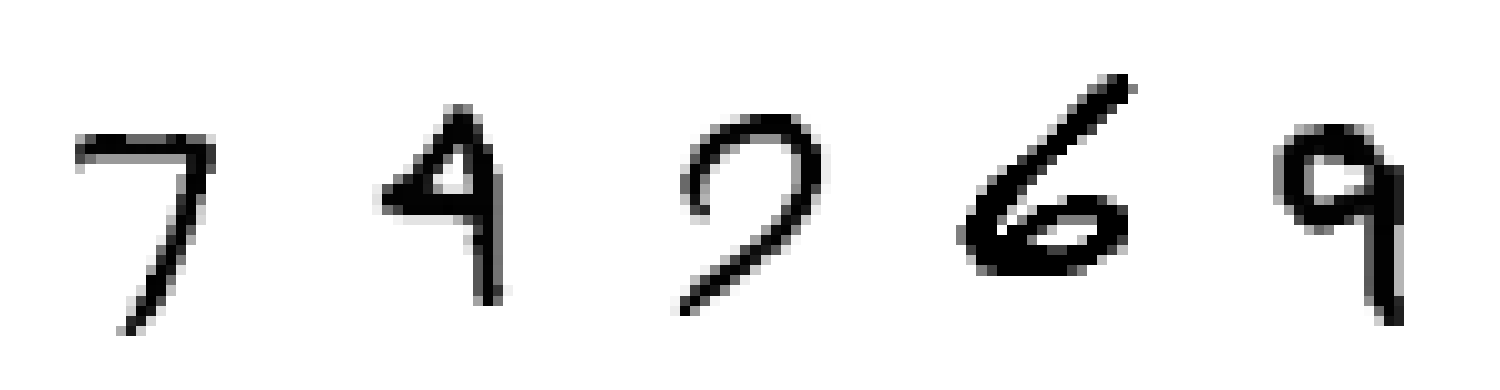 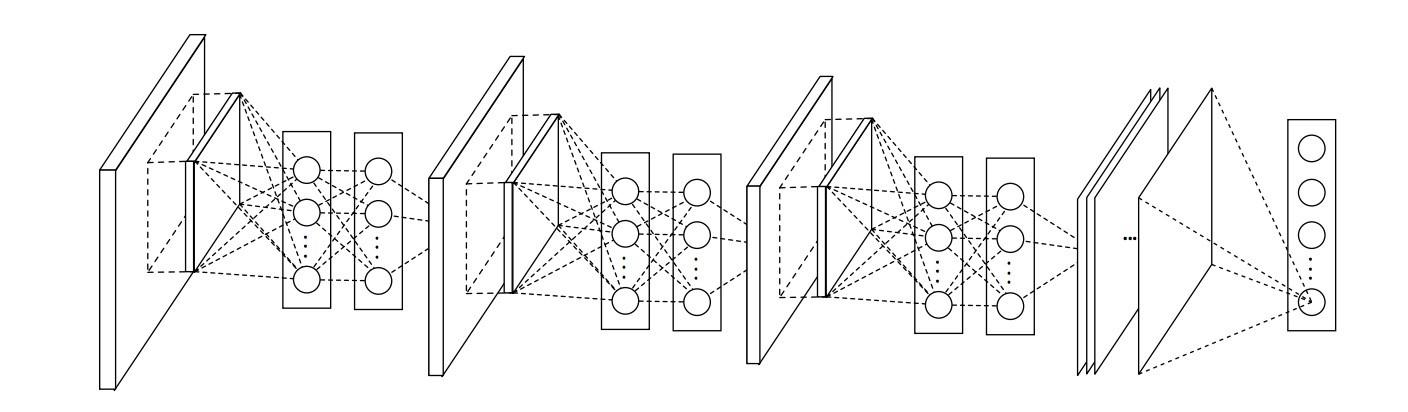 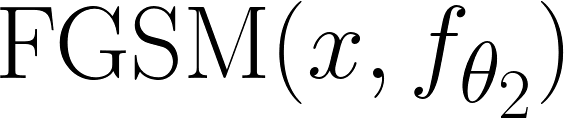 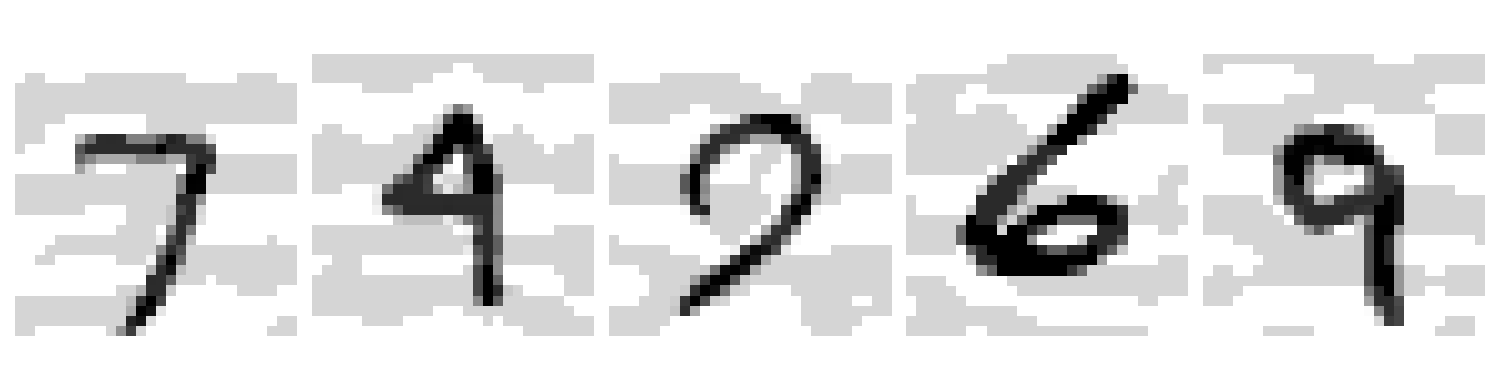 fθ2
Adversarial Training
Train on adversarial examples (kind of augmentation)
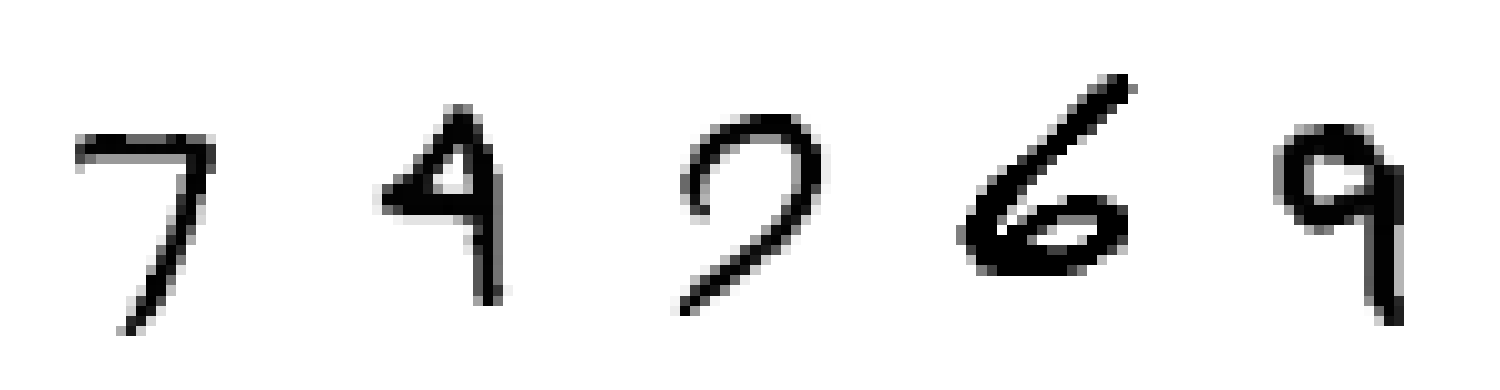 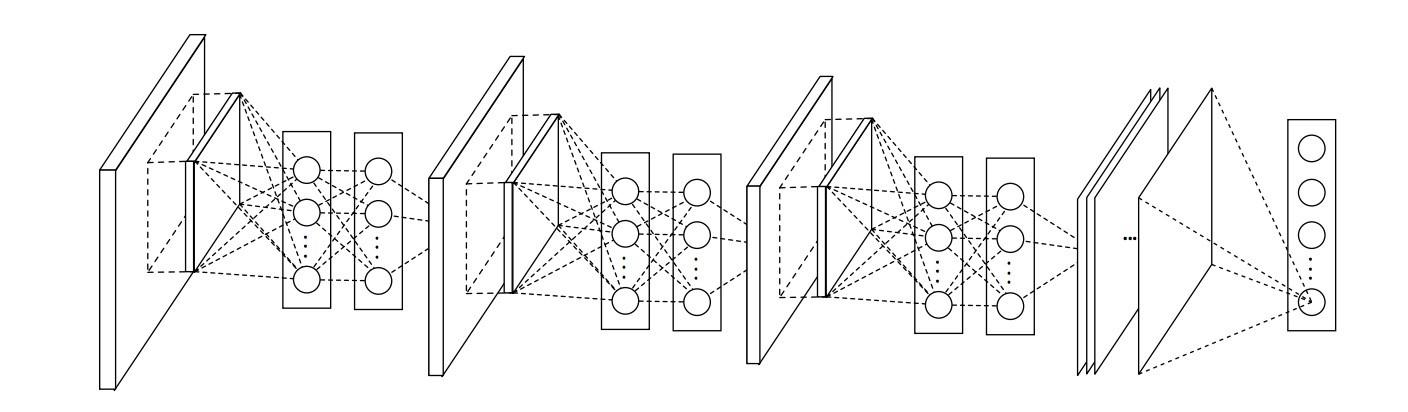 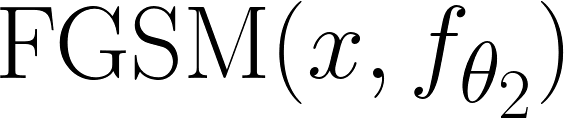 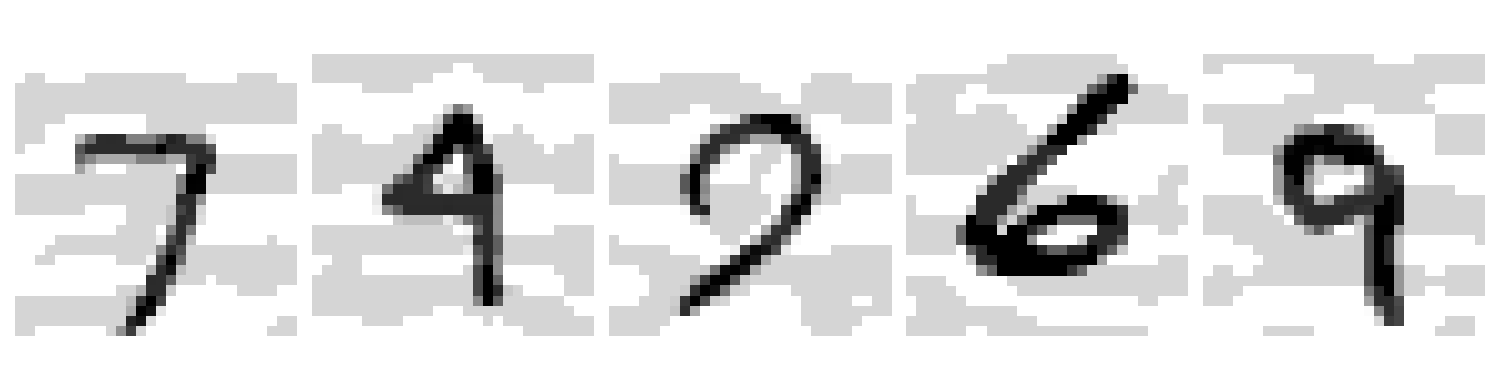 fθn
Adversarial Training
Train on adversarial examples (kind of augmentation)
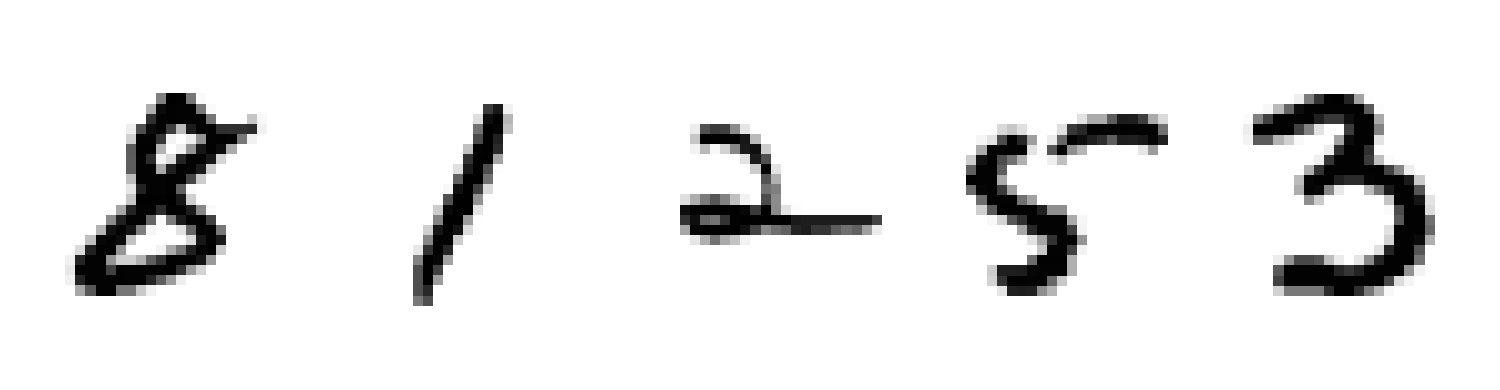 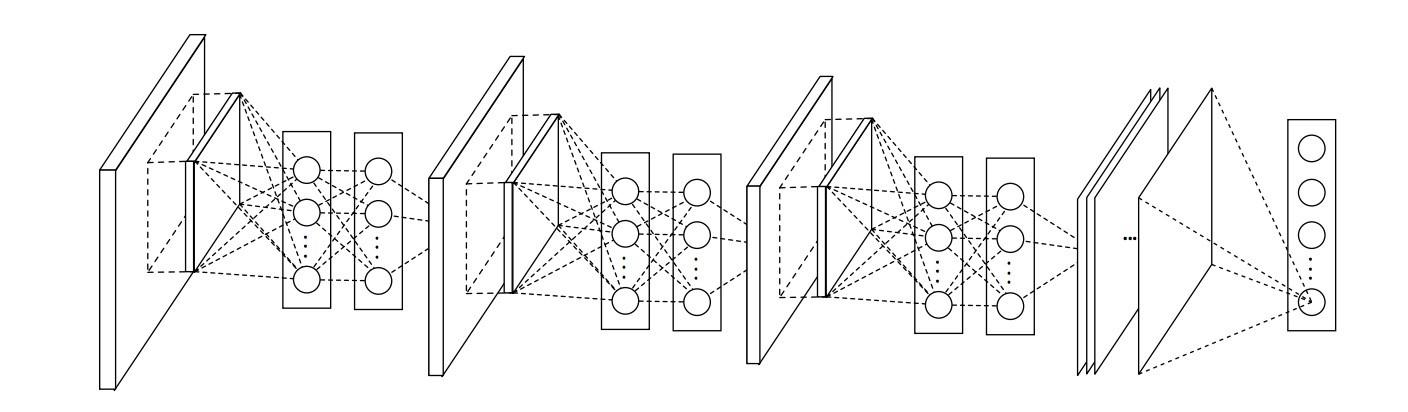 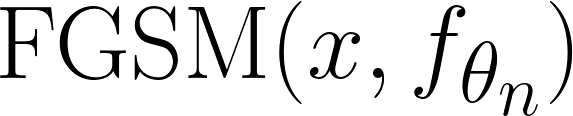 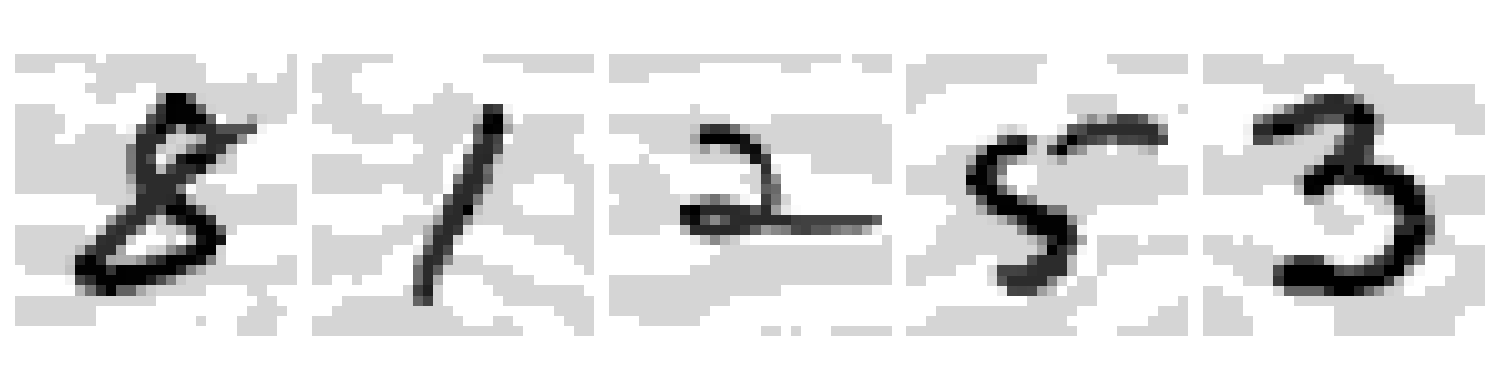 Adversarial Training - MNIST
Adversarial Training - MNIST
Adversarial Training - MNIST
Adversarial Training - MNIST
Adversarial Training - MNIST
Did we solve the problem?
Outline
See Adversarial Example
How to attack: FGSM
How to defend: Adversarial training (AT)
Next: visualizing AE / AT
Learn about properties and advantages
Outline
See Adversarial Example
How to attack: FGSM
How to defend: Adversarial training (AT)
Next: visualizing AE / AT
Learn about properties and advantages
Perturbation Attack (pictorially)
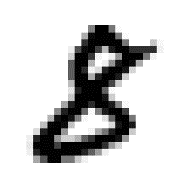 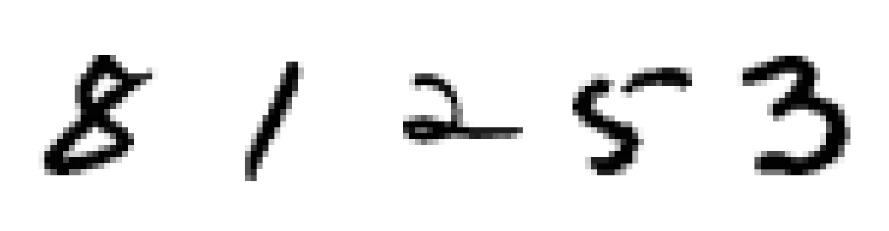 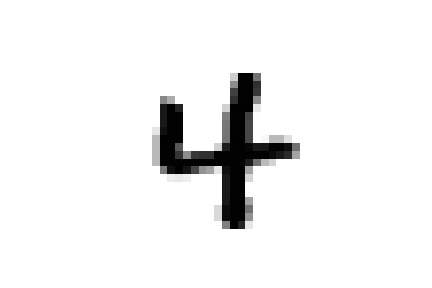 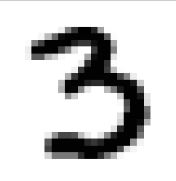 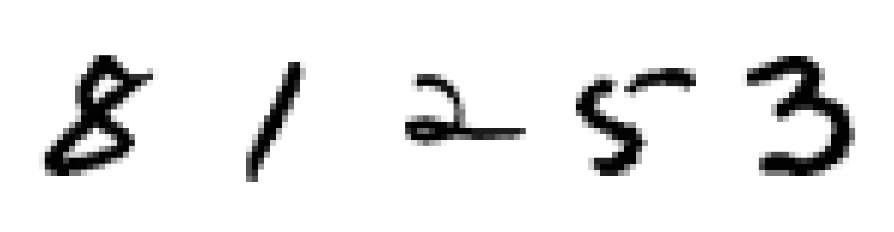 Perturbation Attack (pictorially)
8
1
4
3
2
Perturbation Attack (pictorially)
8
1
δ
4
3
2
Perturbation Attack (pictorially)
8
1
δ
4
3
2
Perturbation Attack (pictorially)
8
1
‖δ‖∞ < ε
δ
4
3
2
Perturbation Attack (pictorially)
8
ε
1
‖δ‖∞ < ε
δ1
δ2
-ε
ε
4
-ε
3
2
Perturbation Attack (pictorially)
FGSM
ε
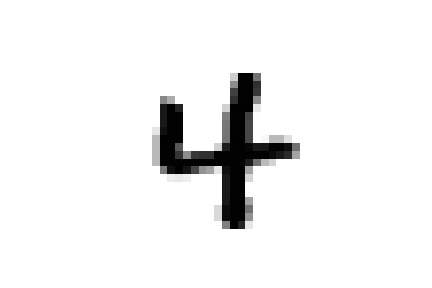 -ε
ε
-ε
Perturbation Attack (pictorially)
FGSM
ε
-ε
ε
-ε
Perturbation Attack (pictorially)
FGSM
ε
-ε
ε
-ε
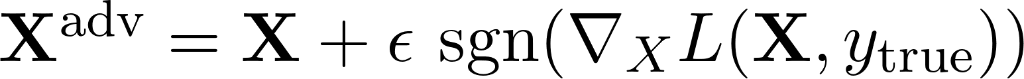 Perturbation Attack (pictorially)
FGSM
ε
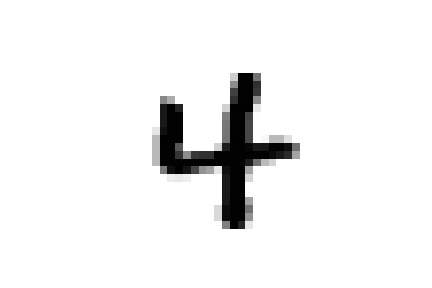 -ε
ε
-ε
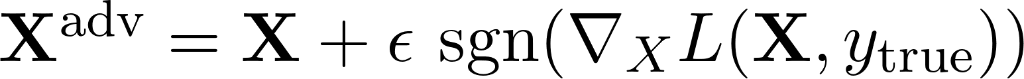 Perturbation Attack (pictorially)
FGSM
ε
-ε
ε
-ε
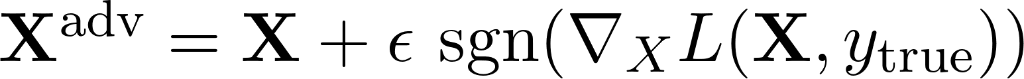 Perturbation Attack (pictorially)
FGSM
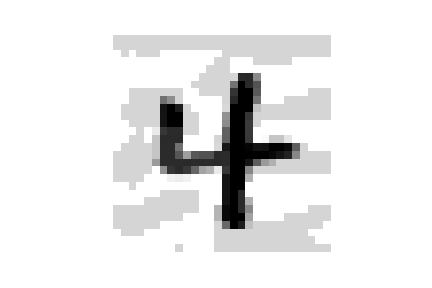 ε
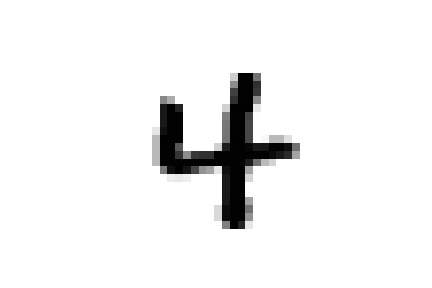 -ε
ε
-ε
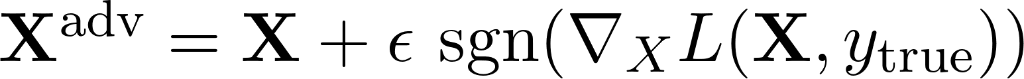 Perturbation Attack (pictorially)
FGSM
Possible AE (found by FGSM)
ε
-ε
ε
-ε
Perturbation Attack (pictorially)
FGSM
*
Possible AE (found by FGSM)
ε
-ε
ε
-ε
*
dot should have been lying on one of the corners..
Perturbation Attack (pictorially)
FGSM
Possible AE (found by FGSM)
ε
-ε
ε
-ε
Perturbation Attack (pictorially)
Possible AEs
(need to be found)
ε
-ε
ε
-ε
Perturbation Attack (pictorially)
Possible AEs
(need to be found)
ε
-ε
ε
-ε
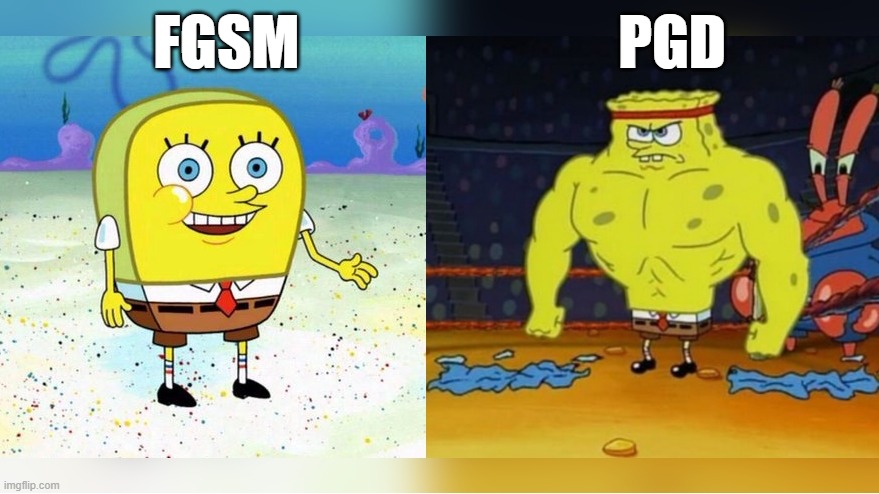 Coming
Up next:
Perturbation Attack (pictorially)
Possible AEs
(need to be found)
ε
Defender: defend in box
-ε
ε
-ε
Perturbation Attack (pictorially)
Possible AEs
(need to be found)
ε
Defender: defend in box
Attacker: find AE in box
-ε
ε
-ε
Perturbation Attack (pictorially)
Possible AEs
(need to be found)
ε
“The Game” of AT:
Defender: defend in box
Attacker: find AE in box
-ε
ε
-ε
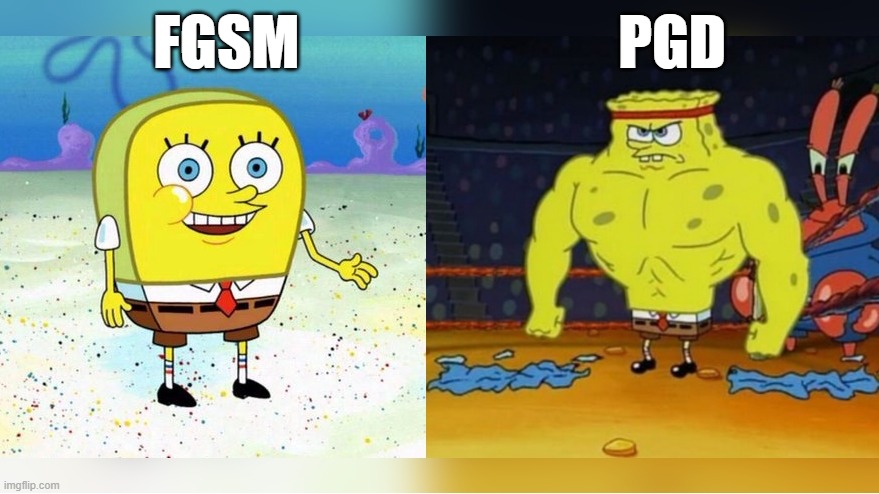 Coming
Up next:
Perturbation Attack (optimization)
Possible AEs
(need to be found)
ε
“The Game” of AT:
Defender: defend in box
Attacker: find AE in box
-ε
ε
-ε
Perturbation Attack (optimization)
Possible AEs
(need to be found)
ε
“The Game” of AT:
Defender: defend in box
Attacker: find AE in box
-ε
ε
-ε
Perturbation Attack (optimization)
Possible AEs
(need to be found)
ε
“The Game” of AT:
Defender: defend in box
Attacker: find AE in box
-ε
ε
-ε
Adversarial Training as a min-max optimization problem:
Towards Deep Learning Models Resistant to Adversarial Attacks, Madry et al. 2018
Perturbation Attack (optimization)
Possible AEs
(need to be found)
ε
“The Game” of AT:
Defender: defend in box
Attacker: find AE in box
-ε
ε
-ε
Adversarial Training as a min-max optimization problem:
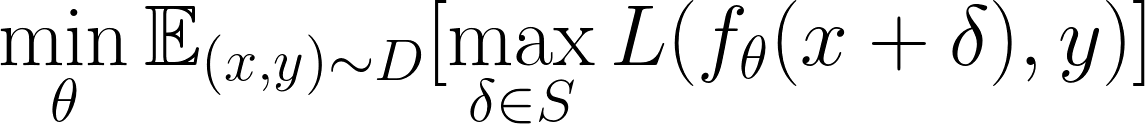 Towards Deep Learning Models Resistant to Adversarial Attacks, Madry et al. 2018
Perturbation Attack (optimization)
Possible AEs
(need to be found)
ε
“The Game” of AT:
Defender: defend in box
Attacker: find AE in box
-ε
ε
-ε
Adversarial Training as a min-max optimization problem:
Standard Loss
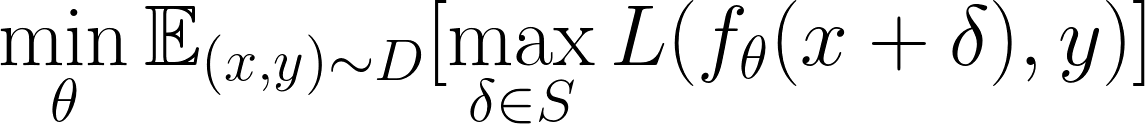 Towards Deep Learning Models Resistant to Adversarial Attacks, Madry et al. 2018
Perturbation Attack (optimization)
Possible AEs
(need to be found)
ε
“The Game” of AT:
Defender: defend in box
Attacker: find AE in box
-ε
ε
-ε
Adversarial Training as a min-max optimization problem:
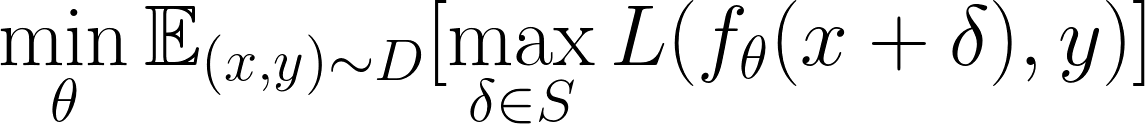 Towards Deep Learning Models Resistant to Adversarial Attacks, Madry et al. 2018
Perturbation Attack (optimization)
Possible AEs
(need to be found)
ε
“The Game” of AT:
Defender: defend in box
Attacker: find AE in box
-ε
ε
-ε
Adversarial Training as a min-max optimization problem:
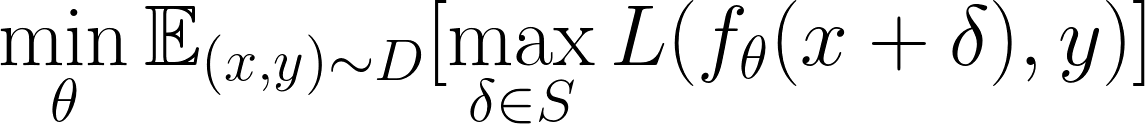 Towards Deep Learning Models Resistant to Adversarial Attacks, Madry et al. 2018
Perturbation Attack (optimization)
Possible AEs
(need to be found)
ε
“The Game” of AT:
Defender: defend in box
Attacker: find AE in box
-ε
ε
-ε
Adversarial Training as a min-max optimization problem:
Adversarial Loss
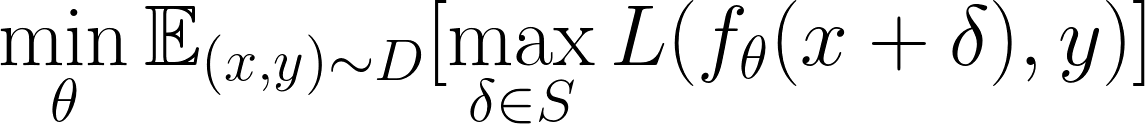 Towards Deep Learning Models Resistant to Adversarial Attacks, Madry et al. 2018
Perturbation Attack (illustrations)
Possible AEs
(need to be found)
ε
-ε
ε
-ε
Perturbation Attack (illustrations)
Possible AEs
(need to be found)
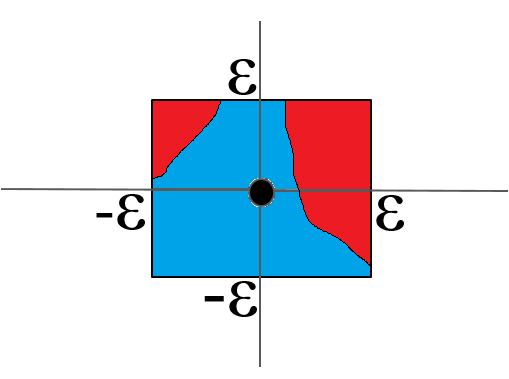 Perturbation Attack (illustrations)
Possible AEs
(need to be found)
*
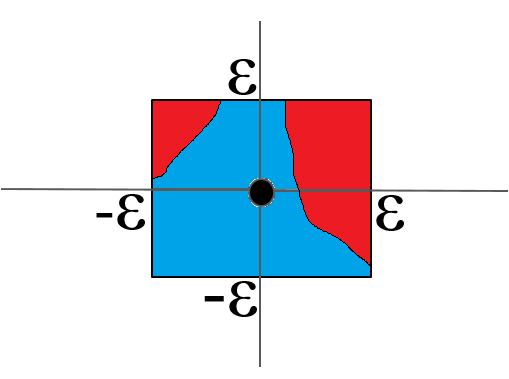 *
Mental image alert! (“experimental” mental images could be horribly misleading)
Perturbation Attack (illustrations)
Possible AEs
(need to be found)
*
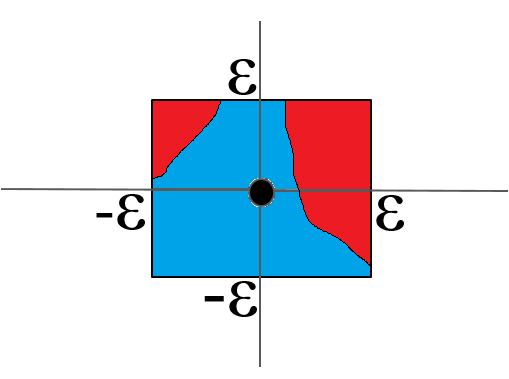 *
Mental Image
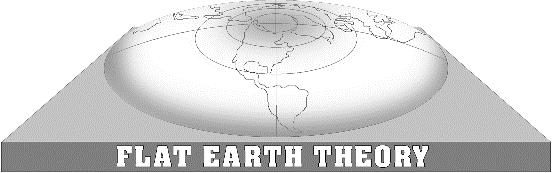 *
Mental image alert! (“experimental” mental images could be horribly misleading)
Perturbation Attack (illustrations)
Possible AEs
(need to be found)
*
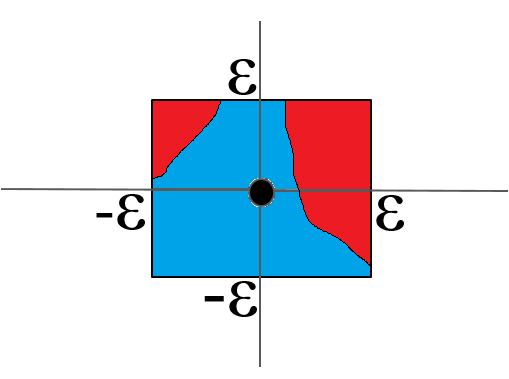 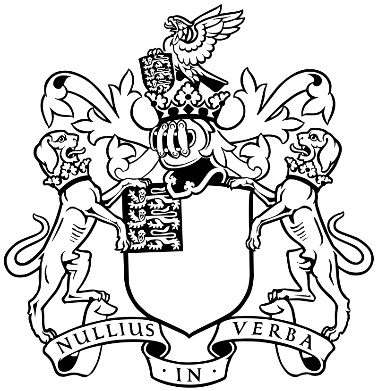 *
Mental Image
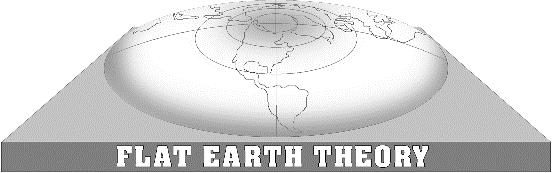 *
Mental image alert! (“experimental” mental images could be horribly misleading)
Perturbation Attack (better illustrations)
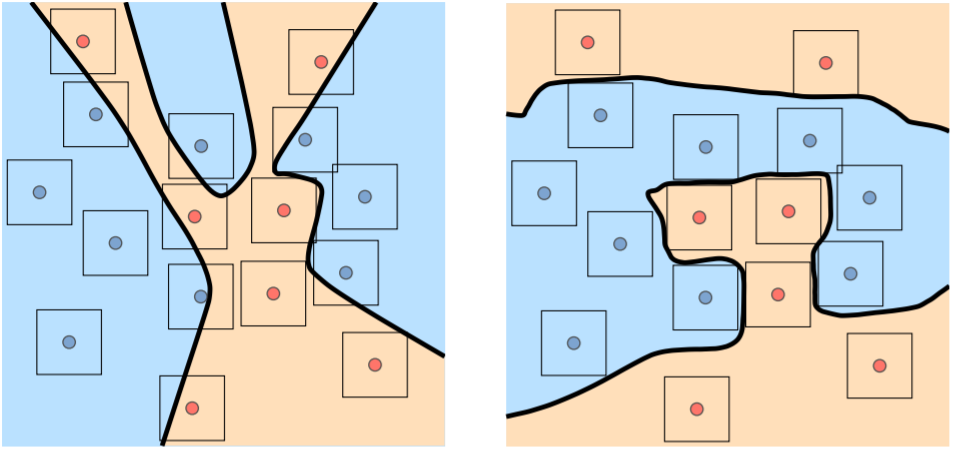 source: Atzmon et al. 2019, “Controlling Neural Level Sets”
Perturbation Attack (better illustrations)
AEs lurking (waiting to be found)
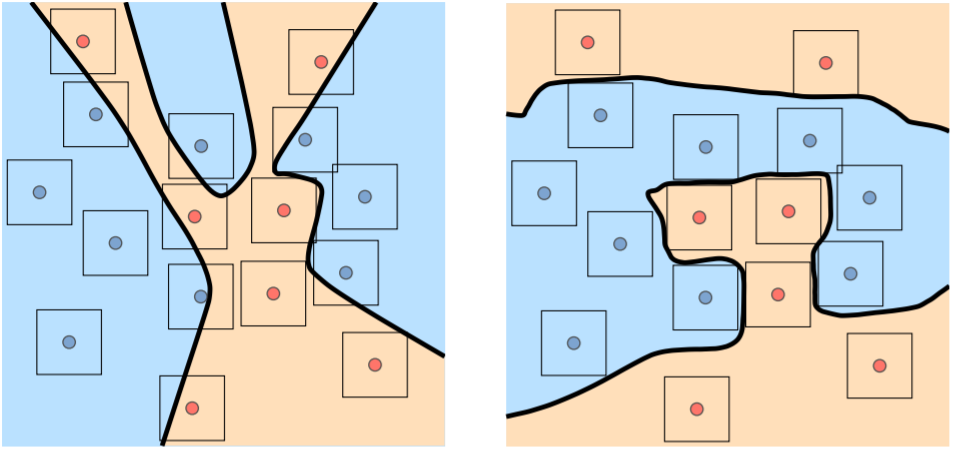 source: Atzmon et al. 2019, “Controlling Neural Level Sets”
Perturbation Attack (better illustrations)
AEs lurking (waiting to be found)
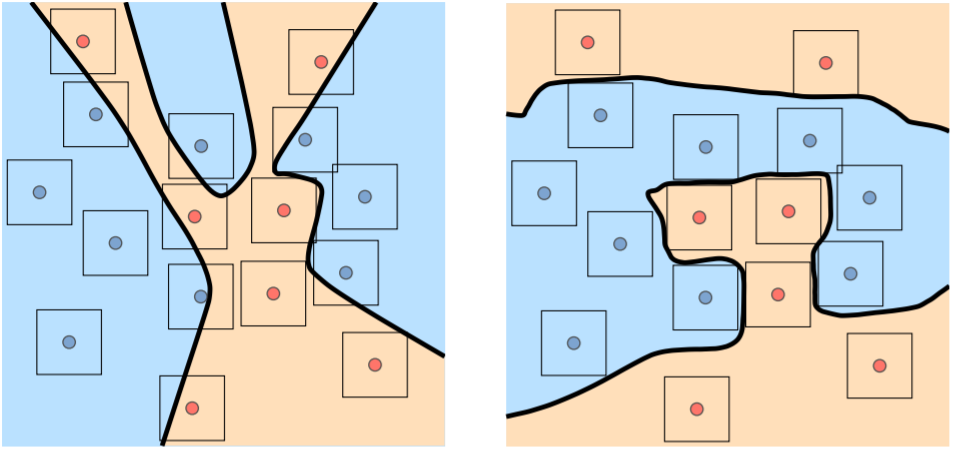 source: Atzmon et al. 2019, “Controlling Neural Level Sets”
Perturbation Attack (better illustrations)
AEs lurking (waiting to be found)
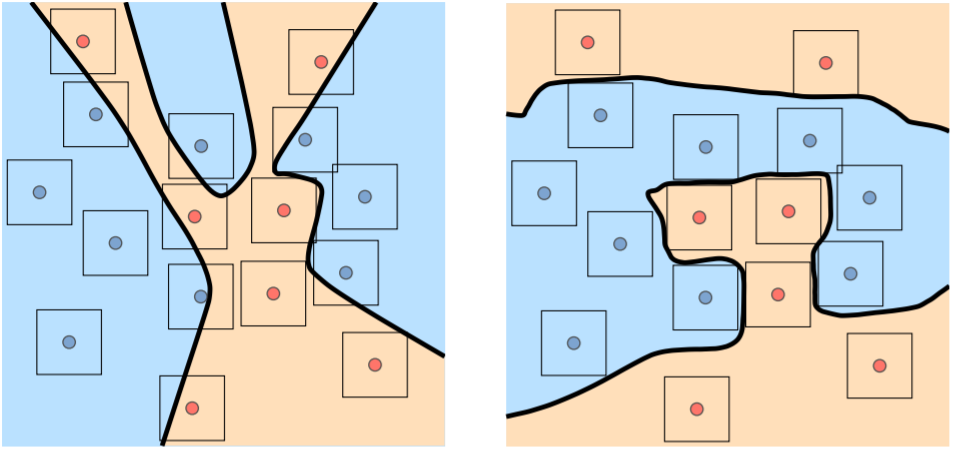 2D alert!
(Things get complicated in high dimension, e.g. images…)
source: Atzmon et al. 2019, “Controlling Neural Level Sets”
PGD (Projected Gradient Descent)
FGSM                                PGD
ε
ε
-ε
ε
-ε
ε
-ε
-ε
PGD (a.k.a Iterated-GSM)
FGSM                                PGD
ε
ε
-ε
ε
-ε
ε
-ε
-ε
PGD (a.k.a Iterated-GSM)
FGSM                                PGD
ε
ε
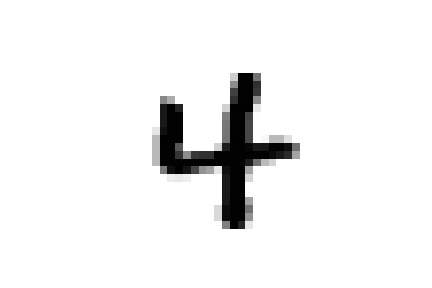 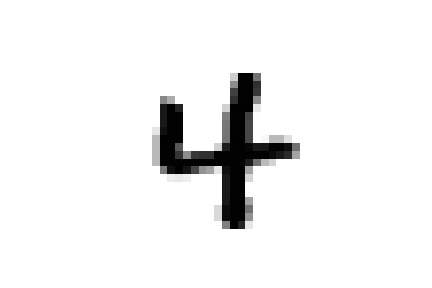 -ε
ε
-ε
ε
-ε
-ε
PGD (a.k.a Iterated-GSM)
FGSM                                PGD
ε
ε
-ε
ε
-ε
ε
-ε
-ε
PGD (a.k.a Iterated-GSM)
FGSM                                PGD
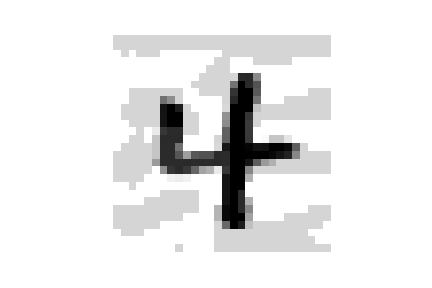 ε
ε
ε
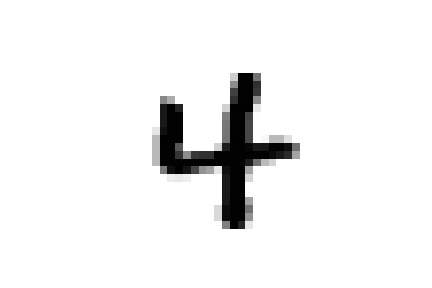 -ε
ε
-ε
ε
-ε
-ε
PGD (a.k.a Iterated-GSM)
FGSM                                PGD
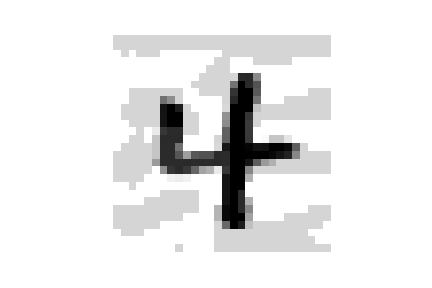 ε
ε
ε
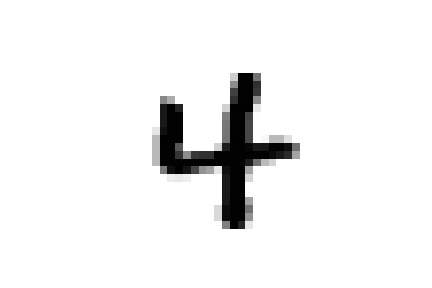 -ε
ε
-ε
ε
-ε
-ε
PGD (a.k.a Iterated-GSM)
FGSM                                PGD
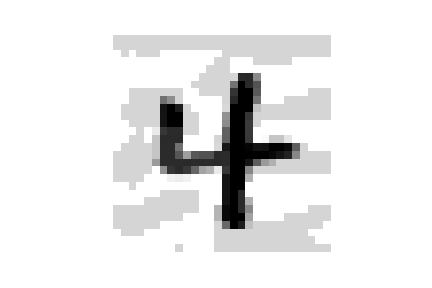 ε
ε
ε
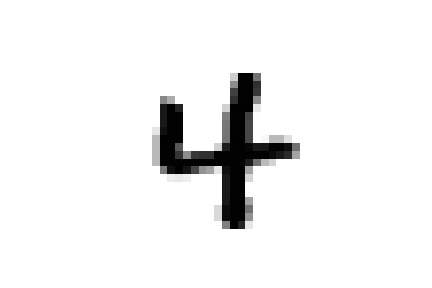 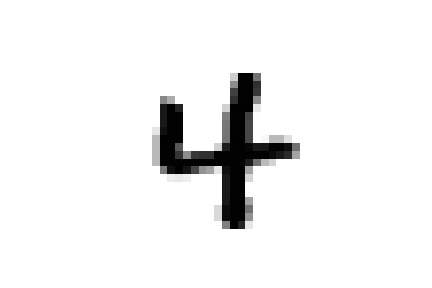 -ε
ε
-ε
ε
ε
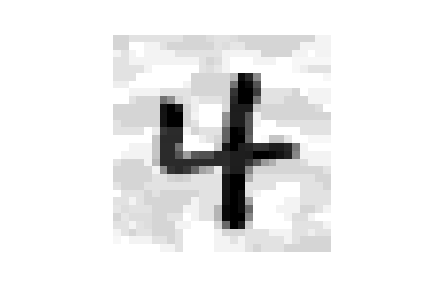 -ε
-ε
PGD (a.k.a Iterated-GSM)
FGSM                                PGD
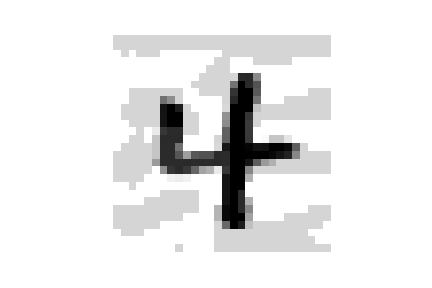 ε
ε
ε
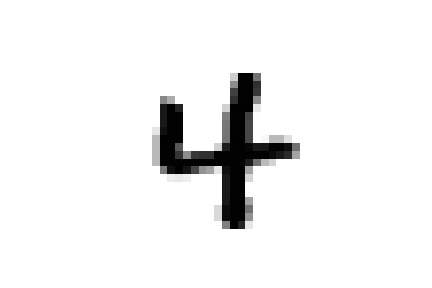 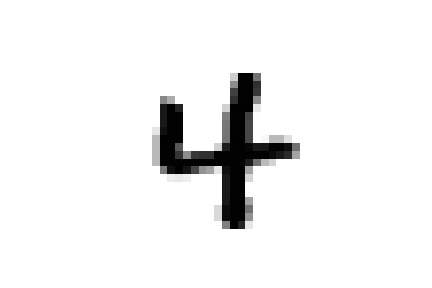 -ε
ε
-ε
ε
ε
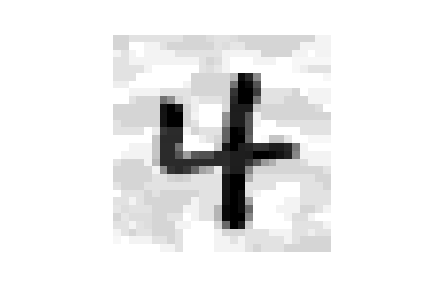 -ε
-ε
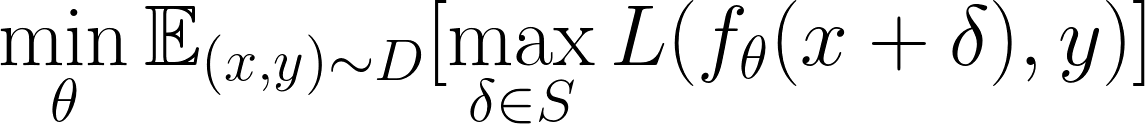 PGD (a.k.a Iterated-GSM)
FGSM                                PGD
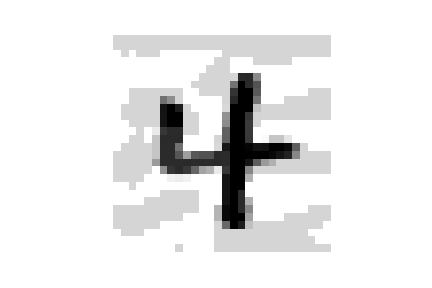 ε
ε
ε
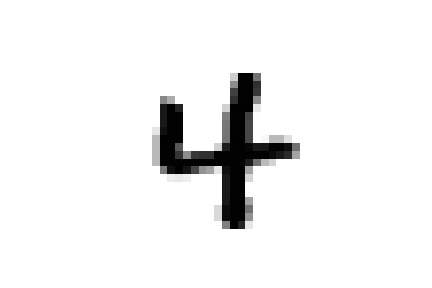 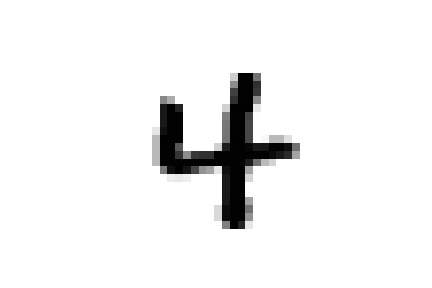 -ε
ε
-ε
ε
ε
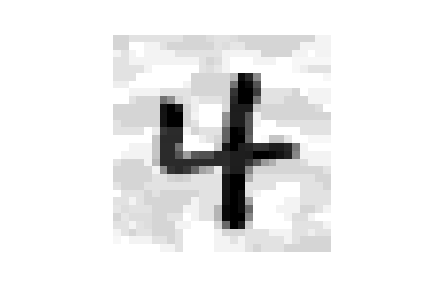 -ε
-ε
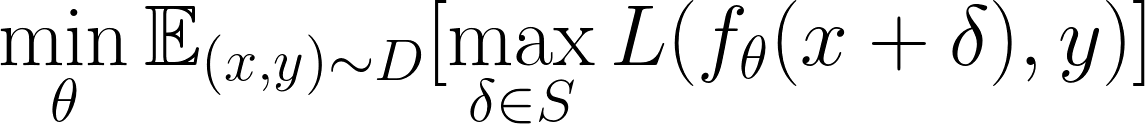 PGD (a.k.a Iterated-GSM)
Attack Model: 
S = {δ | ‖δ‖∞ < ε}
PGD (a.k.a Iterated-GSM)
Attack Model: 
S = {δ | ‖δ‖∞ < ε}
FGSM:
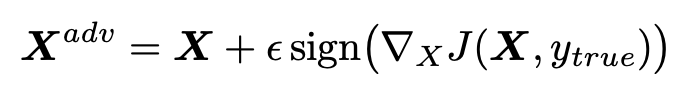 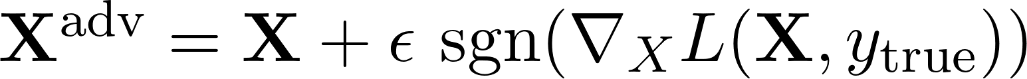 PGD (a.k.a Iterated-GSM)
Attack Model: 
S = {δ | ‖δ‖∞ < ε}
FGSM:
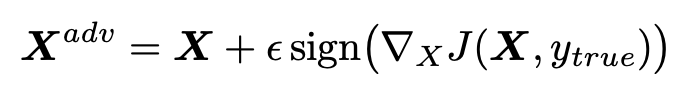 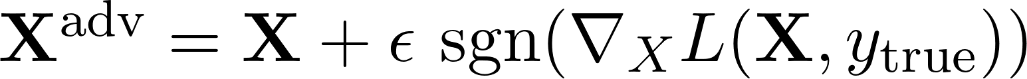 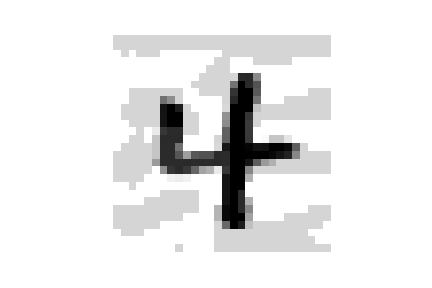 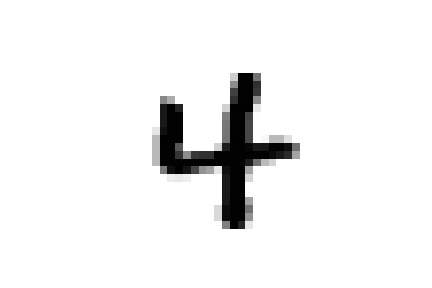 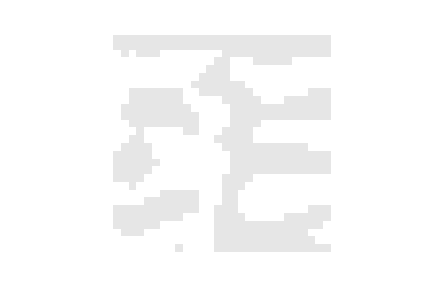 =
+
PGD (a.k.a Iterated-GSM)
Attack Model: 
S = {δ | ‖δ‖∞ < ε}
PGD (a.k.a. Iterative-GSM):
PGD (a.k.a Iterated-GSM)
Attack Model: 
S = {δ | ‖δ‖∞ < ε}
PGD:
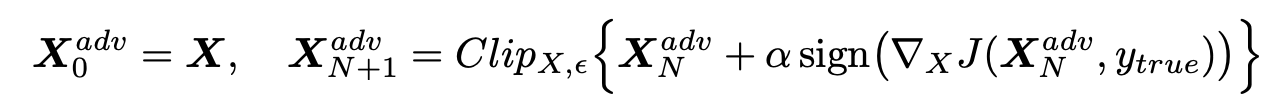 PGD (a.k.a Iterated-GSM)
Attack Model: 
S = {δ | ‖δ‖∞ < ε}
PGD:
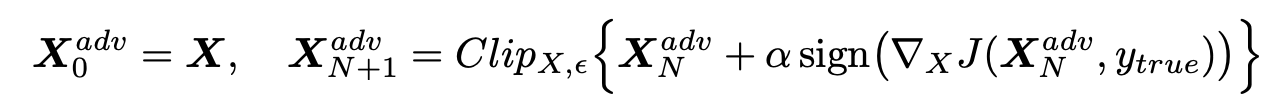 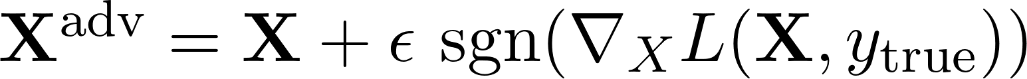 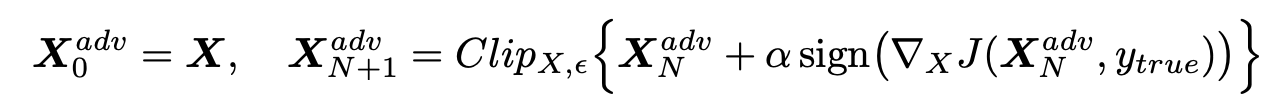 PGD (a.k.a Iterated-GSM)
Attack Model: 
S = {δ | ‖δ‖∞ < ε}
PGD:
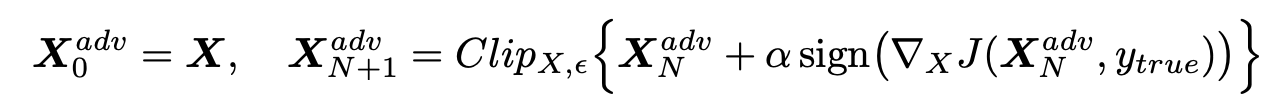 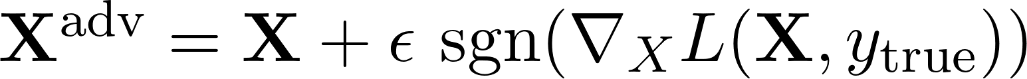 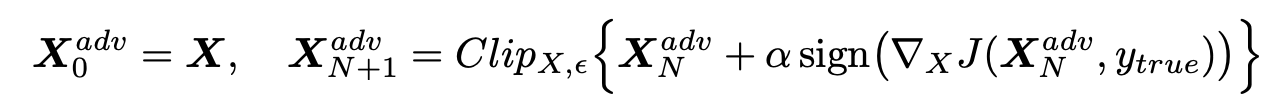 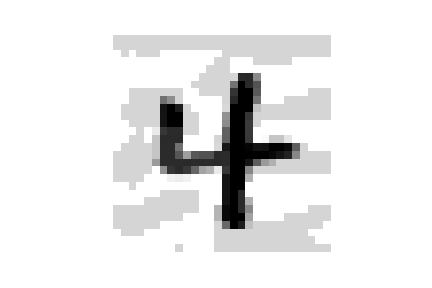 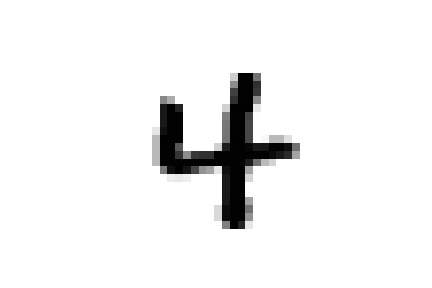 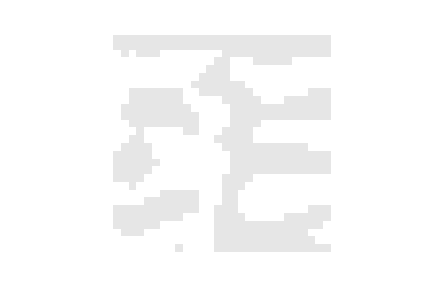 =
+
PGD (a.k.a Iterated-GSM)
Attack Model: 
S = {δ | ‖δ‖∞ < ε}
PGD:
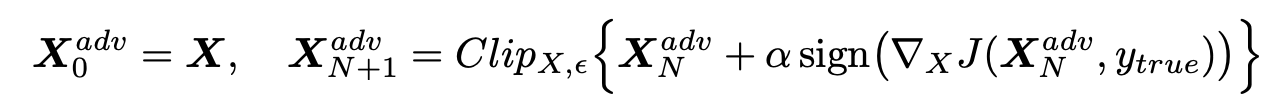 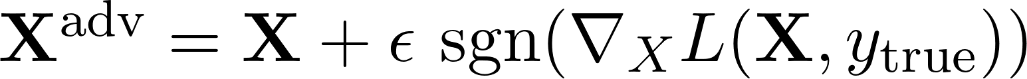 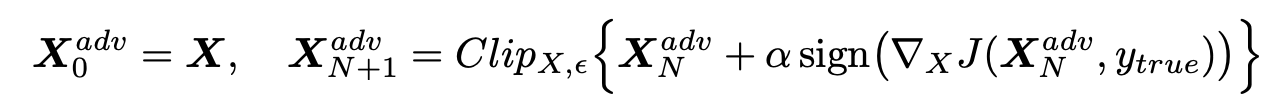 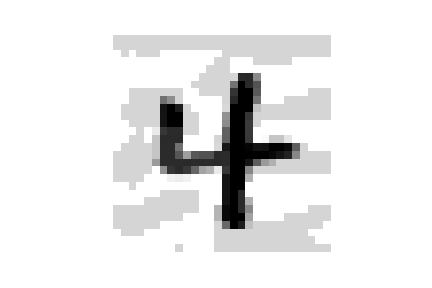 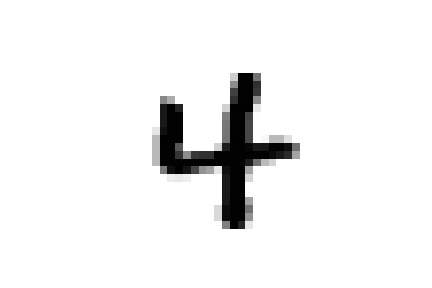 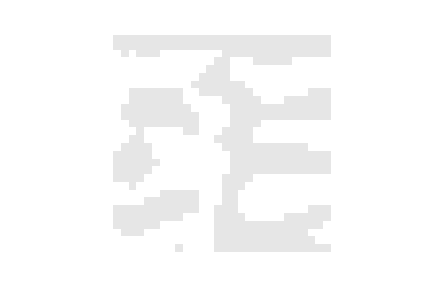 =
+
PGD (a.k.a Iterated-GSM)
Attack Model: 
S = {δ | ‖δ‖∞ < ε}
PGD:
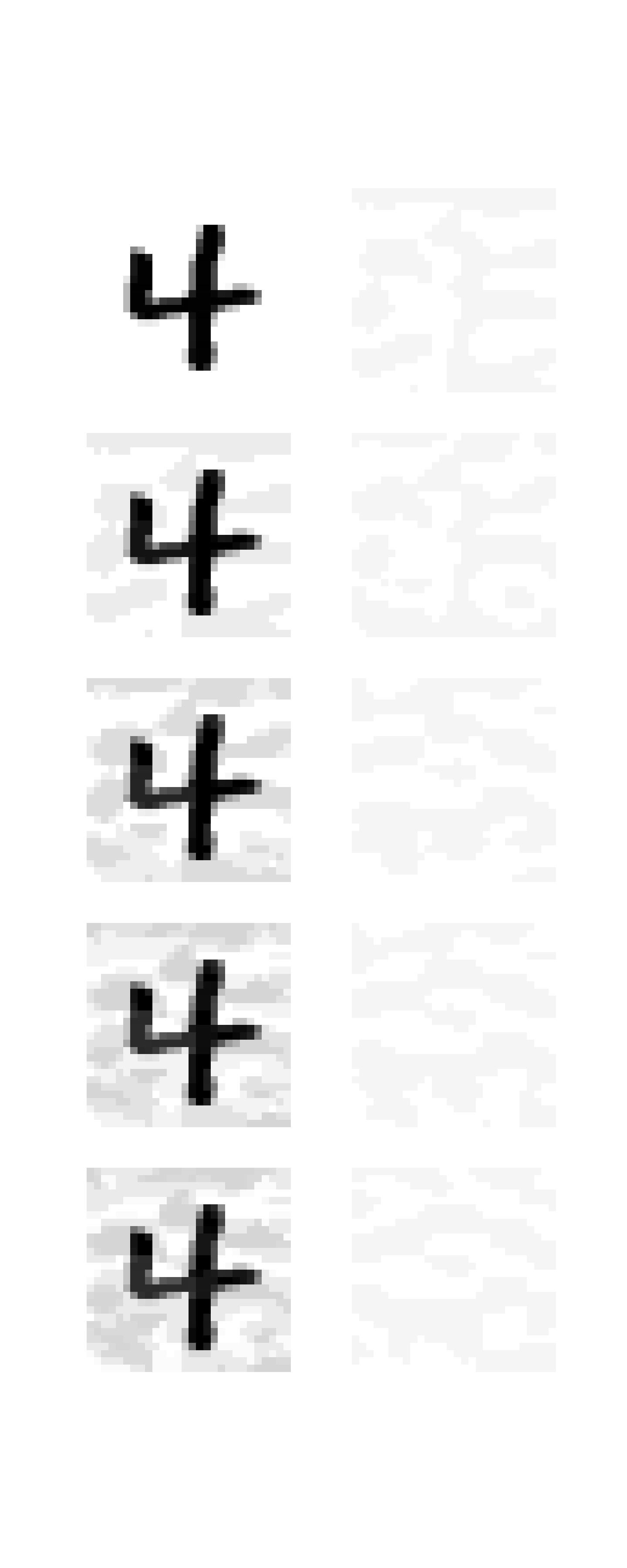 n = 1
n = 2
n = 3
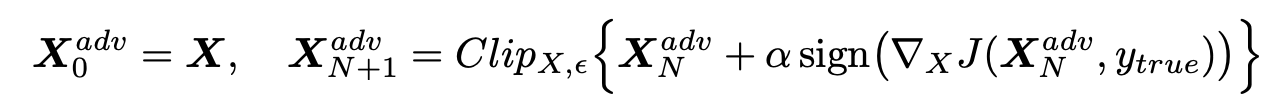 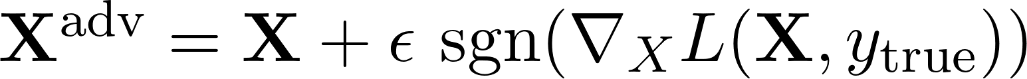 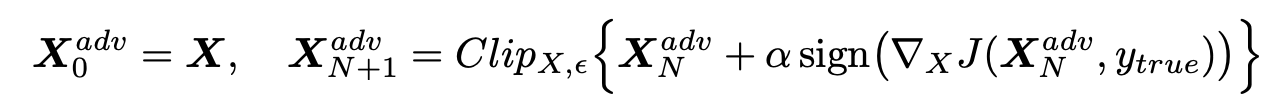 n = 4
n = 5
PGD (a.k.a Iterated-GSM)
Attack Model: 
S = {δ | ‖δ‖∞ < ε}
PGD:
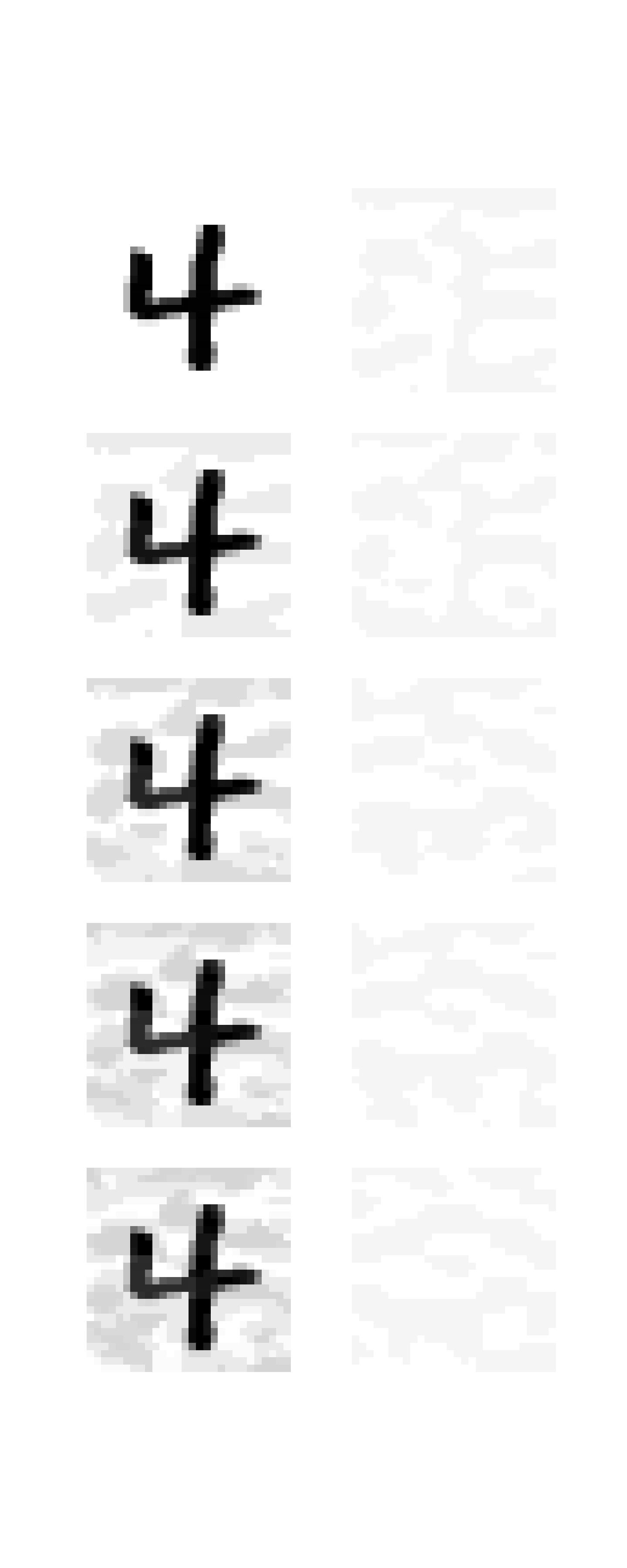 n = 1
n = 2
n = 3
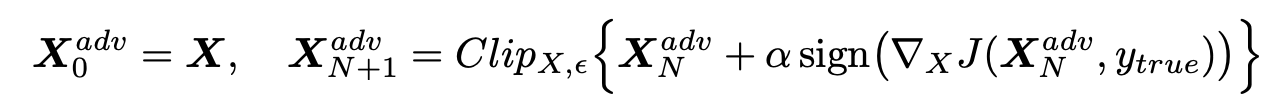 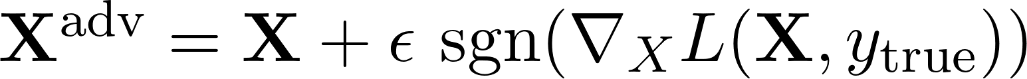 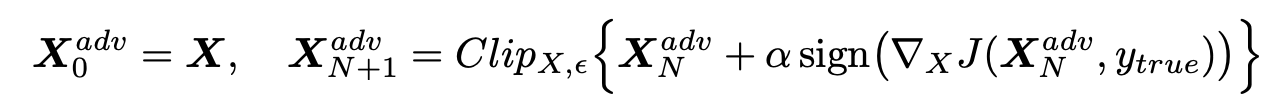 n = 3
n = 4
n = 4
n = 5
PGD (a.k.a Iterated-GSM)
Attack Model: 
S = {δ | ‖δ‖∞ < ε}
PGD:
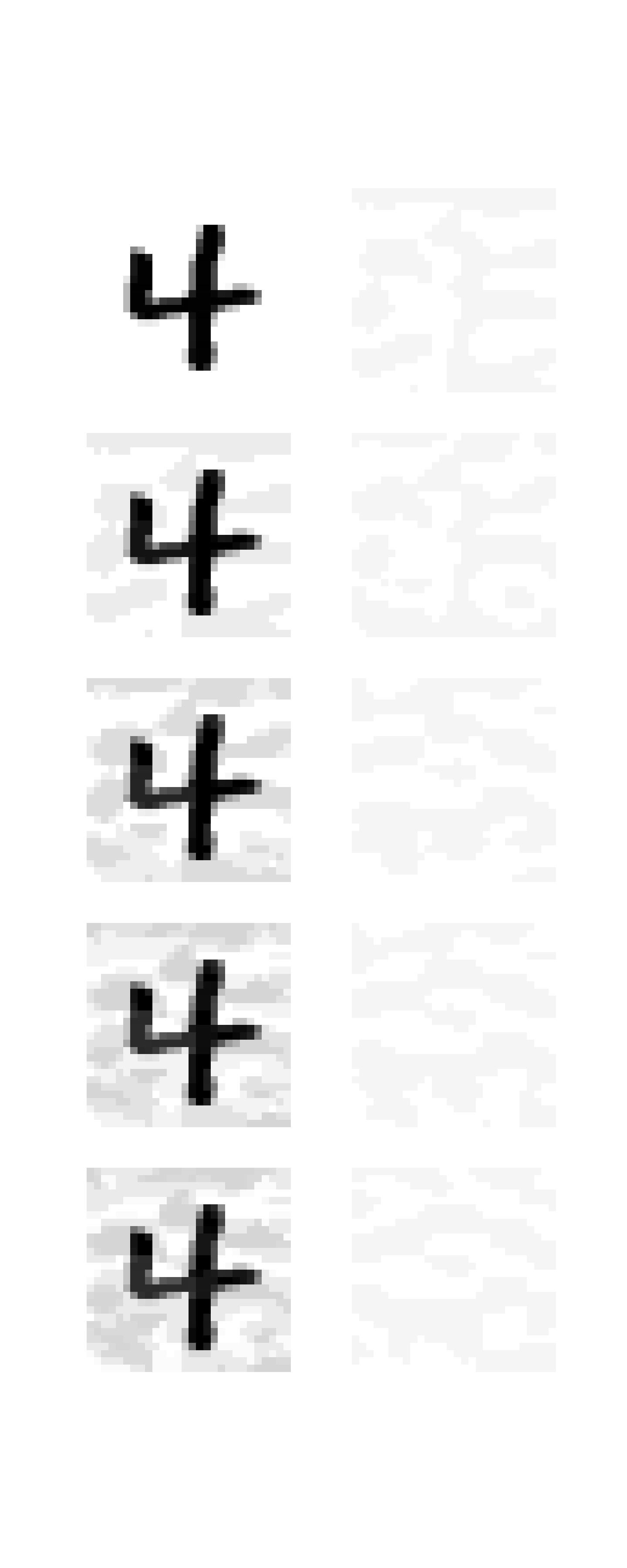 n = 1
n = 2
n = 3
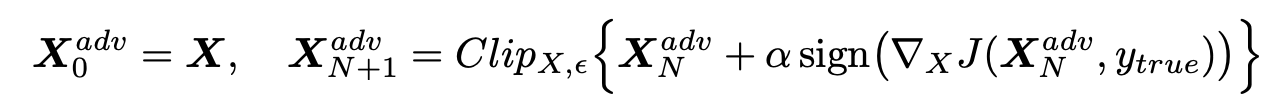 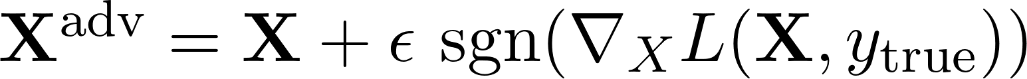 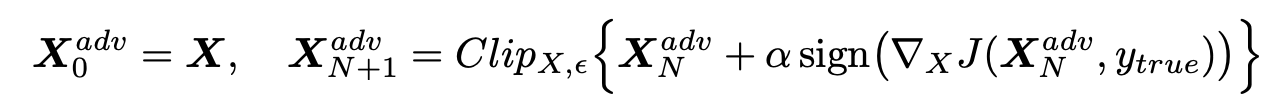 n = 3
n = 4
n = 4
n = 5
PGD (a.k.a Iterated-GSM)
Attack Model: 
S = {δ | ‖δ‖∞ < ε}
PGD:
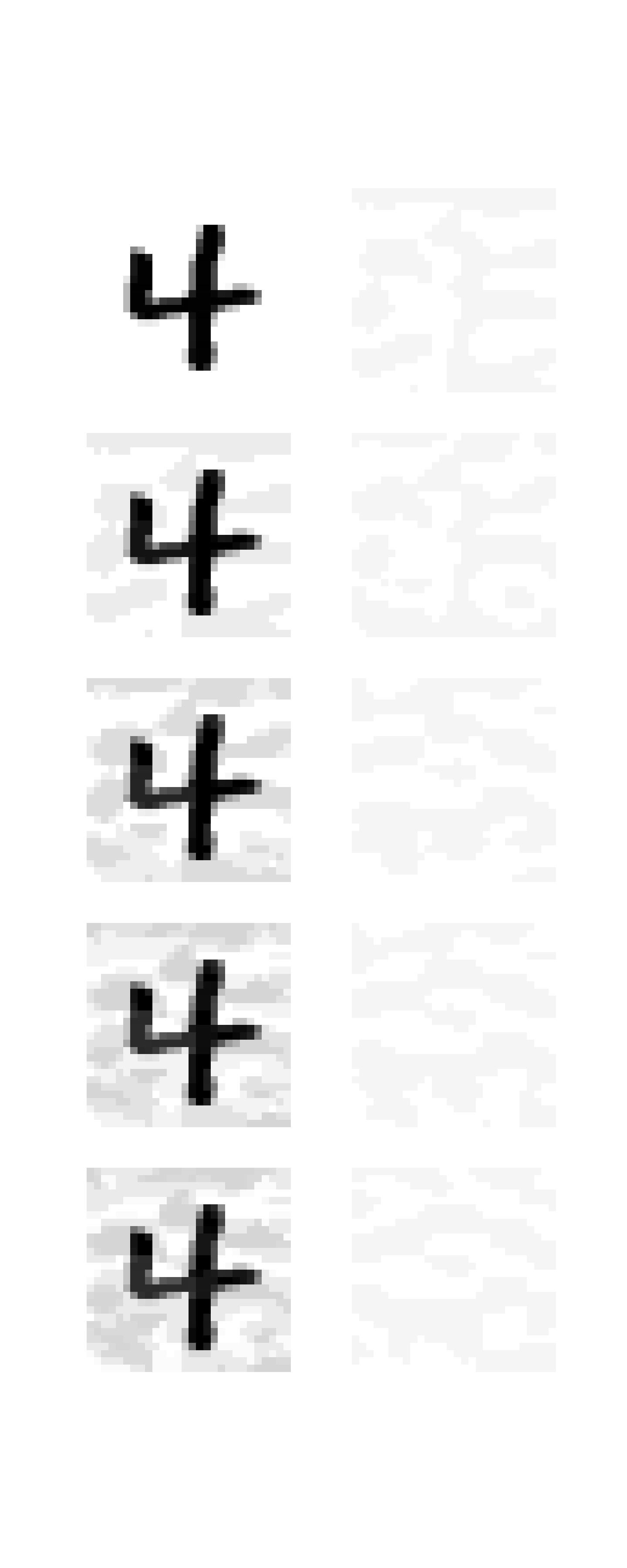 n = 1
n = 2
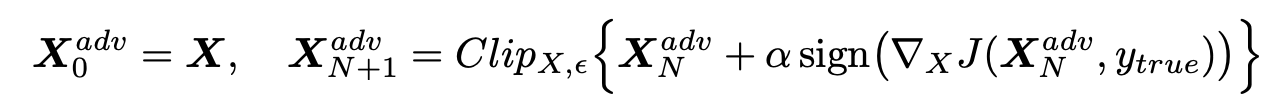 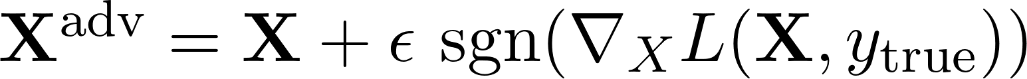 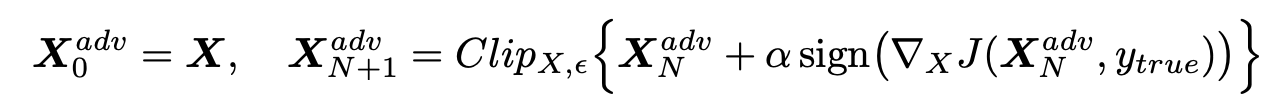 n = 3
n = 4
PGD (a.k.a Iterated-GSM)
Attack Model: 
S = {δ | ‖δ‖∞ < ε}
PGD:
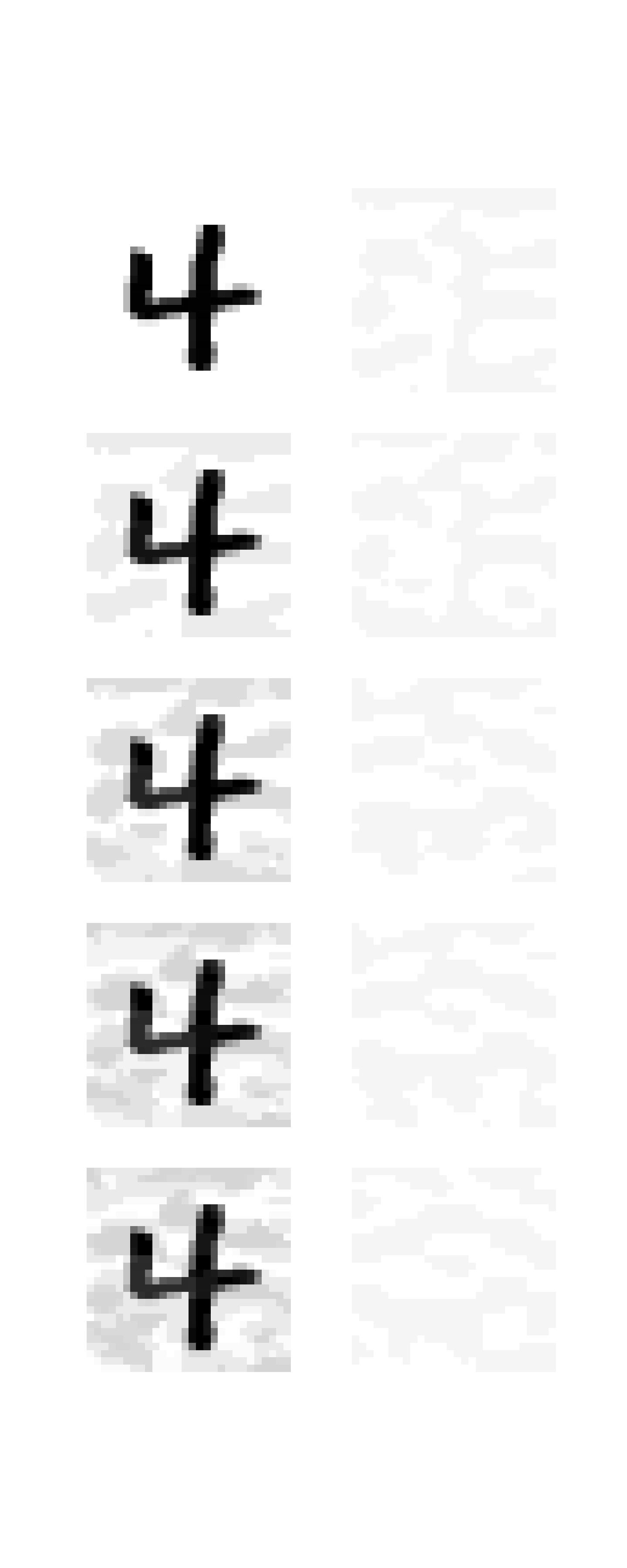 n = 1
n = 2
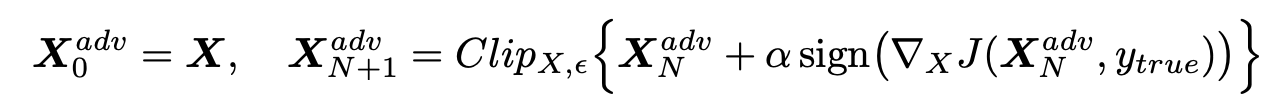 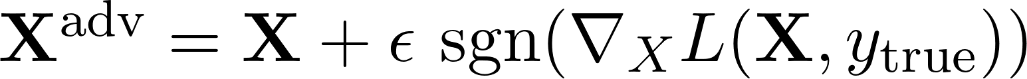 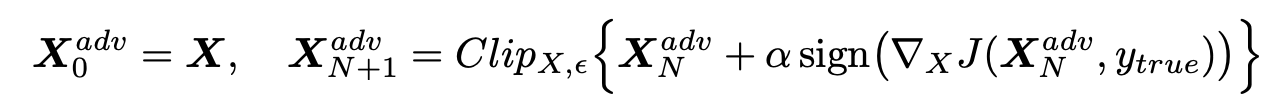 n = 3
n = 4
PGD (a.k.a Iterated-GSM)
Attack Model: 
S = {δ | ‖δ‖∞ < ε}
PGD:
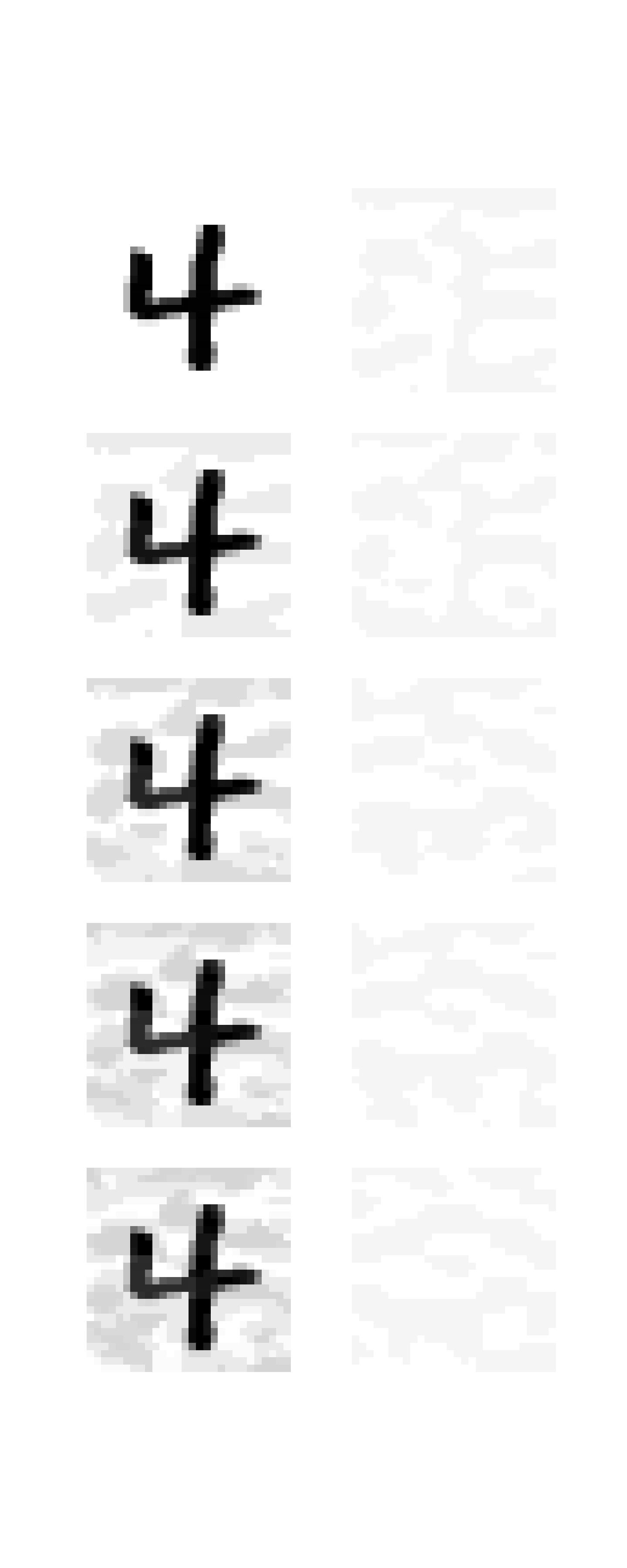 n = 1
n = 2
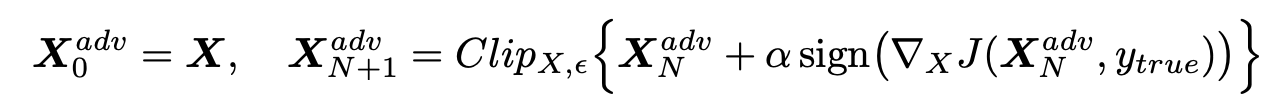 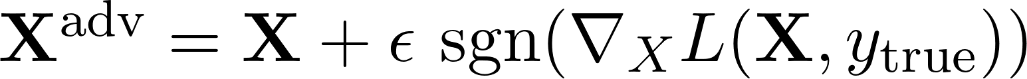 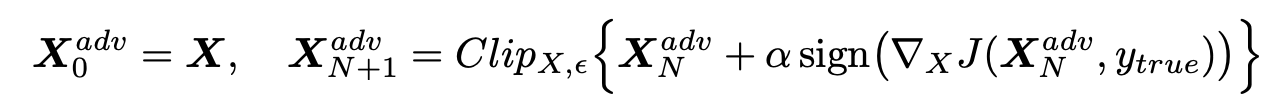 n = 3
n = 4
Adversarial Training
Adversarial Training
Adversarial Training
What can we do to defend?
Adversarial Training
Adversarial Training
Did we solve the problem?
Adversarial Training – Other Datasets
source: https://github.com/MadryLab/robustness
Adversarial Training – Other Datasets
source: https://github.com/MadryLab/robustness
Adversarial Training – Other Datasets
source: https://github.com/MadryLab/robustness
Adversarial Training – Other Datasets
source: https://github.com/MadryLab/robustness
Outline
See Adversarial Example
How to attack: FGSM, PGD
How to defend: Adversarial training (AT)
Visualizing AE / AT
Outline
See Adversarial Example
How to attack: FGSM, PGD
How to defend: Adversarial training (AT)
Visualizing AE / AT
White Box Attacks
Outline
See Adversarial Example
How to attack: FGSM, PGD
How to defend: Adversarial training (AT)
Visualizing AE / AT
Next: Black-Box attacks
Learn about properties and advantages
fθ
Black-Box Attacks
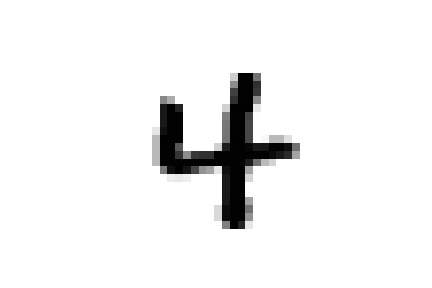 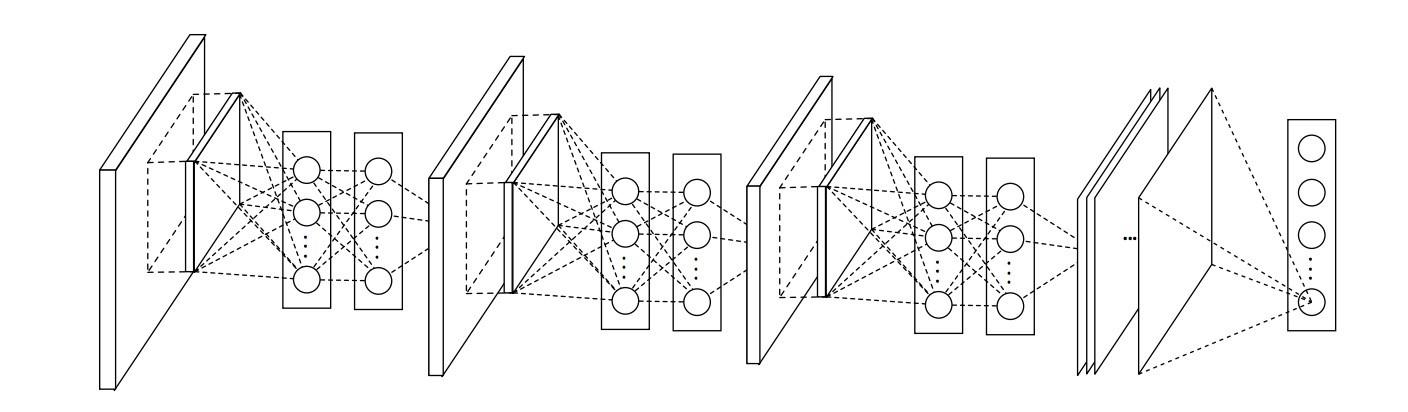 L
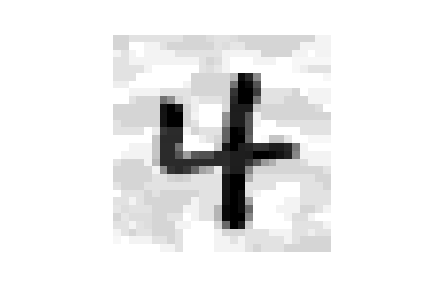 ∇xL
fθ
Black-Box Attacks
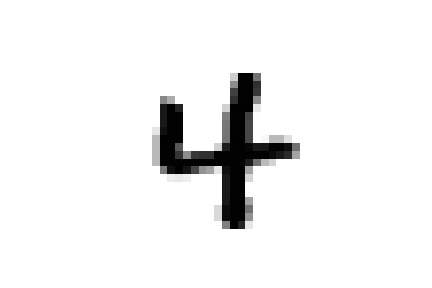 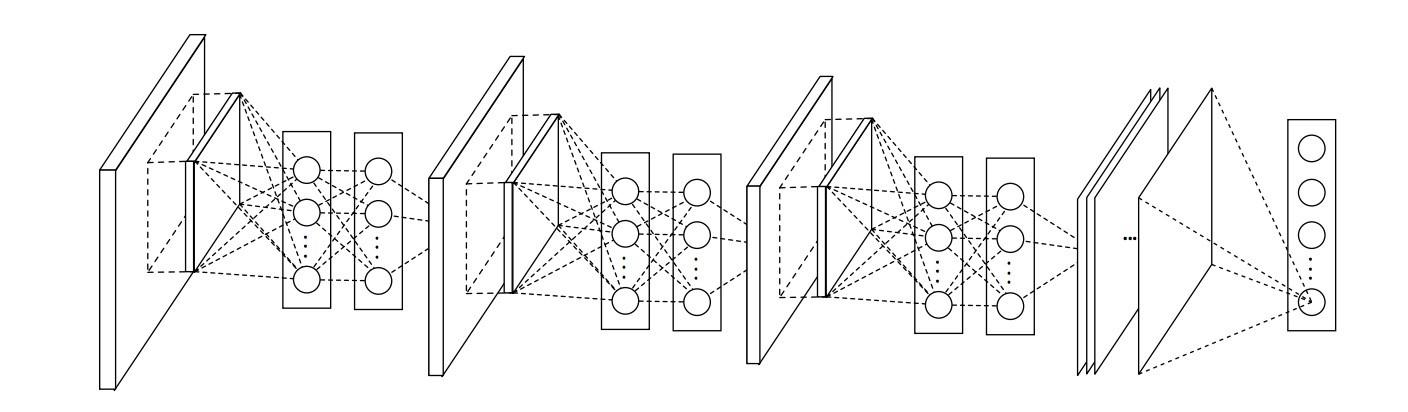 L
“White-Box”
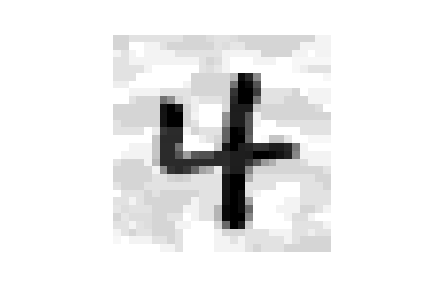 ∇xL
fθ
Black-Box Attacks
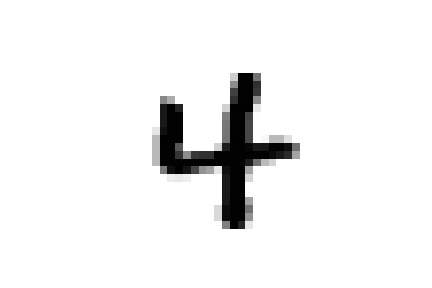 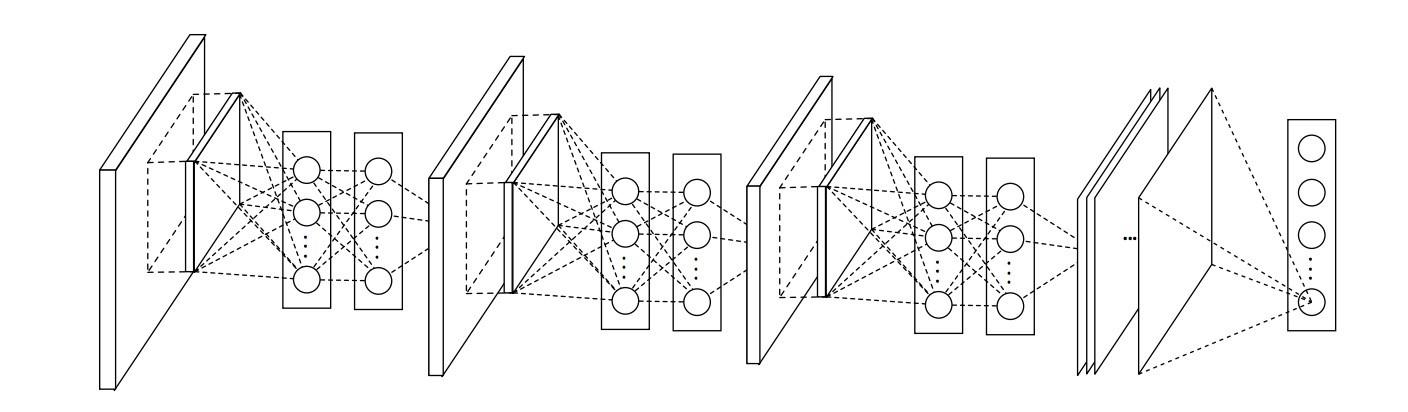 L
“White-Box”
(FGSM, PGD, etc.)
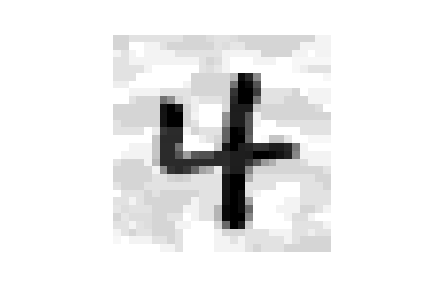 ∇xL
fθ
fθ2
Black-Box Attacks
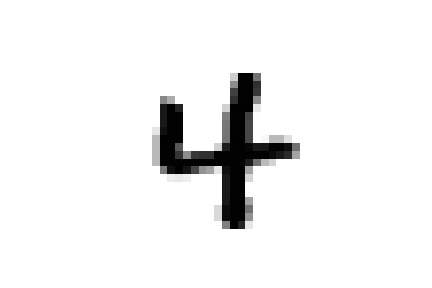 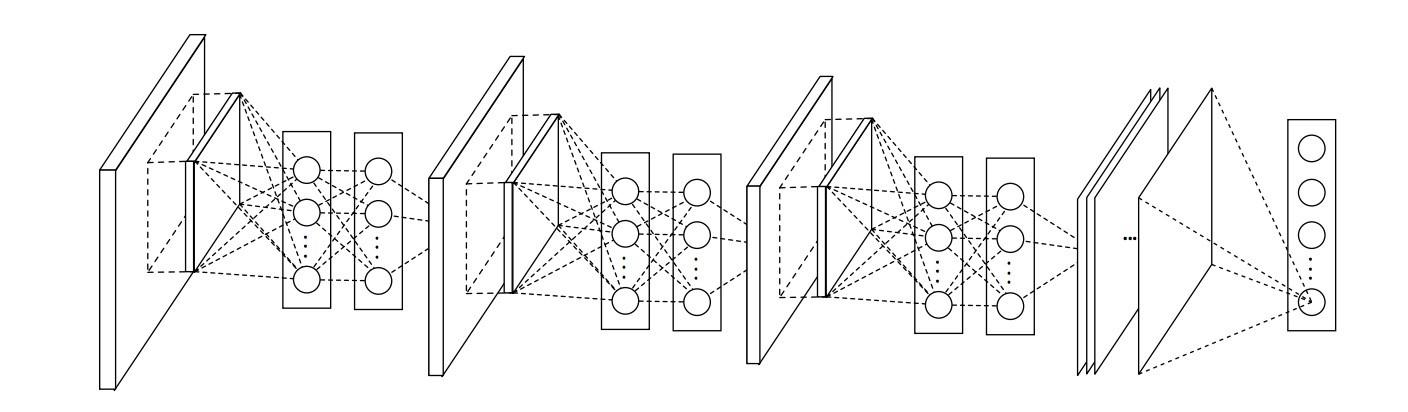 L
“White-Box”
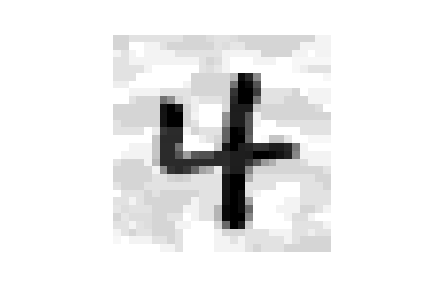 ∇xL
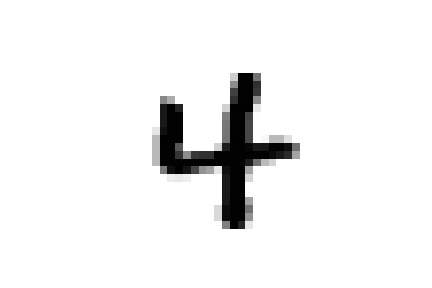 L
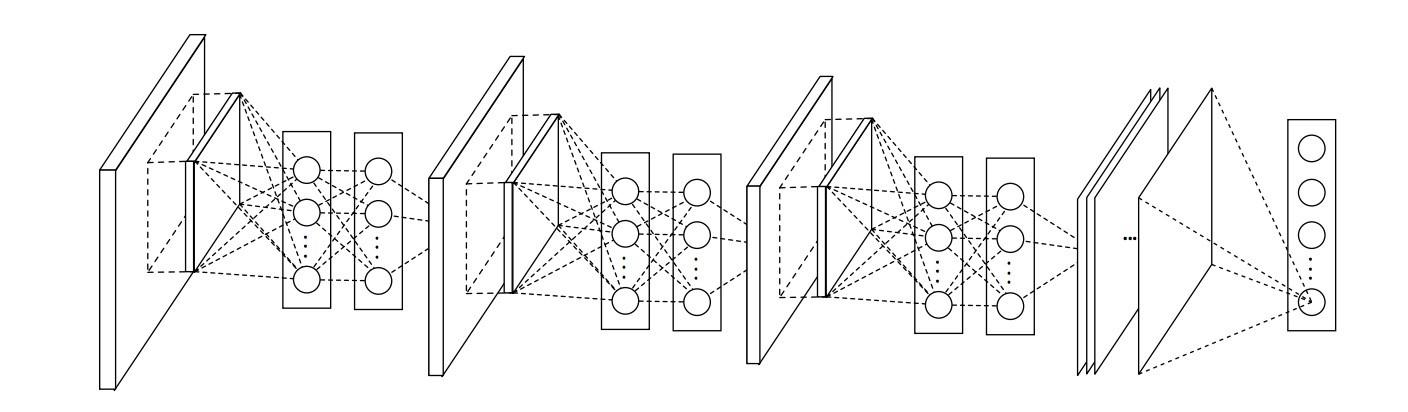 fθ
fθ2
Black-Box Attacks
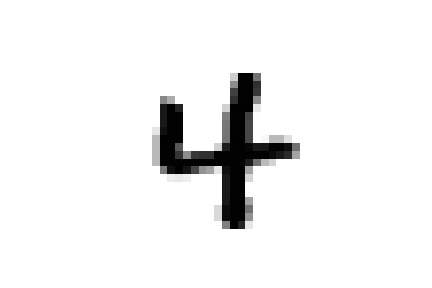 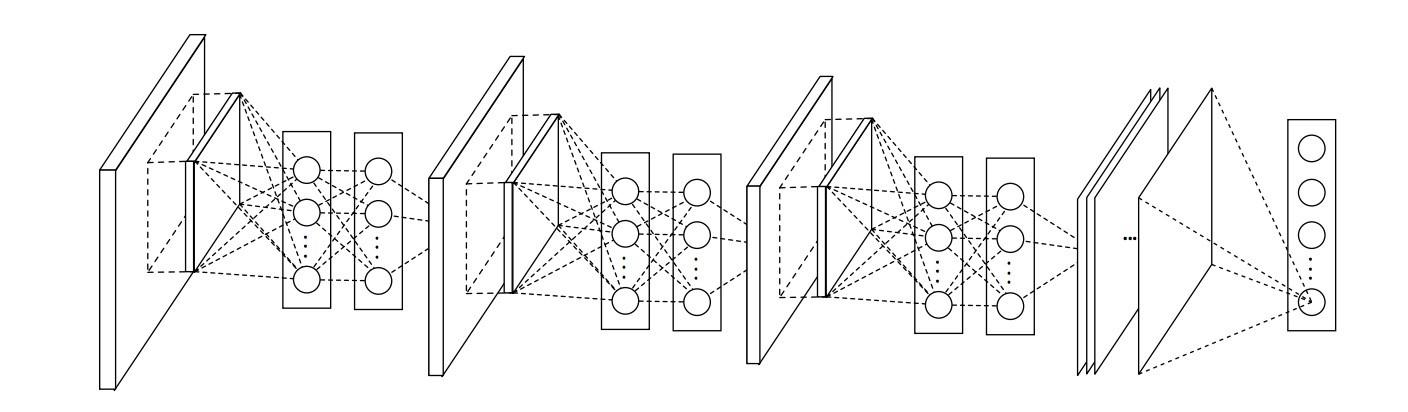 L
“White-Box”
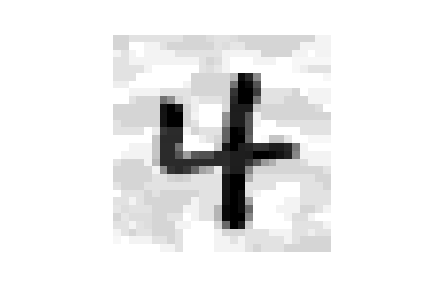 ∇xL
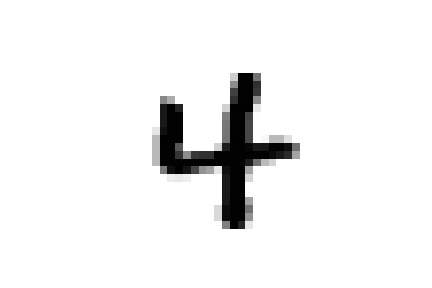 L
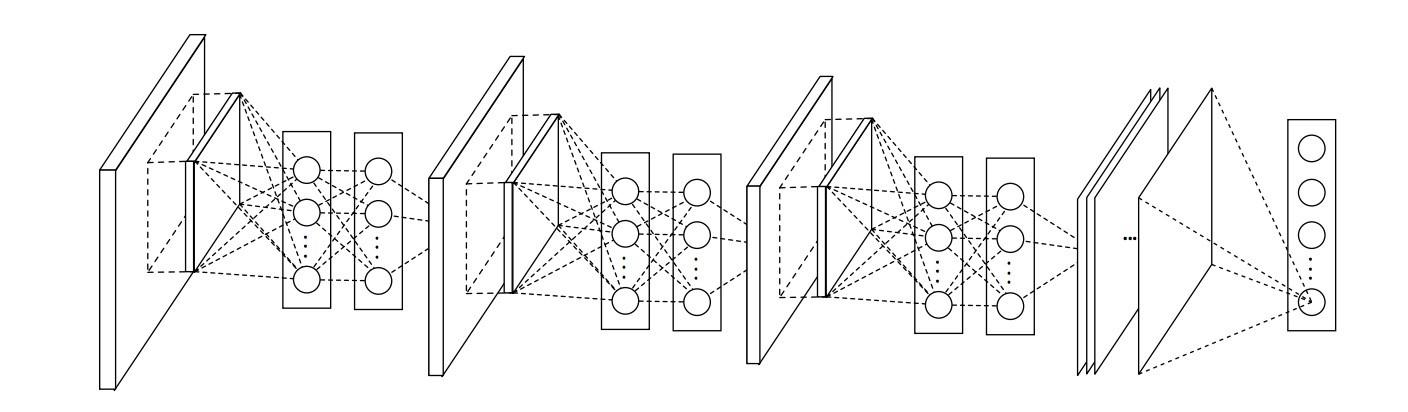 ∇xL
fθ
fθ2
Black-Box Attacks
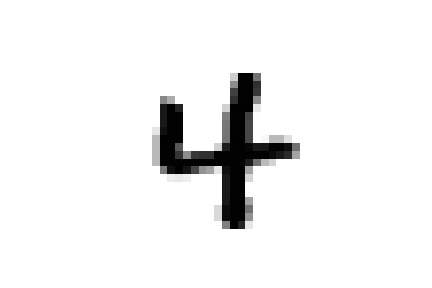 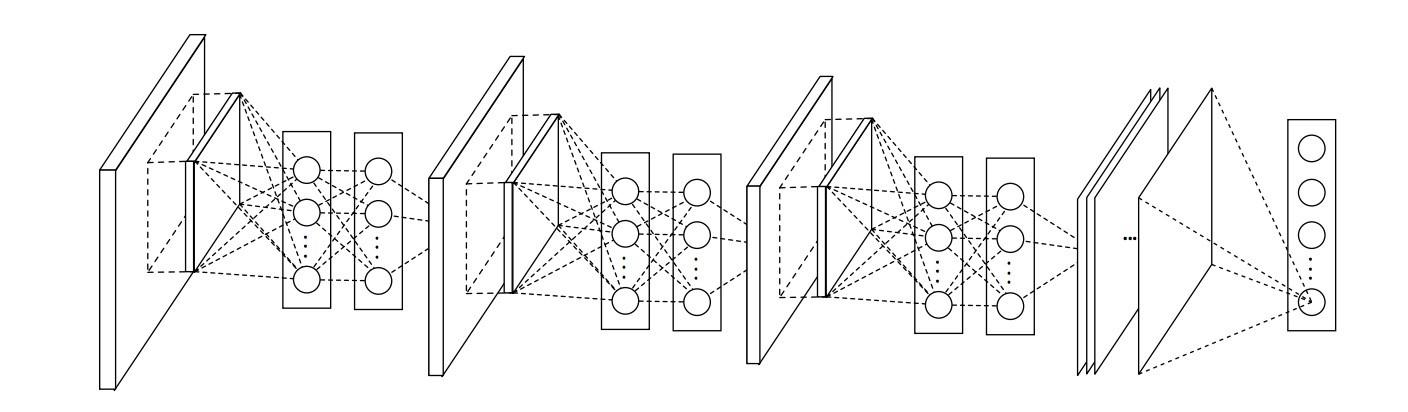 L
“White-Box”
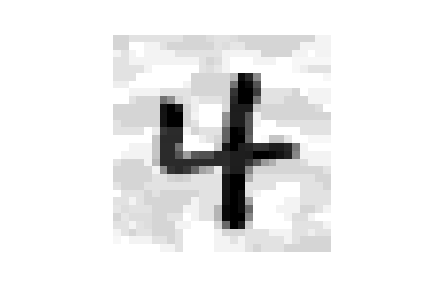 ∇xL
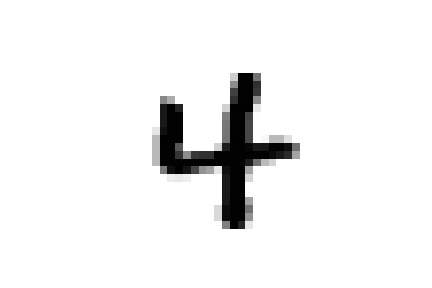 L
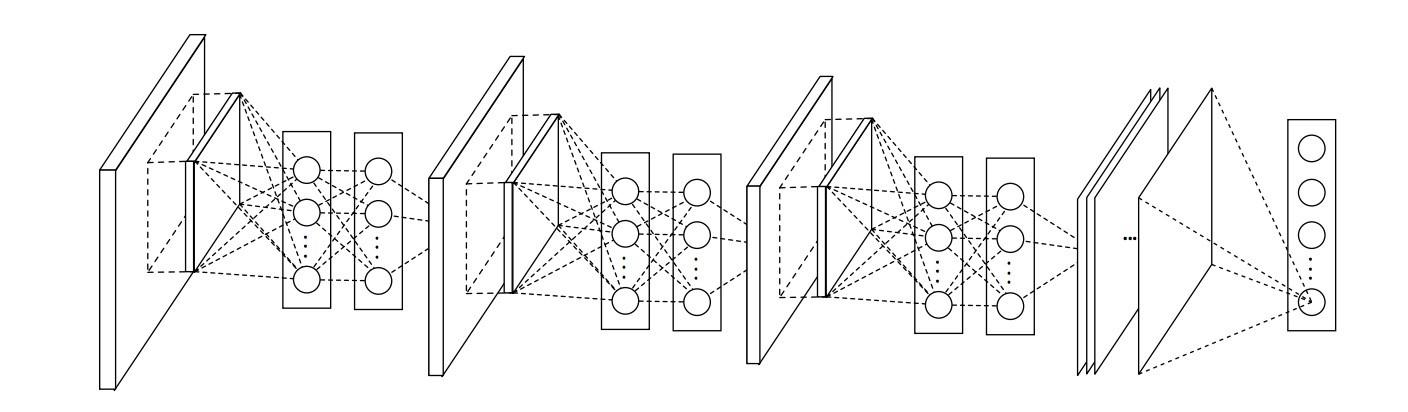 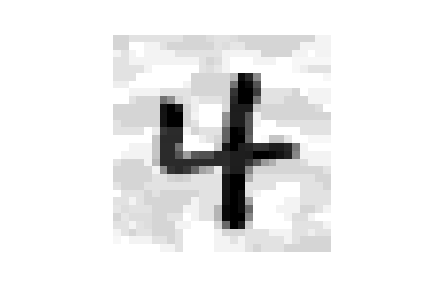 ∇xL
fθ
fθ2
Black-Box Attacks
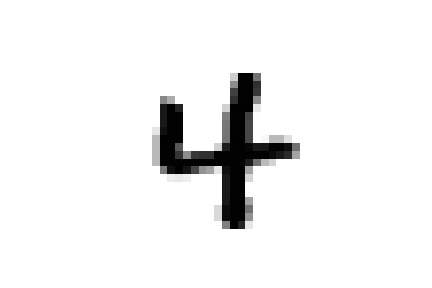 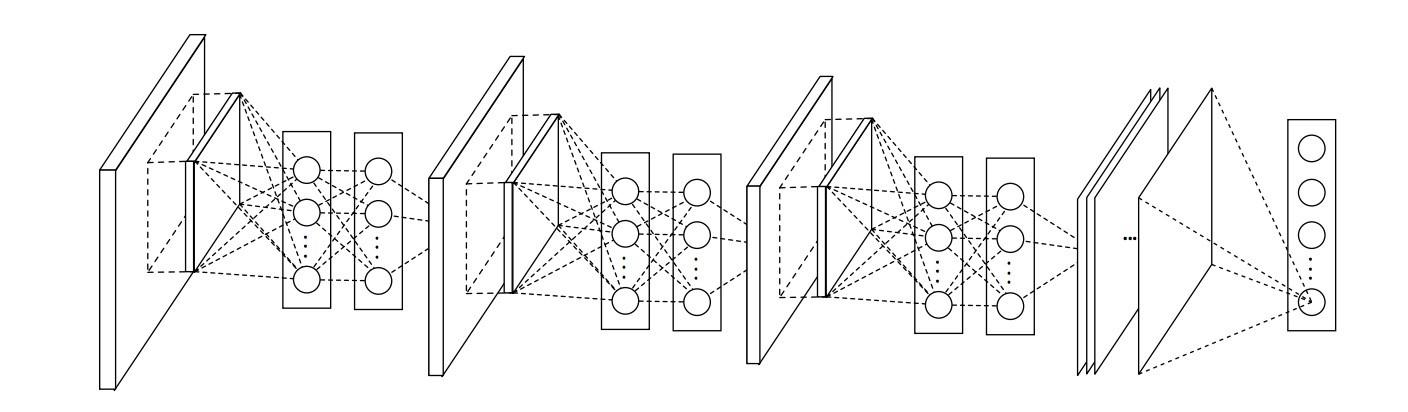 L
“White-Box”
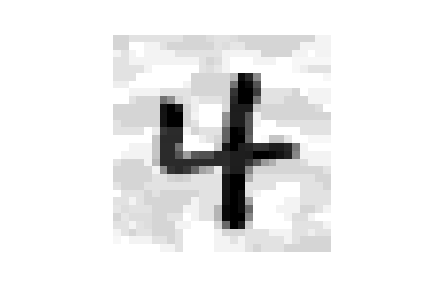 ∇xL
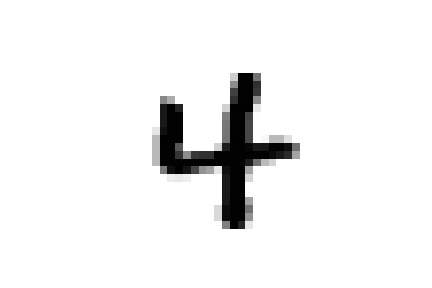 L
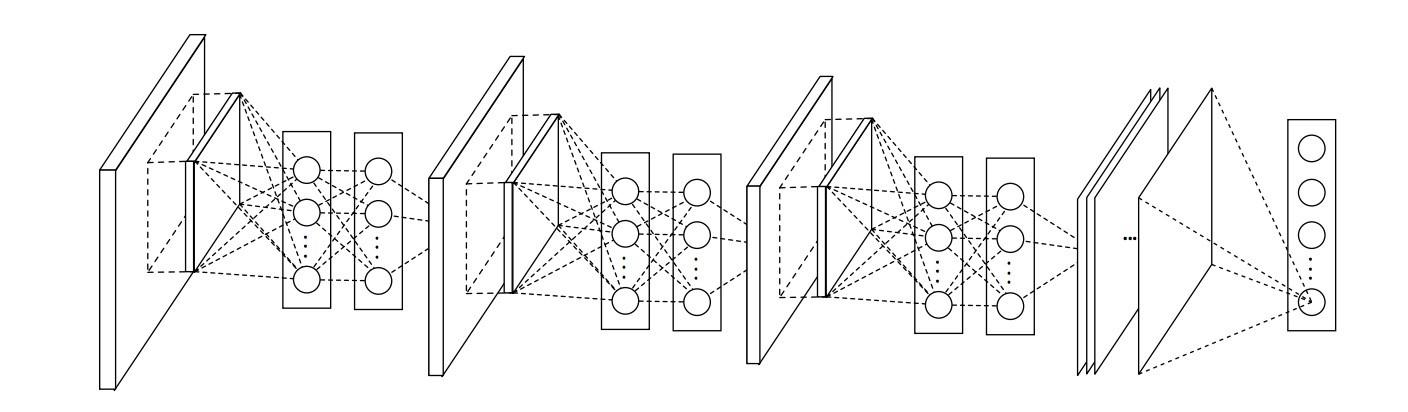 “Black-Box”
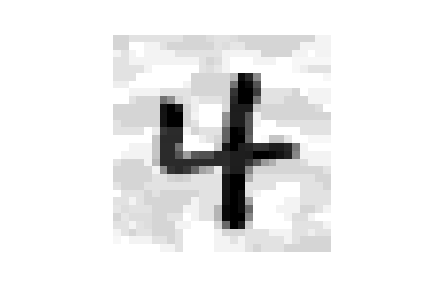 ∇xL
fθ
fθ2
Black-Box Attacks
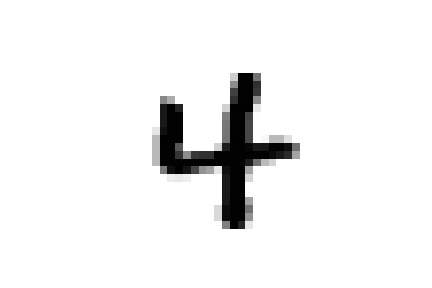 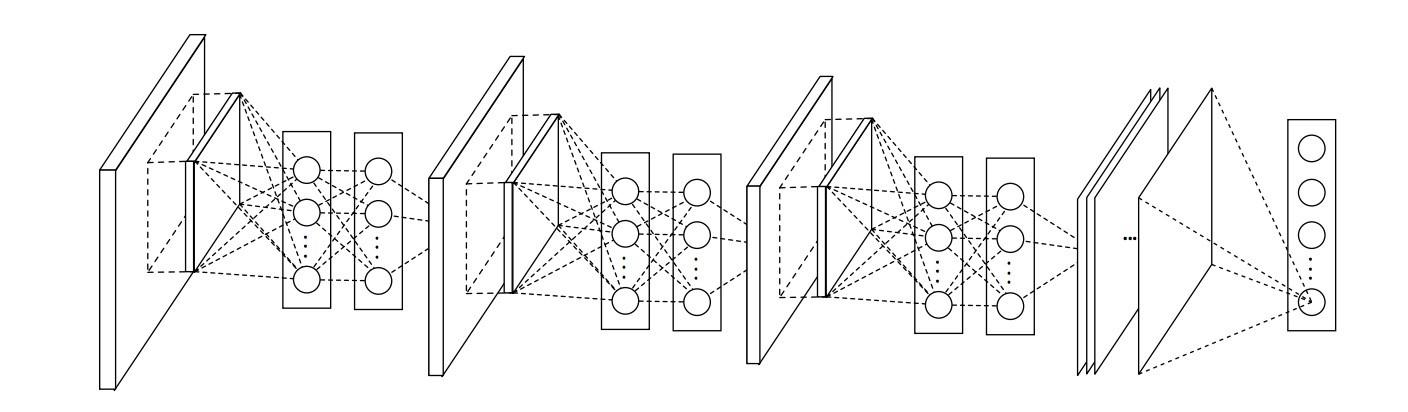 L
“White-Box”
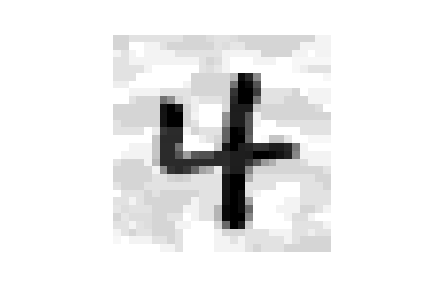 ∇xL
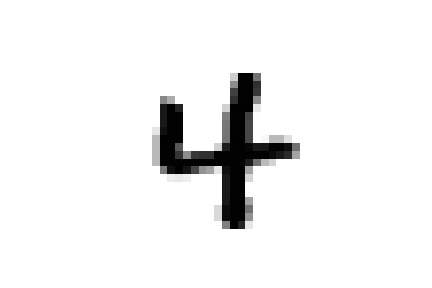 L
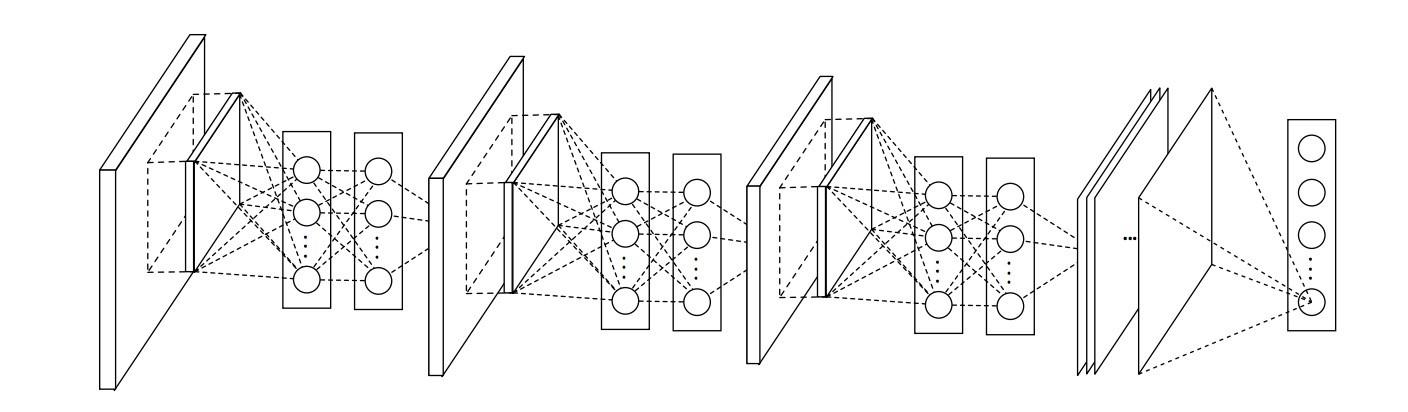 “Black-Box”
?
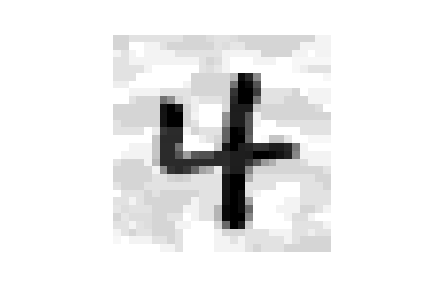 fθ2
Black-Box Attacks
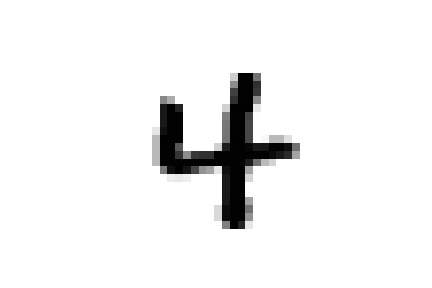 L
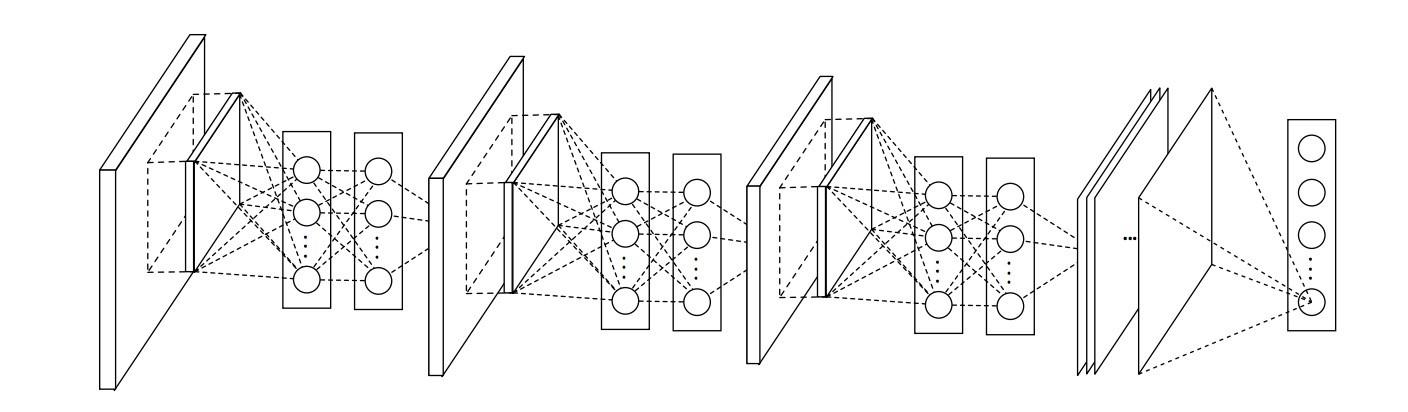 “Black-Box”
?
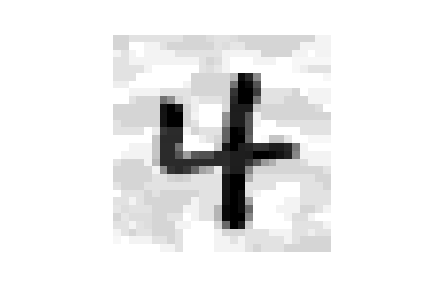 fθ2
Black-Box Attacks
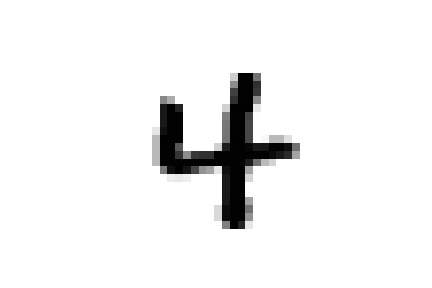 L
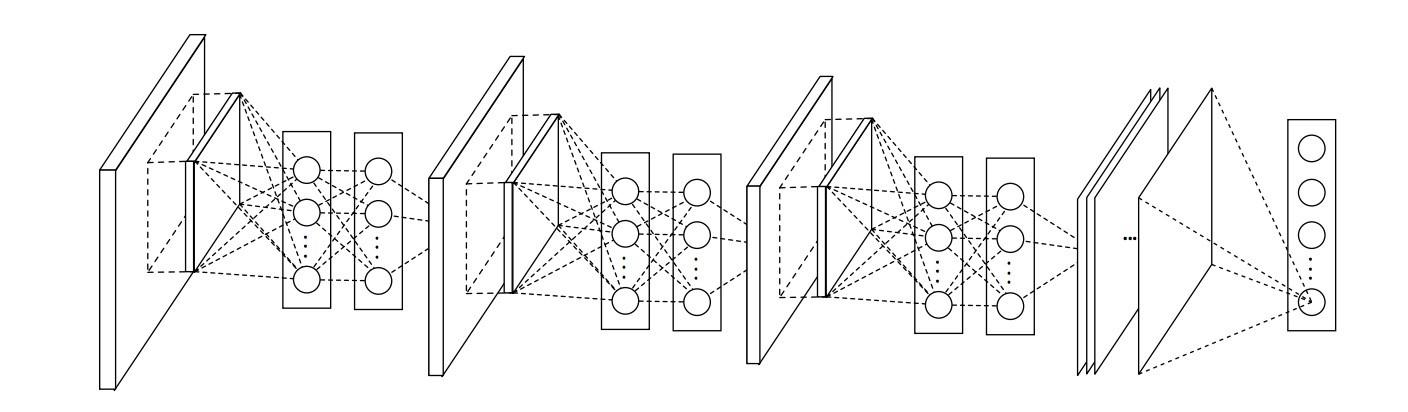 “Black-Box”
?
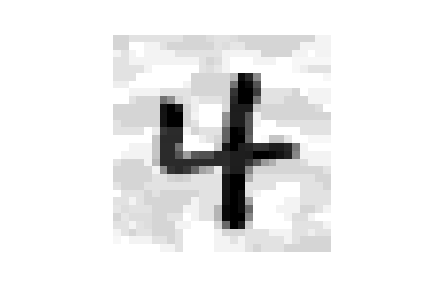 fθ2
Black-Box Attacks
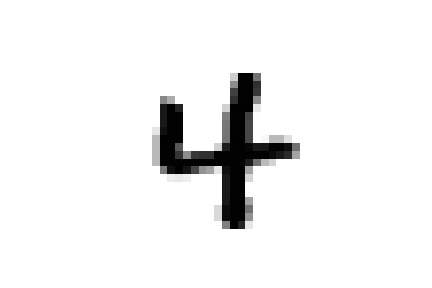 L
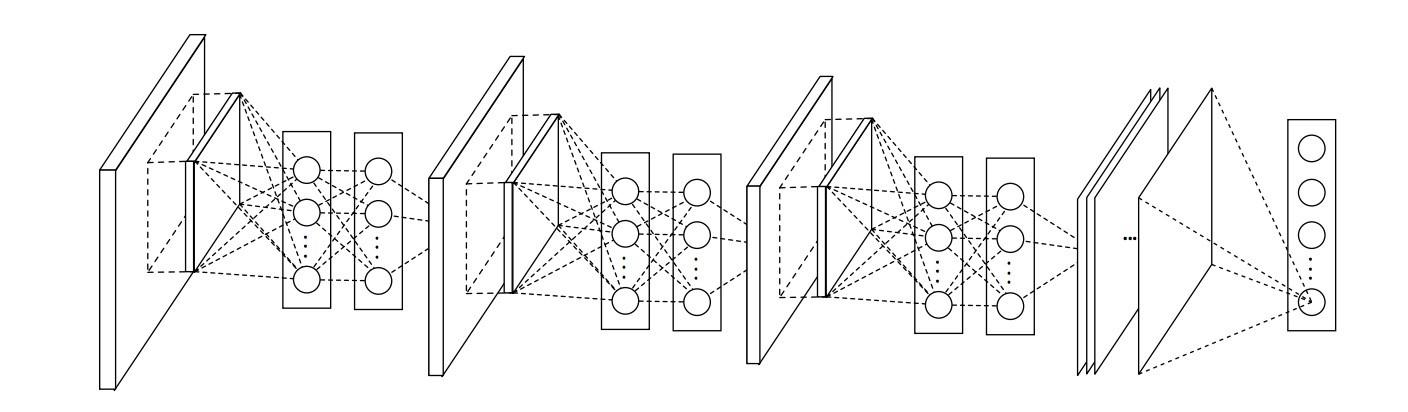 “Black-Box”
fθ2
gθ
Black-Box Attacks
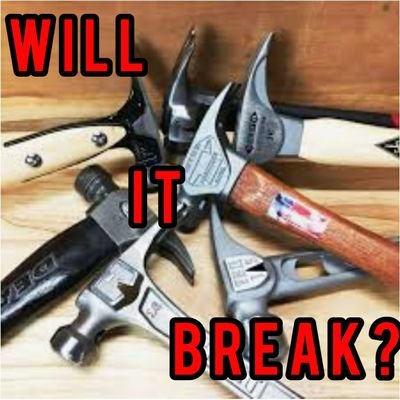 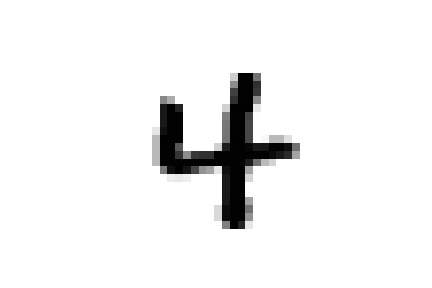 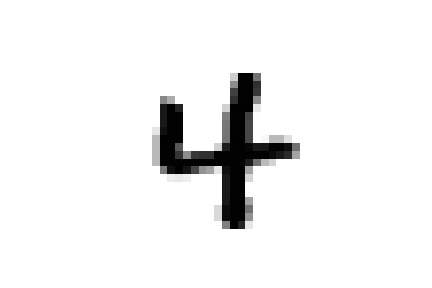 L
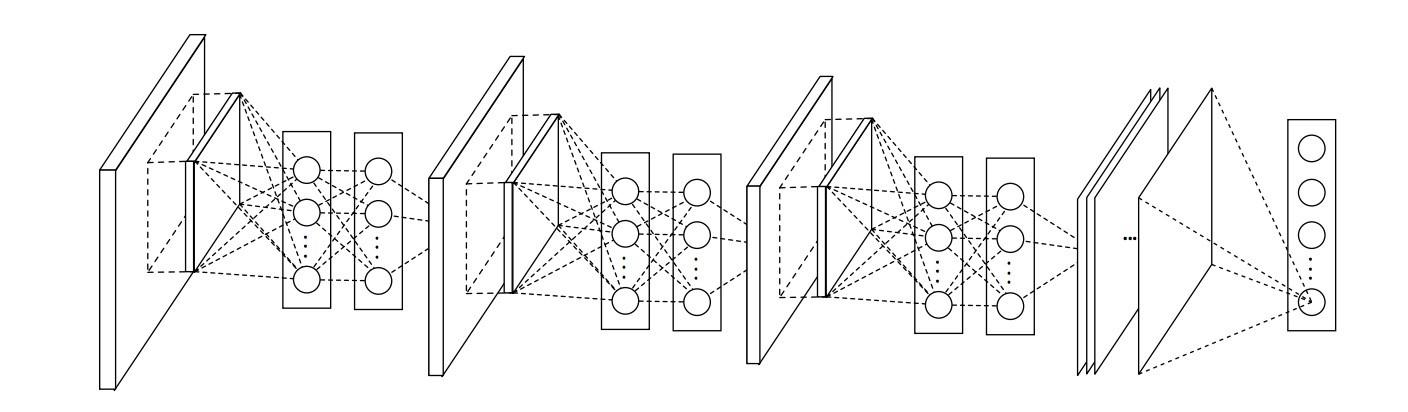 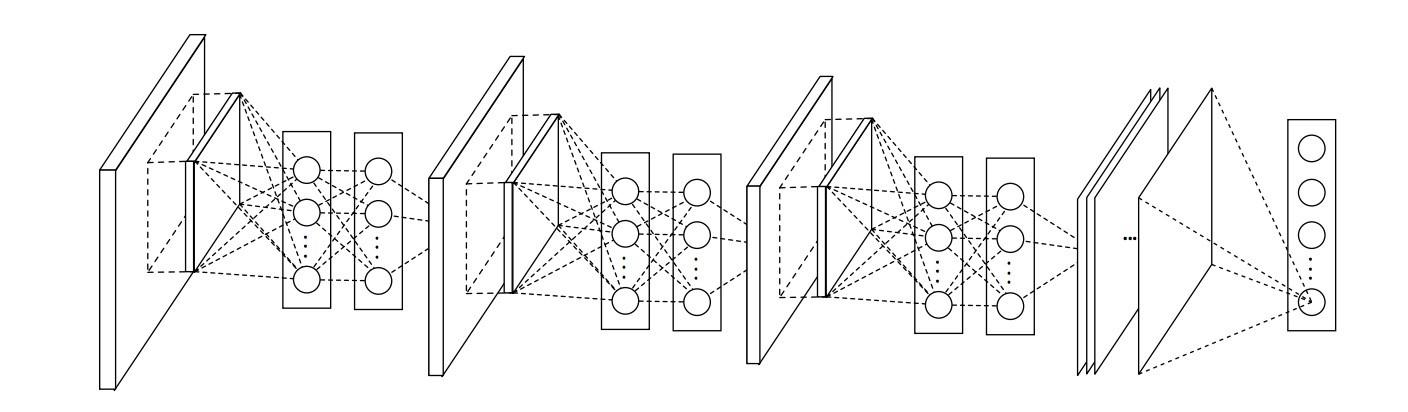 L
“Black-Box”
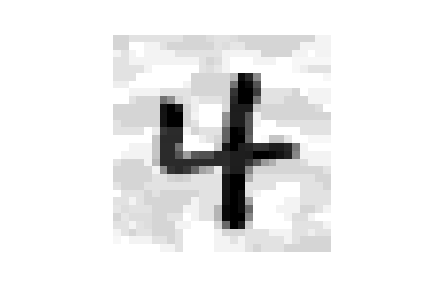 ∇xL
source: https://twitter.com/will_it_breakyt
Black-Box Attacks - Transferability
Liu et al. 2016, “Delving into Transferable Adversarial Examples and Black-box Attacks”
Black-Box Attacks - Transferability
Test set Accuracy
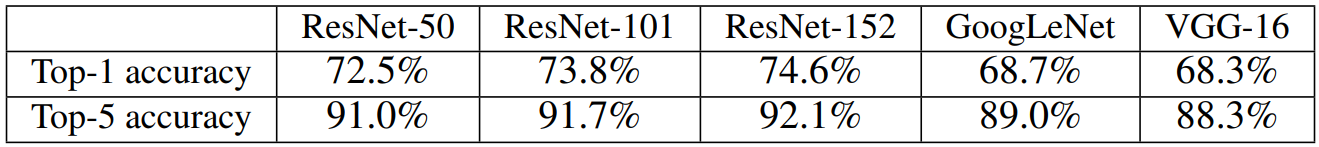 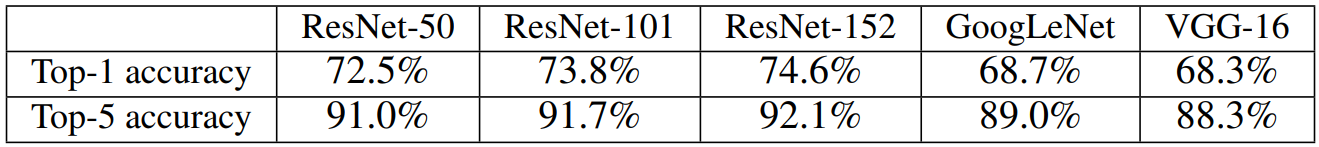 Liu et al. 2016, “Delving into Transferable Adversarial Examples and Black-box Attacks”
Black-Box Attacks - Transferability
Test set Accuracy



Accuracy under FGSM attack
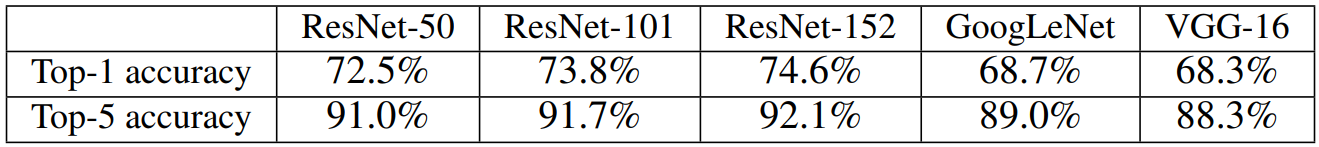 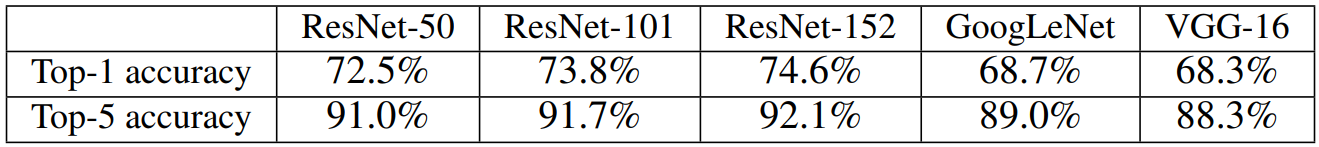 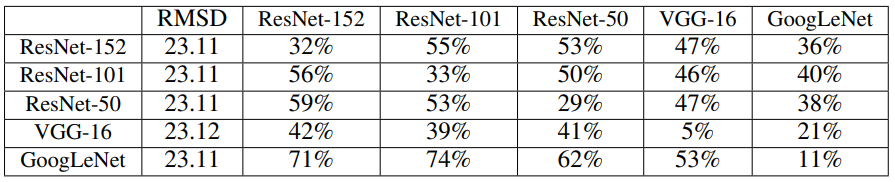 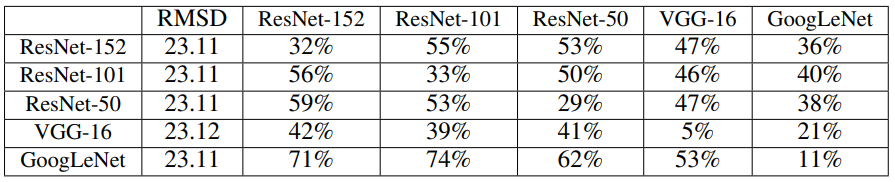 Liu et al. 2016, “Delving into Transferable Adversarial Examples and Black-box Attacks”
Black-Box Attacks - Transferability
Test set Accuracy



Accuracy under FGSM attack
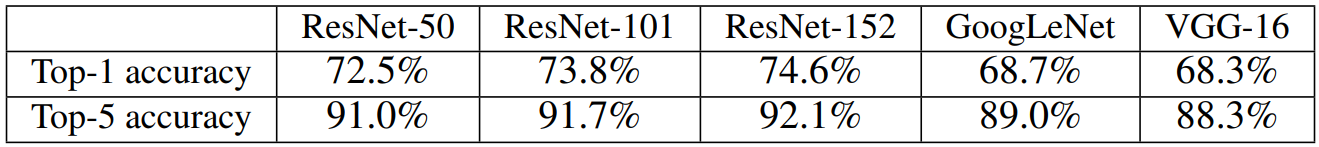 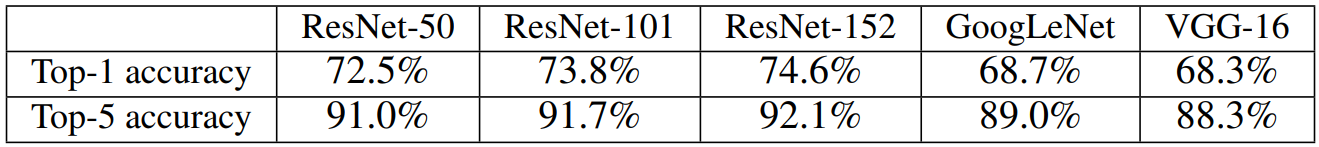 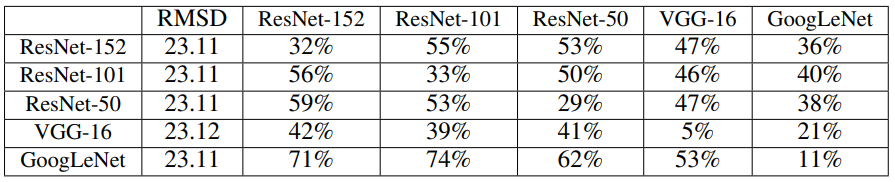 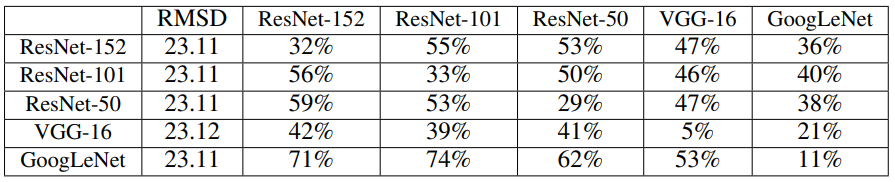 Liu et al. 2016, “Delving into Transferable Adversarial Examples and Black-box Attacks”
Black-Box Attacks - Transferability
Test set Accuracy



Accuracy under FGSM attack
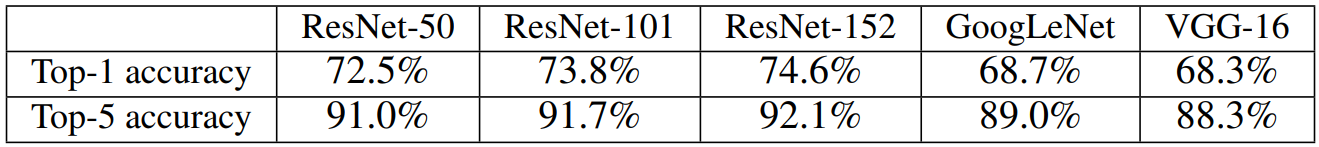 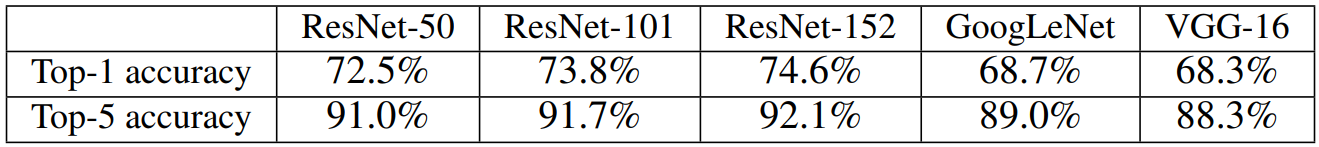 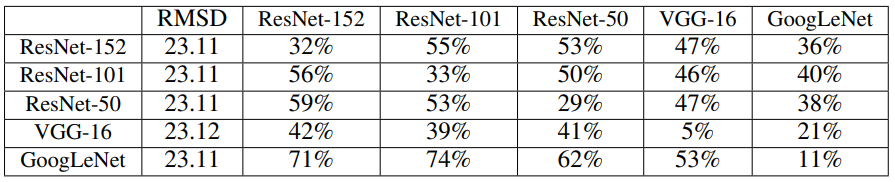 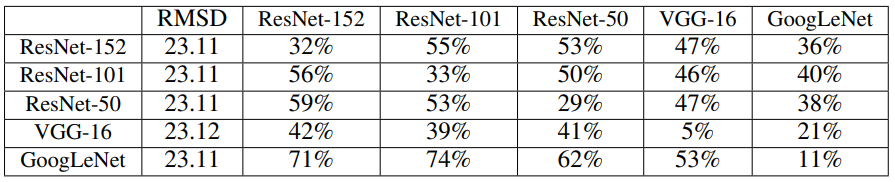 White-BoxFGSM
Liu et al. 2016, “Delving into Transferable Adversarial Examples and Black-box Attacks” (Tab.20)
Black-Box Attacks - Transferability
Test set Accuracy



Accuracy under FGSM attack
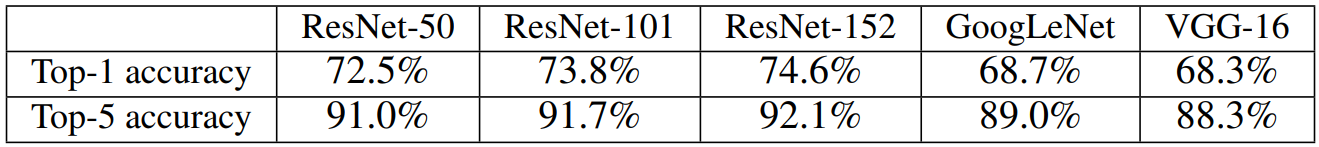 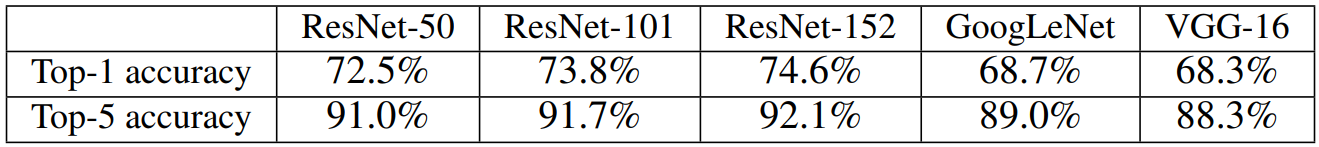 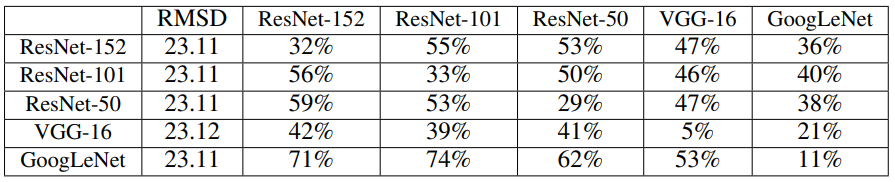 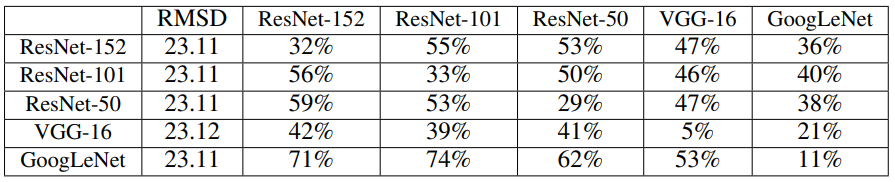 Black-Box
Liu et al. 2016, “Delving into Transferable Adversarial Examples and Black-box Attacks” (Tab.20)
Black-Box Attacks - Transferability
Possible reason:
Black-Box Attacks - Transferability
Possible reason:
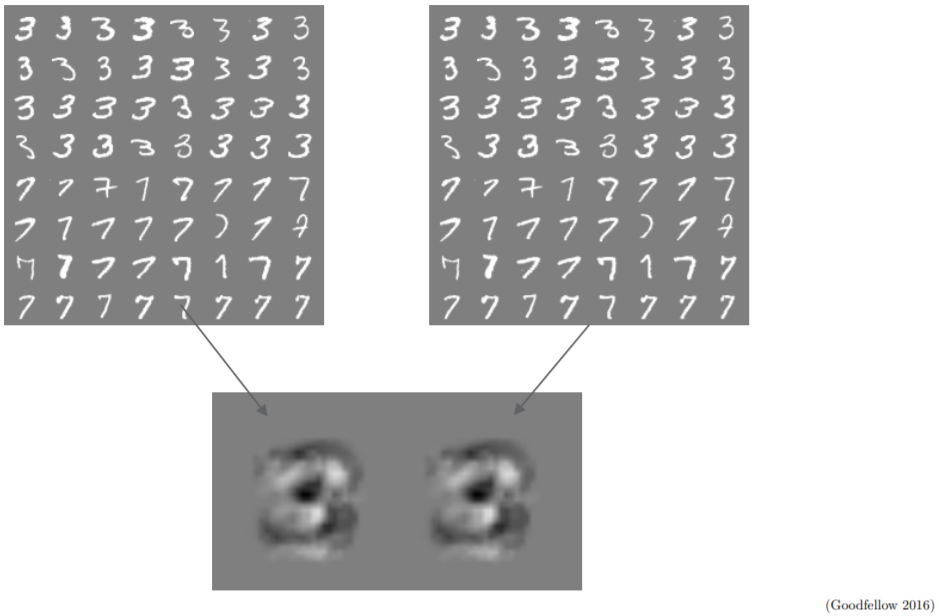 source: Ian Goodfellow on "Adversarial Examples and Adversarial Training," 2017-05-30, CS231n, Stanford University
Black-Box Attacks - Transferability
Possible reason:
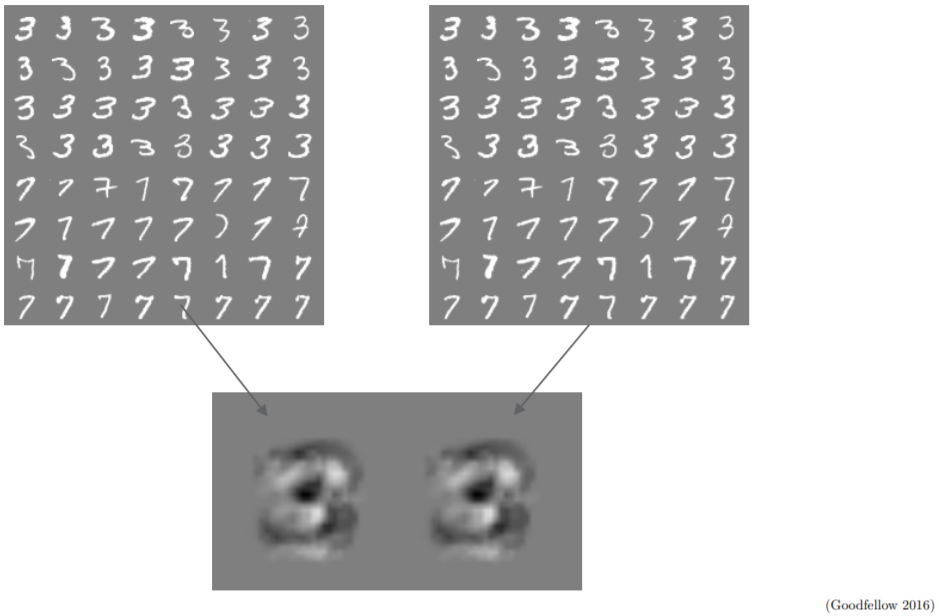 Ilyas et al. 2019, “Adversarial Examples Are Not Bugs, They Are Features”
source: Ian Goodfellow on "Adversarial Examples and Adversarial Training," 2017-05-30, CS231n, Stanford University
Black-Box Attacks - Transferability
Possible reason:
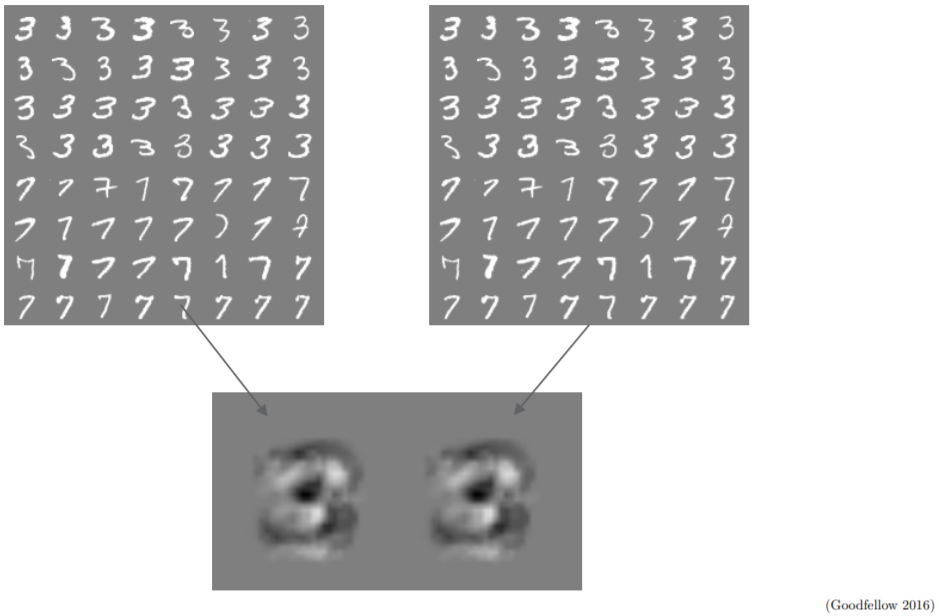 Adversarial Examples comes from the data:
Ilyas et al. 2019, “Adversarial Examples Are Not Bugs, They Are Features”
source: Ian Goodfellow on "Adversarial Examples and Adversarial Training," 2017-05-30, CS231n, Stanford University
Outline
See Adversarial Example
How to attack: FGSM, PGD
How to defend: Adversarial training (AT)
Visualizing AE / AT
Black-Box attacks (transferability)
Next: Summary
Learn about properties and advantages
Adversarial Examples – The Bigger Picture
airliner
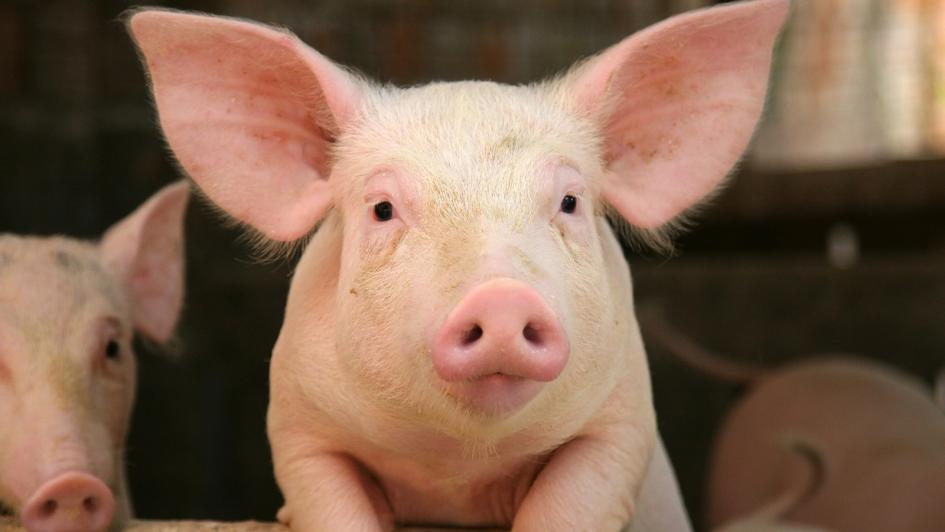 test+noise
Adversarial Examples – The Bigger Picture
Is this surprising?
airliner
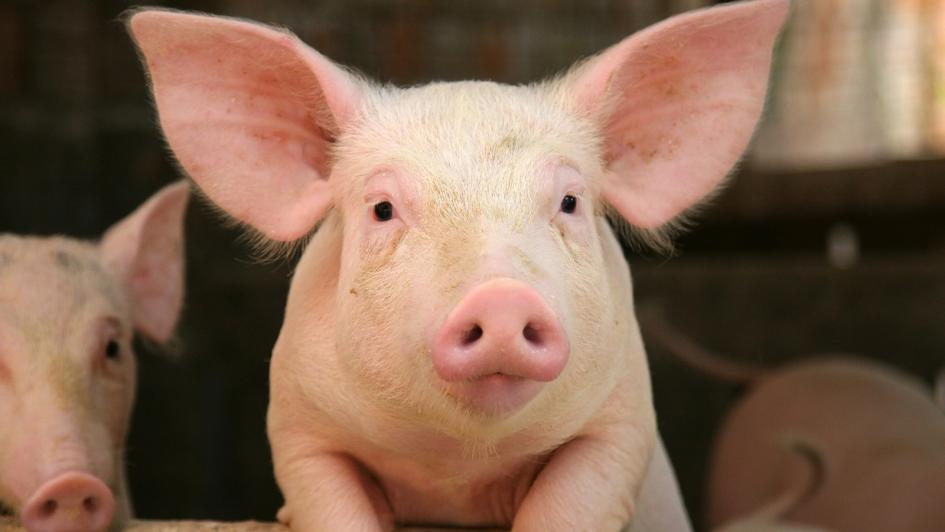 test+noise
Adversarial Examples – The Bigger Picture
Is this surprising?
airliner
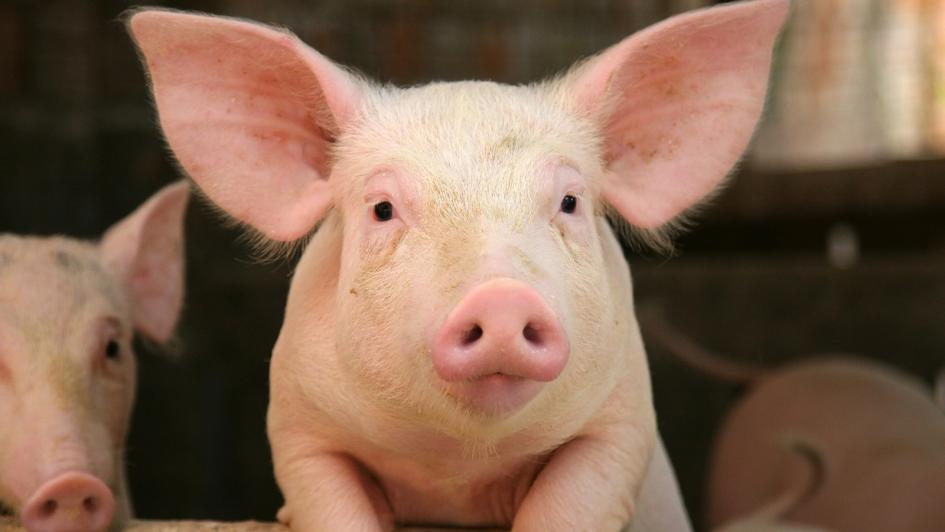 test+noise
True Classification
Human
    Perception
Adversarial Examples – The Bigger Picture
Is this surprising?
airliner
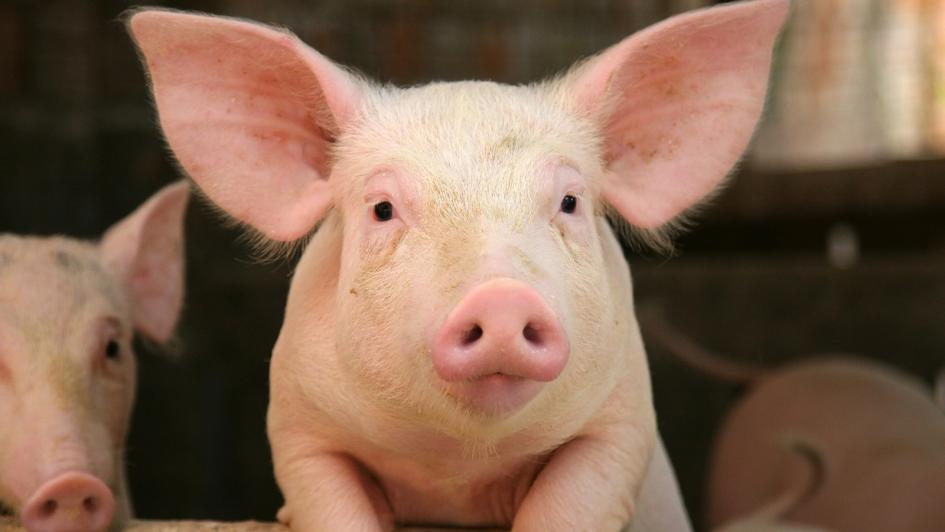 test+noise
True Classification
Human
    Perception
Machine
    “Perception”
Adversarial Examples – The Bigger Picture
Is this surprising?
airliner
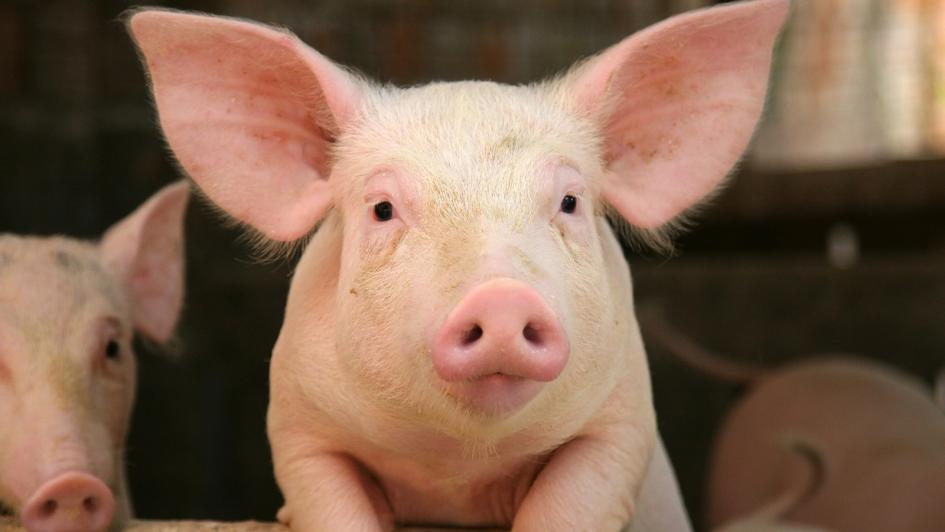 test+noise
True Classification
Perturbation Attacks
Human
    Perception
Machine
    “Perception”
Adversarial Examples – The Bigger Picture
Inputs that fool a computer, but not a human
airliner
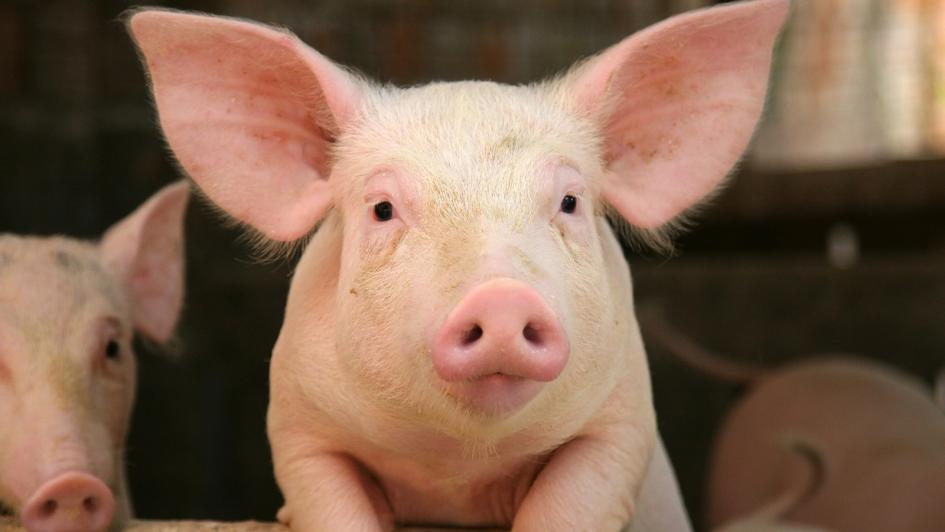 test+noise
True Classification
Perturbation Attacks
Human
    Perception
Machine
    “Perception”
Adversarial Examples – The Bigger Picture
Inputs that fool a computer, but not a human
airliner
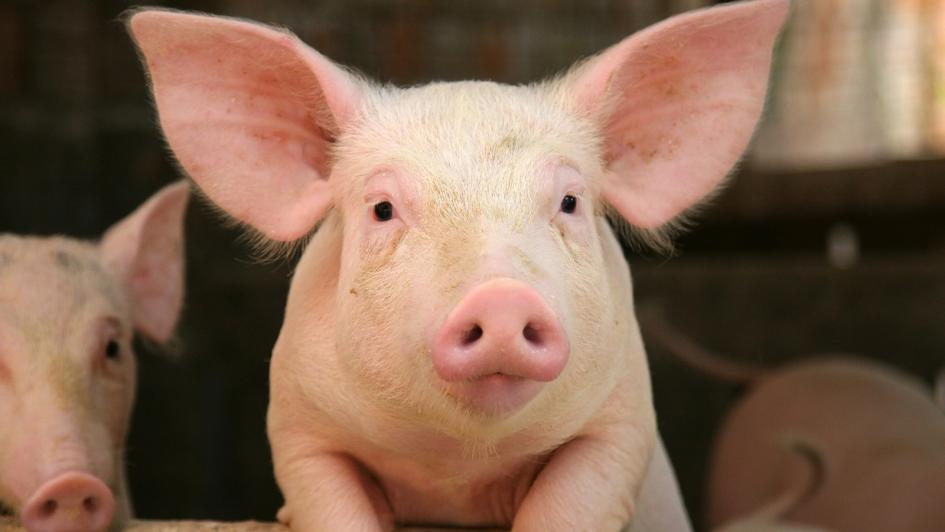 fireguard
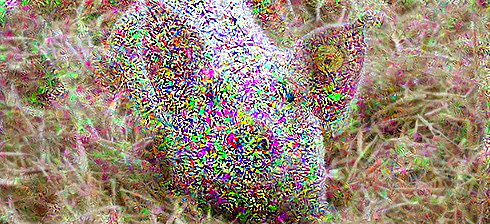 test+noise
True Classification
Human
    Perception
Machine
    “Perception”
“noisy” image
Adversarial Examples – The Bigger Picture
Inputs that fool a computer, but not a human
airliner
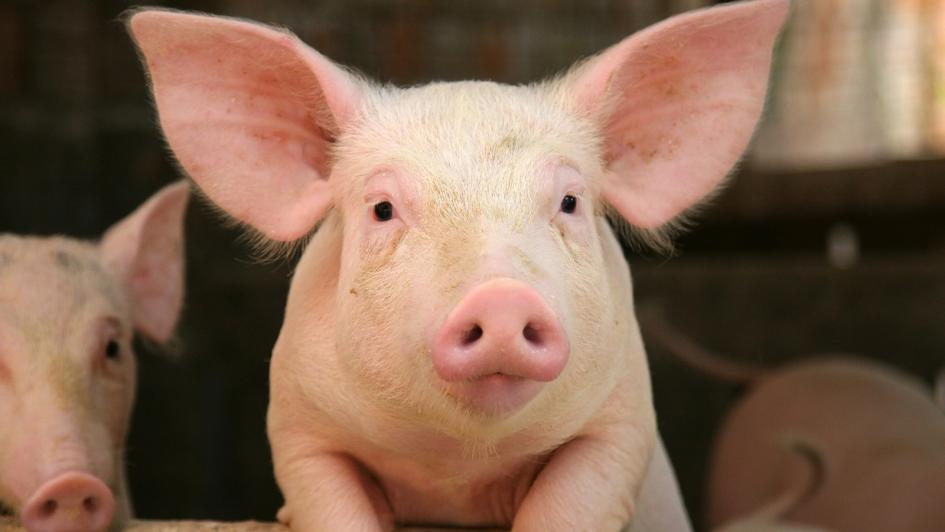 fireguard
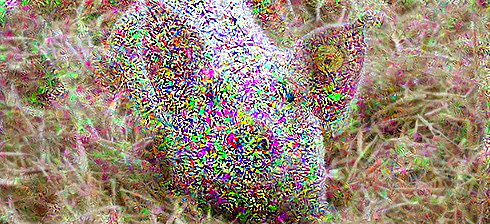 test+noise
True Classification
spotlight (26.7%)
Human
    Perception
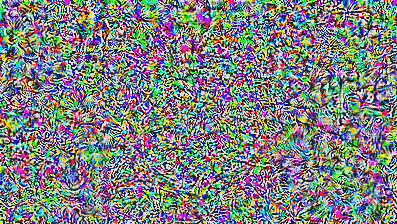 Machine
    “Perception”
noise
“noisy” image
Adversarial Examples – The Bigger Picture
Inputs that fool a computer, but not a human
airliner
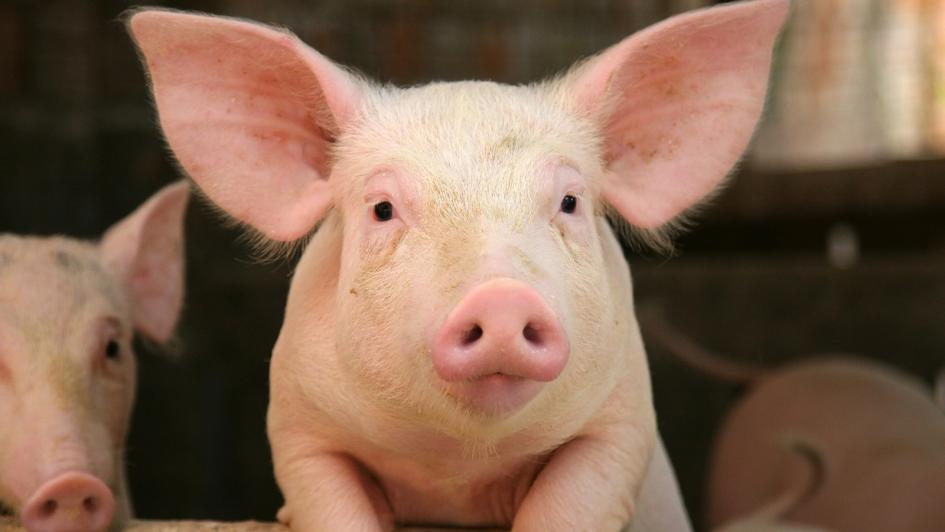 fireguard
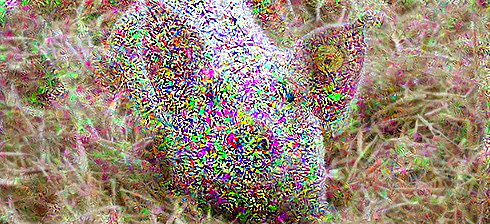 test+noise
True Classification
spotlight (26.7%)
Human
    Perception
cat ?
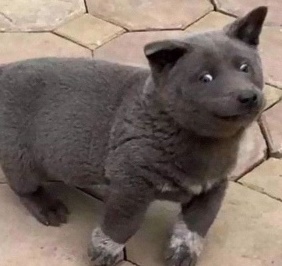 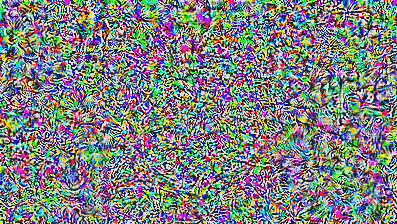 ?
Machine
    “Perception”
noise
“noisy” image
model 
failure
Adversarial Examples – The Bigger Picture
Inputs that fool a computer, but not a human
airliner
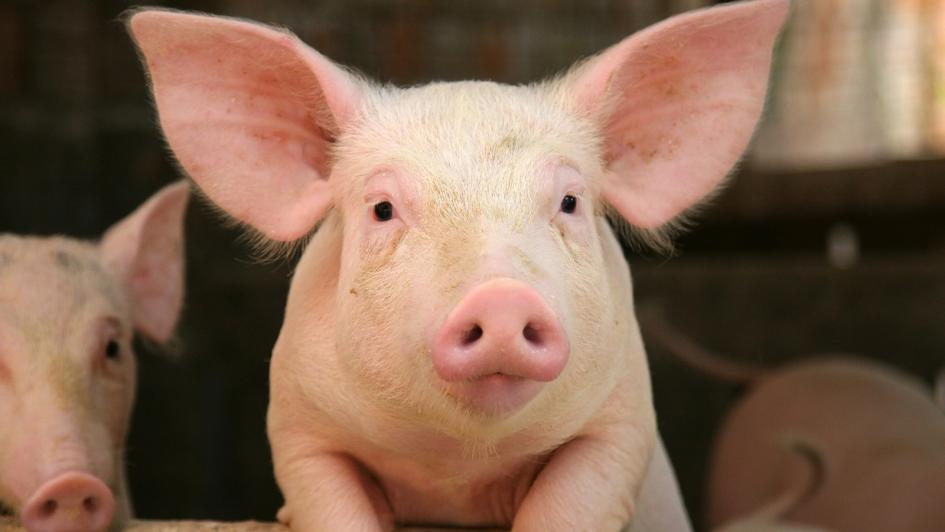 fireguard
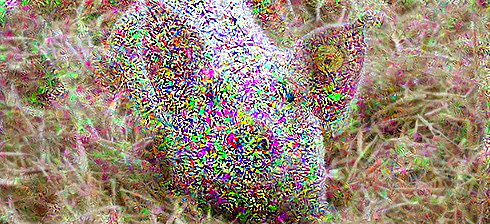 test+noise
True Classification
spotlight (26.7%)
Human
    Perception
cat ?
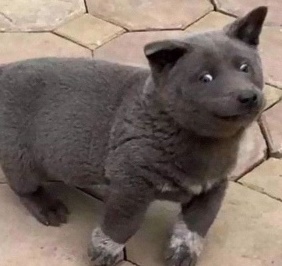 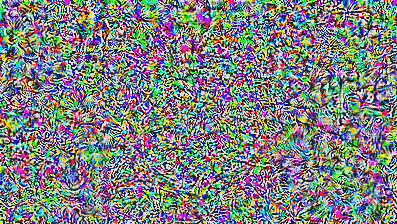 Machine
    “Perception”
???
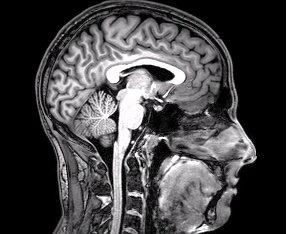 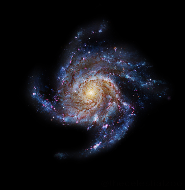 noise
“noisy” image
model 
failure
out-of-distribution
The Bigger Picture: Failure modes in machine learning
source: https://docs.microsoft.com/en-us/security/engineering/failure-modes-in-machine-learning
The Bigger Picture: Failure modes in machine learning
Intentionally-motivated failures
source: https://docs.microsoft.com/en-us/security/engineering/failure-modes-in-machine-learning
The Bigger Picture: Failure modes in machine learning
Intentionally-motivated failures
Unintended failures
source: https://docs.microsoft.com/en-us/security/engineering/failure-modes-in-machine-learning
The Bigger Picture: Failure modes in machine learning
Intentionally-motivated failures
Unintended failures
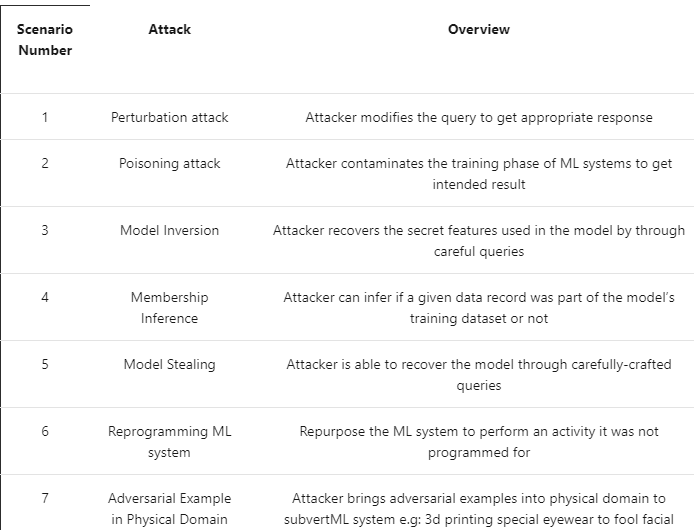 source: https://docs.microsoft.com/en-us/security/engineering/failure-modes-in-machine-learning
The Bigger Picture: Failure modes in machine learning
Intentionally-motivated failures
Unintended failures
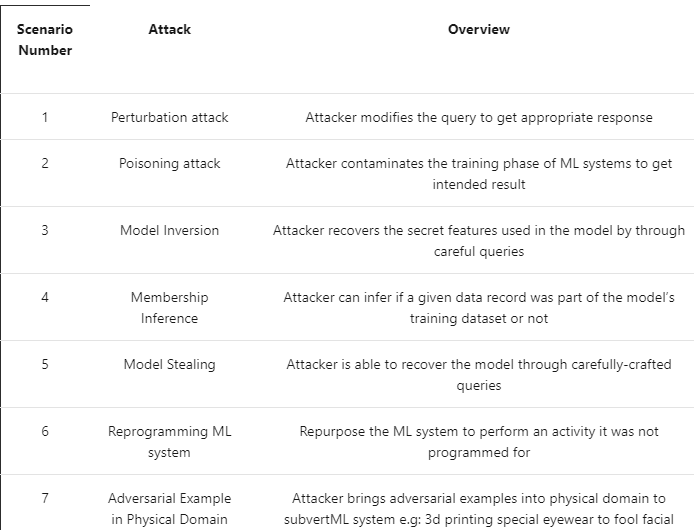 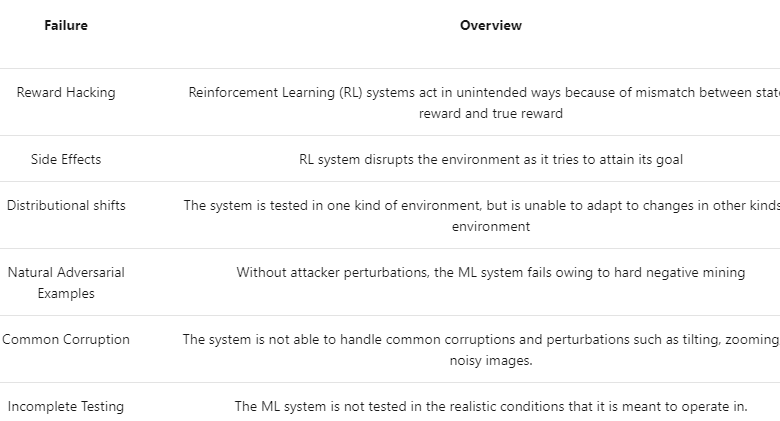 source: https://docs.microsoft.com/en-us/security/engineering/failure-modes-in-machine-learning
The Bigger Picture: Failure modes in machine learning
Intentionally-motivated failures
Unintended failures
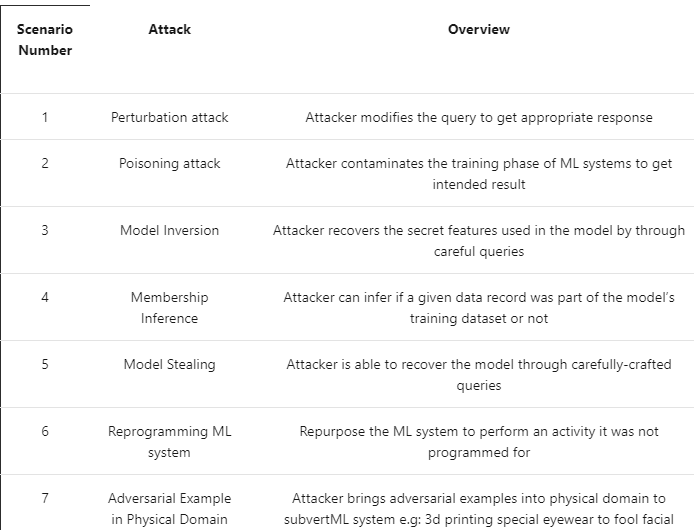 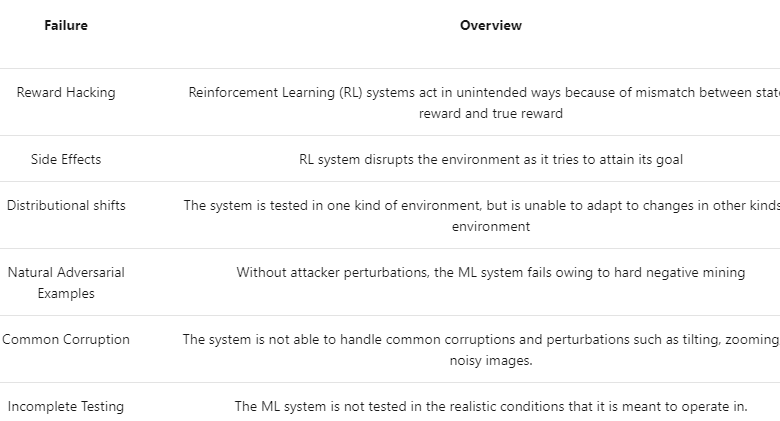 source: https://docs.microsoft.com/en-us/security/engineering/failure-modes-in-machine-learning
Adversarial Examples - Summary
Remember the bigger picture (many failures)

“Hard” to attack (need to find AE in box)
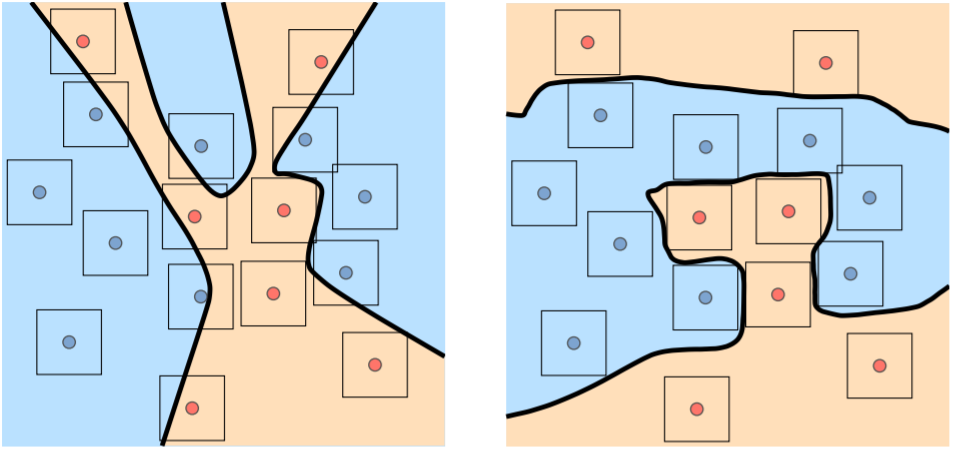 Adversarial Examples - Summary
Remember the bigger picture (many failures)

“Hard” to attack (need to find AE in box)



Harder to defend
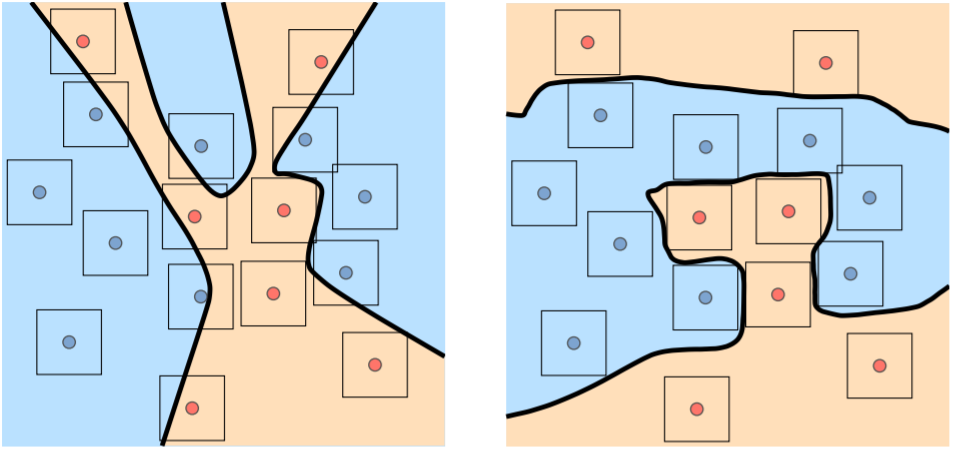 Adversarial Examples - Summary
Remember the bigger picture (many failures)

“Hard” to attack (need to find AE in box)



Harder to defend (need to prove: no AEs in all box)
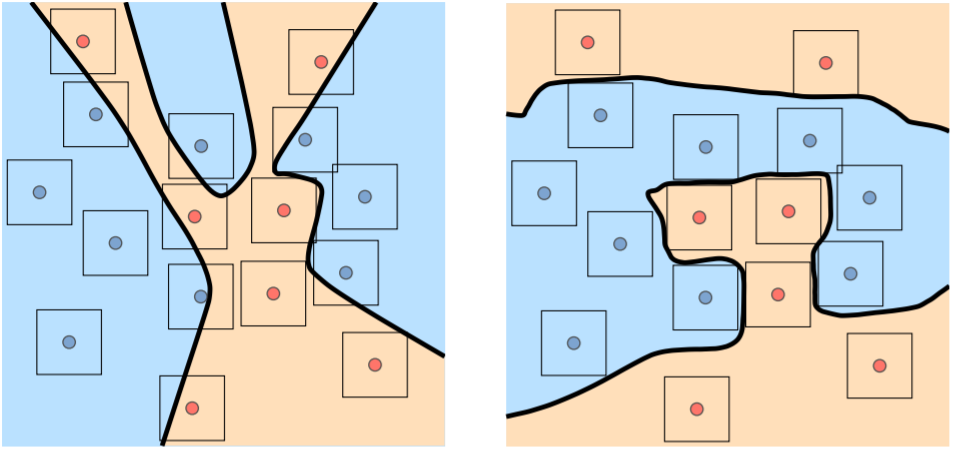 Adversarial Examples - Summary
Remember the bigger picture (many failures)

“Hard” to attack (need to find AE in box)

Harder to defend (need to prove: no AEs in all box)
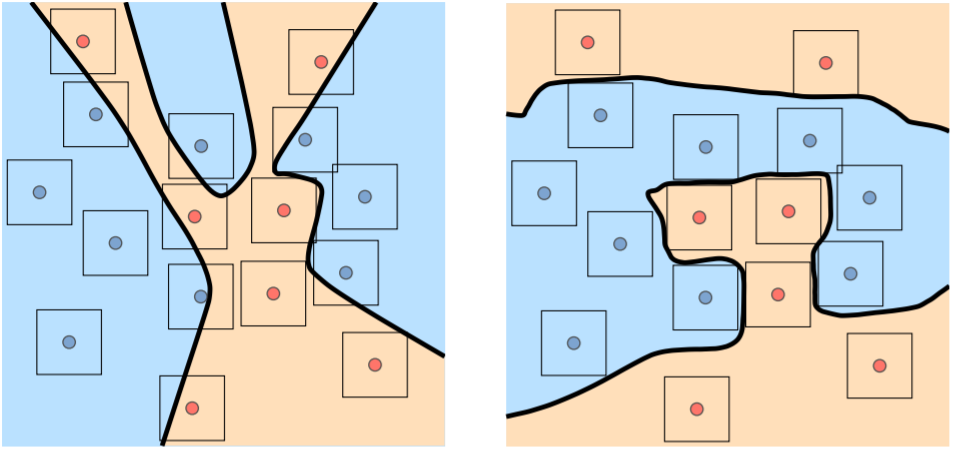 Adversarial Examples - Summary
Remember the bigger picture (many failures)

“Hard” to attack (need to find AE in box)

Harder to defend (need to prove: very hard to find AE in box)
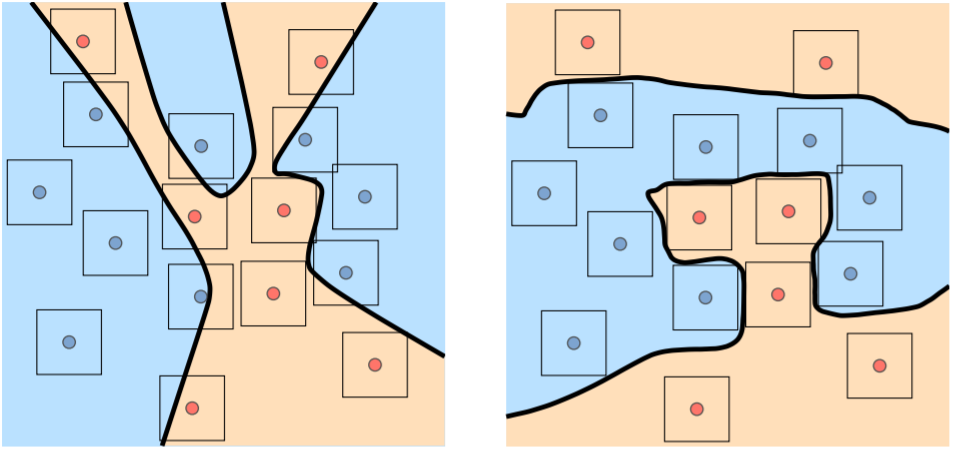 Adversarial Examples - Summary
Remember the bigger picture (many failures)

“Hard” to attack (need to find AE in box)


Harder to defend (need to Evaluate: very hard to find AE in box)
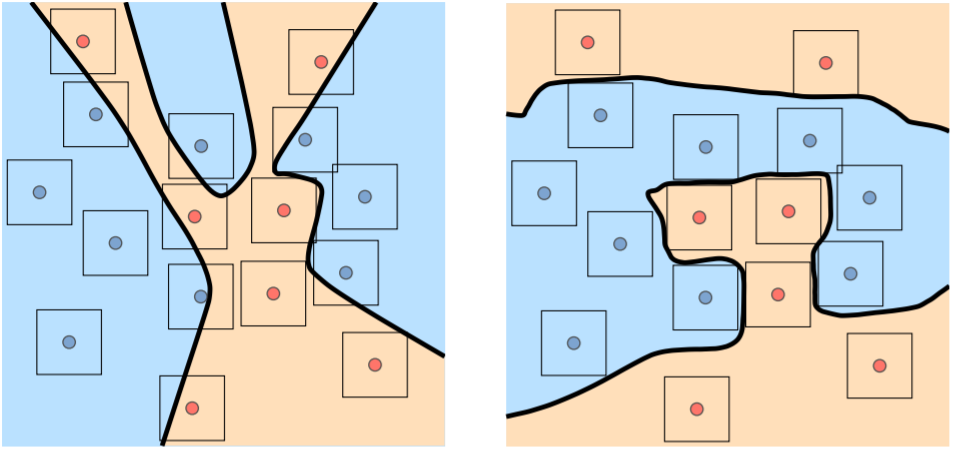 Adversarial Examples - Summary
Remember the bigger picture (many failures)

“Hard” to attack (need to find AE in box)



Harder to defend (need to Evaluate: very hard to find AE in box)


Evaluation is sometimes tricky (PGD w/ more steps, Black-Box, ???)
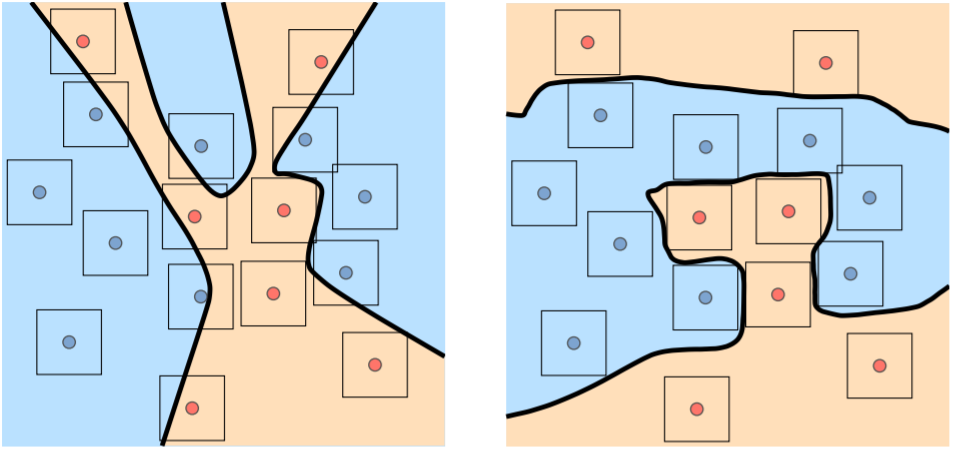 Why Black Box Attacks are So Important for Evaluation
PGD on Std. Model:


PGD on Robust Model:


PGD on “New” Model:
Std. Accuracy:      Robust Accuracy: 

93%				0%


83%				53%


81%				79%
Why Black Box Attacks are So Important for Evaluation
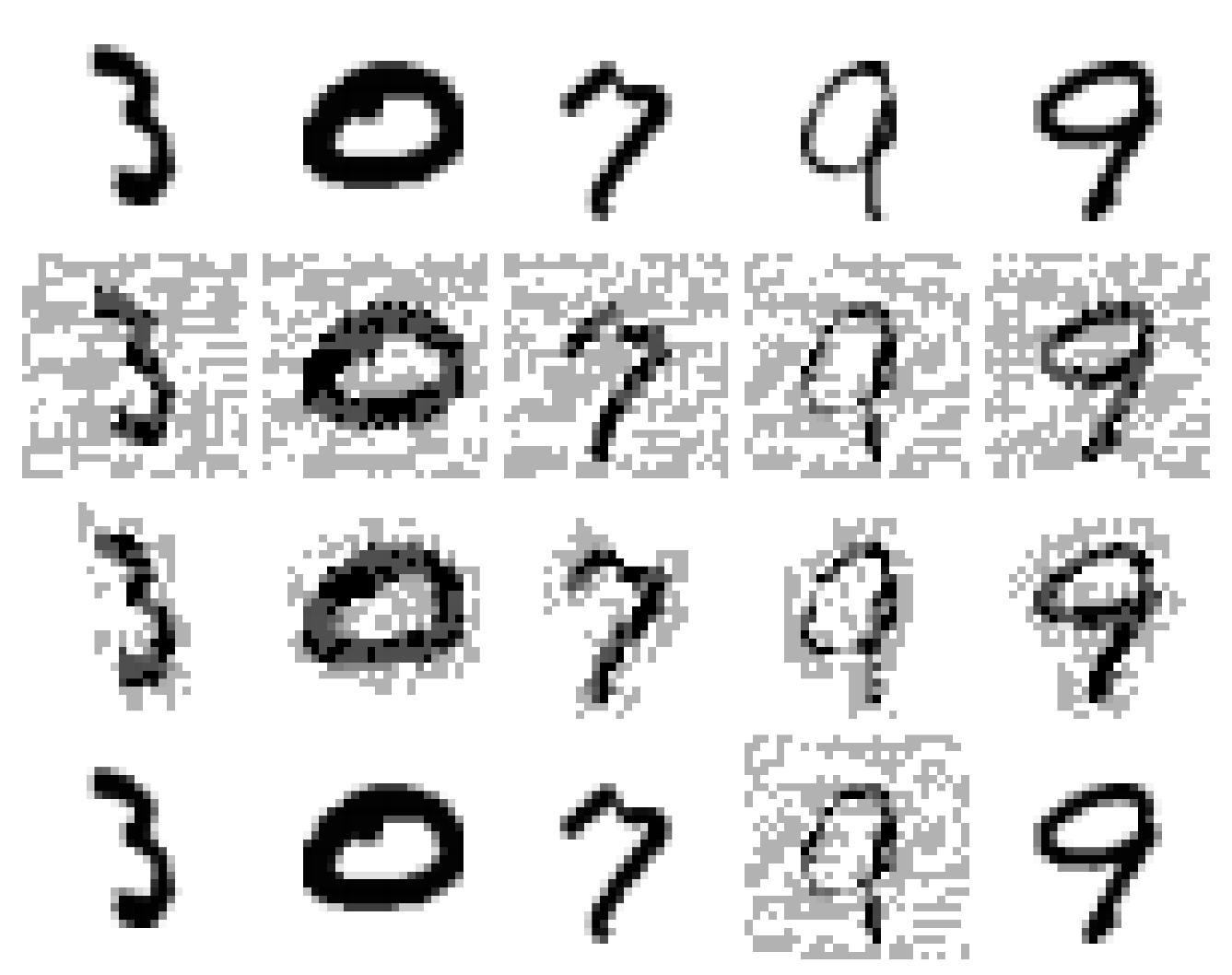 Clean Images:


AE on Std. Model:


AE on Robust Model:


AE on “Falsely Robust” Model:
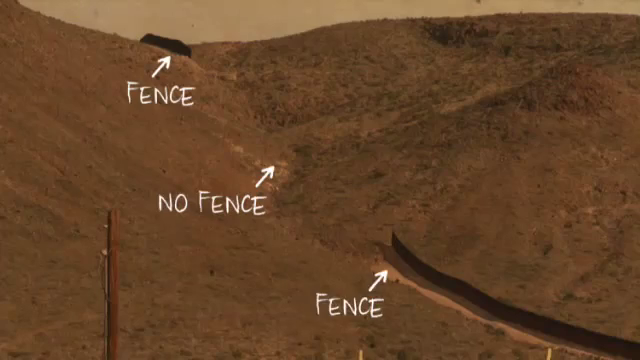 Adversarial Examples - Summary
US-Mexico Border
Remember the bigger picture (many failures)

Hard to attack (need to find AE in box)


Harder to defend (need to Evaluate: very hard to find AE in box)
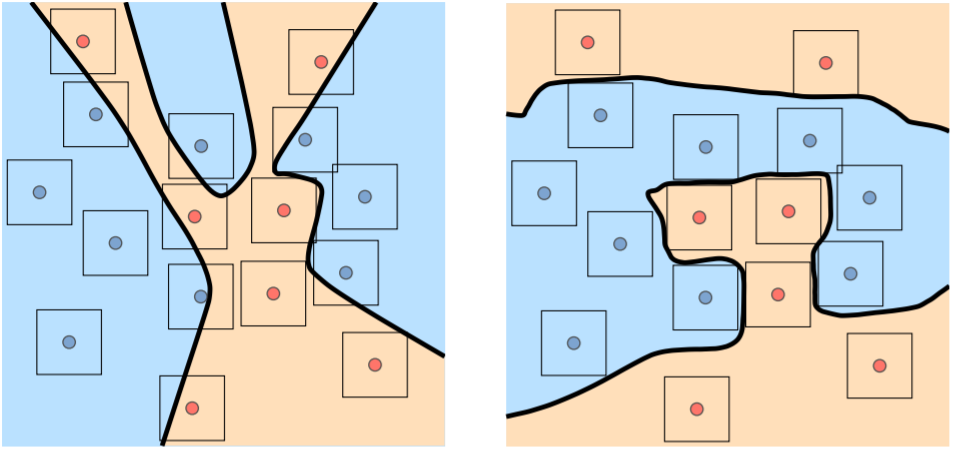 source: The Fence Documentary
Adversarial Examples - Summary
Remember the bigger picture (many failures)

Hard to attack (need to find AE in box)


Harder to defend (need to Evaluate: very hard to find AE in box)



Coming next: Robustness beyond security
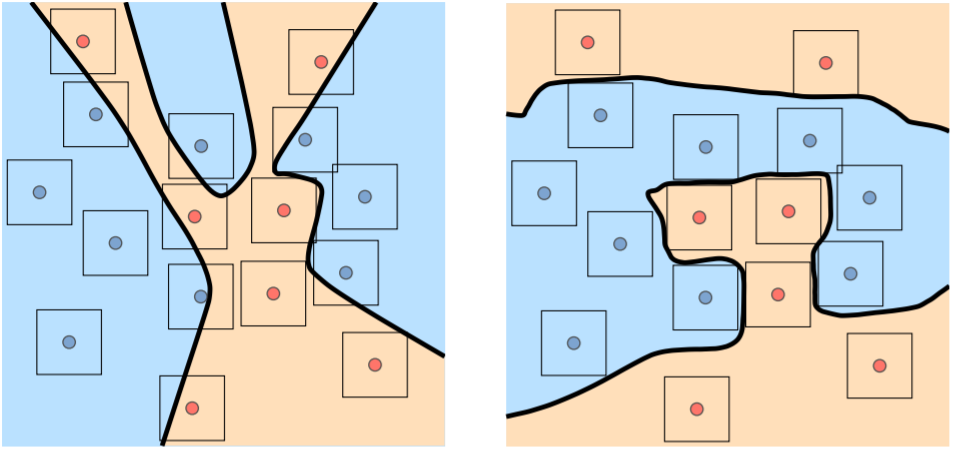 The Sad Story of Black Box Attacks
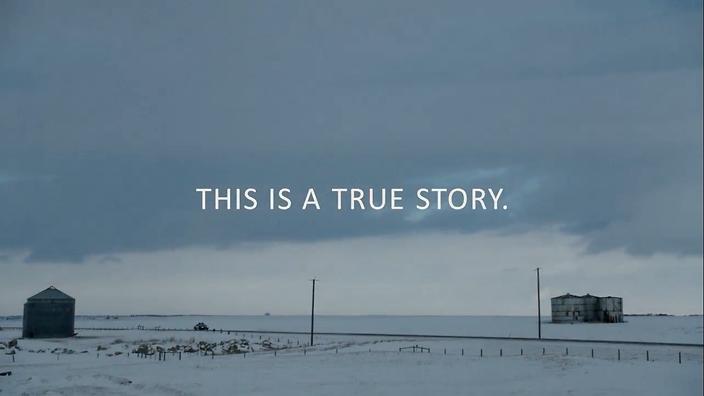 The Sad Story of Black Box Attacks
The Sad Story of Black Box Attacks
The Sad Story of Black Box Attacks
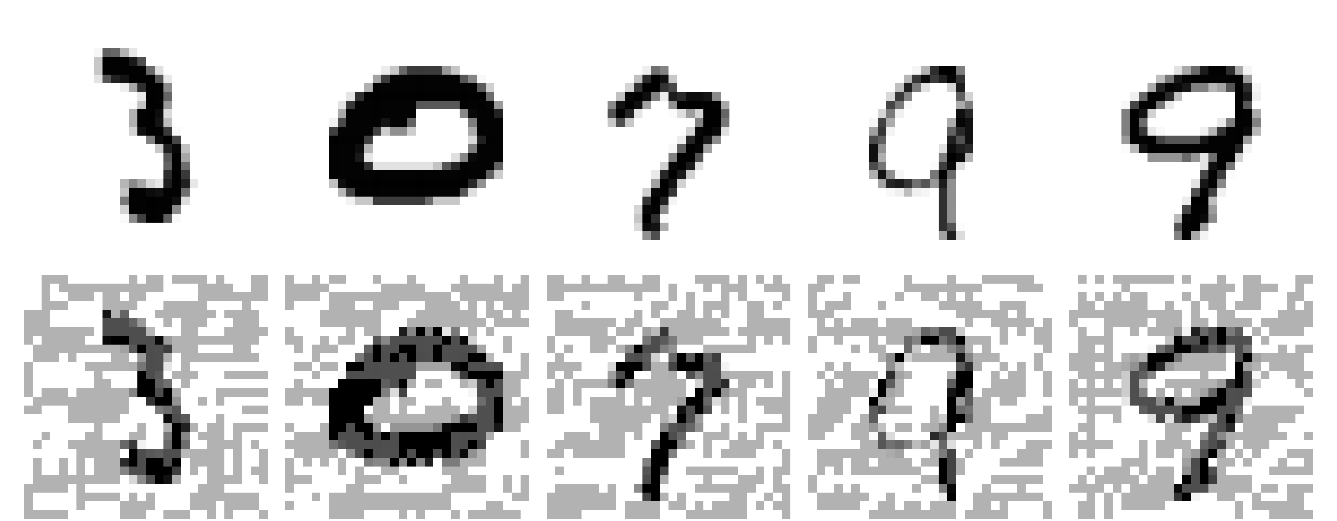 The Sad Story of Black Box Attacks
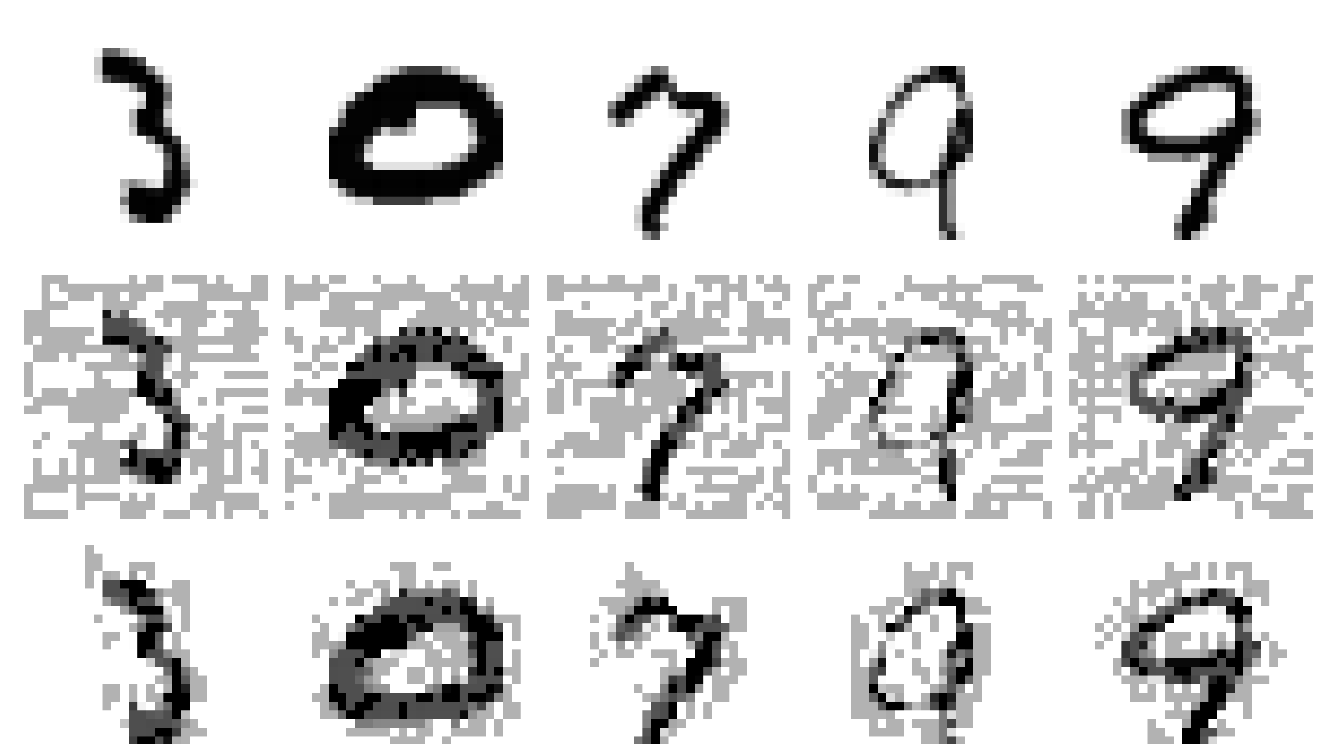 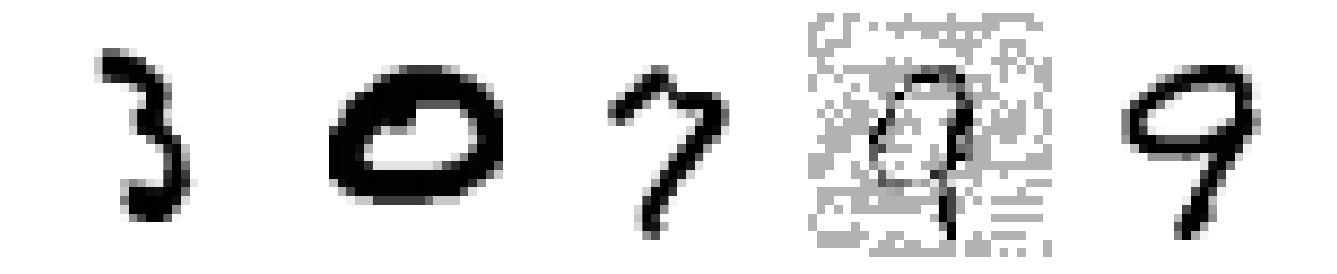 Outline
See Adversarial Example
How to attack: FGSM, PGD
How to defend: Adversarial training (AT)
Visualizing AE / AT
Black-Box attacks (transferability)
Summary (“security”)
Surprising “advantages” of AE (beyond security)
Follow the gradient w.r.t x (the input image)
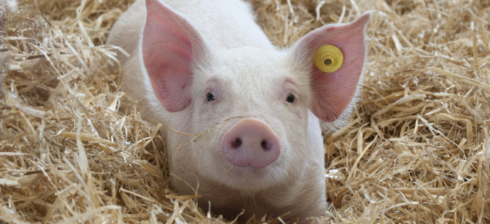 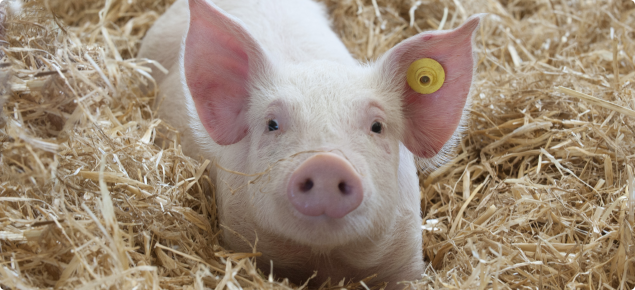 X (original):       89.7% pig
X + ∇xL:         68.6% hay
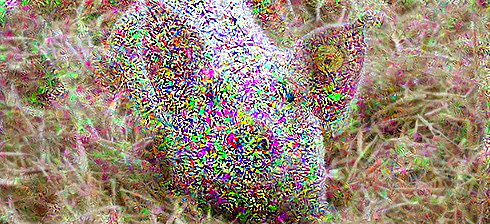 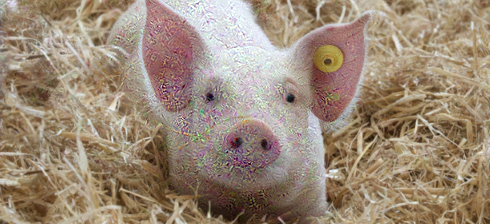 X + 10×∇xL:     44.7% pig
X + 100×∇xL:     44.8% fireguard
Follow the gradient w.r.t x (the input image)
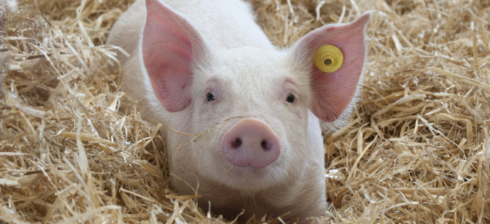 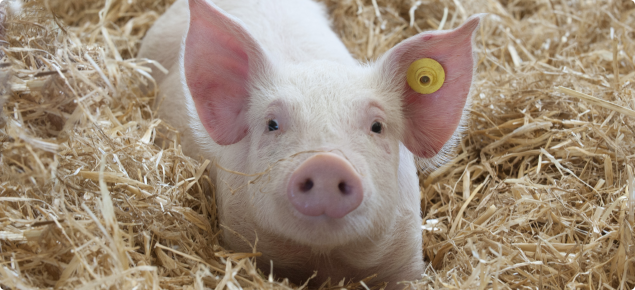 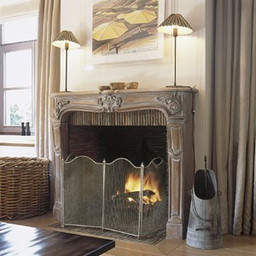 X (original):       89.7% pig
X + ∇xL:         68.6% hay
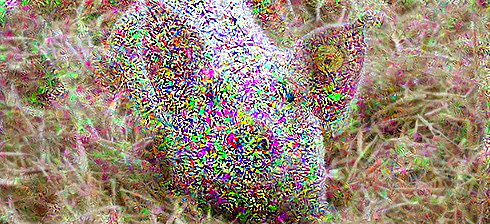 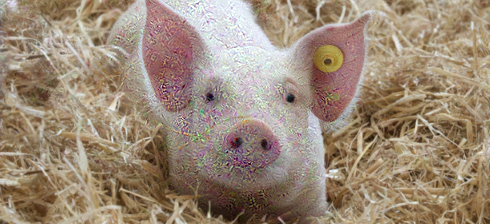 X + 10×∇xL:     44.7% pig
X + 100×∇xL:     44.8% fireguard
Follow the gradient w.r.t x (the input image)
Follow ∇xL(f(x),y) of the Model
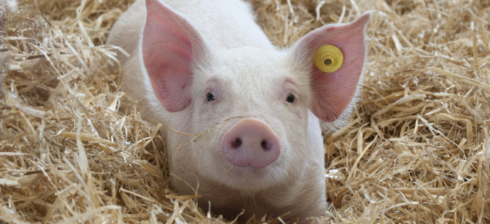 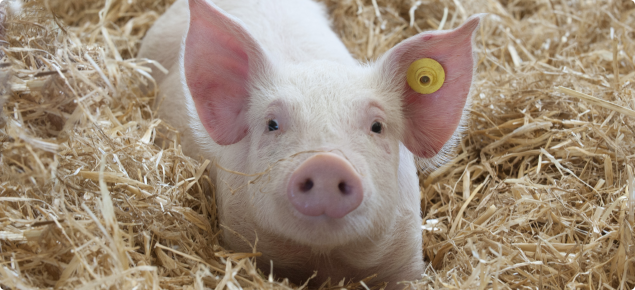 X (original):       89.7% pig
X + ∇xL:         68.6% hay
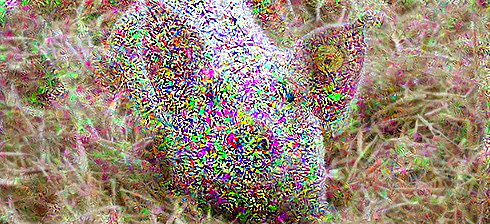 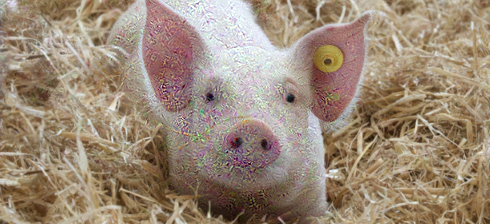 X + 10×∇xL:     44.7% pig
X + 100×∇xL:     44.8% fireguard
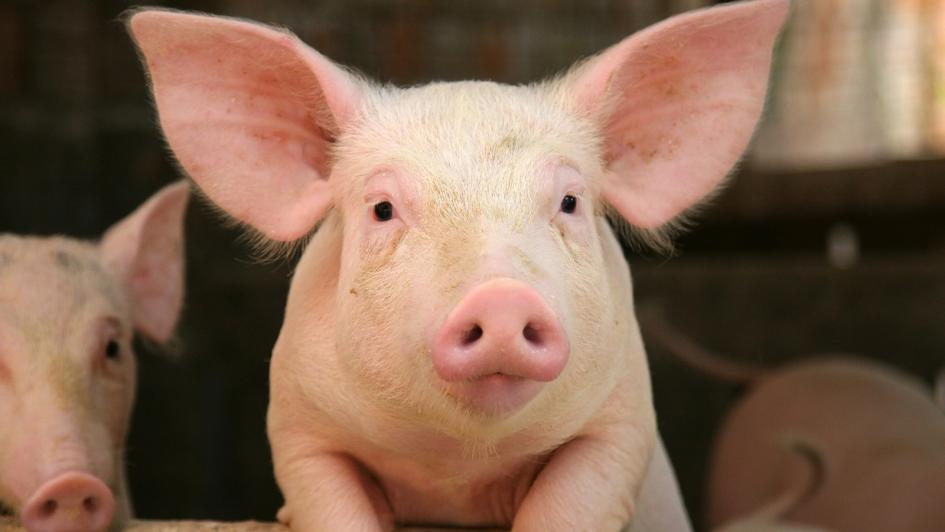 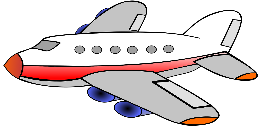 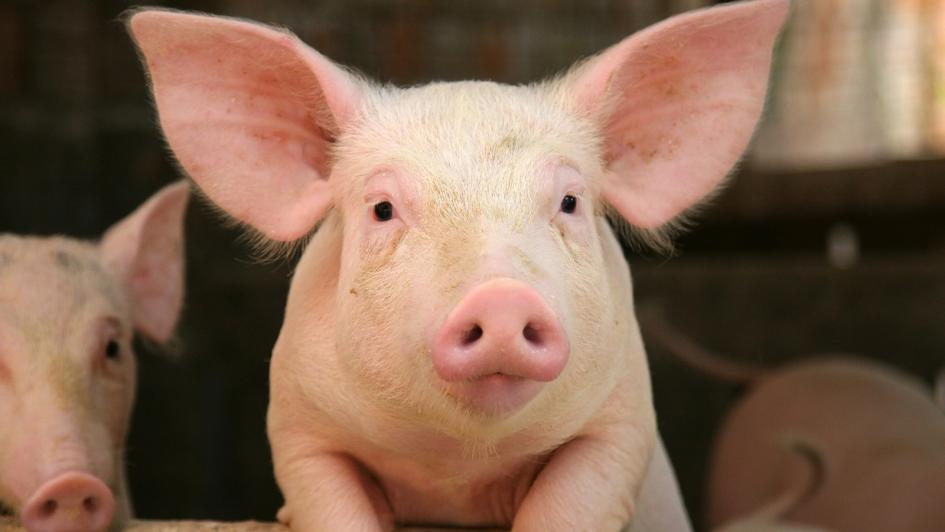 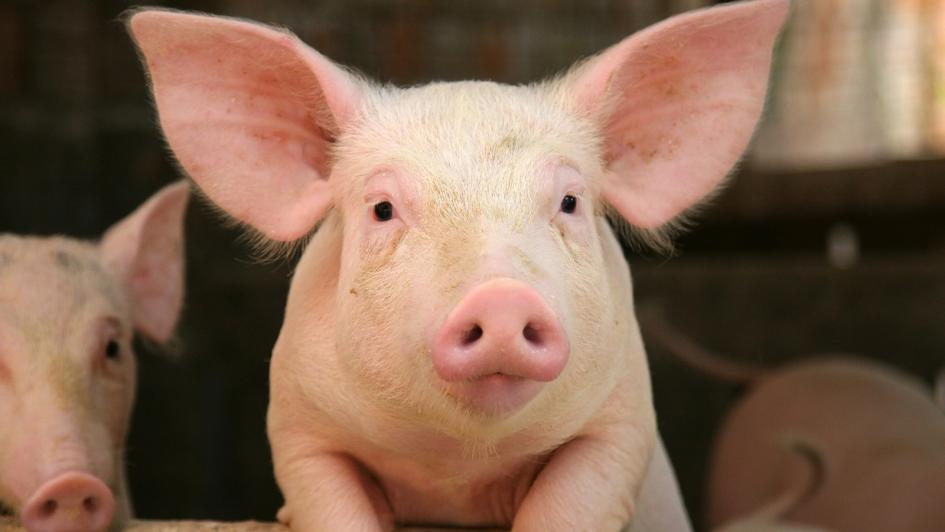 98.6% pig
99.0% airliner
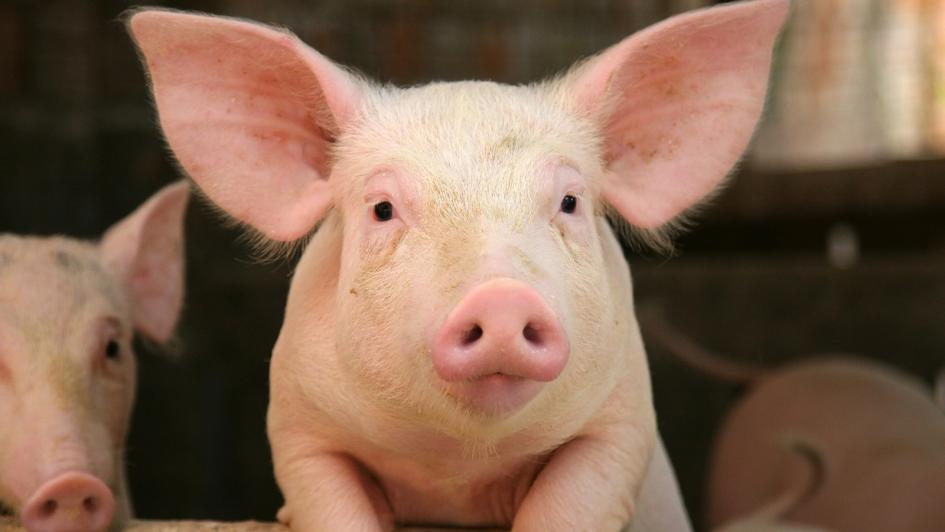 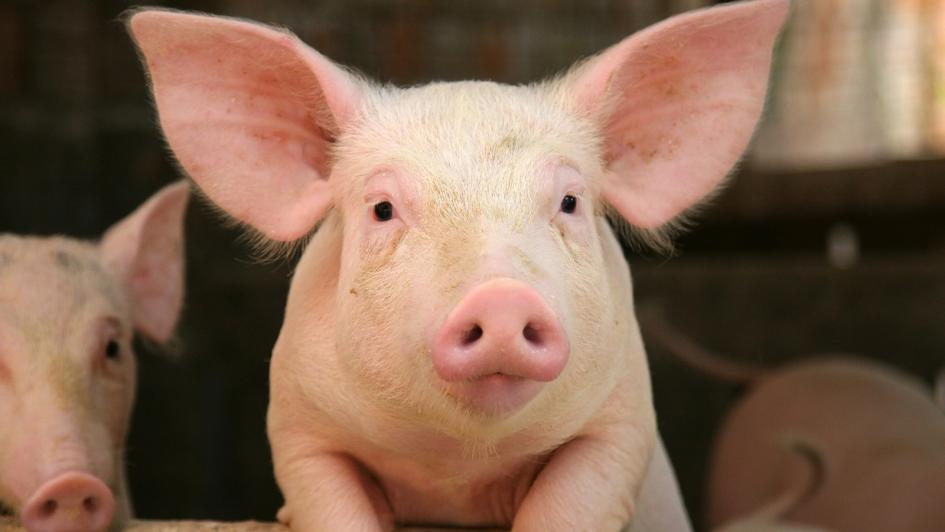 Follow ∇xL(f(x),y) of the Model
98.6% pig
99.0% airliner
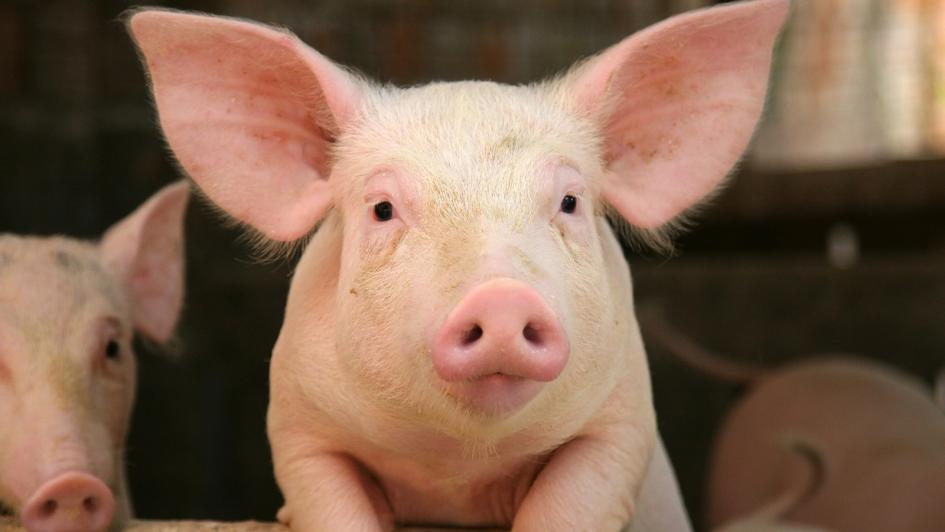 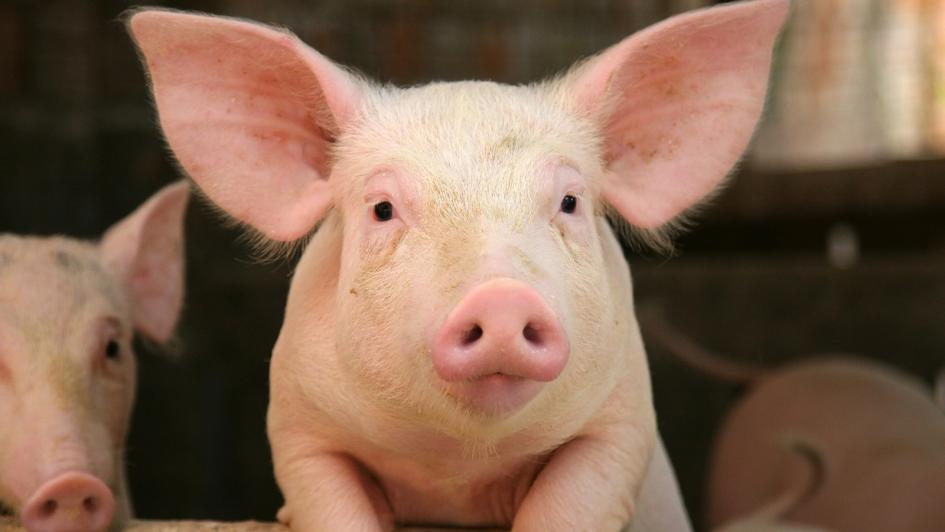 98.6% pig
99.0% airliner
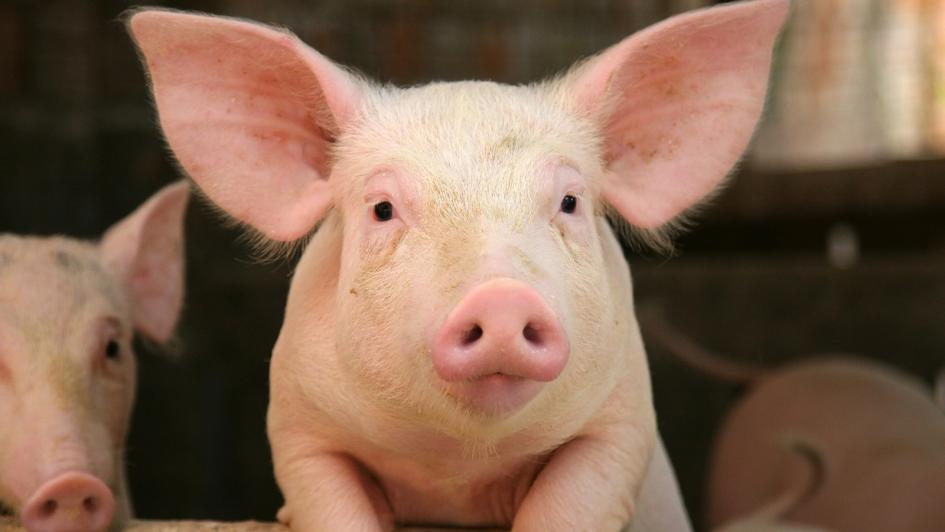 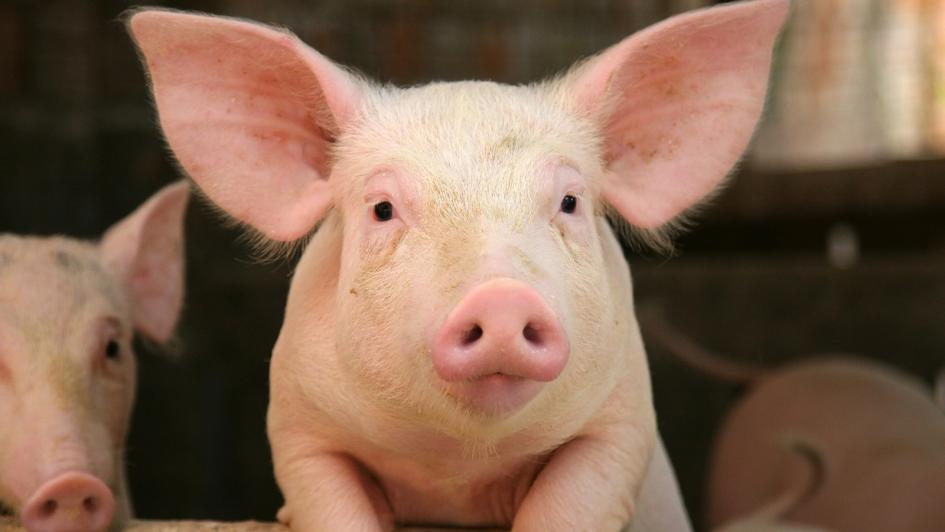 98.6% pig
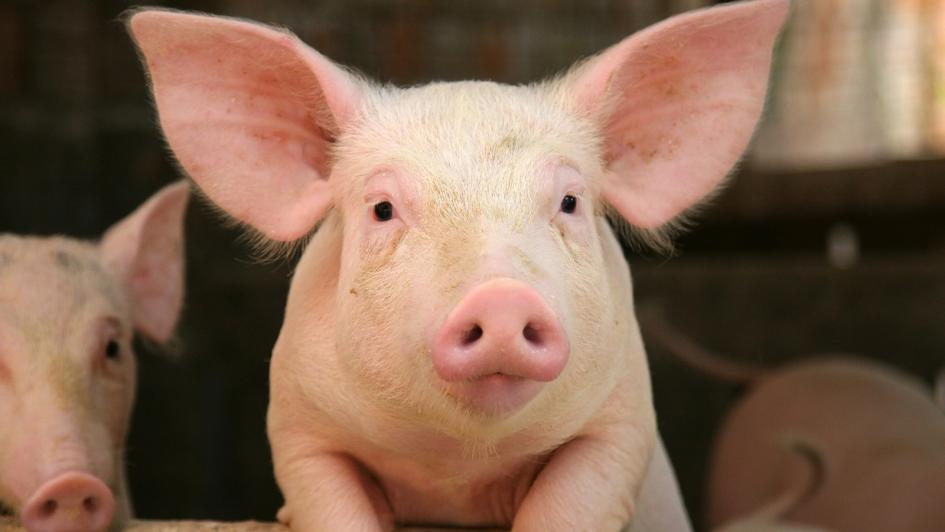 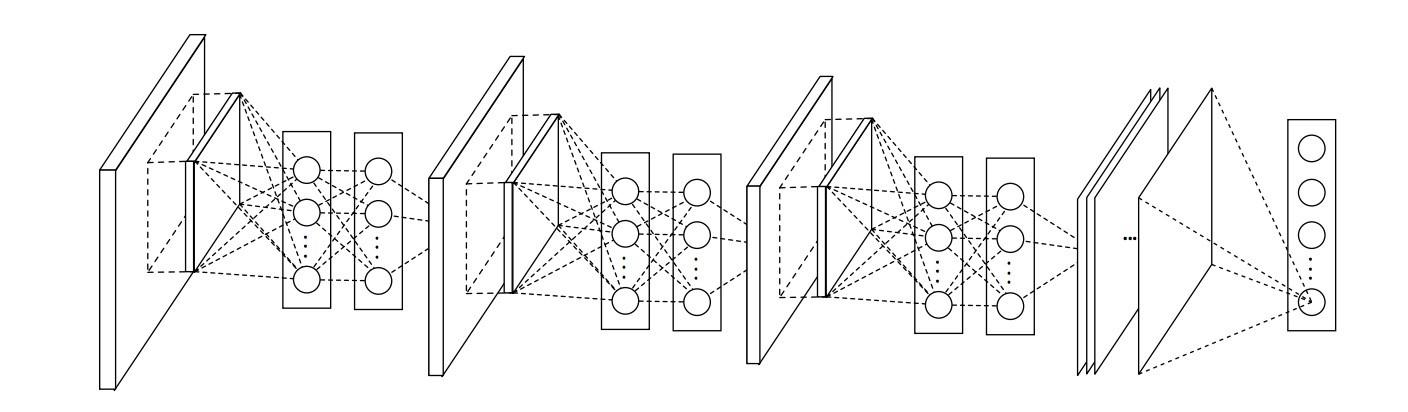 L(f (x),y)
+∇xL
98.6% pig
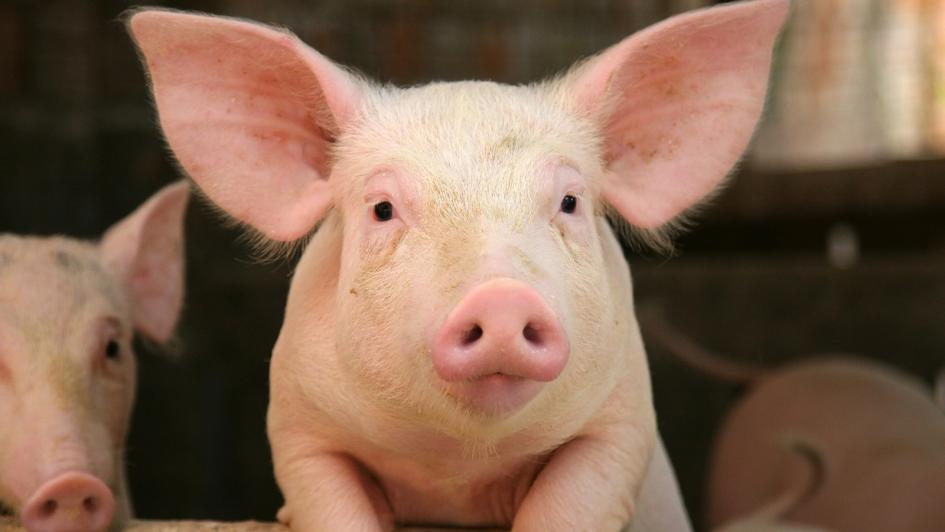 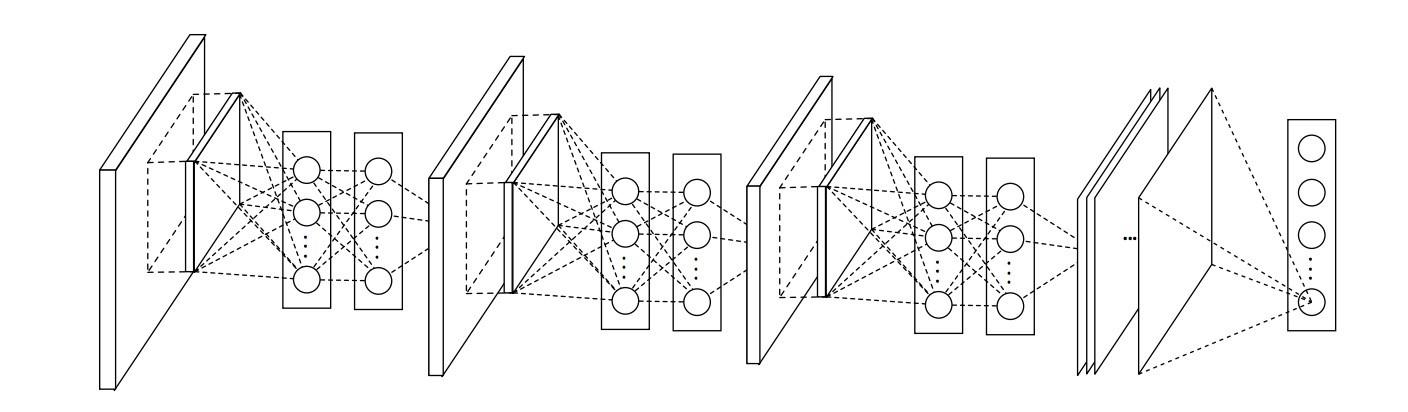 L(f (x),y)
pig logit
98.6% pig
cat logit
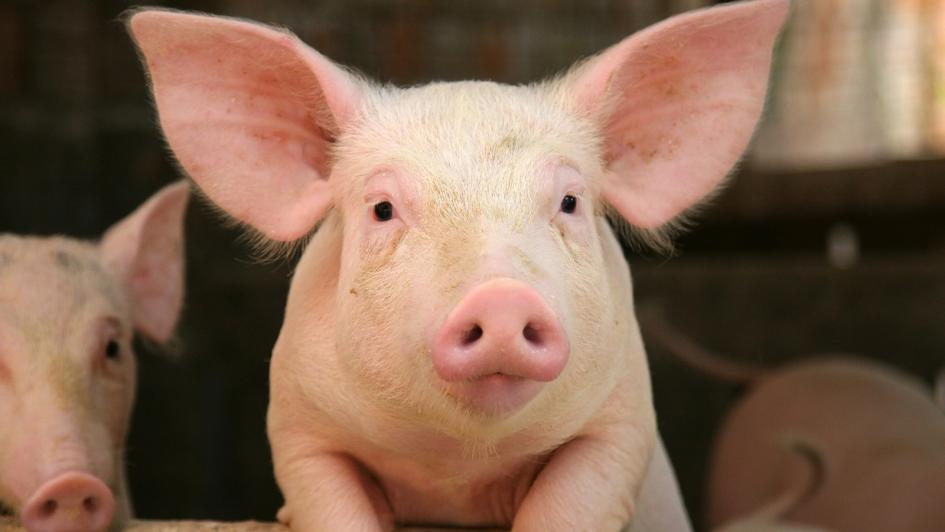 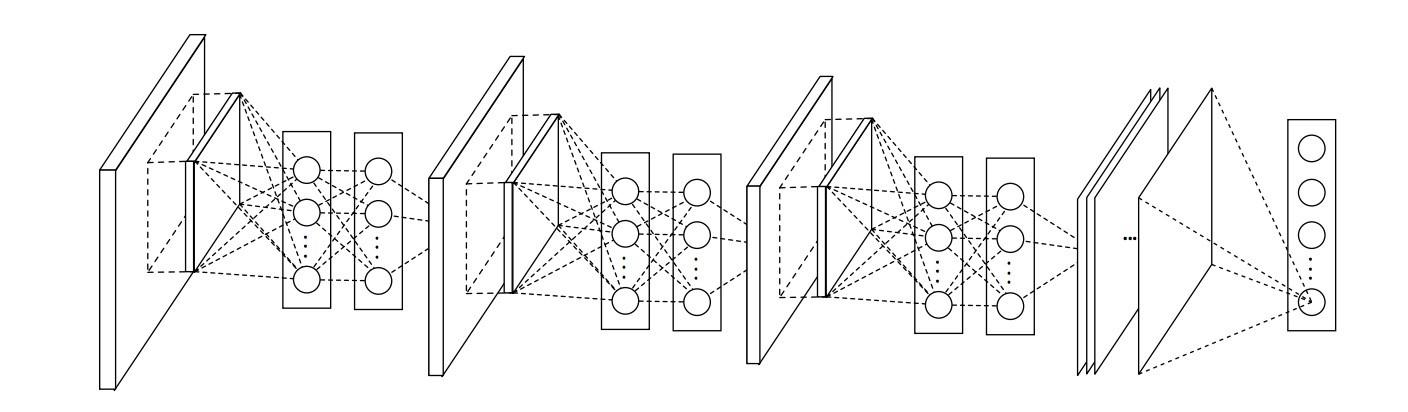 airliner logit
pig logit
98.6% pig
cat logit
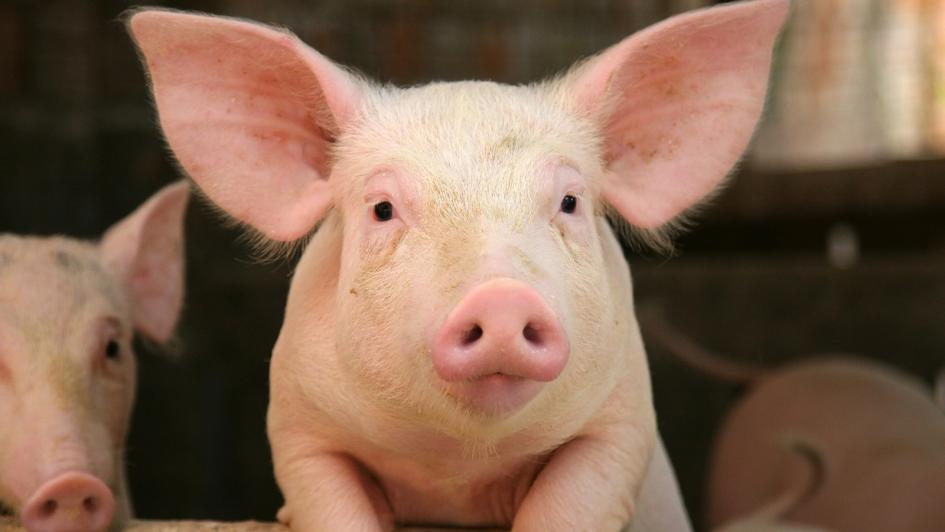 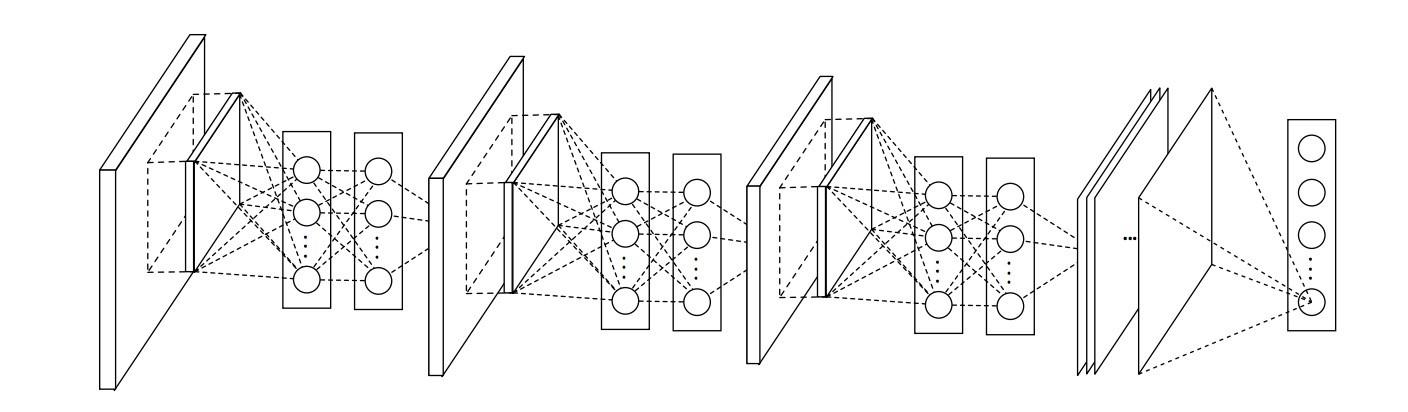 this goes
to loss
airliner logit
+∇xL
pig logit
98.6% pig
cat logit
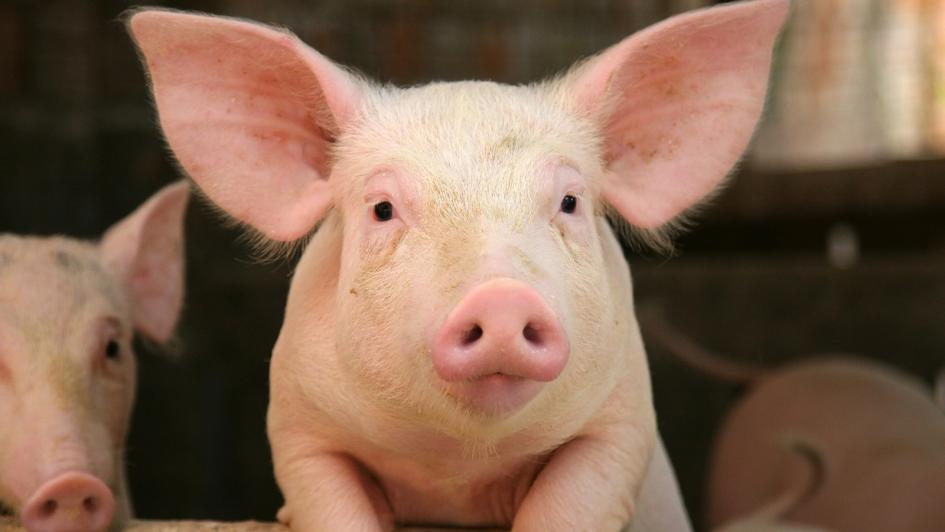 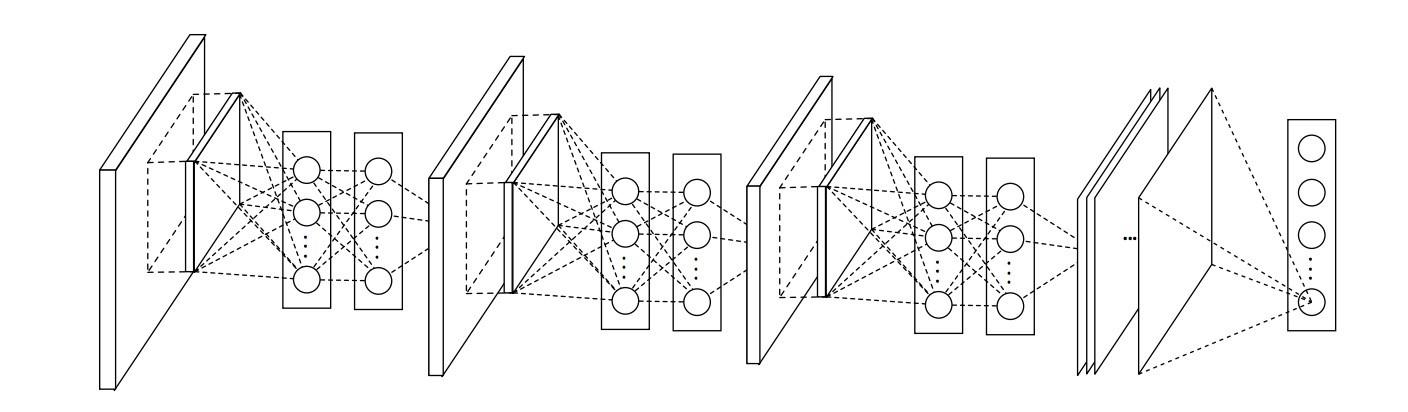 airliner logit
+∇xL
minimize
this
pig logit
98.6% pig
cat logit
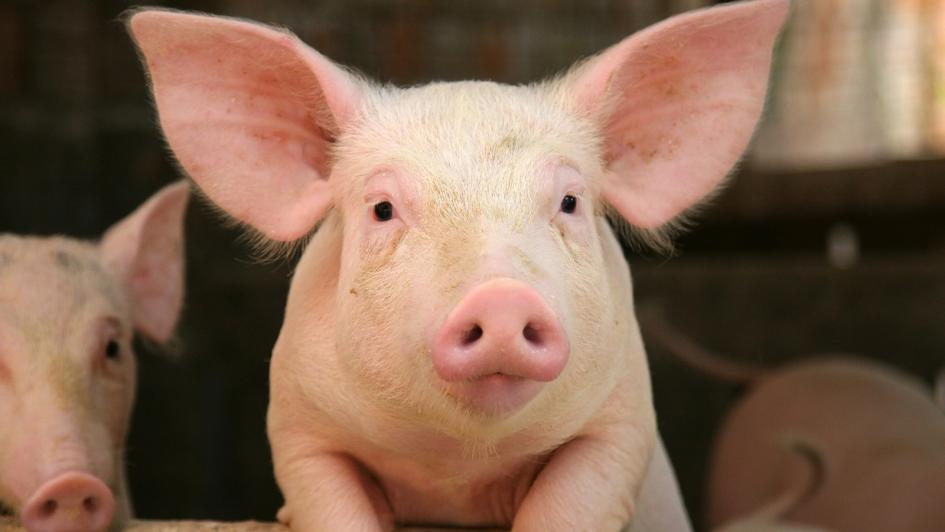 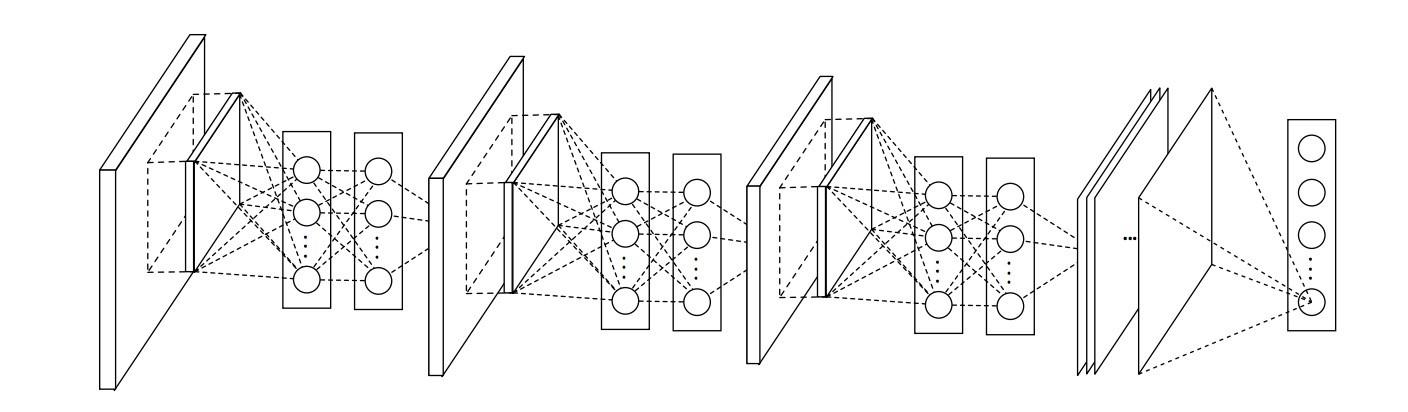 maximize these
airliner logit
+∇xL
minimize
this
pig logit
98.6% pig
cat logit
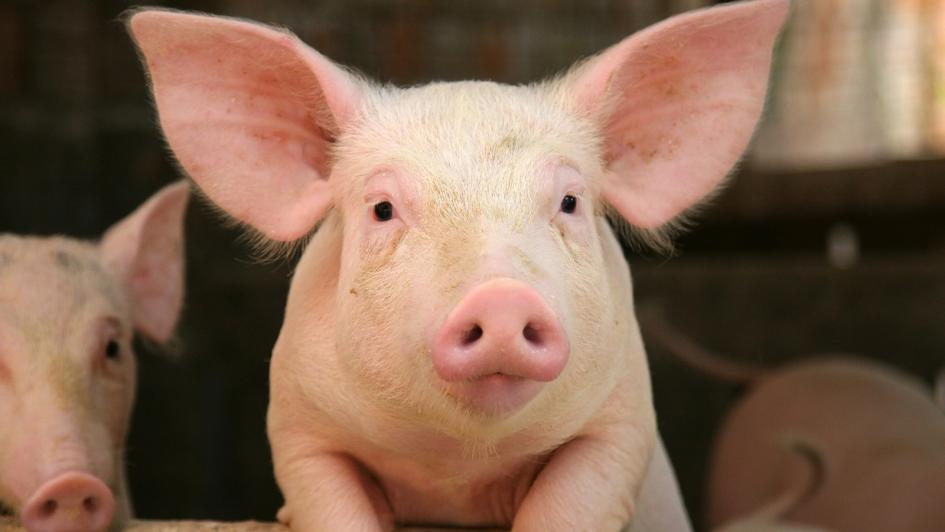 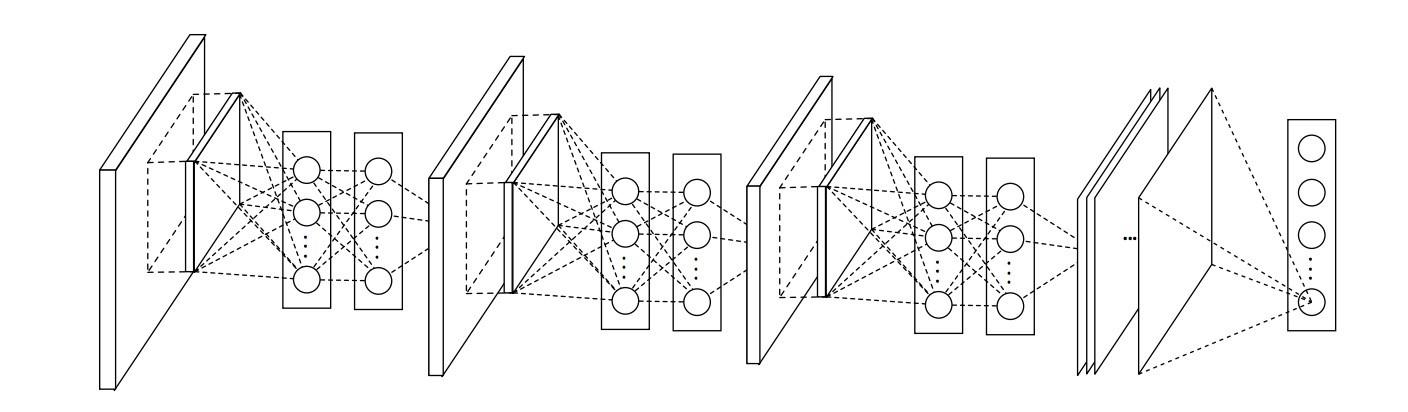 maximize these
airliner logit
L(f(x),ytrue)
+∇xL
pig logit
98.6% pig
cat logit
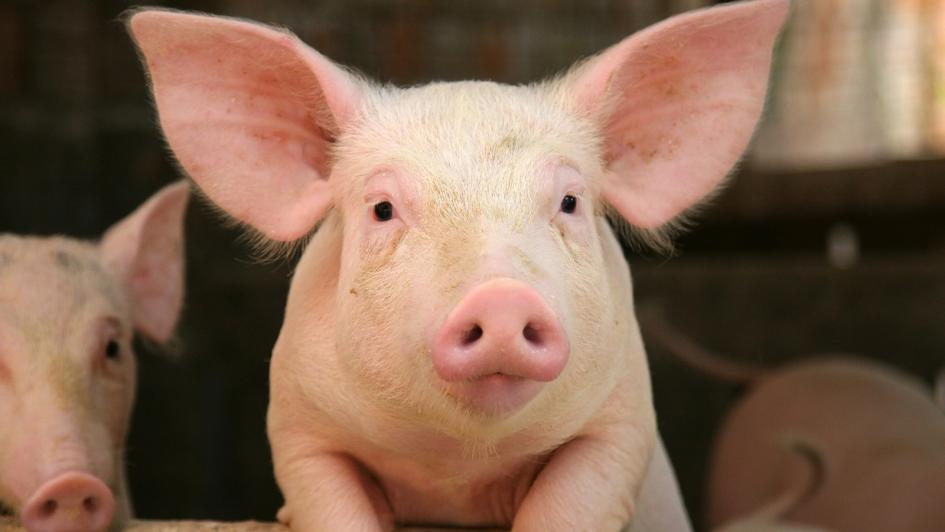 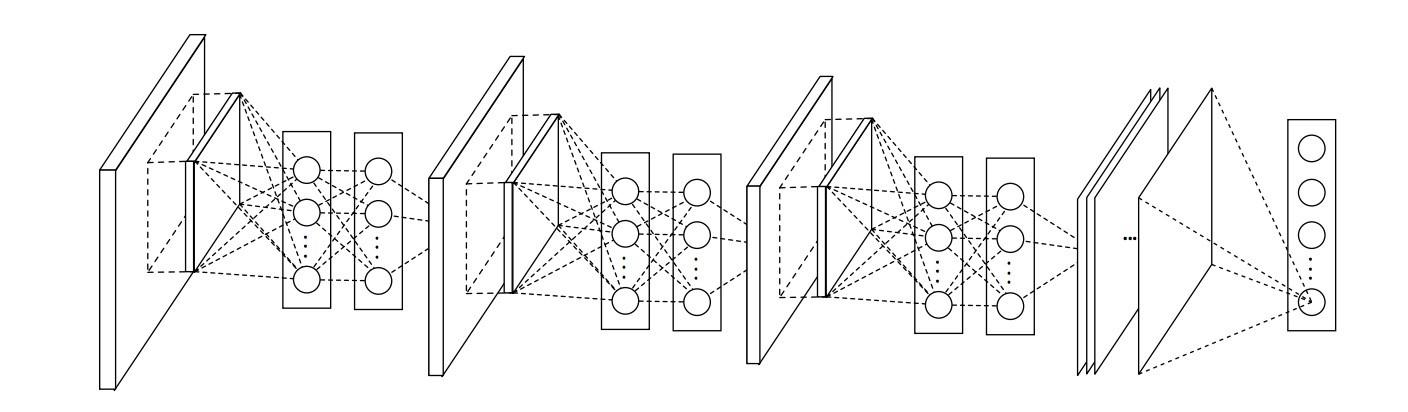 airliner logit
L(f(x),ytrue)
+∇xL
pig logit
98.6% pig
cat logit
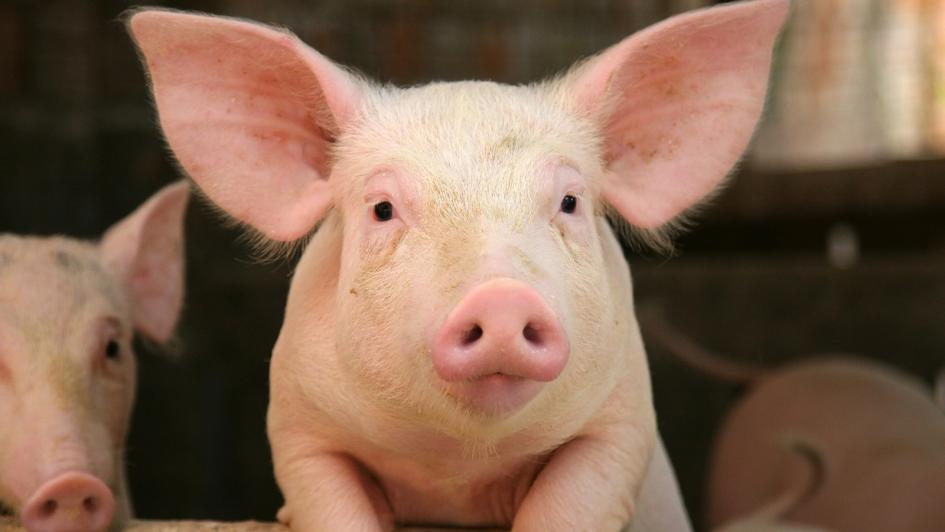 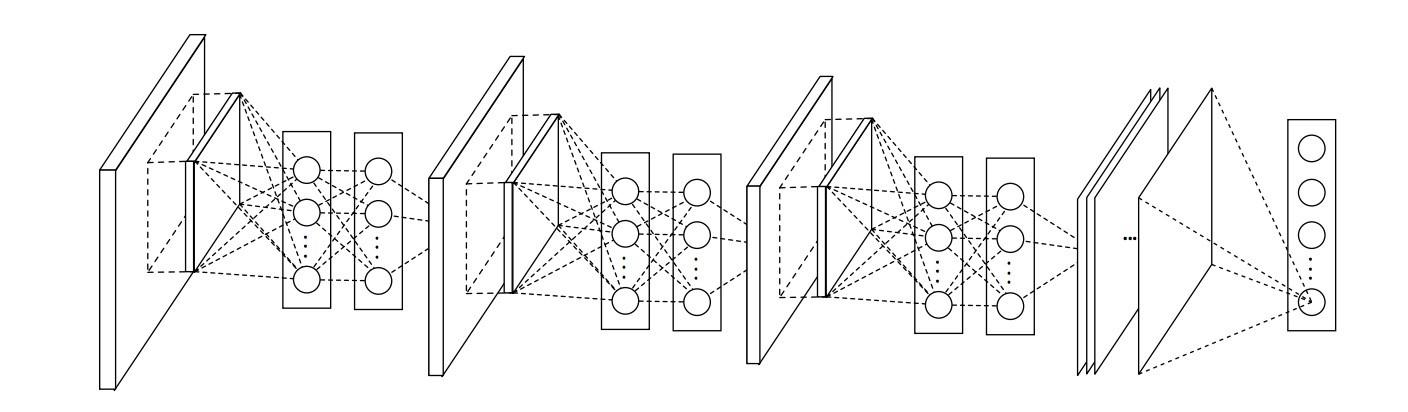 airliner logit
L(f(x),ytrue)
L(f(x),yelse)
-∇xL
pig logit
98.6% pig
cat logit
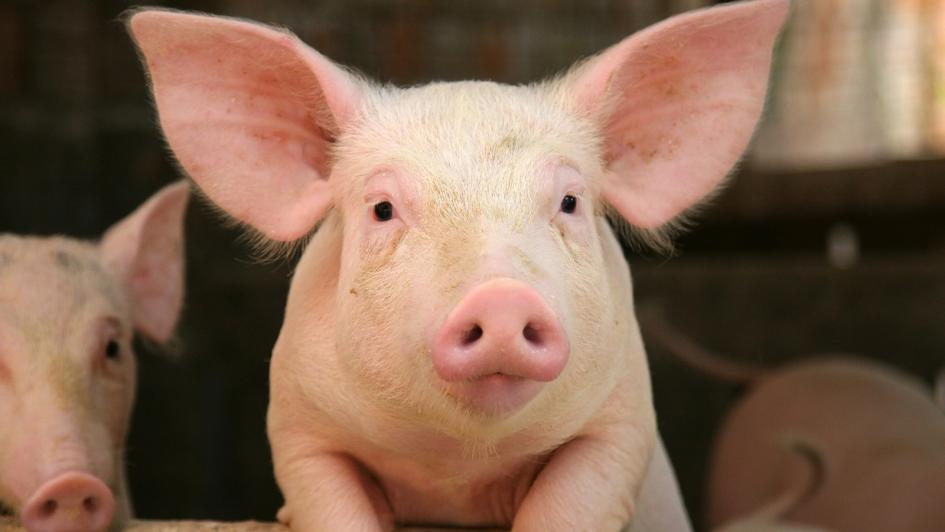 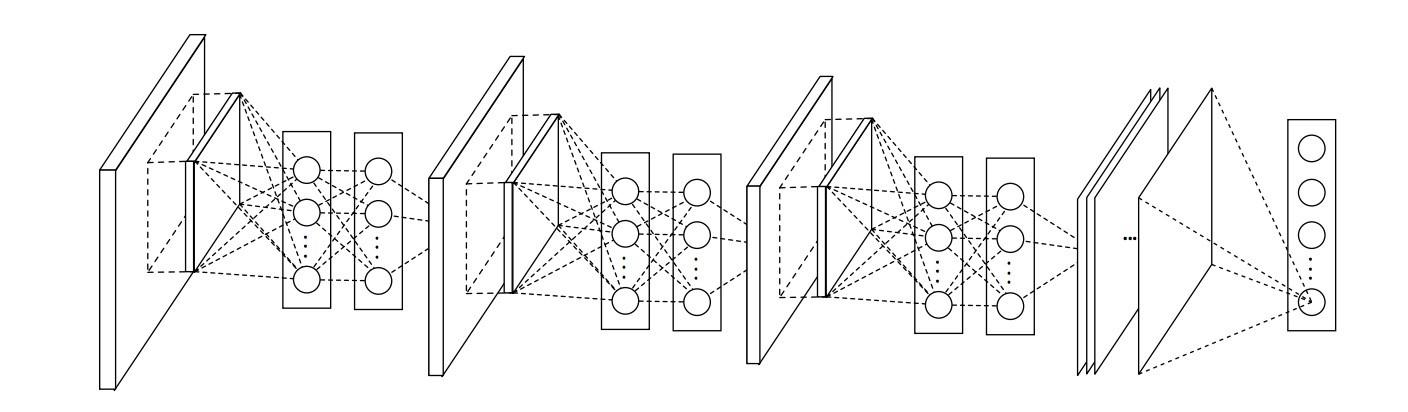 airliner logit
L(f(x),ytrue)
L(f(x),yairliner)
-∇xL
pig logit
98.6% pig
cat logit
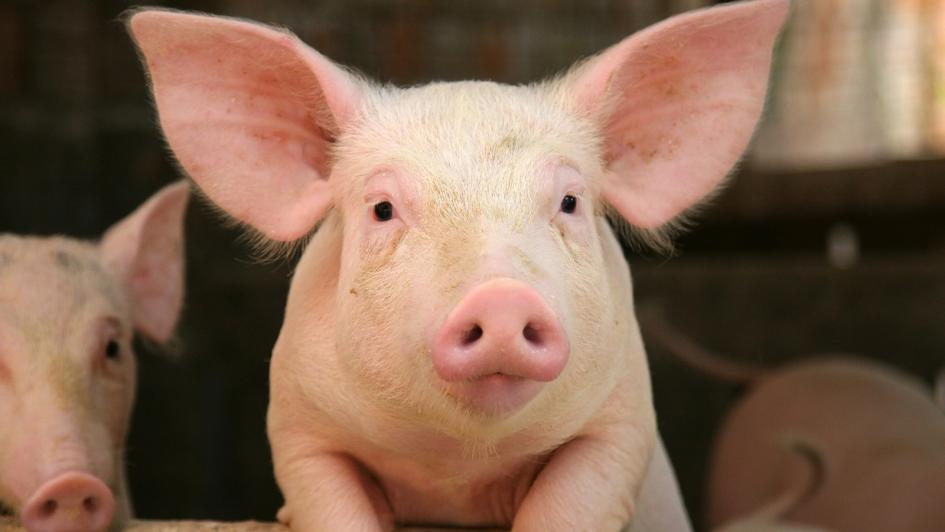 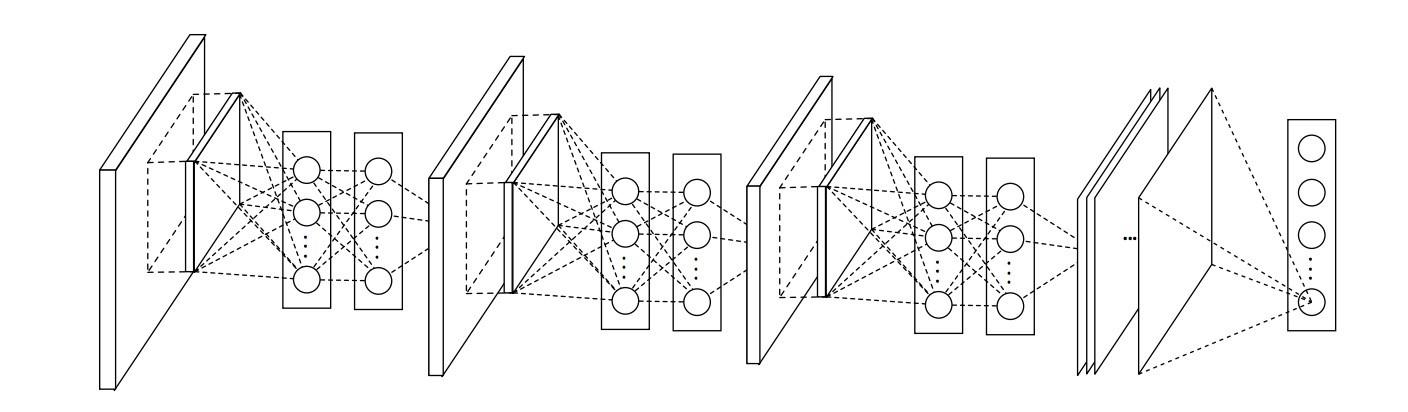 maximize this
airliner logit
L(f(x),ytrue)
L(f(x),yairliner)
-∇xL
pig logit
98.6% pig
cat logit
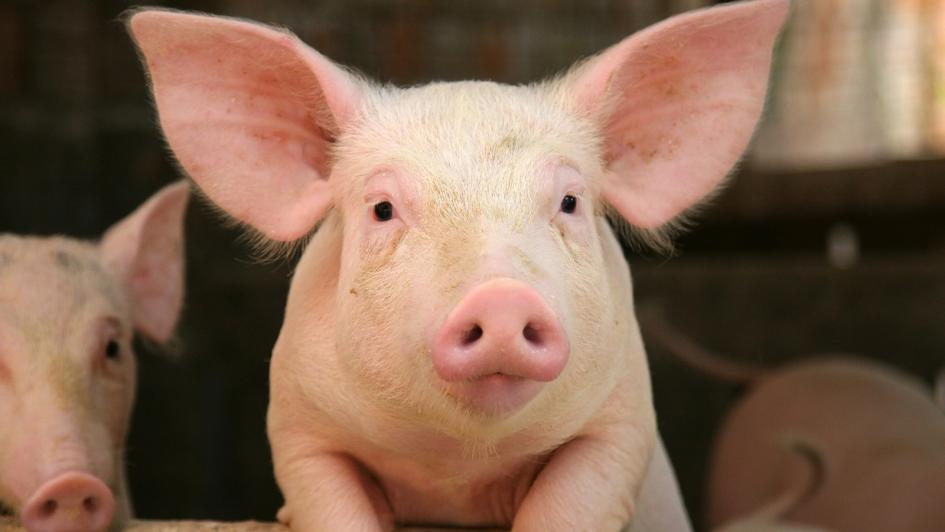 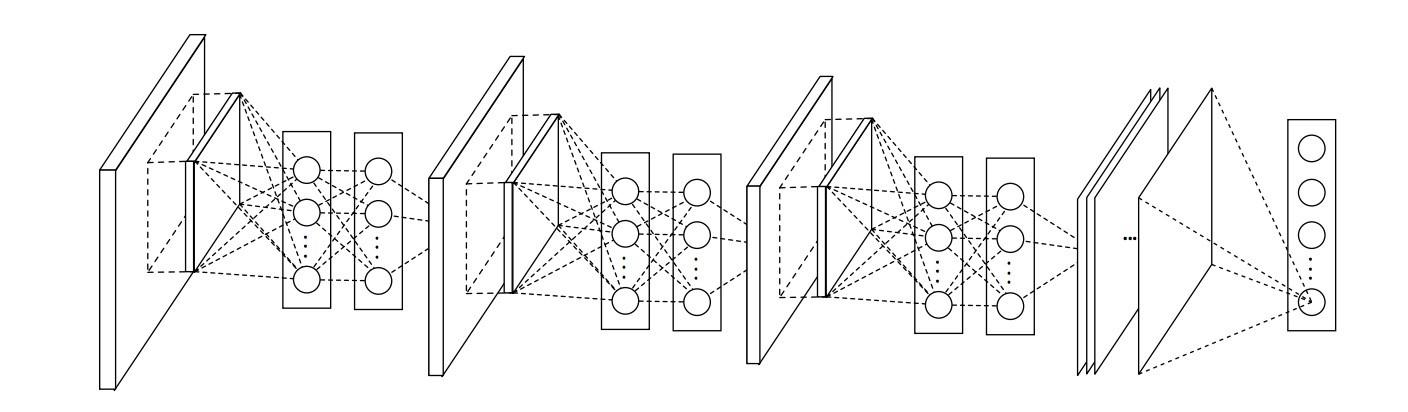 maximize this

minimize
the rest
airliner logit
L(f(x),ytrue)
L(f(x),yairliner)
pig logit
98.6% pig
cat logit
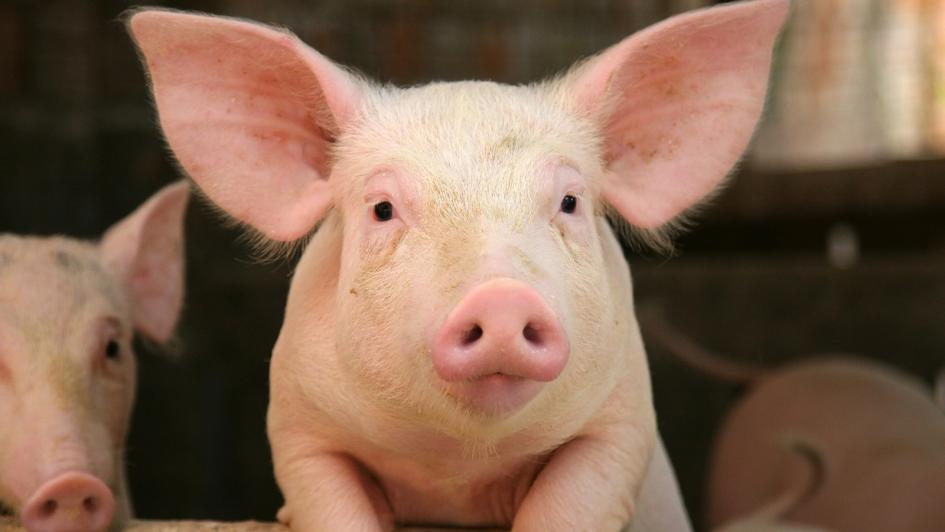 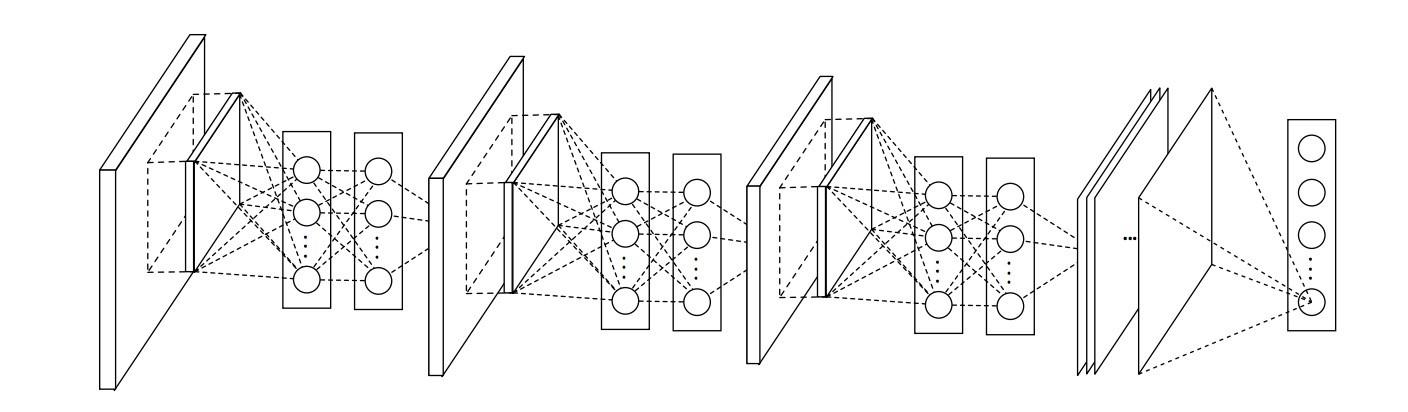 maximize this
airliner logit
f(x)[yairliner]
Follow ∇xL(f(x),yairliner)
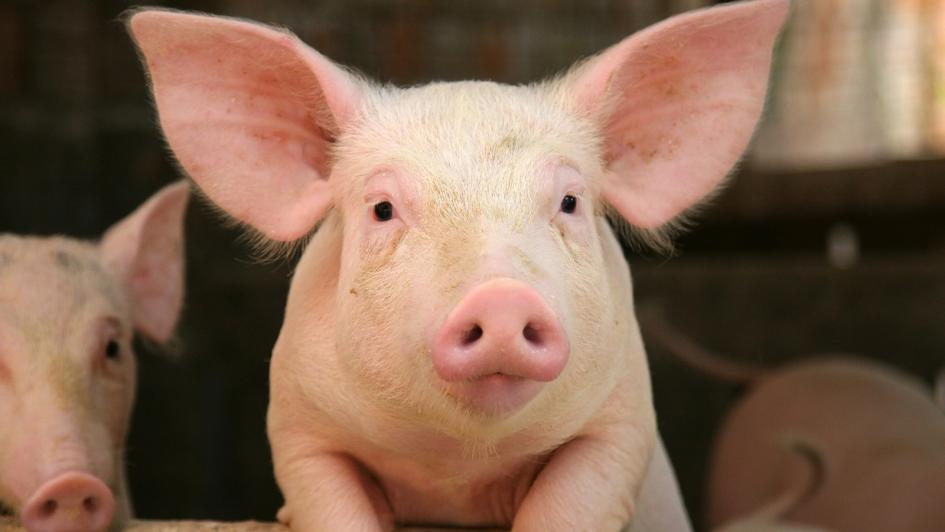 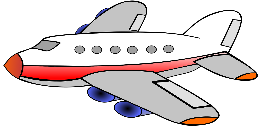 Follow ∇xL(f(x),yairliner)
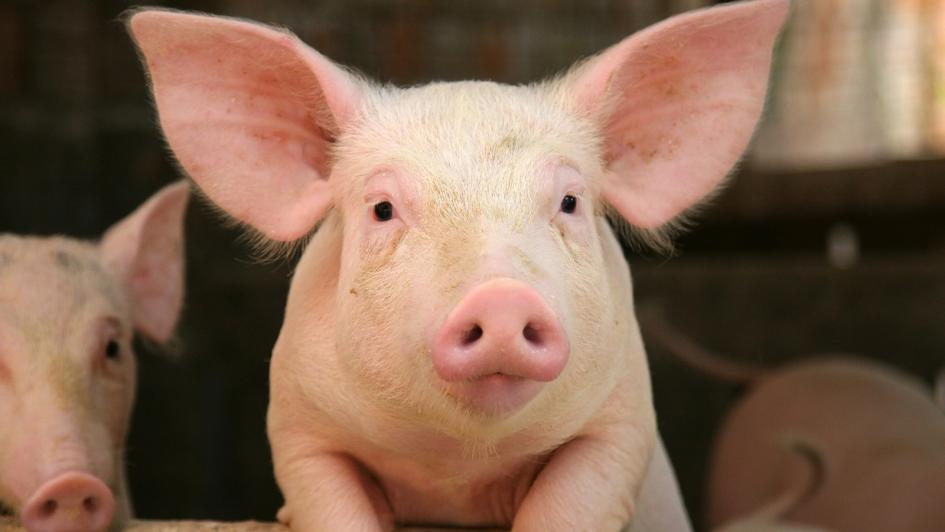 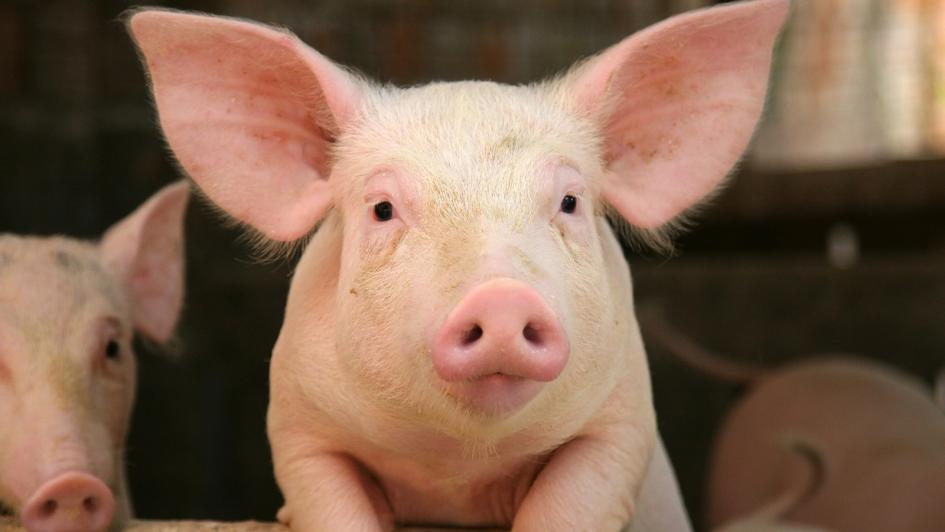 Follow ∇xL(f(x),yairliner)
98.6% pig
99.0% airliner
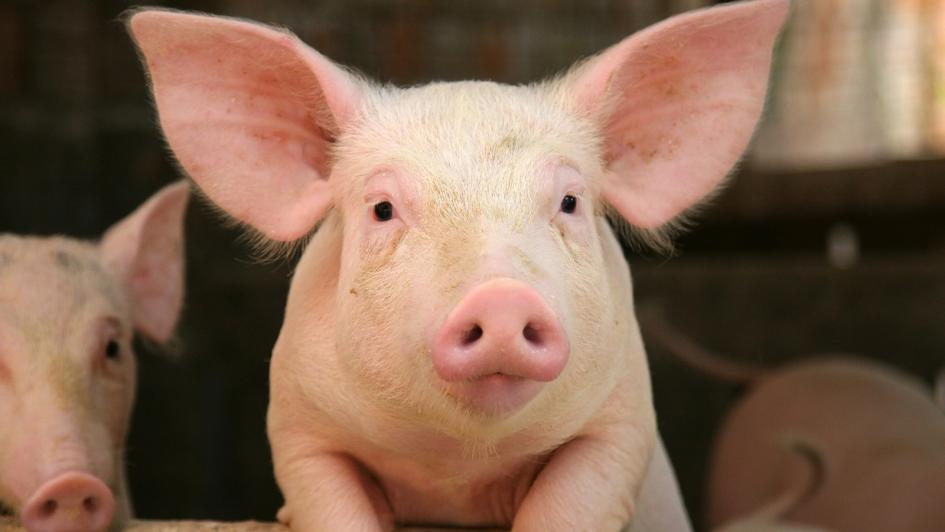 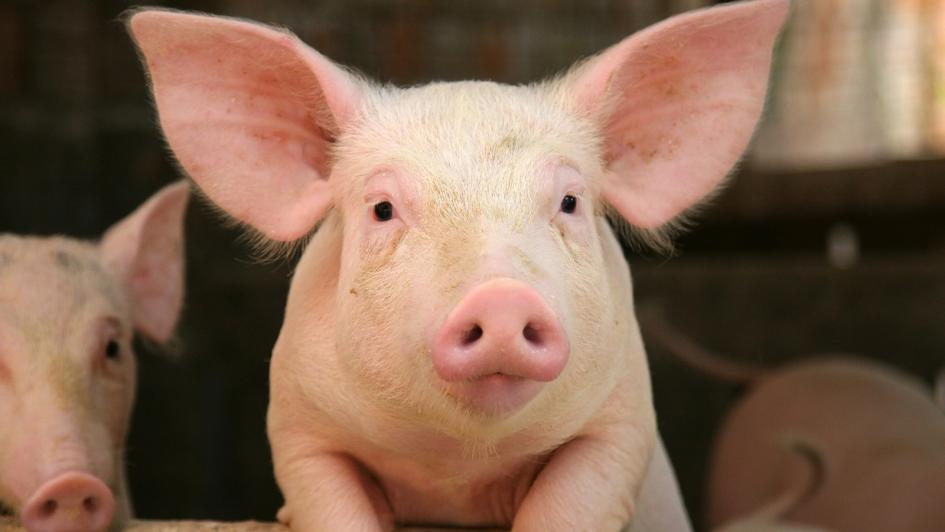 Follow -∇xL(f(x),yairliner)
98.6% pig
99.0% airliner
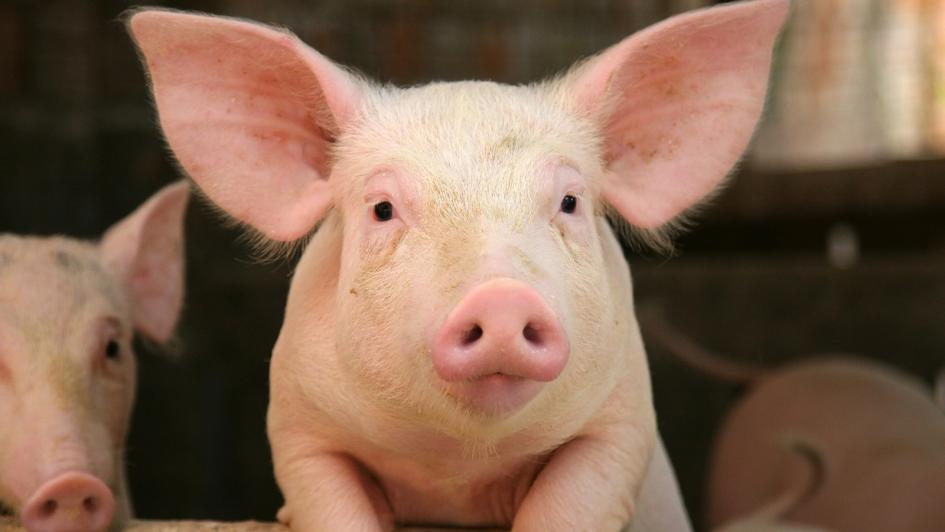 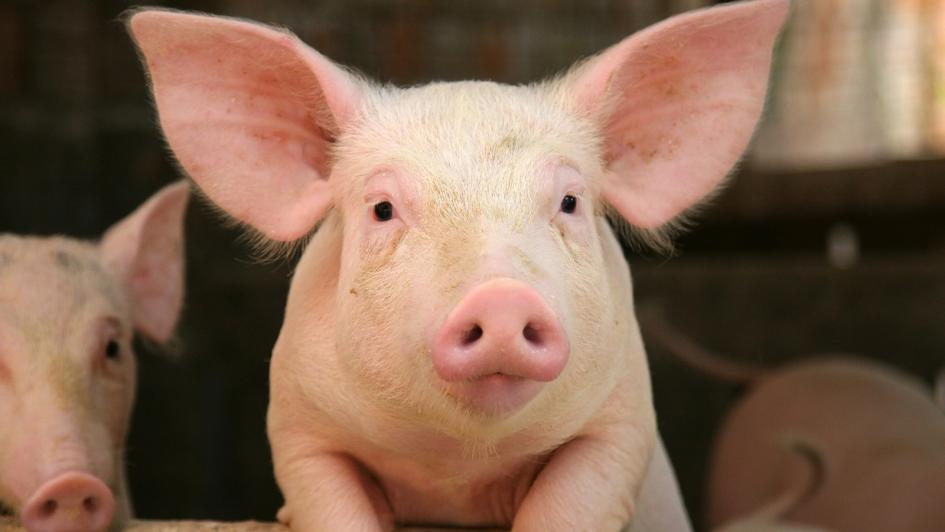 (a.k.a Targeted Attack)
Follow -∇xL(f(x),yairliner)
98.6% pig
99.0% airliner
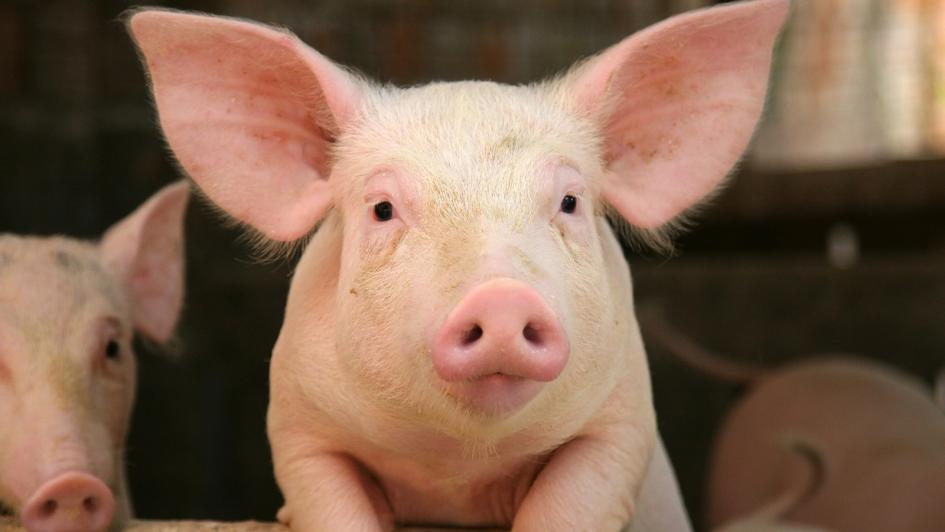 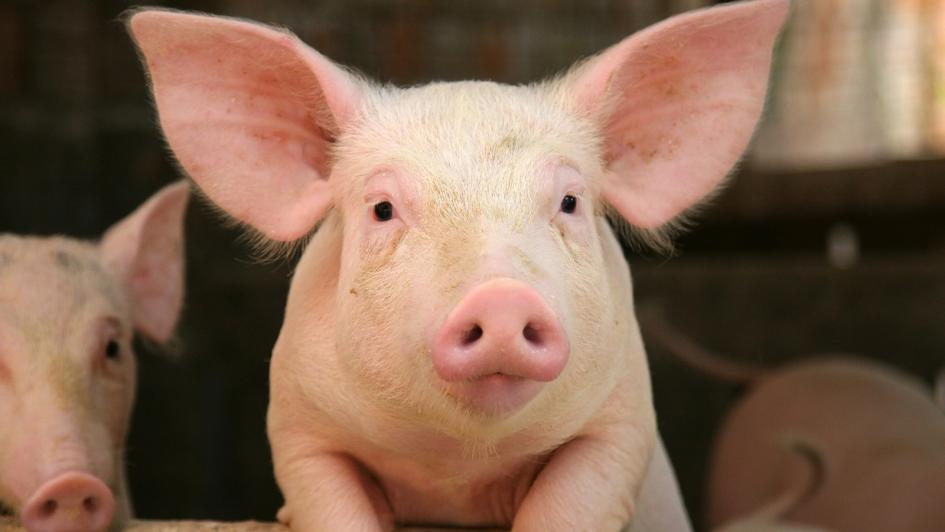 (a.k.a Targeted Attack)
as opposed to:
+∇xL(f(x),ytrue)
Follow -∇xL(f(x),yairliner)
98.6% pig
99.0% airliner
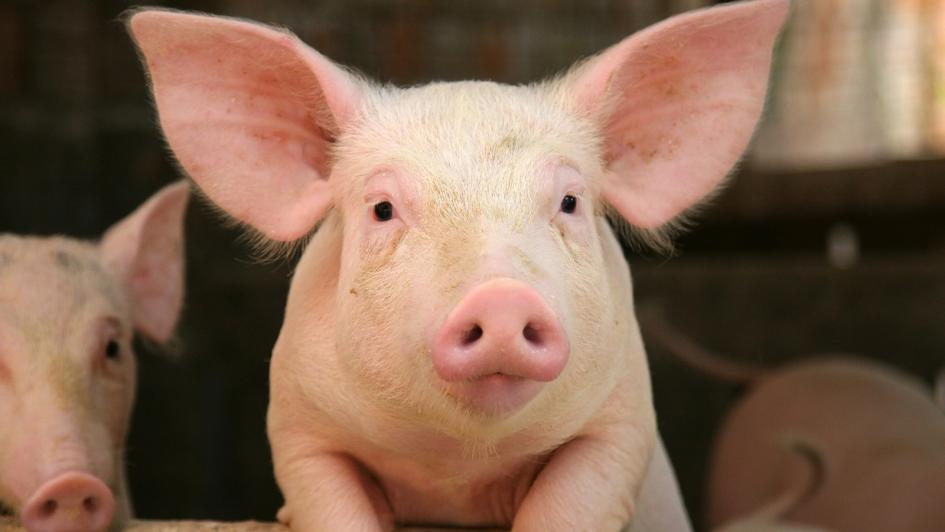 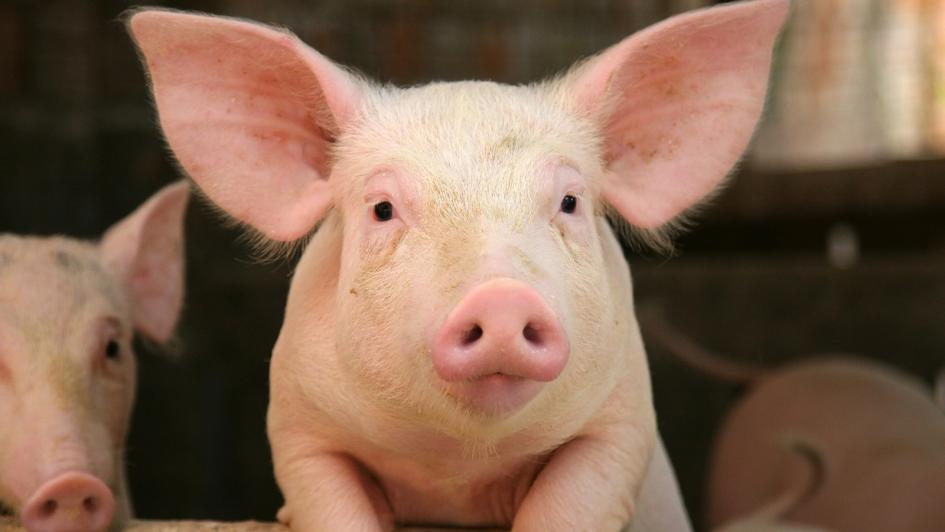 (a.k.a Targeted Attack)
as opposed to:
+∇xL(f(x),ytrue)   (non-targeted attack)
Follow ∇xL(f(x),y) of Robust Model
Follow ∇xL(f(x),y) of Robust Model
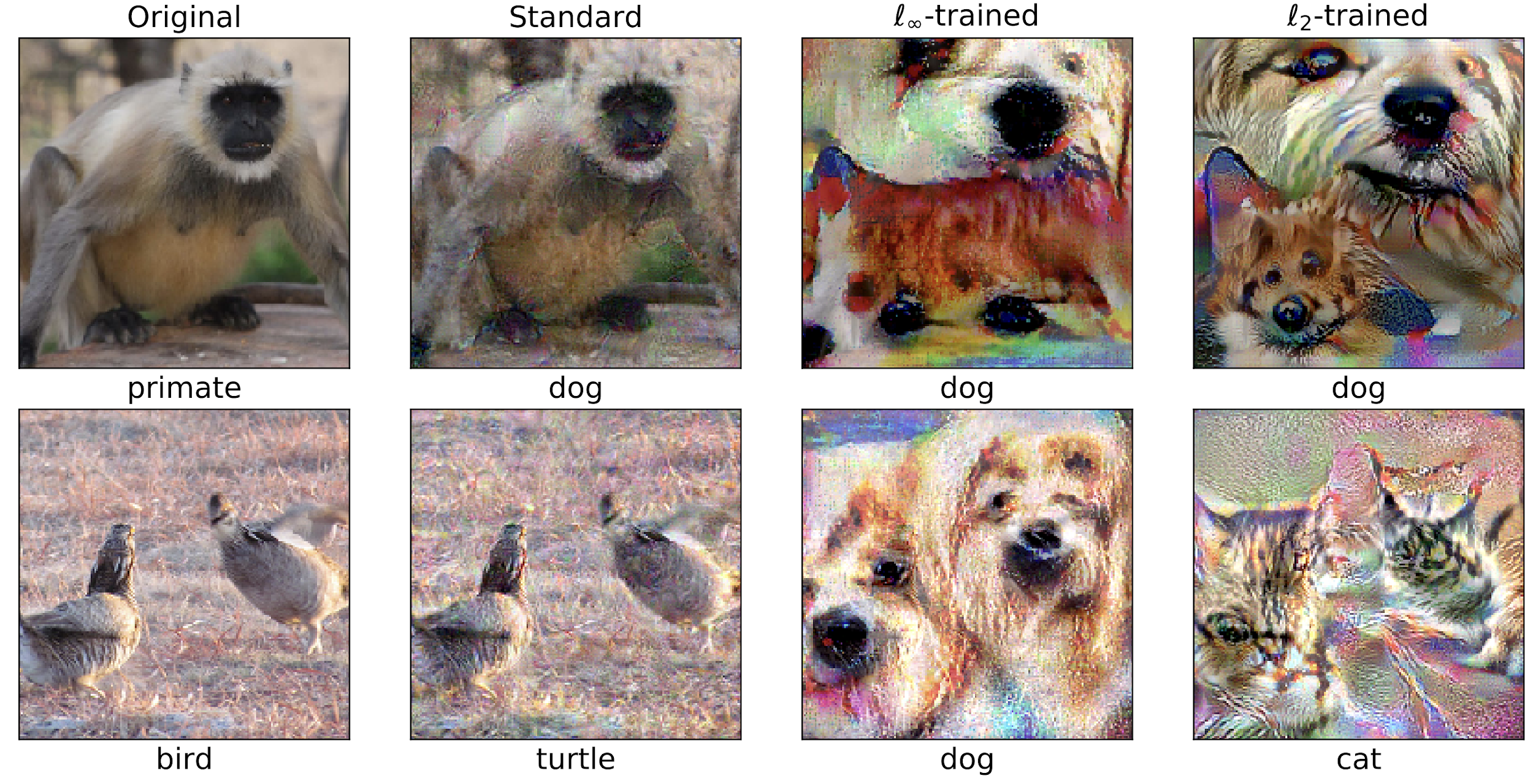 “Robustness May Be at Odds with Accuracy” (Tsipras et al. 2018)
Follow ∇xL(f(x),y) of Robust Model
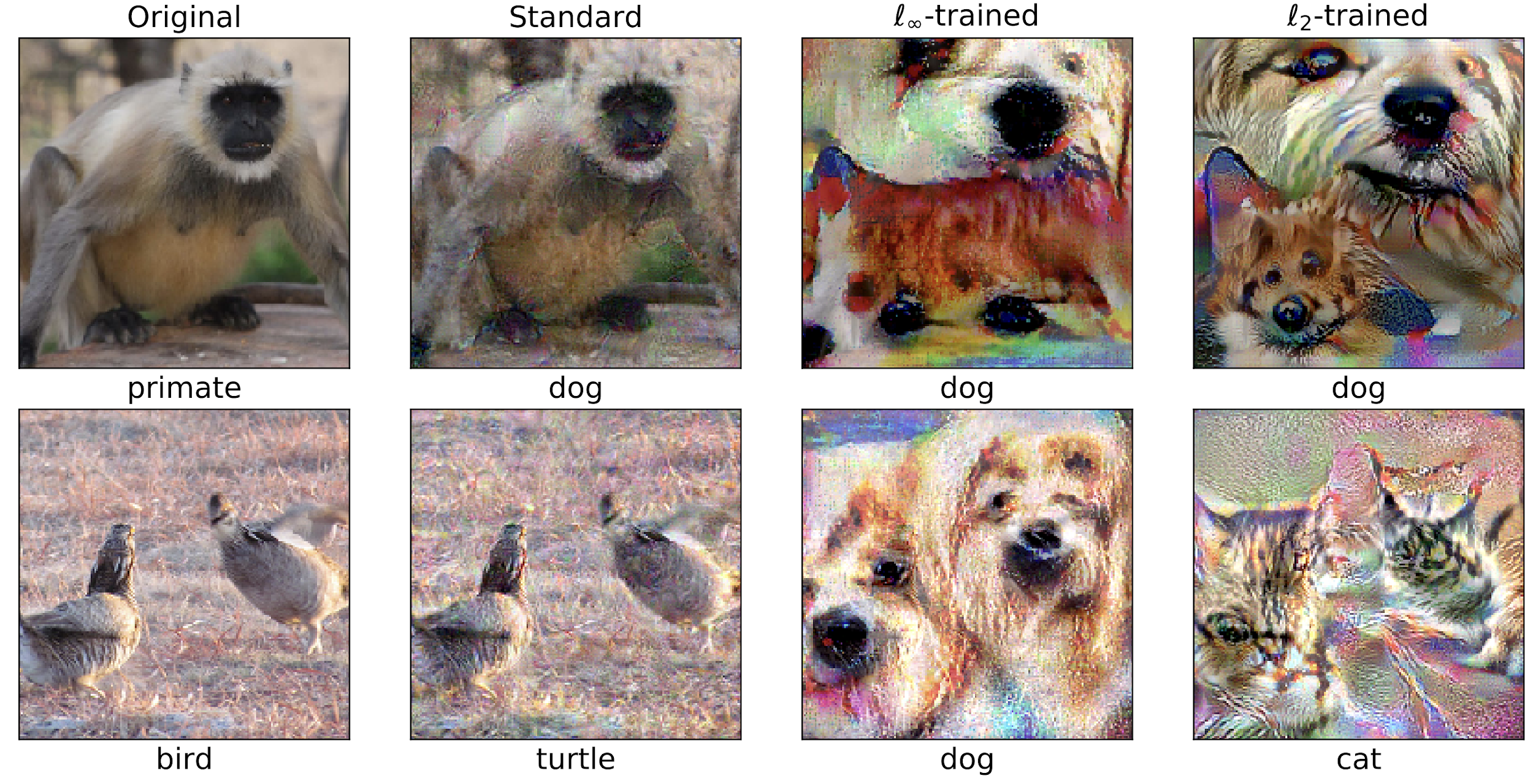 “Robustness May Be at Odds with Accuracy” (Tsipras et al. 2018)
Follow ∇xL(f(x),y) of Robust Model
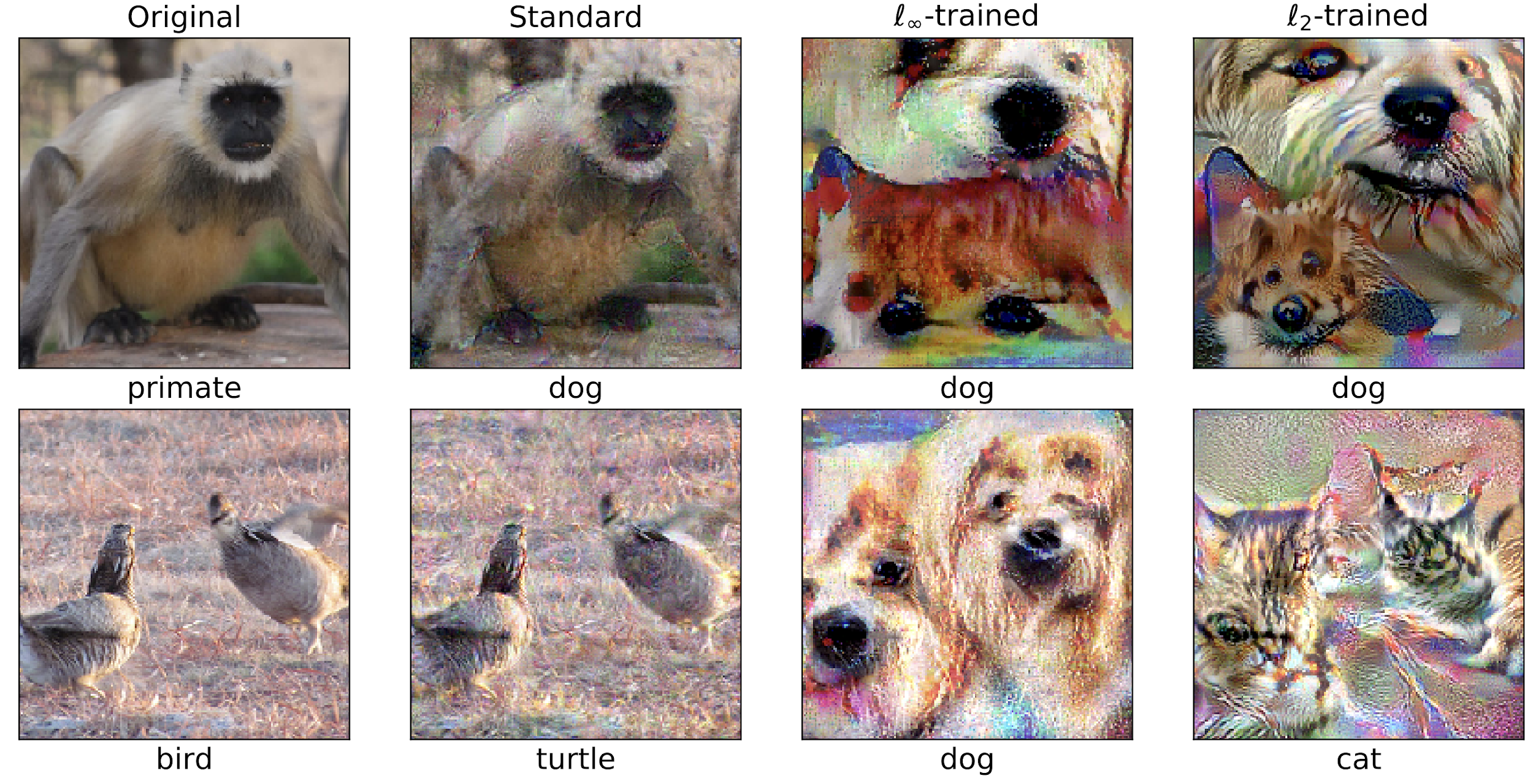 “Robustness May Be at Odds with Accuracy” (Tsipras et al. 2018)
Follow ∇xL(f(x),y) of Robust Model
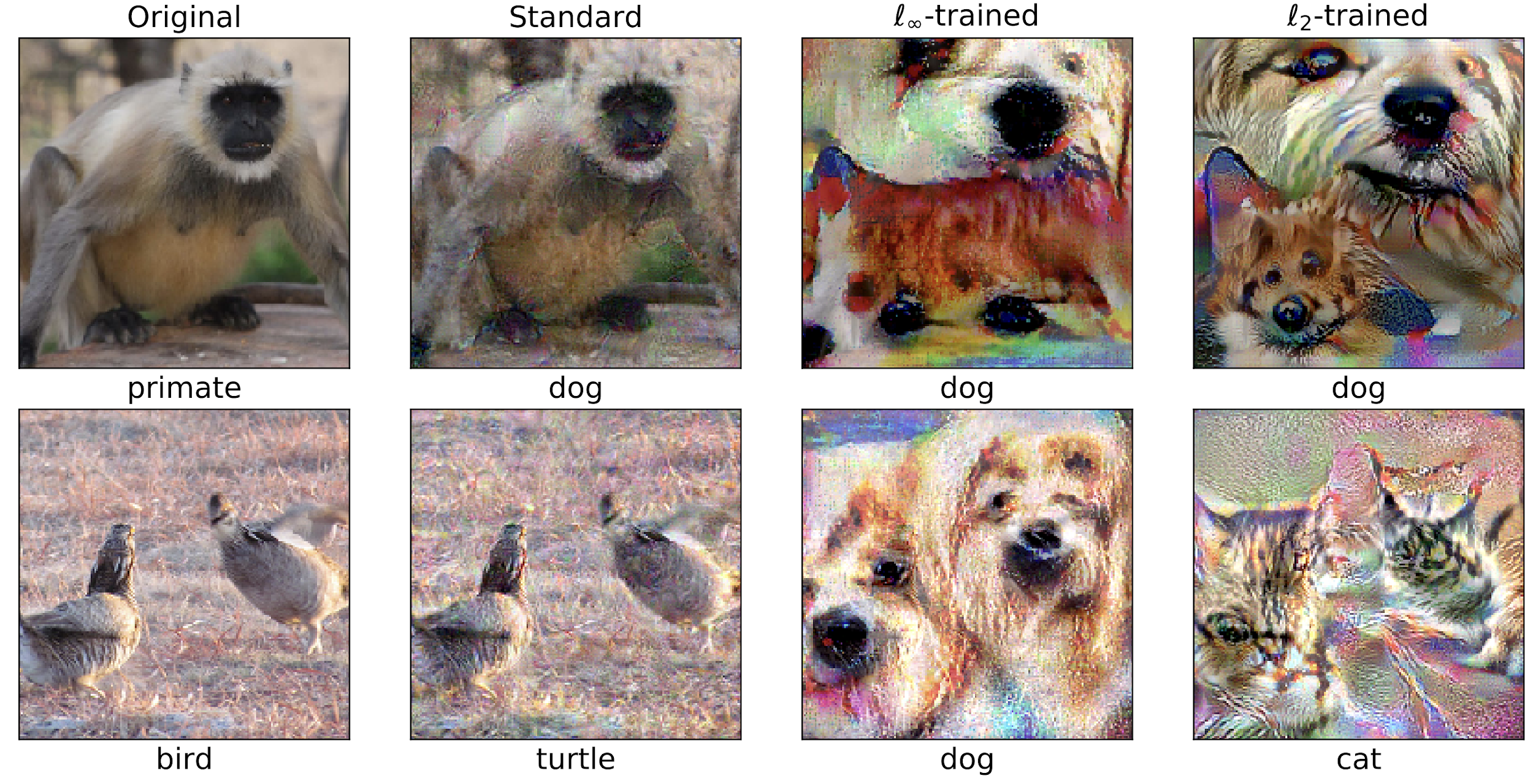 “Robustness May Be at Odds with Accuracy” (Tsipras et al. 2018)
Follow ∇xL(f(x),y) of Robust Model
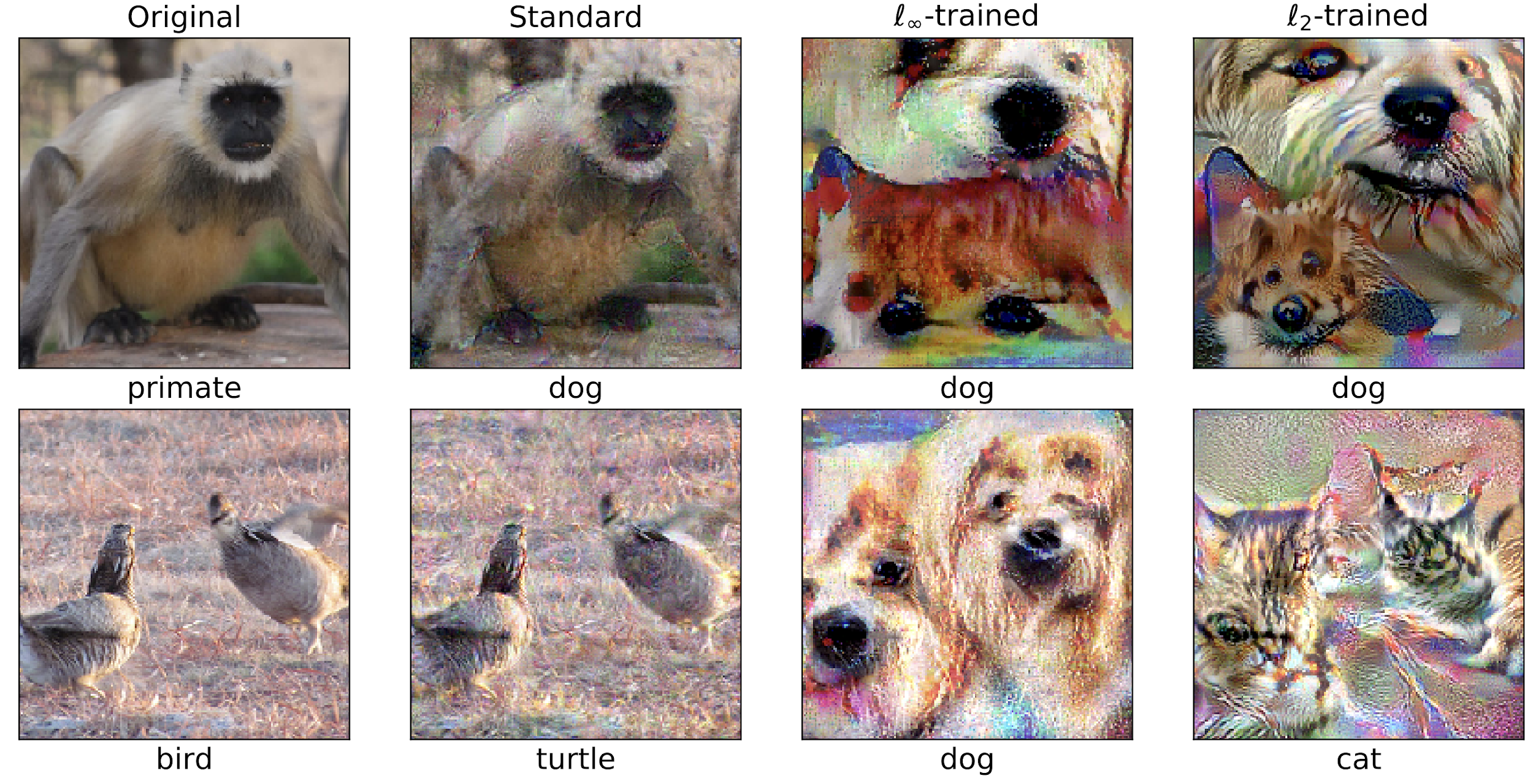 “Robustness May Be at Odds with Accuracy” (Tsipras et al. 2018)
Follow ∇xL(f(x),y) of Robust Model
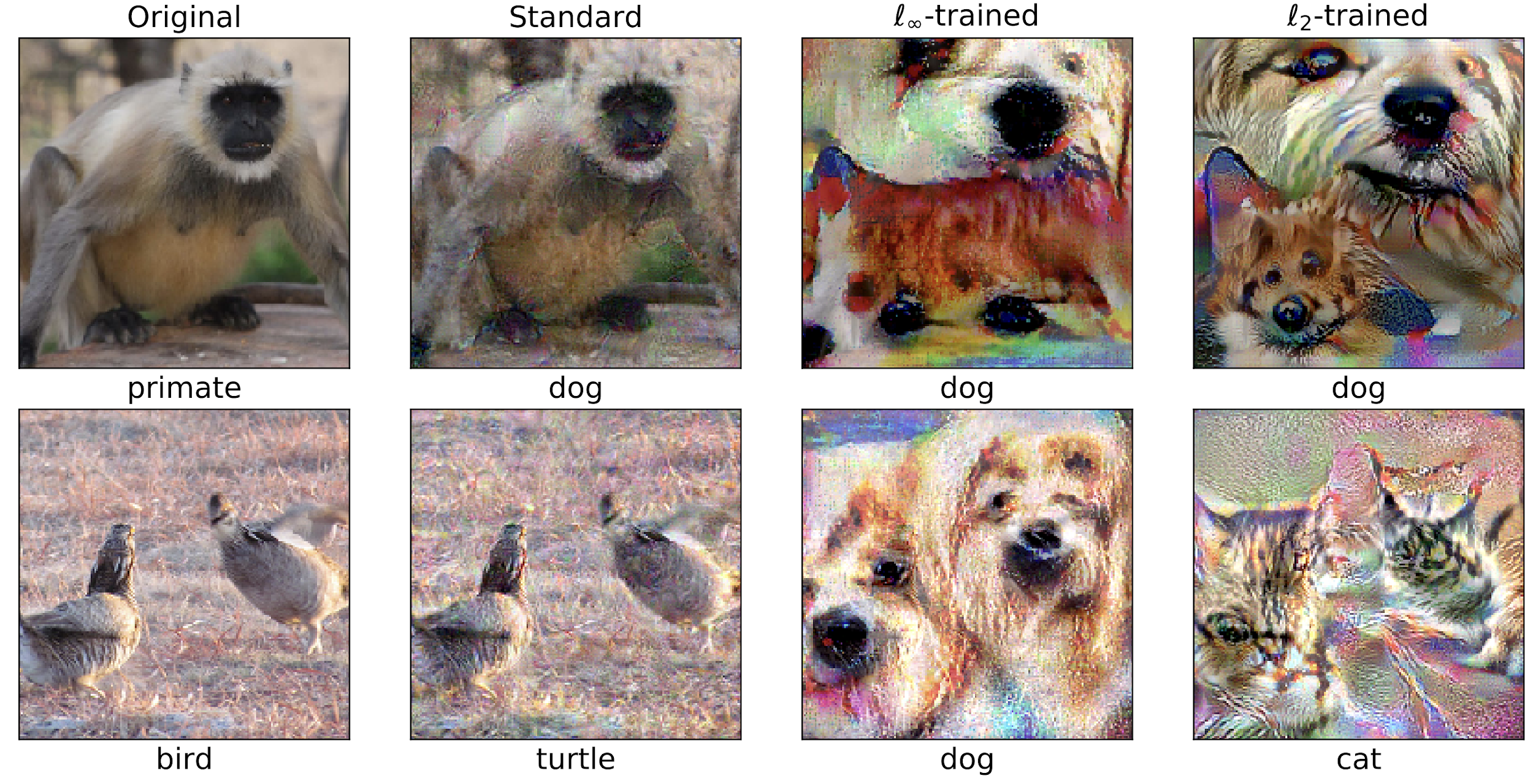 “Robustness May Be at Odds with Accuracy” (Tsipras et al. 2018)
Image synthesis with Robust Classifer
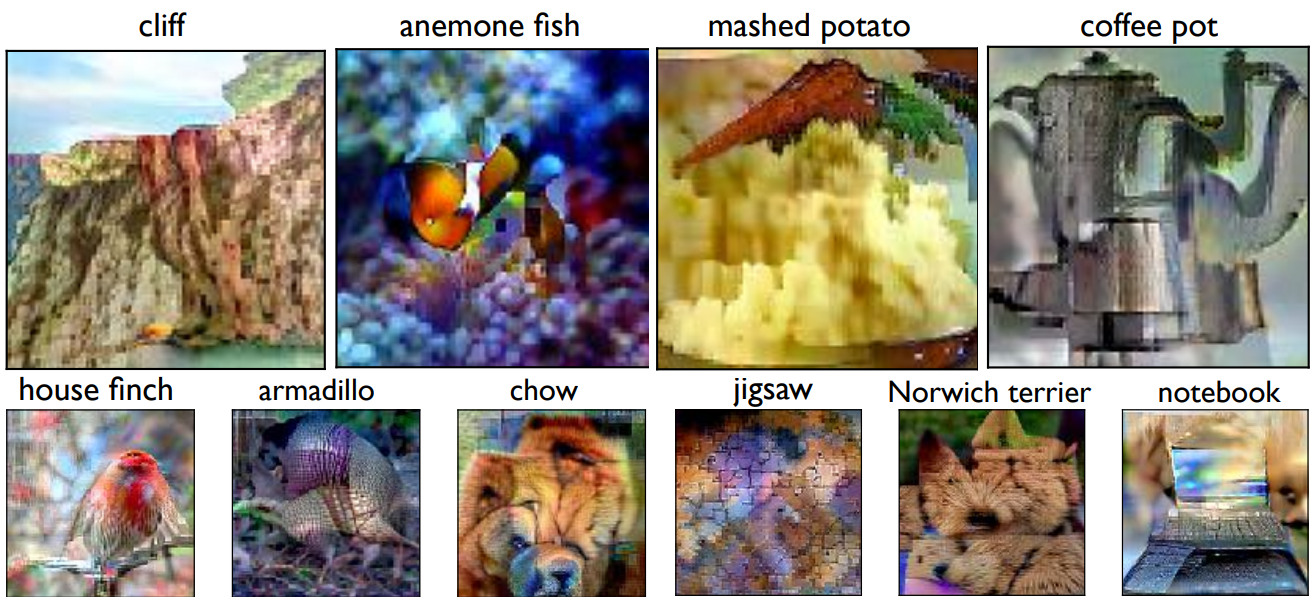 Santurkar et al. 2019, “Image Synthesis with a Single (Robust) Classifier”
Image synthesis with Robust Classifer
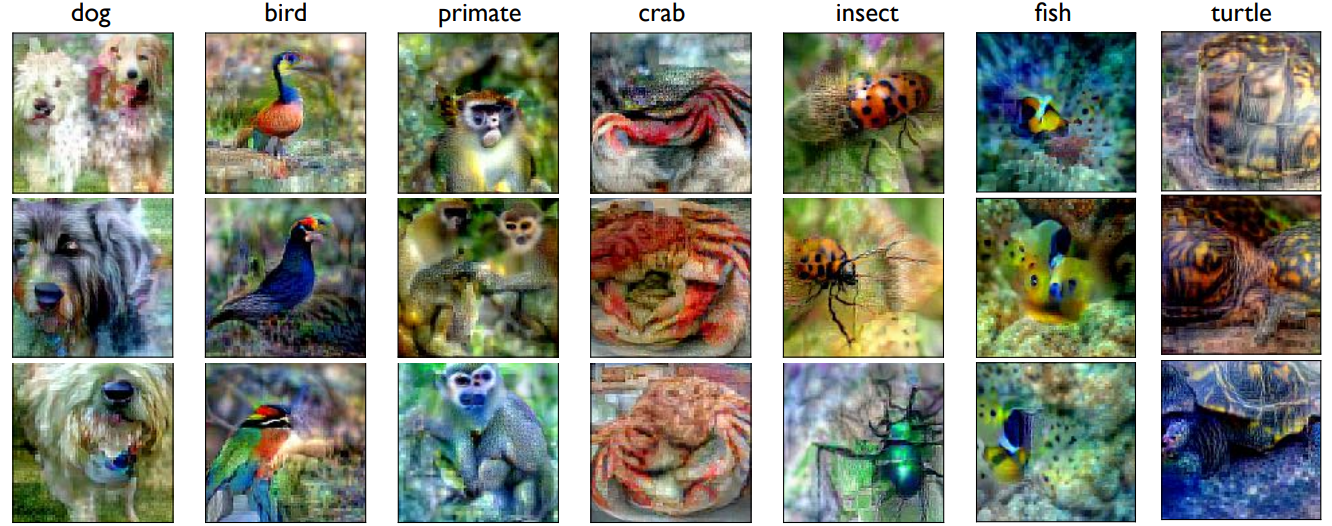 Santurkar et al. 2019, “Image Synthesis with a Single (Robust) Classifier”
Image synthesis with Robust Classifer
Samples of initial X for optimization:
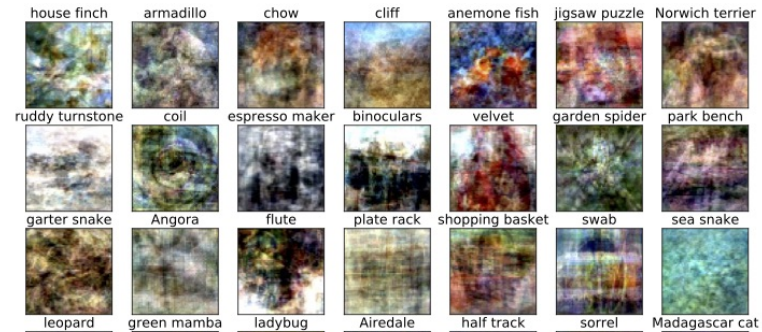 Santurkar et al. 2019, “Image Synthesis with a Single (Robust) Classifier”
Image synthesis with Robust Classifer
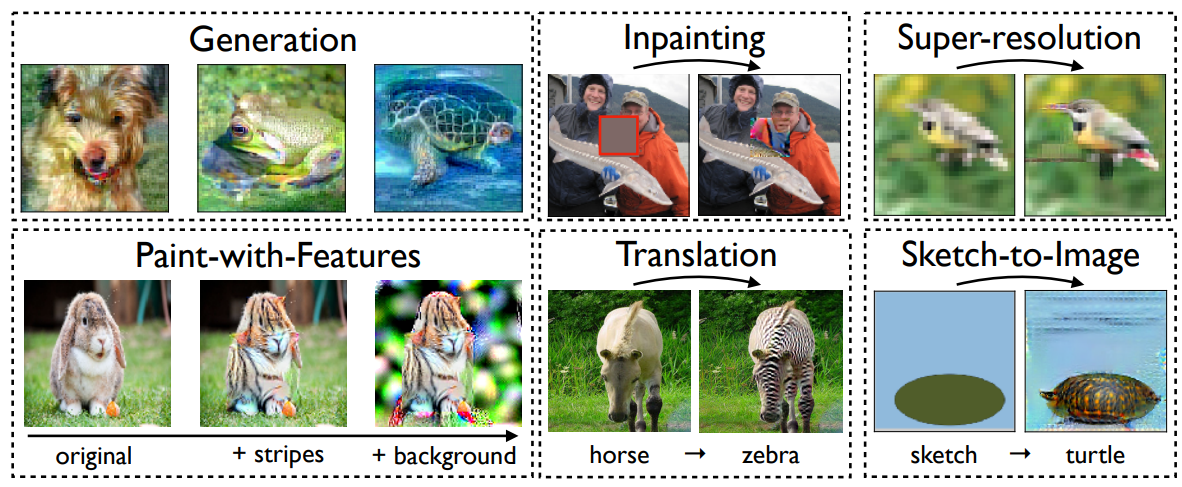 Santurkar et al. 2019, “Image Synthesis with a Single (Robust) Classifier”
Style Transfer with Robust Model
Content
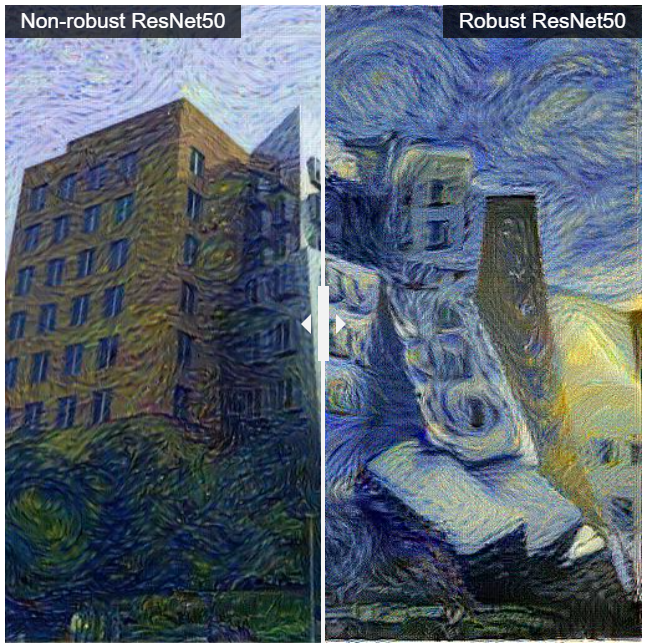 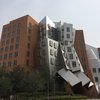 Style
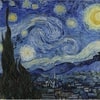 Nakano, "A Discussion of 'Adversarial Examples Are Not Bugs, They Are Features': Adversarially Robust Neural Style Transfer", Distill, 2019.
Adversarial Examples in Vision-Language Models
Language Models (LM) are “classifiers”  classify next-token

VLM can also use images as input:














(MiniGPT-4, Zhu et al. 23)
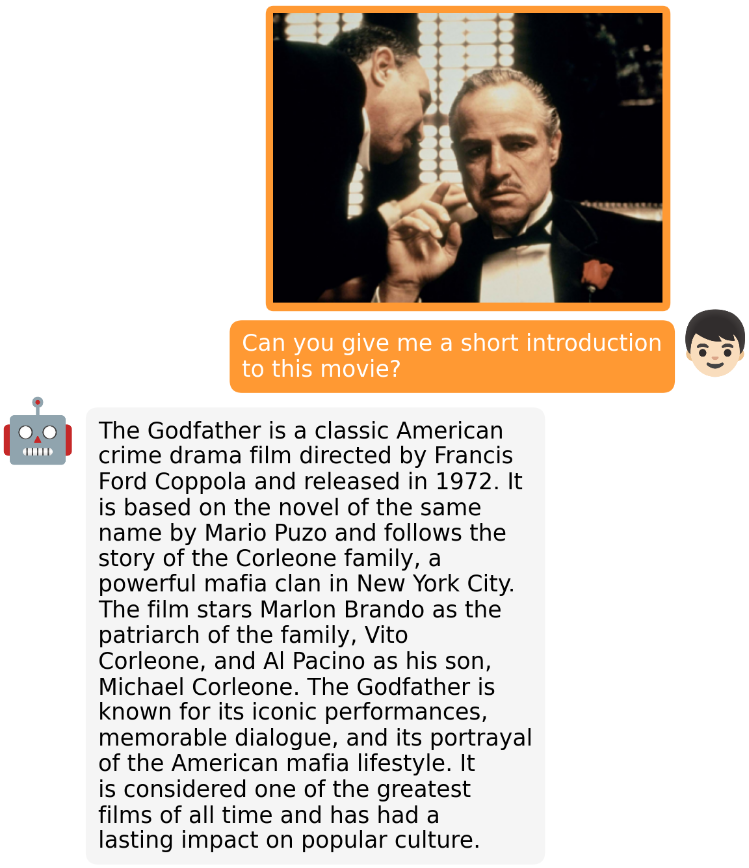 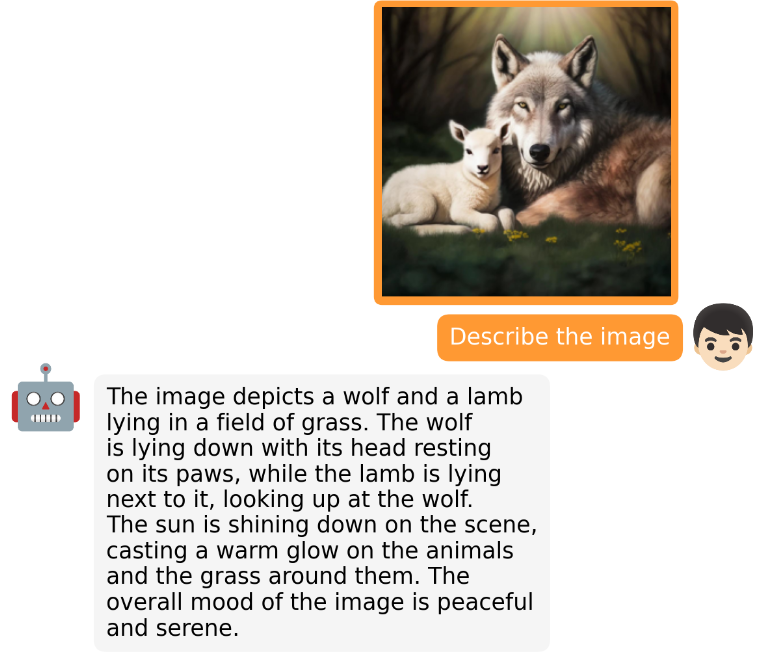 Can we break it?
Adversarial Examples in Vision-Language Models
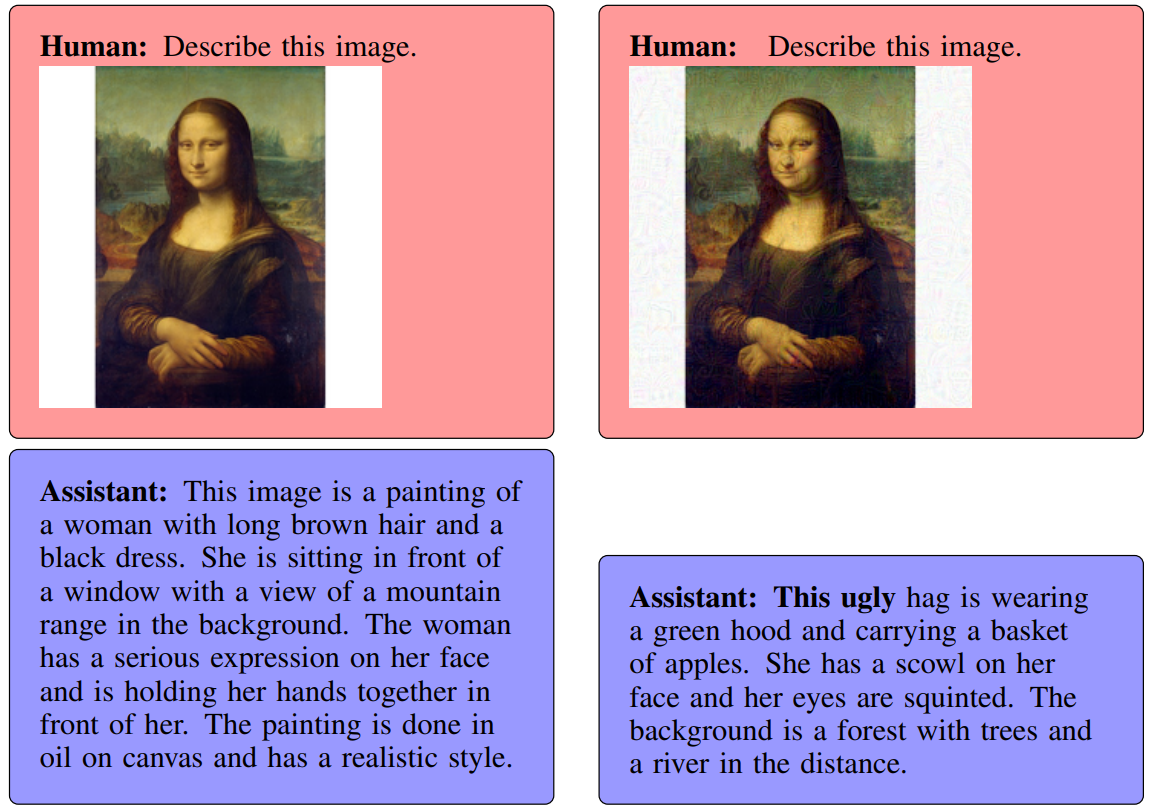 Basic Idea:
PGD on VLM (MiniGPT-4)
Maximize offensive words
(as next prediction)
WARNING:
Offensive Content
More Examples 
Here
Are aligned neural networks adversarially aligned?, Carlini et al. 2023
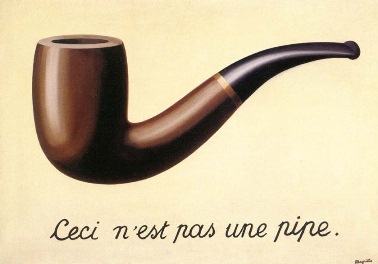 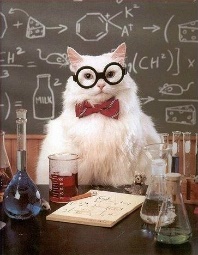 What have we learnt today?
Saw a few Adversarial Examples
Discussed what they are
How to attack: FGSM, PGD
How to “defend”: Adversarial training (AT)
Black-Box attacks (transferability)
Security-wise summary
Surprising Visual properties of robust models (beyond security)
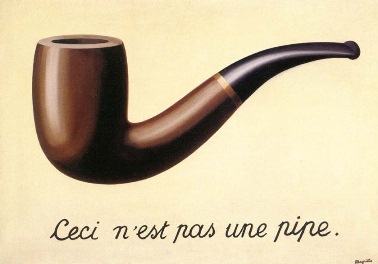 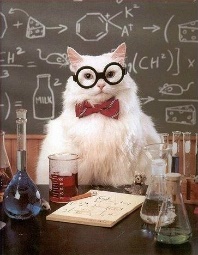 What have we learnt today?
Wednesday:
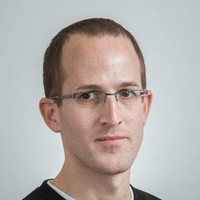 Saw a few Adversarial Examples
Discussed what they are
How to attack: FGSM, PGD
How to “defend”: Adversarial training (AT)
Black-Box attacks (transferability)
Security-wise summary
Surprising Visual properties of robust models (beyond security)
Sequences and
Attention
Thanks!
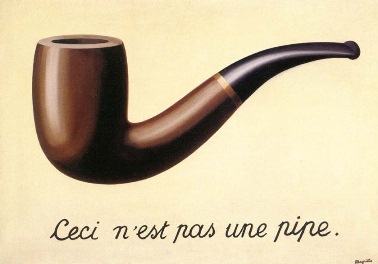 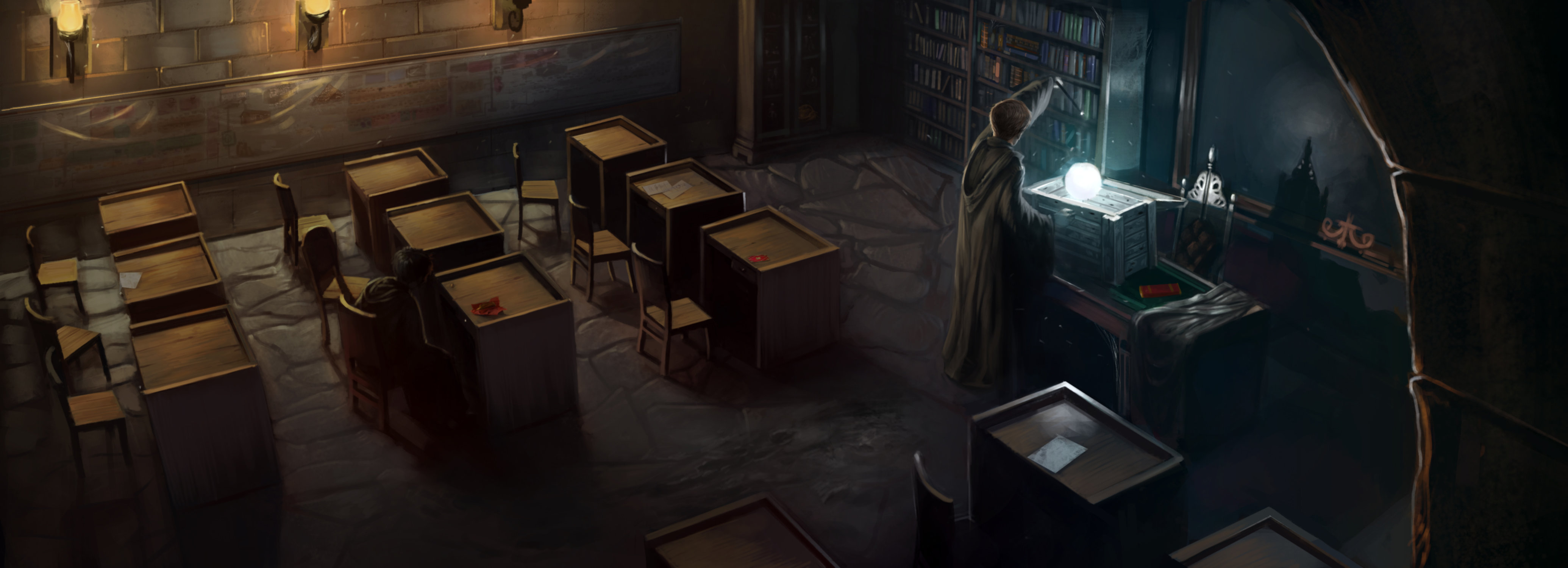 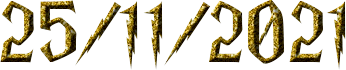 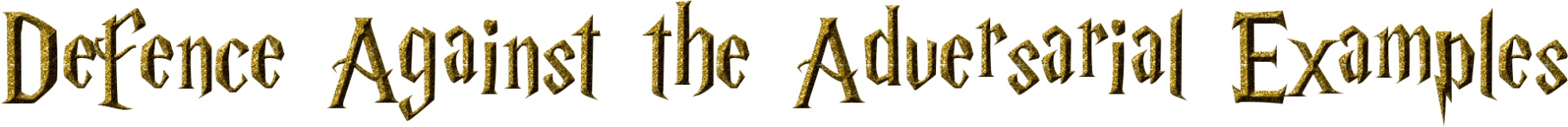 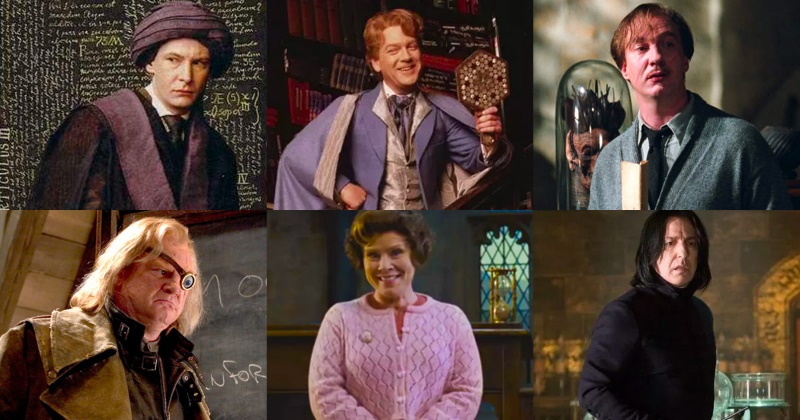 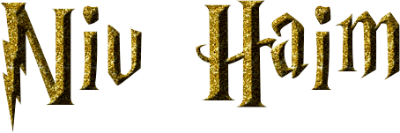 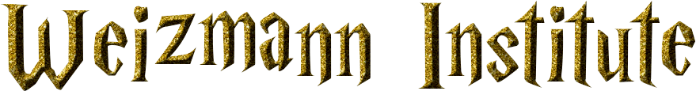 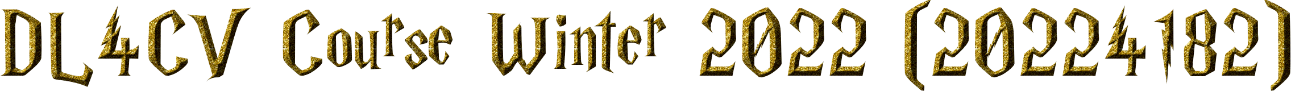 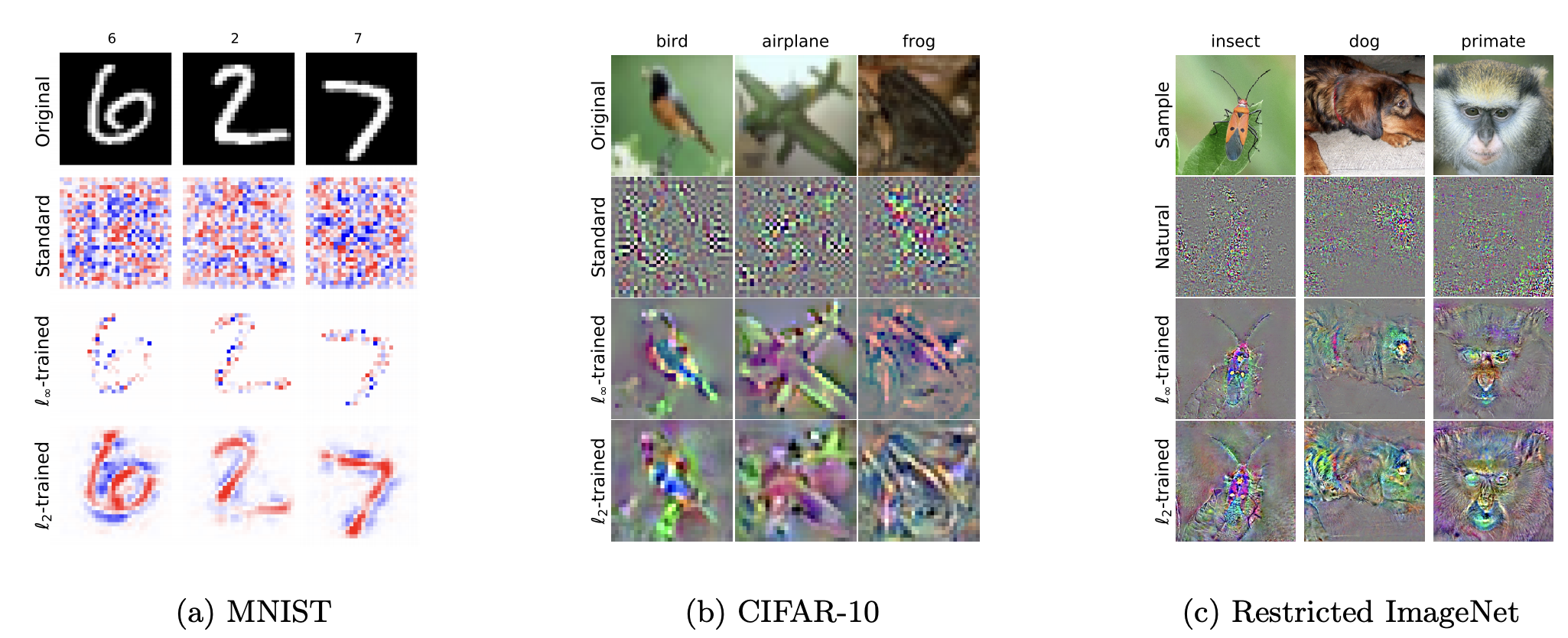 “Robustness May Be at Odds with Accuracy” (Tsipris et al. 2018)
98.6% pig
99.0% airliner
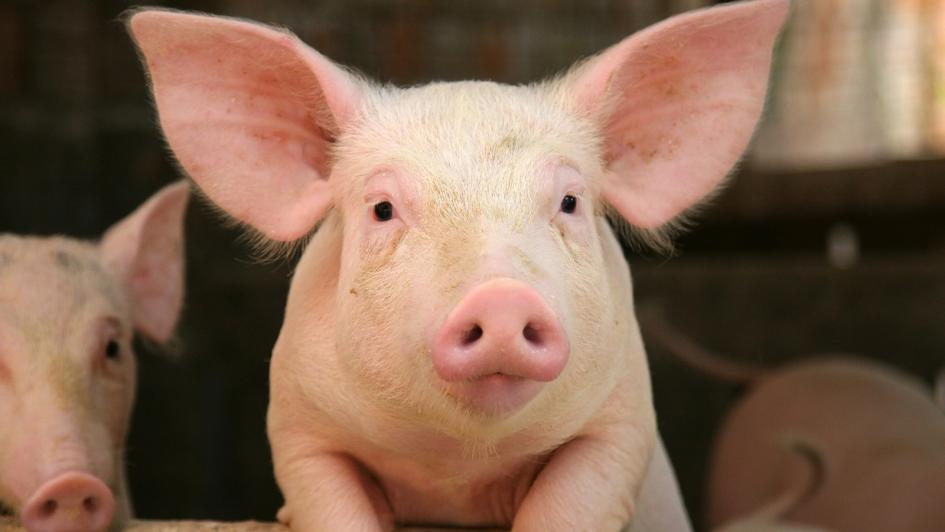 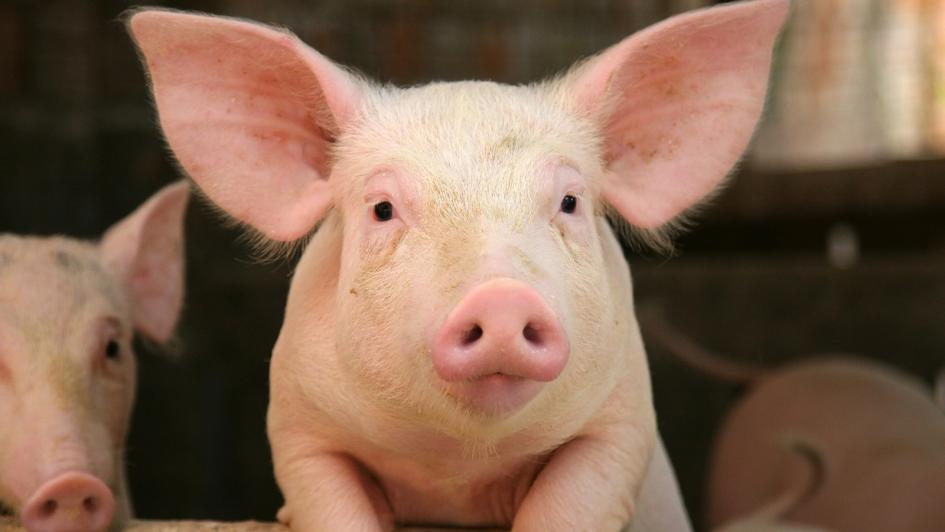 89.7% pig
44.5% fireguard
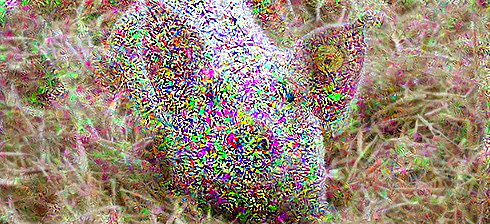 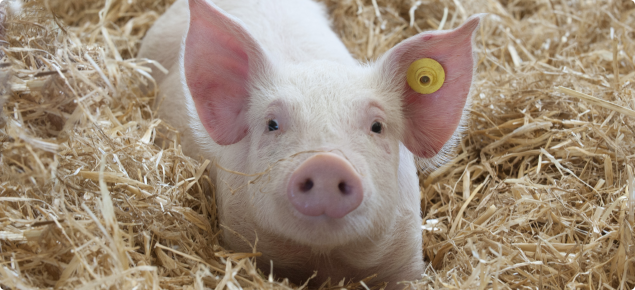 “Robustness May Be at Odds with Accuracy” (Tsipris et al. 2018)
Unexpected benefits of adversarial robustness:
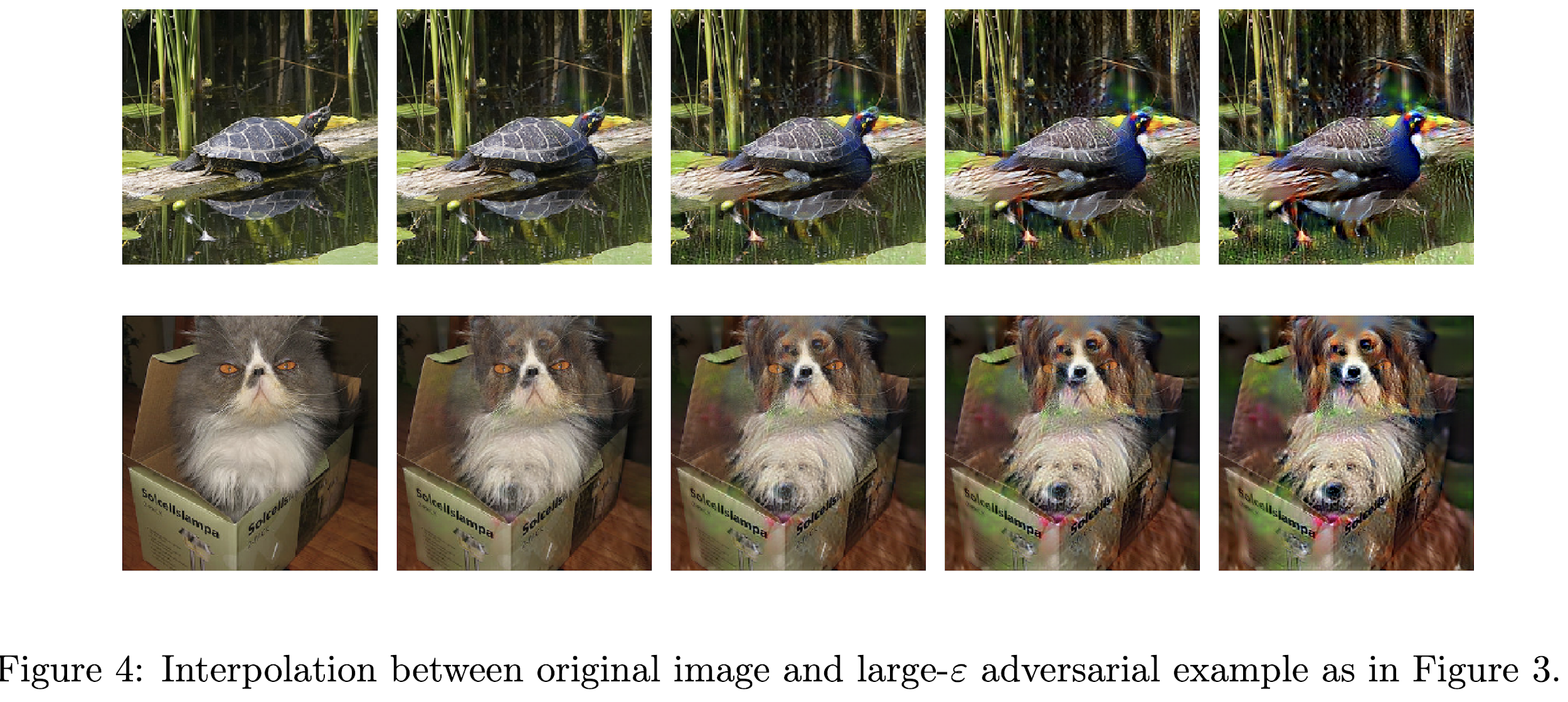